Rethinking Coastal Restoration:
Mechanisms of Subsidence in the Louisiana Coastal Plain
This is one of an inter-related set of slide shows that together define the principles of Rethinking Coastal Restoration.  In this show the geologic processes of subsidence in the coastal plain will be examined.

For at least the past 50 million years the fundamental interconnection between the Gulf of Mexico Basin and the Mississippi River has been based on the ability of the basin to accept the sedimentary load delivered by the river.  The late Holocene deltas that deposited the substrate of the coastal wetlands now at the surface are only the latest in a succession of historical deltas that has been continuous throughout that time span.  Each delta has represented the terminus of a river system that carried the erosional detritus from the North American Continent.  The balance between river and basin is the accommodation capacity of the basin to accept the sedimentary load delivered by the river.  That balance is determined by the subsidence of the basin.  A set of five geologic processes drive the engine of subsidence, and as their activity varies across the surface of the coastal plain, the river moves back and forth – always seeking accommodation capacity for its delta.  It is the engine of subsidence that ultimately determines how the patterns of delta-switching and land area change at the surface are played out across the coastal plain.

Other slide shows in this set include: 

“The Delta Cycle and Land Area Change in the Louisiana Coastal Plain” which examines the concept of land area change (often erroneously called “land loss”) in the context of the history of the late Holocene deltas of the Mississippi River
“Subsidence, Sediment Supply and Sea Level Change in the Gulf of Mexico Basin and the Louisiana Coastal Plain”, which considers the interplay of these three phenomenon throughout the history of the Basin, and with particular emphasis on the very recent history of the Coastal Plain
“An evaluation of Coastal Restoration Projects on the Lower Mississippi Delta”, which makes an honest appraisal of the effectiveness of these engineering projects over the past two decades.
The most important issue in the interaction between human culture and the Louisiana coastal plain over the past few decades is land area change (commonly called “land loss”).  Almost all land area change figures in  south Louisiana are quoted “since 1932”.  This is simply because 1932 is the first year for which aerial photographic coverage is available across the coast.  In 2011 the U.S. Geological Society published the map entitled “Land Area Change in Coastal Louisiana from 1932 to 2010”.  This is one of the most valuable tools available for evaluating coastal processes, it must be recognized however, that measurement of change since 1932 is entirely arbitrary, and is based solely on the availability of the aerial photography.  The slide show in this series entitled “The Delta Cycle and Land Area Change in the Louisiana Coastal Plain” attempts to put the values measured since 1932 in a broader historical context by comparing them to estimates of land area change that can be inferred from that patterns of delta growth, abandonment and submergence over the previous 5,500 years.

This slide show will attempt to deconstruct the patterns of change in land area illustrated by the U.S.G.S. map.  It is a conclusion of this evaluation that the most distinct patterns of change in the coastal wetlands between 1932 and 2010 can be directly related to one of three principle mechanisms of subsidence: 1) the activity of geologic faults, 2) the lateral mobility of underlying ductile marine clays, or 3) the compaction of near surface sediments.  The five primary mechanisms of subsidence discussed also include tectonic downwarp of the underlying earth’s crust and the lateral movement of mobile salt bodies.  These two latter mechanisms are undoubted active throughout the period in question, as they had been for millions of years prior, but it is nearly impossible to isolate their effects, and they will be treated as generally affecting a broad area of the coast, and as being additive to the other more concentrated mechanisms.

This slide show will begin with a general review of patterns of land area change on the U.S.G.S. map, followed by a discussion of the five mechanisms of subsidence.  The geologic framework underlying the coastal plain which controls the activity of these mechanisms will be then discussed, and finally there is a case-by-case review of seven areas of the U.S.G.S. map that cover all of the “hot spots” of land area change.  There will also be a brief review of the implications of what is concluded here to the concept of coastal restoration.  Another slide show entitled “An evaluation of Coastal Restoration Projects on the Lower Mississippi Delta” will review the specifics of coastal restoration projects in greater detail.

Couvillion, B.R.,et.al, 2011, Land area change in coastal Louisiana from 1932 to 2010: U.S. Geological Survey Scientific Investigations Map 3164, scale 1:265,000, 12 p. pamphlet.
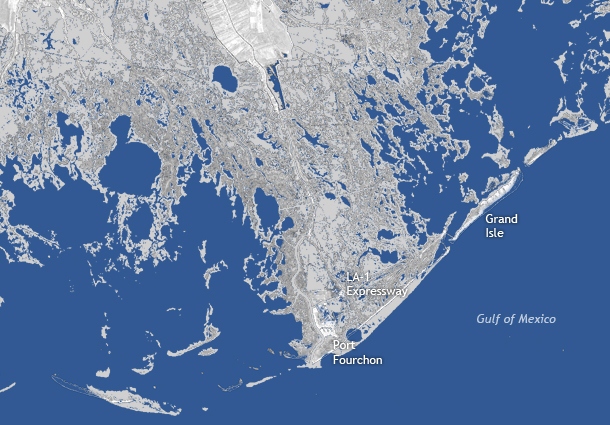 1932
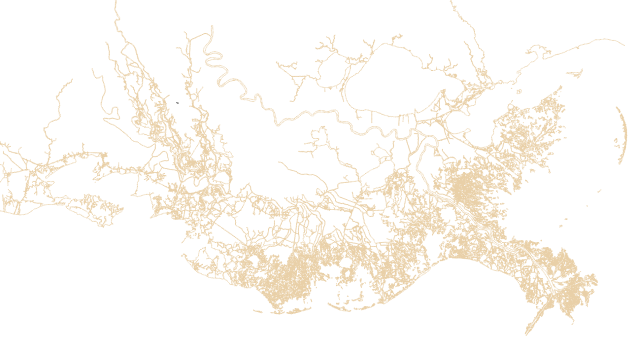 The following set of three slides can be effectively compared by switching back and forth in rapid succession.  This is one of the rare examples of a published image of ortho-rectified aerial photography of the coast from 1932.  It is from the NOAA website.
Gill, S., 2013. Underwater: Land Loss in Coastal Louisiana since 1932. Climate Watch Magazine, NOAA. http://www.climate.gov/news-features/featured-images/underwater-land-loss-coastallouisiana-1932.
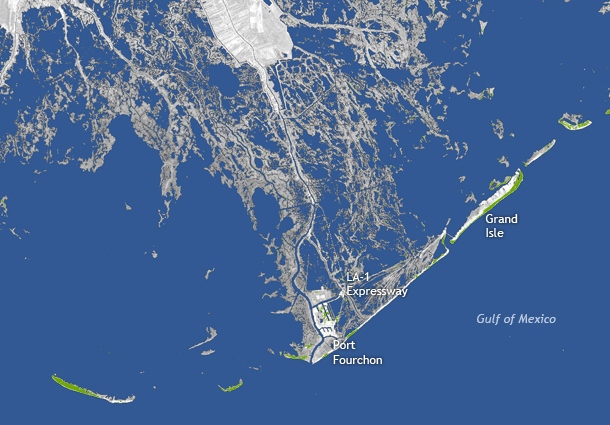 2010
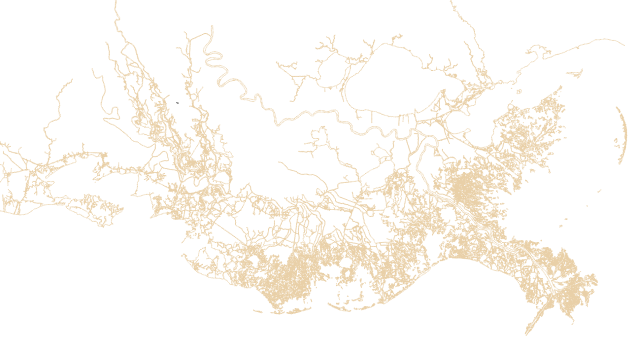 This aerial photographic image shows the dramatic change in land surface area in the central Louisiana coast.  What were broad stretches of continuous marsh in 1932 have converted to areas of open water by 2010.  A comparison of this and the previous photograph also shows the pattern of migration of the barrier islands that fringe the marsh.  The historical patterns of barrier island evolution are discussed in more detail in the “Delta Cycle” slide show.
Change
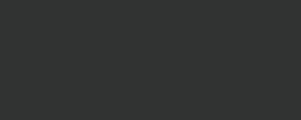 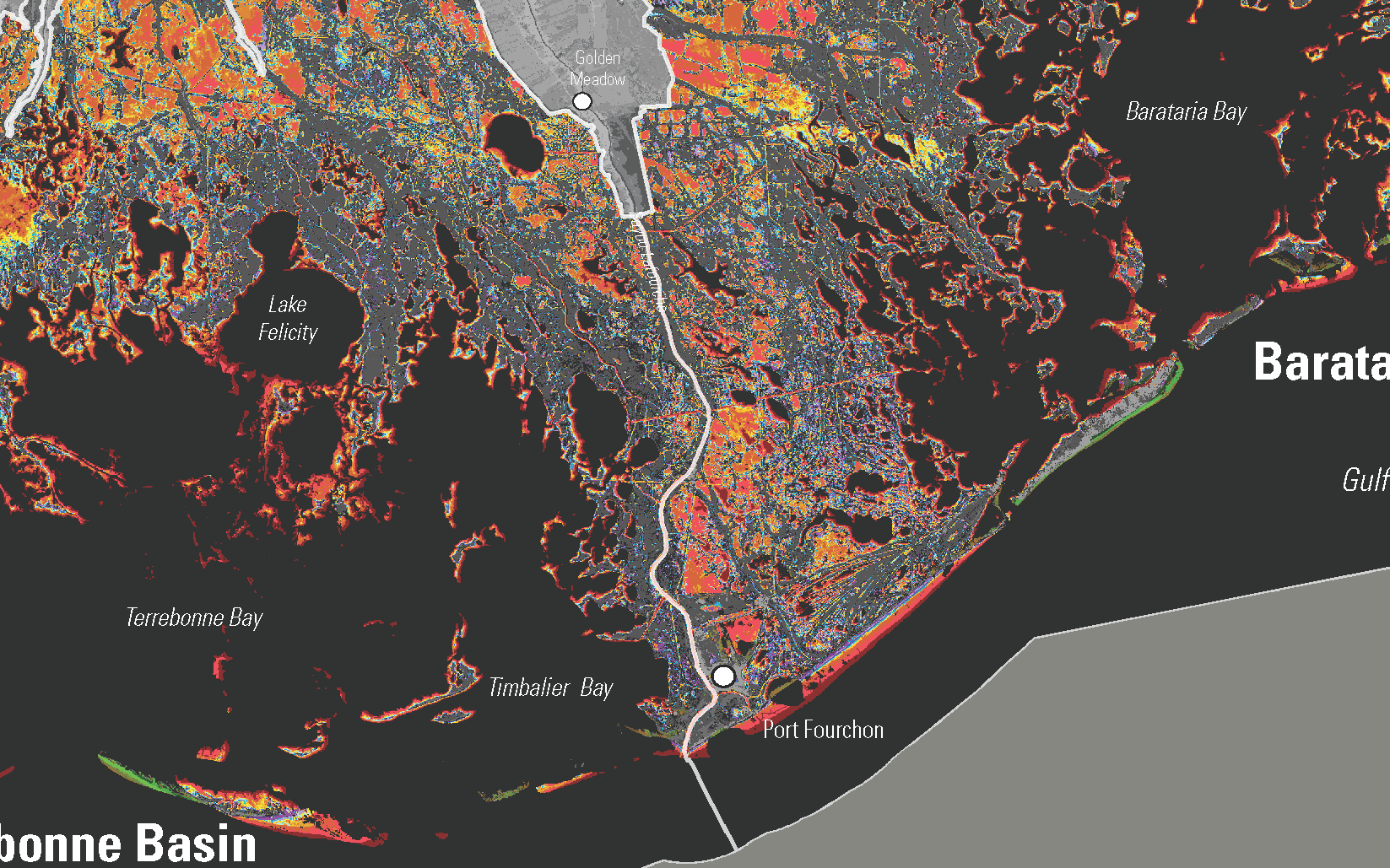 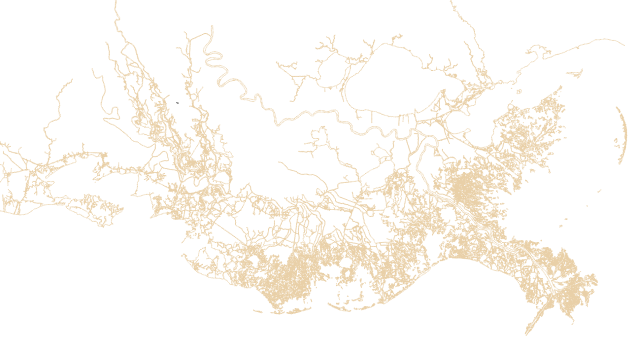 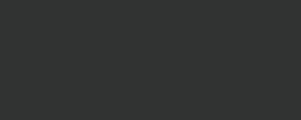 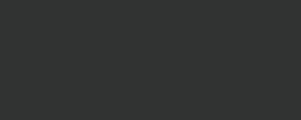 This is a portion of the Covillion, et.al. U.S.G.S. Land Area Change Map.  It is obvious in a comparison of this and the two previous images how this map was constructed.  The yellow, orange and red colors represent areas of change, where marsh has converted to open water.  The gray areas are those where little or no change has occurred  It can be concluded by extension that all areas of change on the large map, to be discussed in more detail, are areas of open water today that were marsh in 1932.
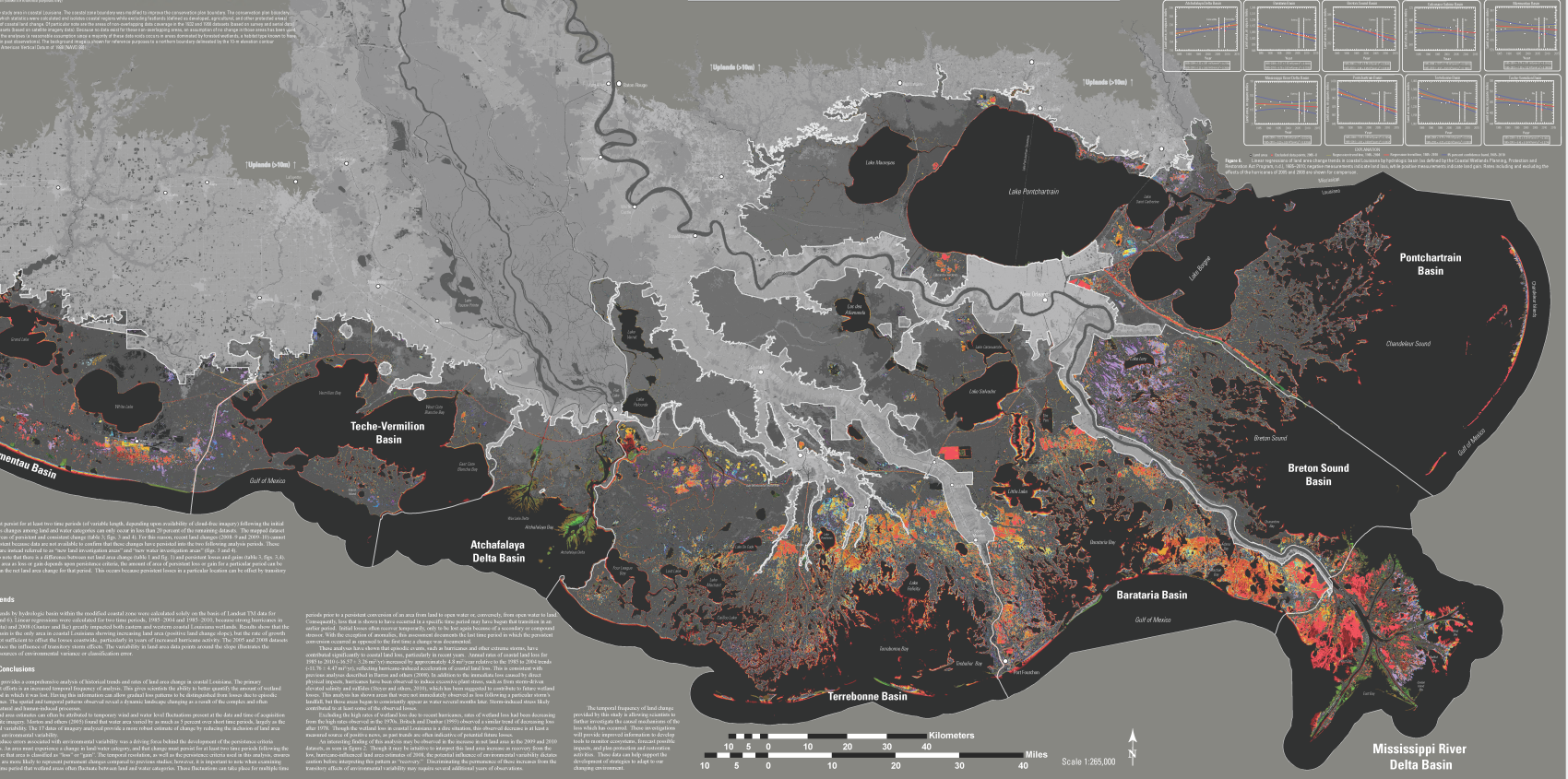 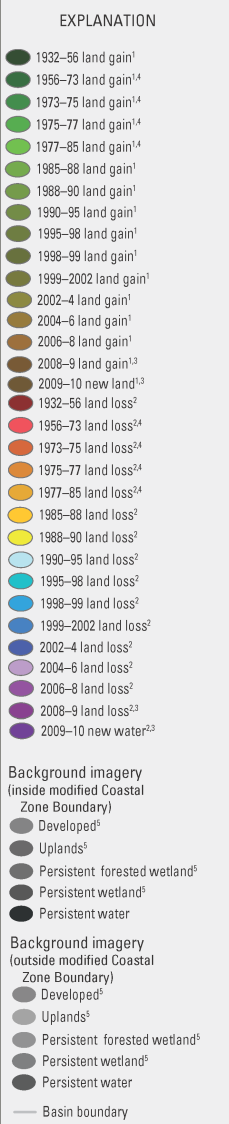 hot spots of land area change
The Explanation Panel on the right shows that the color codes represent the time intervals in which land are change occurred.  The dark and light reds represent negative land area change over intervals of 24 and 17 years respectively (the span between successive vintages of aerial photographs).  Logically, they dominate the map.  After 1973 aerial photographs were recorded every one or two years.  Two other areas of interest are also revealed in the color pattern.  First, the growth of the Atchafalaya Delta system, which began in the early 1970’s, is the only area where positive change is occurring.  This is the result of the natural avulsion, or change in course, of the Mississippi River. Complete avulsion, which would allow for a dramatically expanded growth of new land, is being prevented by the forced diversion of the River at the Old River Control Structure.  Second, the patch of purple colors east of the Mississippi River, which represents a concentration of very recent negative land area change.  This has been related to the influence of the Caenarvon Diversion Project.  The introduction of nutrient-laden river water into the salt marsh is responsible for weakening the root bases of the marsh grasses, causing them to be ripped up during hurricanes.
On a broad scale across the coastal plain the U.S.G.S. Land Area Change Map reveals a clear pattern – land area change is the result of concentrated “hot spots” of activity where large bodies of open water have replaced marsh coverage, as well as a distribution of much smaller points of change that are scattered across the outer fringes of the coastal marshes.  This slide show will focus primarily on the hot spots of change, which can each be related to one of the primary mechanisms of subsidence.  The more dispersed patterns of change, which actually account for a greater total area when summed together, can be related to the combined forces of regional subsidence, sediment supply and sea level rise.  The relationship of land area change to these phenomenon is discussed in more detail in the slide show “Subsidence, Sediment Supply and Sea Level Change in the Gulf of Mexico Basin and the Louisiana Coastal Plain”.
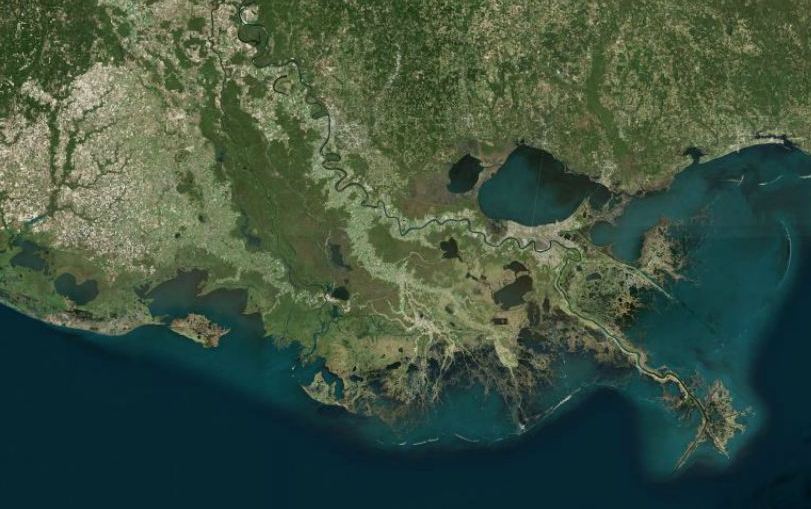 The areas of negative land area change in red are all now open bodies of water across the coast.  They are by definition the bays and ponds that have been formed since 1932.  The slide show “The Delta Cycle and Land Area Change in the Louisiana Coastal Plain” examines the formation of other open bodies of water in the preceding centuries.  A broad system of deltas extended out to what are now the Chandeleur Islands about 2,000 years ago.  They subsided below the surface creating Chandeleur Sound and Breton Sound long before measurements of land area change were ever recorded.  The bays and ponds formed on the coast since 1932 (and defined as hot spots of land area change on the U.S.G.S. map) are only the latest in a succession of open bodies of water that are formed by the natural processes of subsidence on the coastal plain.  Because the history of their subsidence is recorded in a sequence of aerial photographs, much can be inferred about the mechanisms of subsidence by which these bays and ponds were formed.
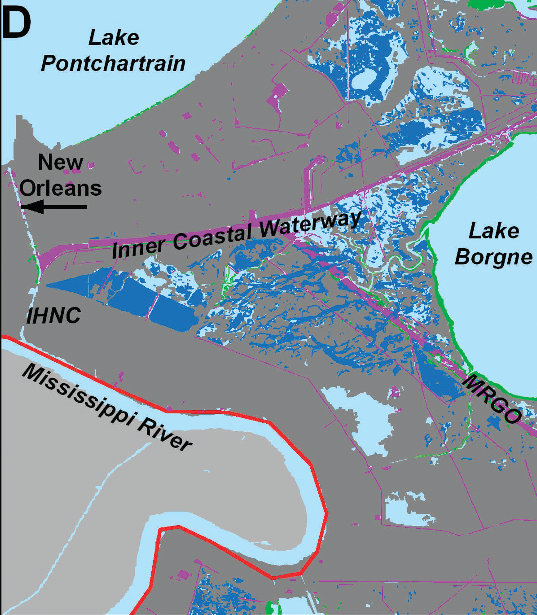 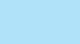 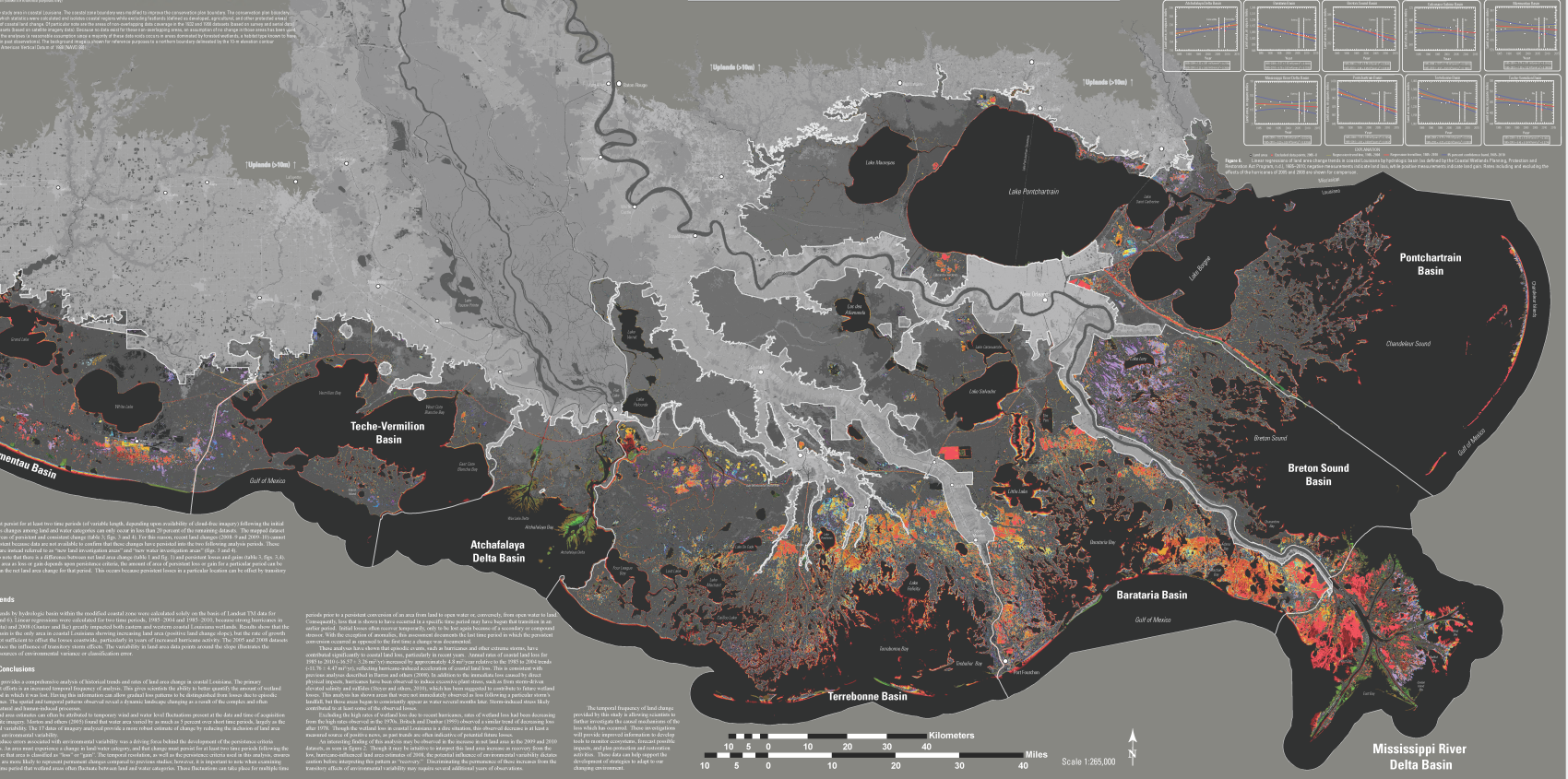 This is one of two areas to be reviewed in this slide show that were evaluated by a group of researchers from U.N.O including Shea Penland in 2001.  With the same method used by the U.S.G.S. they determined land area change using photography between 1932 and 1990.  The map on the right is a further evaluation of that change.  They attributed the total change to 27% direct removal, 9% shoreline erosion, and 64% submergence.  The bulk of the direct removal is from the dredging of the MRGO and Intercoastal Waterway.  As will discussed in more detail, the triangular shaped blue pattern of submergence is an excellent example of subsidence due to compaction of near surface sediments.
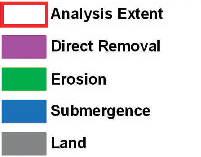 Fearnely, S. et.al., 2001, Mapping the Geomorphology and Processes of Coastal Land Loss in the Pontchartrain Basin: 1932 to 1990 and 1990 to 2001, Journal of Coastal Research, No. 10054, p. 48-58
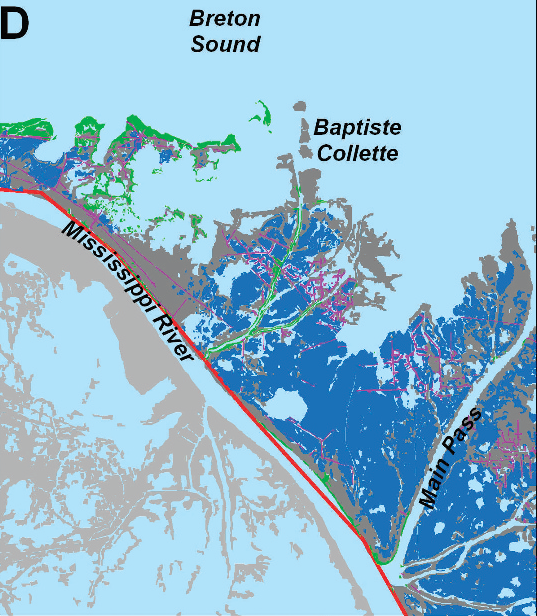 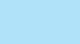 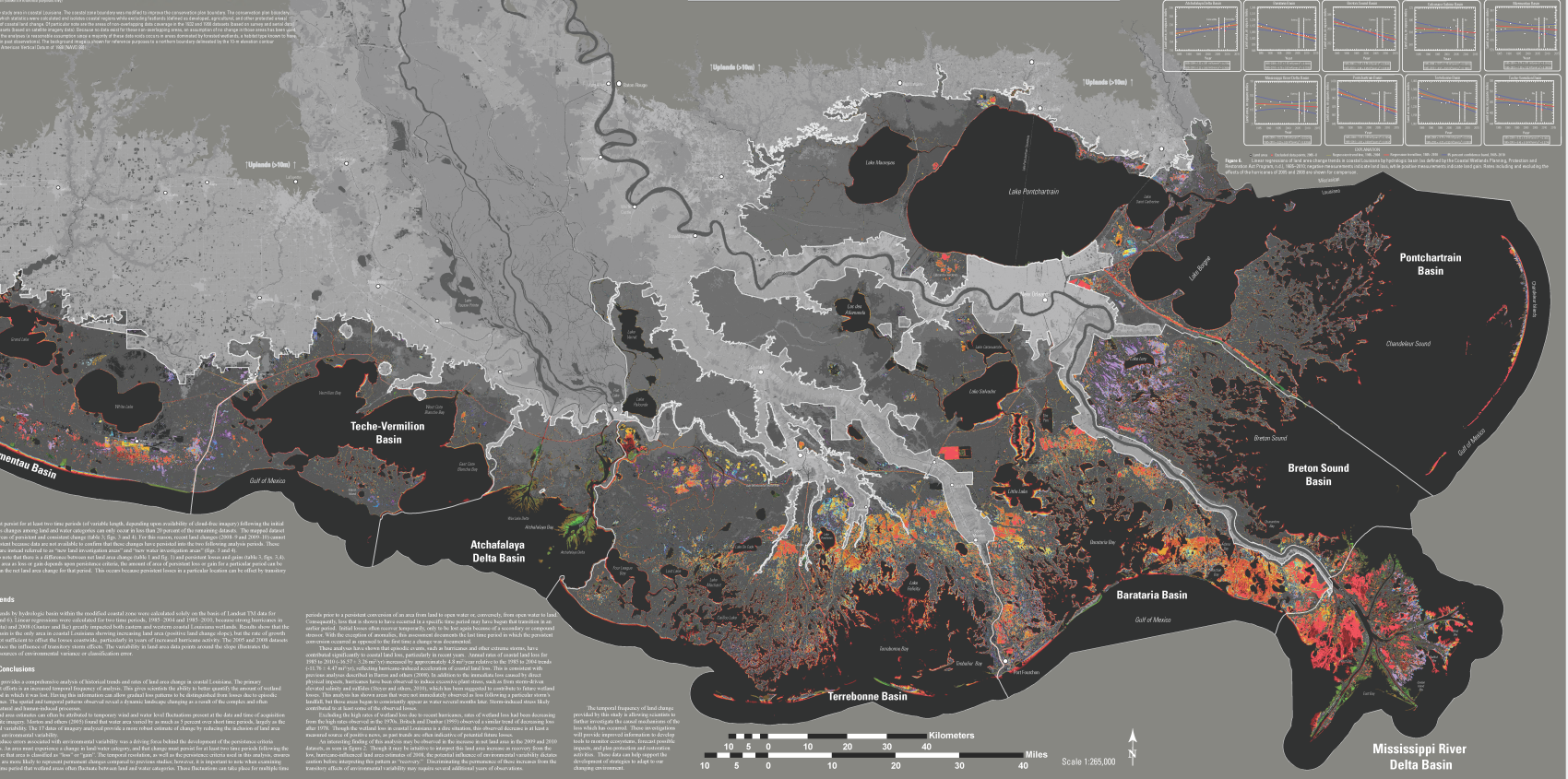 The second area shown here that was examined by the U.N.O. research team is in the northern portion of the birdfoot delta.  They attributed the causes of land area change as 9% direct removal, 8% shoreline erosion, and 83% submergence.  A significant amount of land area change is obviously focused in the birdfoot delta.  The Delta Cycle slide show discusses in detail the similarity of this delta to other historical deltas that jut out onto a substrate of soft marine clays.  They have all followed a life cycle pattern that concludes with rapid subsidence below the surface.  As will be discussed in more detail, the large blue areas of submergence on the map to the right are an excellent example of subsidence due to the lateral movement of underlying ductile marine clays.
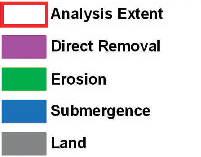 Fearnely, S. et.al., 2001, Mapping the Geomorphology and Processes of Coastal Land Loss in the Pontchartrain Basin: 1932 to 1990 and 1990 to 2001, Journal of Coastal Research, No. 10054, p. 48-58
The following sequence attempts to capture the essence of the geological history of the Gulf of Mexico in four slides.  Each slide has three components intended to represent a different perspective of the Gulf at one point in time: 1) a paleogeographic reconstruction in the upper right corner shows the location of the continental plates at the time, 2) a 3-D perspective image of the Gulf in the upper left corner shows the original continental shelf edge in yellow, and the current one in red (deposits of the Mississippi River built out the landmass and continental shelf between them), and 3) a cross section of the Gulf at the bottom of each slide is indicated by the green line on the perspective diagram.  It is most instructive to switch back and forth between the slides multiple times paying attention to each of components one at a time.  The paleogeographic reconstructions were created by Dr. Ronald Blakey at North Arizona University.  The sequence of slides shows the movement of the continental plates through time and the opening of the Atlantic Ocean and the Gulf of Mexico.  This time sequence also shows the formation of the Rocky Mountains between the Cretaceous-Tertiary boundary and the early Miocene Epoch.  It is the erosion of the Rocky Mountains that provided the bulk of the sediment delivered to the Gulf of Mexico Basin by the Mississippi River.  The cross section component at the bottom of each slide shows the accumulation of sedimentary layers in the basin throughout its history.  In the early Jurassic Age the Gulf of Mexico was a closed basin, much as the Red Sea is today.  Like the Red Sea of today, the Gulf Basin in the Jurassic accumulated thick layers of salt from evaporation sea water that entered the basin.  The original salt layers are represented in blue on the cross section.  As the sequence progresses, the Gulf is open to the world’s ocean currents, and evaporite deposition ceases.  By the time of the Cretaceous-Tertiary boundary (the time of the extinction of the dinosaurs), sediments from the continent were being deposited on top of the salt layers.  Notice on the cross sections that attenuated (stretched) continental crust downwarps through time.  Stretched continental crust sags under its own weight the way that stretched taffy does.  This creates a receptacle into which sediment carried into the basin can be deposited.  The weight of the sediment on the crust accelerates the rate of downwarp, and the cycle is propagated.  Similarly, notice on the cross sections how the salt layers are squeezed laterally outward by the weight of the sediment.  By the early Miocene Epoch the Mississippi River was delivering massive amounts of sediment from the continent to the basin.  The distribution patterns of these sedimentary layers is controlled by  the interaction of the deposition of the Mississippi River with subsidence created by the downwarp of the crust, the lateral movement of the salt, and the movement of listric faults within the sedimentary layers.  This pattern of interaction between the deposition of sediments delivered by the river, and the mechanisms of subsidence has been continuous throughout the last 50 million years of the Gulf of Mexico’s history, and it controls the patterns of deposition that have formed the coastal marshes at the surface today.

Stephens, B.P., 2010, Basement Controls on Subsurface Geologic Patterns and Near-Surface Geology across the Northern Gulf of Mexico: A Deeper Perspective on Coastal Louisiana, Search and Discovery, no. 30129, 12 p.
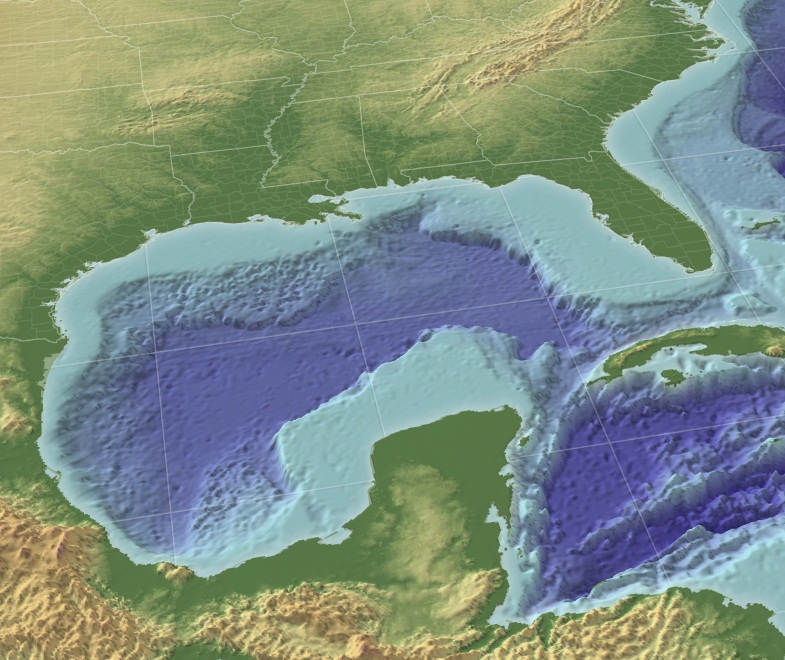 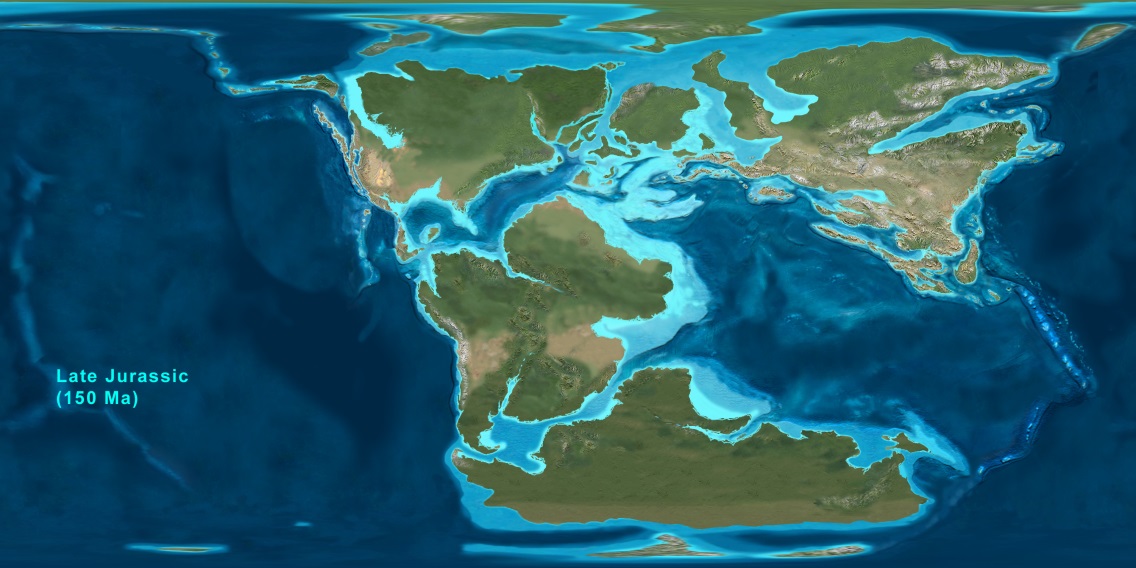 Blakey, R., 2011, http://cpgeosystems.com/paleomaps.html
Stephens, 2010 (modified from Peel et al. (1995) and Wernicke (1985))
Salt
N
S
Salt & Syn-Rift Sediments
OCEANIC CRUST
10 miles
CONT.
 CRUST
ATTENUATED 
CONTINENTAL CRUST
20 miles
MANTLE
By the late Jurassic Age, 150 million years ago, the closed Gulf of Mexico Basin, within which the salt layers had accumulated, was beginning to open to ocean currents.  It was the movement of the continental plates that stretched the continental crust and created the original basin.  The stretched crust sagged under its own weight beginning the cycle of sediment accumulation and subsidence that has been continuous throughout basin history.  Rock salt is an unusual sedimentary layer.  It is both low in density and very ductile or flexible.  Under the weight of overlying sediment salt will flow like a viscous fluid.  Through time it can be formed into broad sheets or cylindrical domes.
30 miles
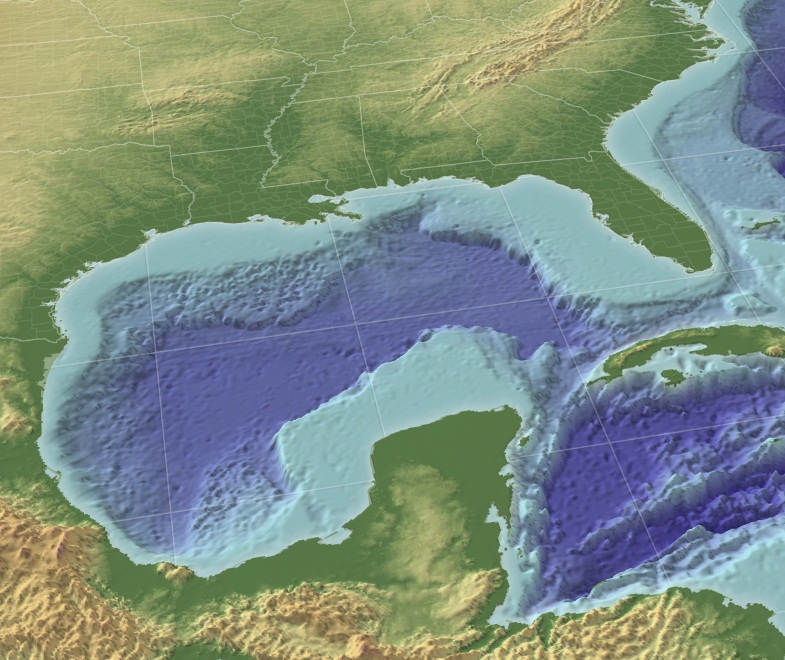 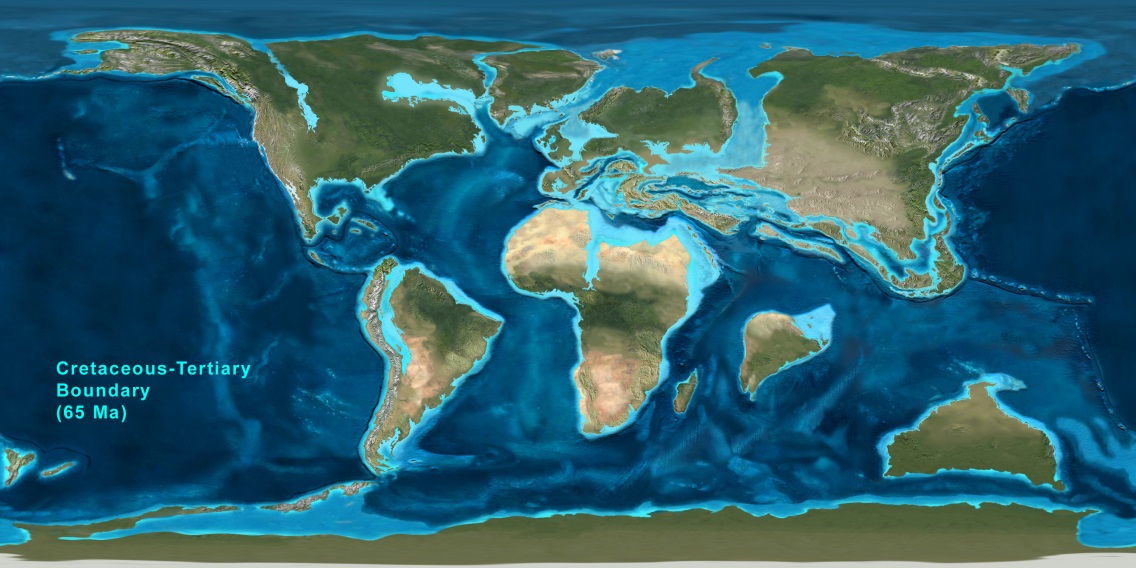 Blakey, R., 2011, http://cpgeosystems.com/paleomaps.html
Stephens, 2010 (modified from Peel et al. (1995) and Wernicke (1985))
N
S
Cret.
Jur.
OCEANIC CRUST
Salt
10 miles
CONT.
 CRUST
ATTENUATED 
CONTINENTAL CRUST
20 miles
MANTLE
The introduction of the first sediment onto the salt and the underlying attenuated crust initiated the interplay between sediment deposition and the various mechanisms of subsidence.  The lateral movement of the salt is largely responsible for outward bulge of the lower continental slope that is apparent on the perspective diagram in the upper left corner.  The formation of listric faults can be seen within the layers of Cretaceous sediment colored green on the cross section.  These faults are influenced by the movement of the underlying tectonic faults of the crust, and they provide a localized mechanism of subsidence that is additive to both the lateral movement of the salt and the downwarp of the crust.
30 miles
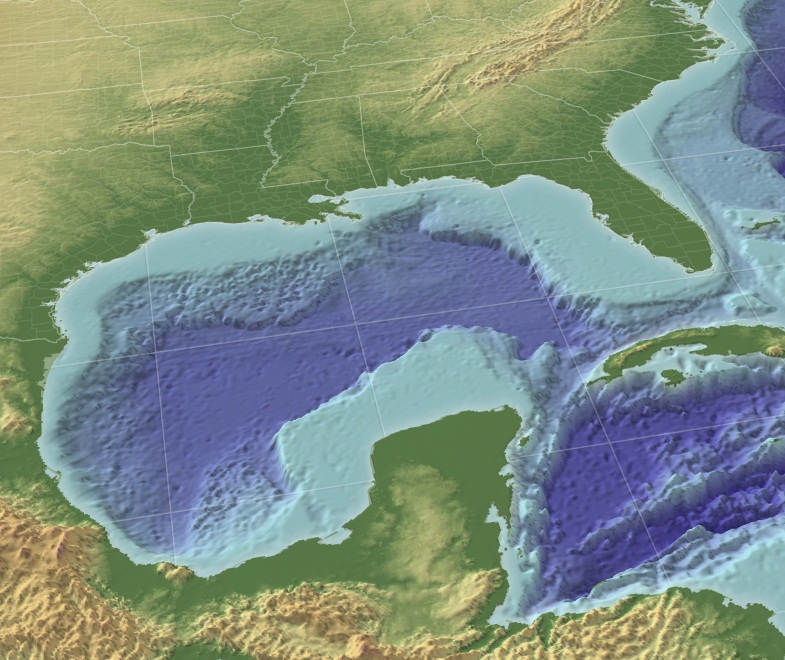 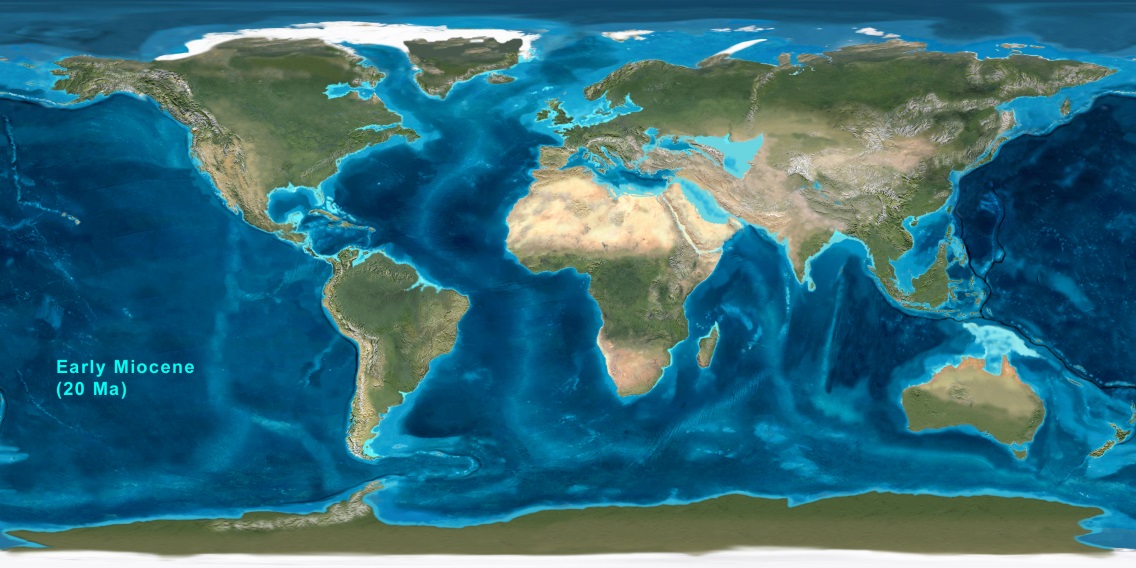 Miocene
Eocene
Blakey, R., 2011, http://cpgeosystems.com/paleomaps.html
Oligocene
Stephens, 2010 (modified from Peel et al. (1995) and Wernicke (1985))
N
S
Mio.
Jur.
Cret.
Olig.
Eoc.
Salt
OCEANIC CRUST
Pal.
10 miles
CONT.
 CRUST
ATTENUATED 
CONTINENTAL CRUST
20 miles
MANTLE
By the time of the early Miocene Epoch, 20 million years ago, the original continental shelf edge (shown in yellow on the perspective diagram in the upper left) was building outward into the Gulf.  Outbuilding of the continental shelf began as the massive amounts of sediment being shed by the Rocky Mountains were reaching the Gulf via the Mississippi River.  The yellow, magenta and green color patches on the perspective diagram show that the focus of deposition by the river shifted through time.  The “depocenter” of the Eocene Epoch about 50 million years ago was mostly in Texas, by the time of the early Miocene the center had shifted to Louisiana, and thick layers of Miocene sediment underlie the present day coast.
30 miles
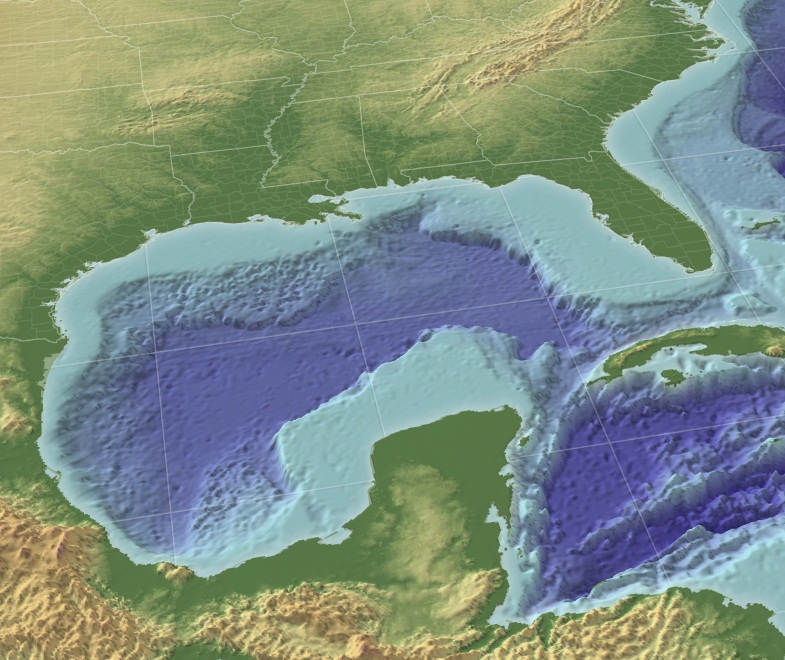 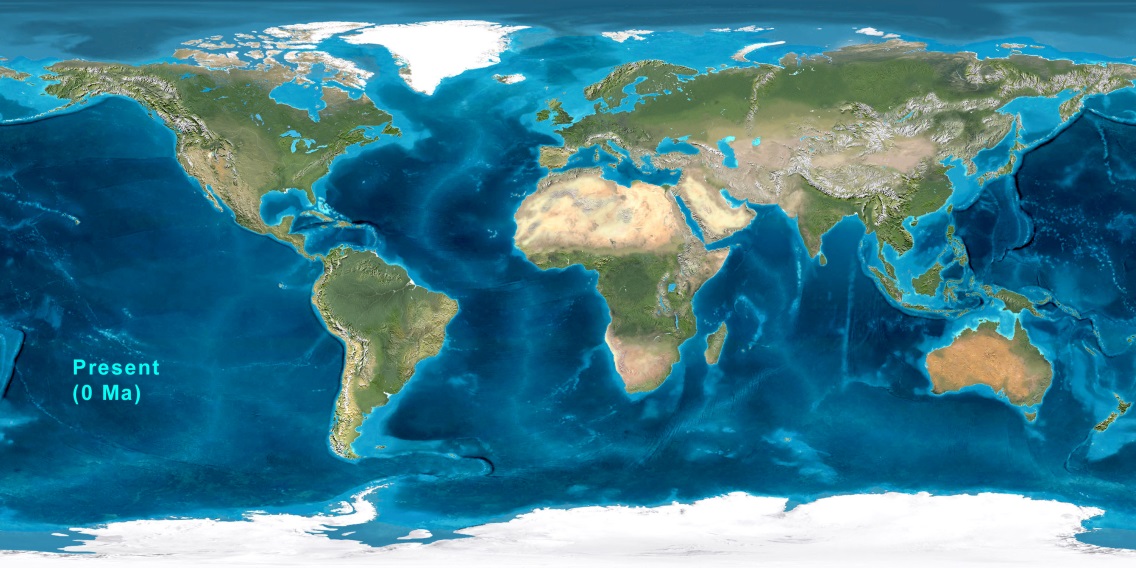 Miocene
Pliocene
Eocene
Pleistocene
Oligocene
Blakey, R., 2011, http://cpgeosystems.com/paleomaps.html
N
Stephens, 2010 (modified from Peel et al. (1995) and Wernicke (1985))
S
Pleist.
Plio.
Jur.
Mio.
Cret.
Salt
Olig.
Eoc.
OCEANIC CRUST
Paleo
10 miles
CONT.
 CRUST
ATTENUATED 
CONTINENTAL CRUST
MANTLE
20 miles
The Gulf of Mexico as we know it today is simply a point in time in a progression that has been ongoing for over 150 million years.  The plates will continue to move, the crust will continue to subside, the salt will continue to flow, the faults will continue slide, and the Mississippi River will continue to deliver its sedimentary load to the basin – always seeking the area of maximum accommodation capacity.  It is essential to an understanding of the processes of the coastal marshes to see them as a progression that is continuous forwards and backwards in time.  We can learn much about what will happen in the future of the Gulf by looking into the past.
30 miles
Terrebonne Trough
N
S
Pleist.
Plio.
Jur.
Miocene
Cret.
Salt
Oligocene
Eoc.
OCEANIC CRUST
Paleo
10 miles
CONT.
 CRUST
ATTENUATED 
CONTINENTAL CRUST
20 miles
MANTLE
Crustal Downwarp
30 miles
The previous sequence of slides shows the progressive downward movement of the continental and oceanic crust under-lying the Gulf of Mexico Basin throughout its history.  Initial crustal downwarp is a response to extension, as well as cooling from the initial rift event.  The downwarp creates space for sediment accumulation, and the weight of the accumulated sediments accelerates and concentrates subsidence forming thick sedimentary basins.  The map at the left shows Stephen’s interpretation of the lineation of faulting in the crust.  These faults are extensions of the transform faults in the Atlantic Ocean.  It is the framework of these faults that delineate the subbasins where subsidence is concentrated.
The “Terrebonne Trough” is a major sub-basin of the Gulf of Mexico Basin.  The trough can be distinguished by the downward-pointing V pattern of thick Oligocene and Miocene sedimentary layers.  All five mechanisms of subsidence are active throughout the life of the Terrebonne Trough.  It is a the focal point of downwarp of the crust.  It is bounded by laterally moving salt on its south side, and large listric faults on its north side.  By a pure coincidence of timing, the coastal marshes of Louisiana are centered exactly over this ancient and very active sedimentary sub-basin.  Their processes are controlled by the geologic structure of the underlying basin.
Stephens, 2010 (modified from Peel et al. (1995) and Wernicke (1985))
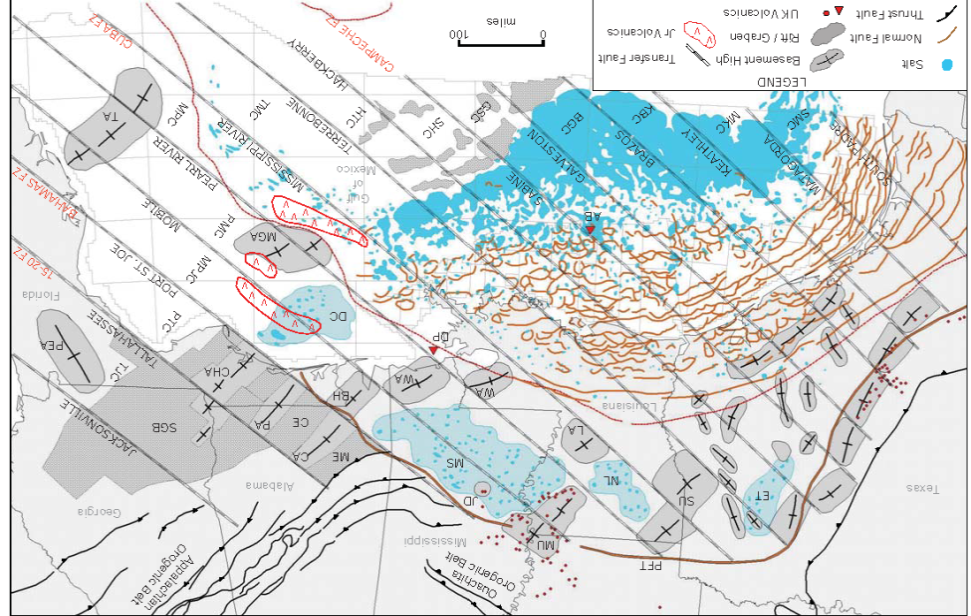 STEPHENS 2010
Modern Coastal Plain
Lateral Salt Movement
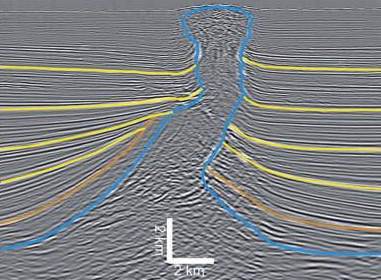 The layer of salt deposited during the late Jurassic Period (in blue) overlies the crust and is overlain by younger sedimentary layers.  Rock salt has the properties of being very low density and ductile, meaning that it will move both laterally and vertically away from the advancing load of sedimentary deposits carried into the basin by the river system.  The movement of the salt accelerates subsidence in areas from which the salt is moving by translating lateral movement into vertical subsidence.  This subsidence is additive to the effects of crustal downwarp, and it results in a thickening of the sedimentary layers in the subsiding area.  In this way the thickness of the sedimentary layers in a basin may be used as an indicator of the subsidence history of the basin.
Salt Dome
N
S
Pleist.
Plio.
Jur.
Mio.
Cret.
Salt
Olig.
Eoc.
OCEANIC CRUST
Paleo
10 miles
CONT.
 CRUST
Subsidence due to salt withdrawal
ATTENUATED 
CONTINENTAL CRUST
Salt-induced subsidence expressed as thickening in the withdrawal basin
20 miles
MANTLE
30 miles
Lateral Salt Movement
Modern Coastal Plain
Listric Faulting
In addition to the downward movement of the earth’s crust and vertical and lateral movement of salt features the geologic structure of the Gulf of Mexico Basin is controlled by faulting of the sedimentary layers.  Listric faults follow curved surfaces so that like salt movement, they translate horizontal movement at depth into vertical movement at the surface.  This creates subsidence which is additive to both salt movement and crustal downwarp.  The subsidence due to faulting in represented by the thickening of sedimentary layers on their “downthrown” sides.  Large “growth faults” that are continually expanding the thickness of sedimentary deposits have surface expressions that cause subsidence. Marshes are highly affected by the movement at the surface by these faults on the modern coastal plain.
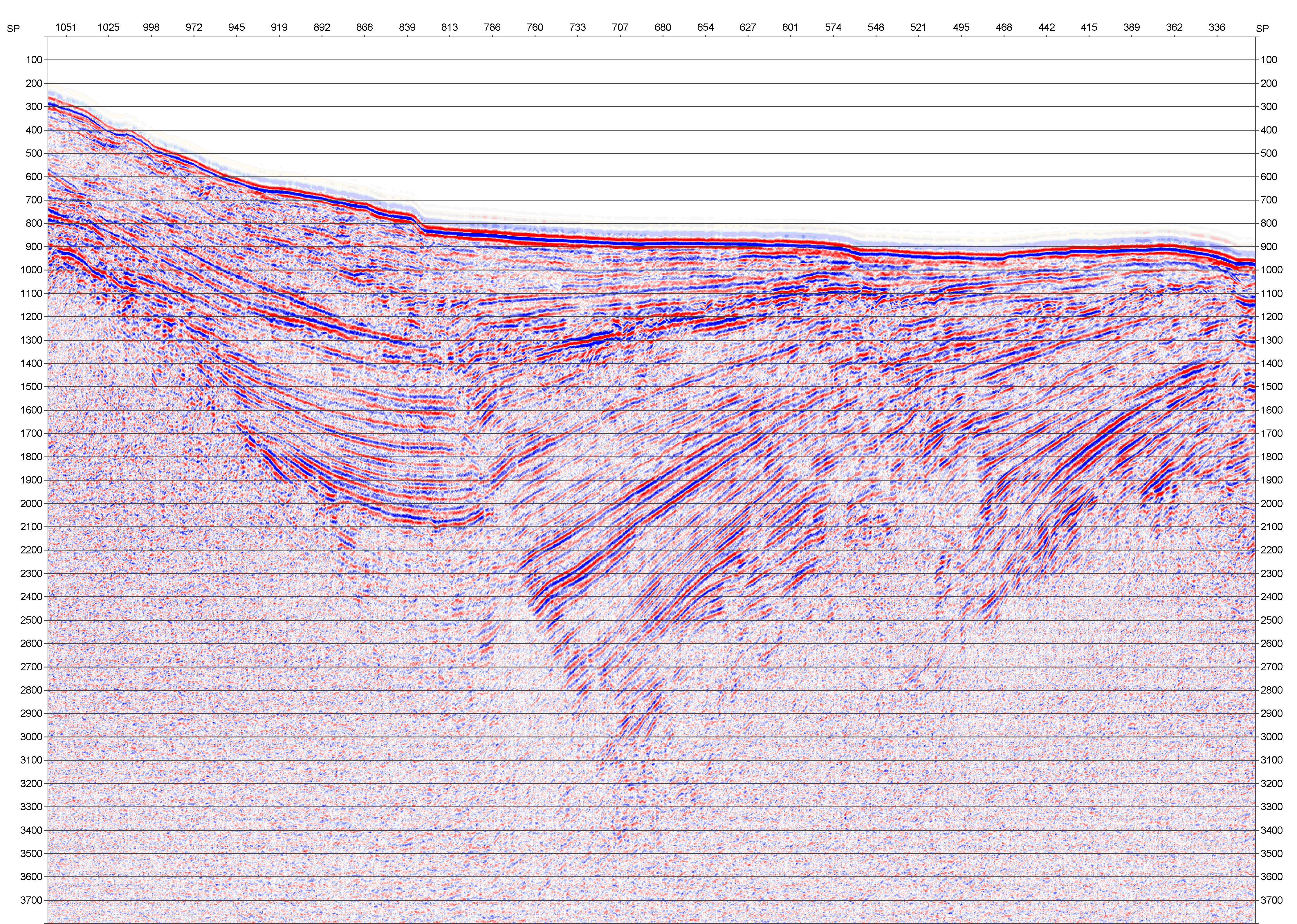 N
S
Pleist.
Surface expression of the fault
Plio.
Jur.
Mio.
Cret.
Salt
Olig.
Eoc.
OCEANIC CRUST
Paleo
10 miles
CONT.
 CRUST
ATTENUATED 
CONTINENTAL CRUST
20 miles
MANTLE
Fault-induced subsidence expressed as thickening on the downthrown side
30 miles
fault trace
Translation of vertical movement to horizonall movement
Listric Faulting
Modern Continental Shelf
Ductile Clay Movement
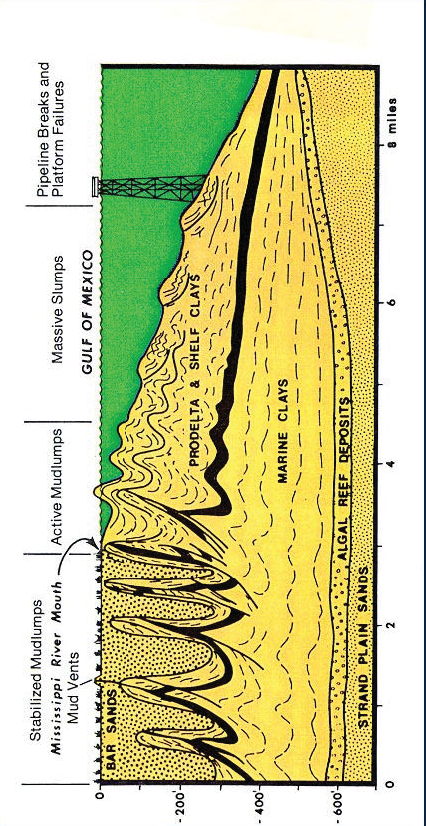 In the slide show “The Delta Cycle and Land Area Change in the Louisiana Coastal Plain” four deltas of the late Holocene Epoch are characterized by the common patterns of jutting out onto the shallow continental shelf, and a sequence of rapid out-building followed by rapid subsidence below sea level.  The birdfoot delta is one of these four.  The extension out onto the continental shelf places dense sand bar deposits directly onto ductile marine clays.  Much like salt, these clay layers will squeeze out laterally in front of the advancing delta creating intense localized subsidence accompanied by diapiric mudlumps protruding to the surface in front of the mouth bars of the delta.  This mechanism of subsidence is restricted to this type of delta, but over the short term it can have significant effect.
N
S
Pleist.
Plio.
Jur.
Mio.
Cret.
Salt
Olig.
Eoc.
OCEANIC CRUST
Paleo
10 miles
CONT.
 CRUST
ATTENUATED 
CONTINENTAL CRUST
20 miles
MANTLE
30 miles
GAGLIANO 2003
Modern Coastal Plain
Near Surface Sediment Compaction
One of the two areas of land area change examined by the group from U.N.O. discussed earlier is also covered by the map to the left.  It shows direct measurements of subsidence in the New Orleans area.  Because these measurements were only made on dry land surfaces, there is very sparse coverage in the marshes examined by the U.N.O. group, but it is clear that nearly all of the highest rates measured are in the area that they determined to have caused land area change by submergence.  A subsequent portion of this slide show will examine the underlying geology of this area, and show how these high rates of subsidence are due to near surface sediment compaction.  While this is a relatively minor component of the big picture of subsidence, it can be very important when it is happening next to a major city.
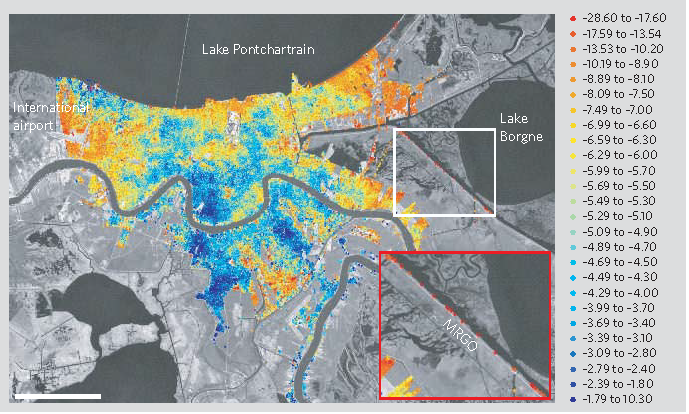 Subsidence rate mm/yr
N
S
Pleist.
Plio.
Jur.
Mio.
Cret.
Salt
Olig.
Eoc.
OCEANIC CRUST
Paleo
10 miles
CONT.
 CRUST
ATTENUATED 
CONTINENTAL CRUST
20 miles
MANTLE
30 miles
DIXON 2006
Crustal downwarp
Lateral Salt Movement
Listric Faulting
Ductile Clay Movement
Near surface compaction
Increasing long term effect
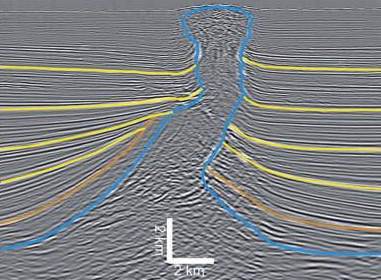 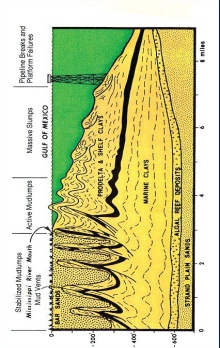 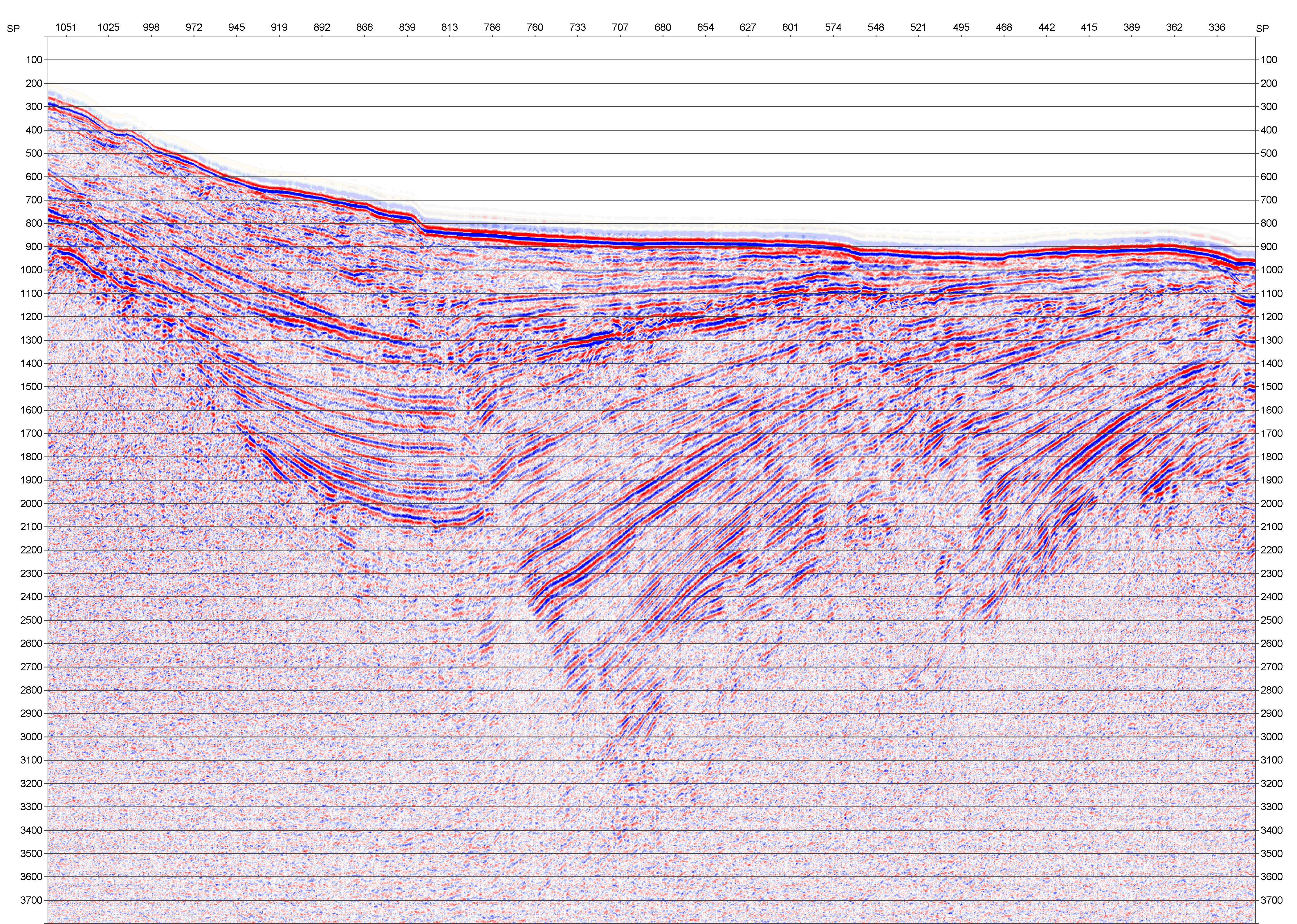 Increasing near term effect
The five principal mechanisms of subsidence affecting the Louisiana coastal plain form something of a continuum.  Crustal downwarp it the most difficult to detect in the short term, but its effects are cumulative, and over millions of years, it has the most significant impact in causing subsidence of the basin.  Conversely near surface compaction may be the most immediately detectable agent of subsidence, but its effects begin to taper off after a few decades.  Listric faulting falls in the middle of this spectrum, and its effects may be seen in the sedimentary record over the past few million years, as well as at the surface of the coastal marshes today.
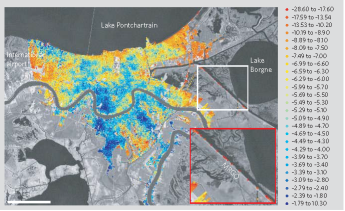 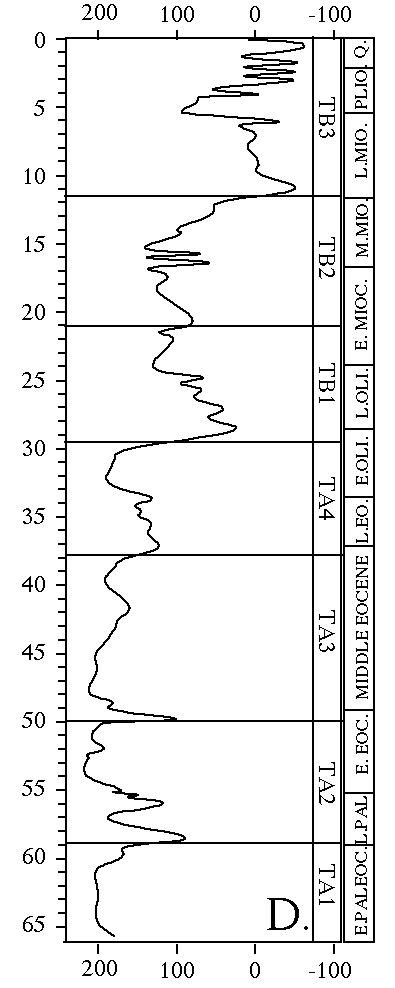 Pleistocene
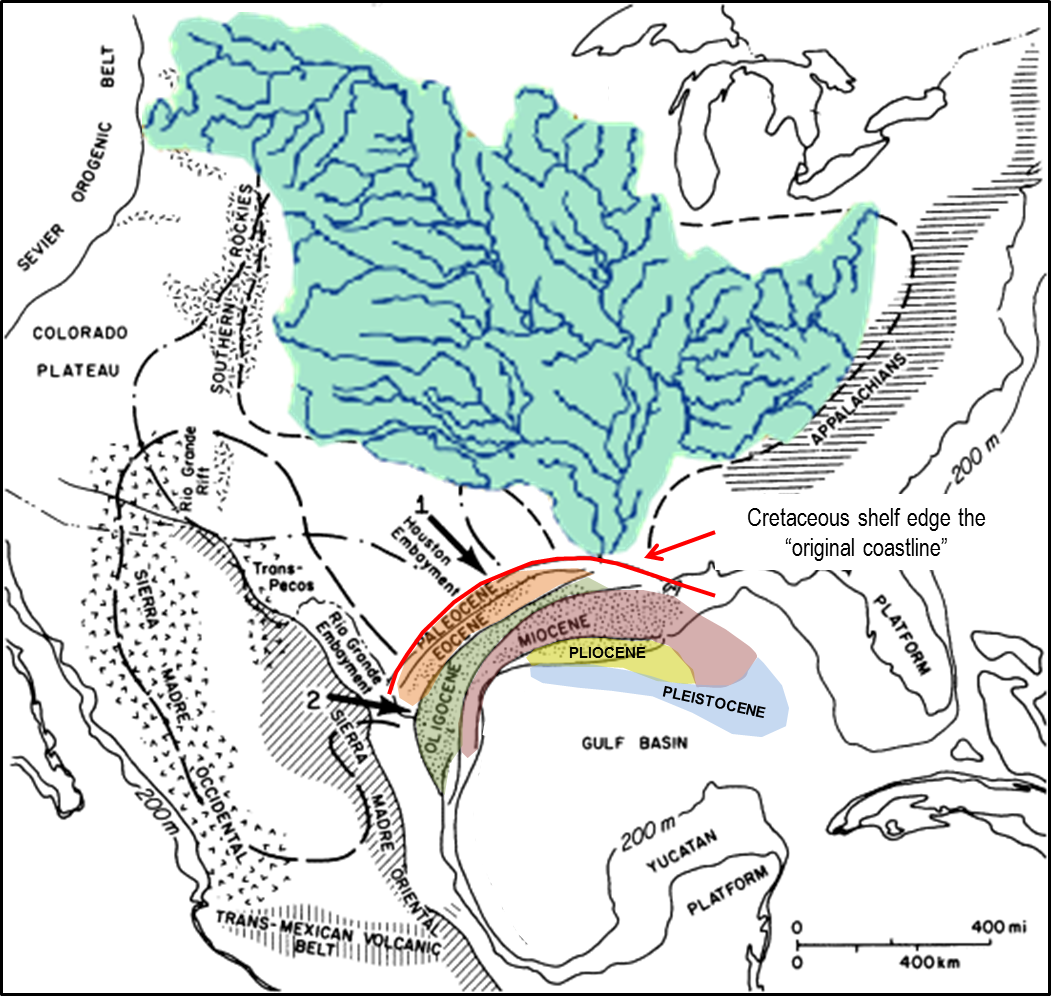 Pliocene
fall
Miocene
Oligocene
rise
Million years before present
Eocene
current sea level
Paleocene
The geologic history of the Gulf of Mexico Basin is defined by the interplay between the mechanisms of subsidence, the sediment supplied by the Mississippi River, and sea level change.  This map shows the location of the “depocenters” for each epoch of the Cenozoic Era. Subsidence is most active at the location each depocenter during the timespan of that epoch.  The area of the modern Louisiana coastal plain was the focus of active subsidence and sediment deposition during the Miocene Epoch.  There are thick deposits of Mississippi River sediment from the Miocene underlying the coast, and it is instructive to compare the mechanisms of subsidence in the Miocene and the modern coast.
modified from HAQ, et al. 1987
Sea Level in meters
Haq, B.U., et.al., 1987, Chronology of Fluctuating Sea Levels Since the Triassic, Science, Vol 235 No. 4793, p. 1156-1167
Winker, C.D., 1982, Cenezoic Shelf Margins, Northwestern Gulf of Mexico, GCAGS, Vol 32, p. 427-448
modified from WINKER, 1982
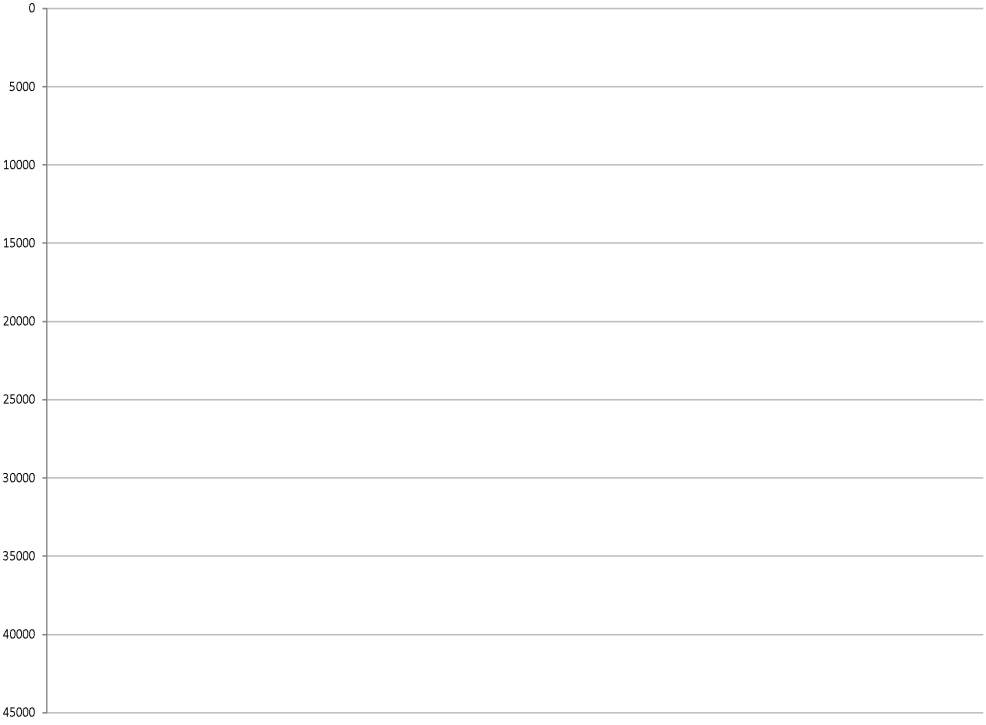 N
S
Holocene
Fault Trace at depth of Miocene
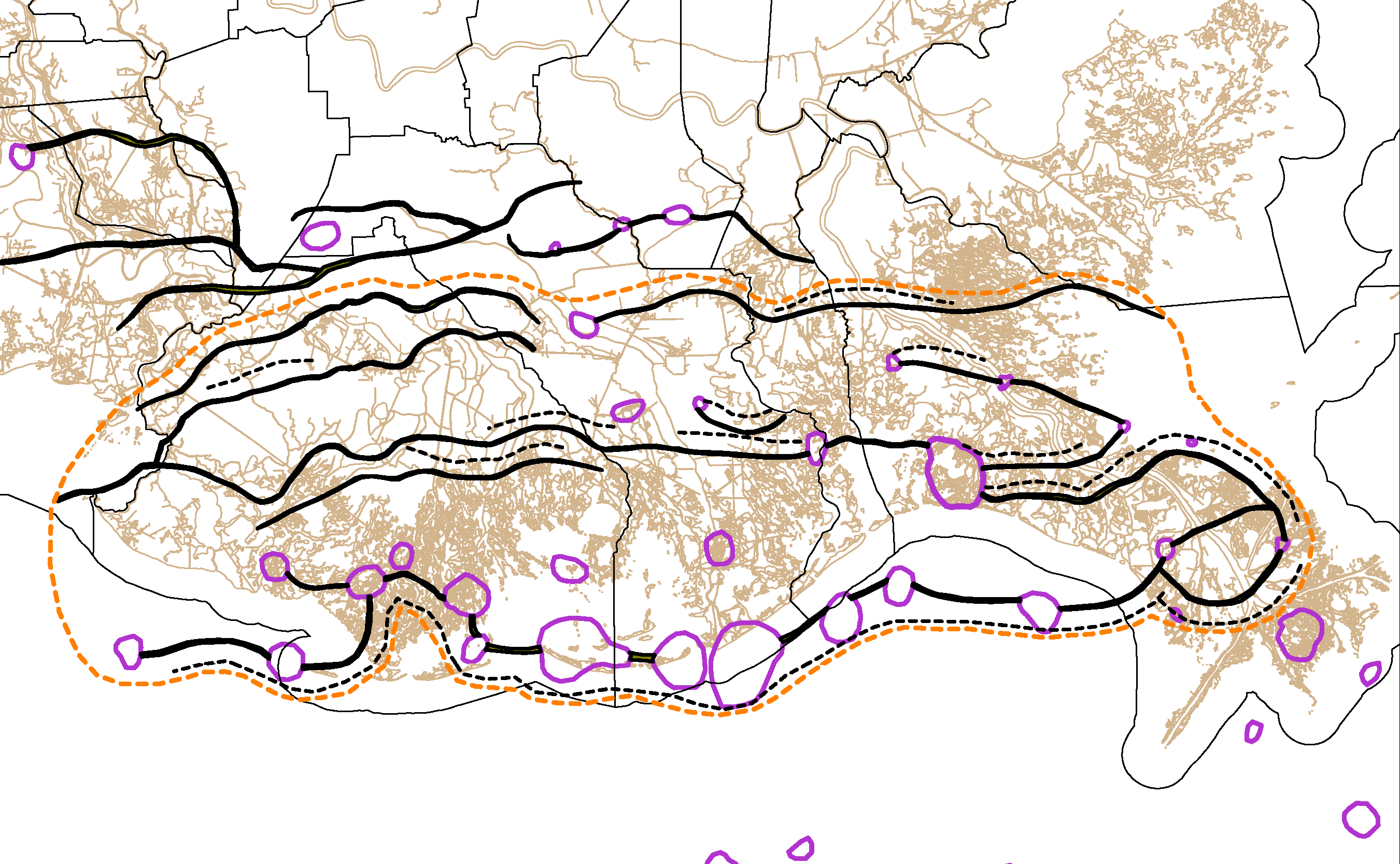 Fault Trace at surface
Pliocene & Pleistocene
Salt Domes
Line of Cross Section
Terrebonne Trough outline
Lake Hatch Fault
Golden Meadow Fault
Lafitte Fault
Houma Fault
Upper Miocene
Magnolia Fault
Lake Hatch Fault
Empire Fault
Golden Meadow Fault
Bastian Bay Fault
Pre-Miocene Cenezoic
West Delta Fault
West Bay Fault
Salt
Middle Miocene
Houma Fault
The focus of deposition and subsidence during the Miocene was within a geologic feature underlying the modern coast called the “Terrebonne Trough”.  The combined activity of listric faults, salt movement and crustal downwarp is obvious from the thickening of sedimentary layers into the Trough.  The cross section shows that the major faults that caused subsidence in the Miocene extend to the surface.  It is the action of these same faults that is driving subsidence and land area change at the surface today.  The map shows the trace of the faults at Miocene time in heavy black and the trace of the active faults at the surface as dashed black lines.
basement faulting
Mesozoic
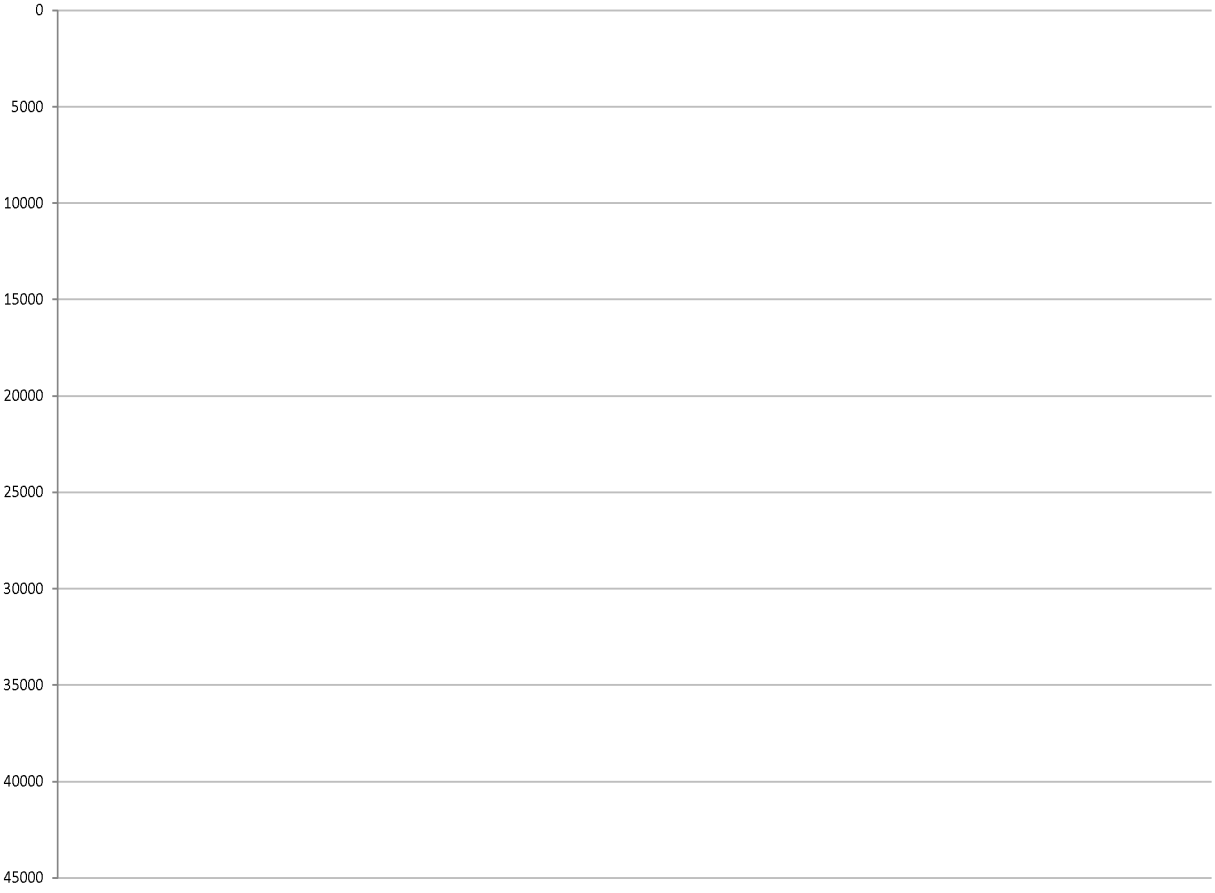 N
S
Holocene
Pliocene & Pleistocene
Lake Hatch Fault
Golden Meadow Fault
Upper Miocene
Pre-Miocene Cenezoic
Salt
Middle Miocene
The line of cross section from the previous slide shows a geologic profile of the Terrebonne Trough that underlies the modern coastal plain.  The Trough is a focus of subsidence during the Miocene, and the effects of that subsidence are obvious in the thickening of the sedimentary layers into the center of the basin.  All of these sedimentary layers are deposits of historical Mississippi River deltas.  The middle Miocene layers are up to 5,000 feet thick.  Because the river deposits sediment at the surface, this means that up to 5,000 feet of subsidence occurred during the middle Miocene.  The thickness of sedimentary layers can also be displayed in map view, and subsequent slides will show the relationship between subsidence in the middle Miocene and the activity of the major faults.  The same relationship can be seen in the subsidence of the Holocene delta sediments that formed the coastal marshes at the surface today.
basement faulting
Mesozoic
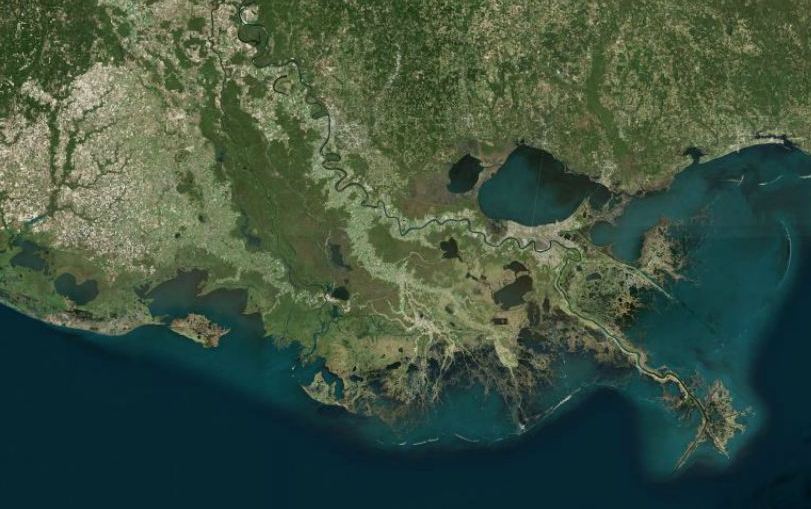 Pleistocene Terrace
St. Bernard
2800-1800 years bp
Cocodrie
4600-3700 years bp
Late Holocene Deltas
after Kolb & Van Lopik, 1966
Atchafalaya
Active Delta
Plaquemine
1100-500 years bp
The slide show in this series entitled “The Delta Cycle and Land Area Change in the Louisiana Coastal Plain” examines the configuration of the late Holocene Deltas that form the substrate of the coastal marshes in significant detail using the seminal work of David Frazier.  For the purposes of this segment the generalized configuration of delta complexes from Kolb & Van Lopik is more useful.  It is obvious on this display that the Mississippi River spread its sedimentary deposits across the coastal plain over the past 5,500 years.  What is not immediately apparent is how or why the thickness of these deposits varied across the plain.  The thickness of sedimentary deposits is a direct result of the accommodation capacity of the receiving basin.  In a coastal plain where sediments are deposited at the surface, accommodation capacity is strictly a function of subsidence, and thickness may be taken as a direct indication of the rate of subsidence.

Kolb, C.R. and Van Lopik, J.R., 1966, Depositional Environments of the Mississippi River Deltaic Plain – Southeastern Louisiana, Deltas in Their Geologic Framework, Houston Geological Society, p. 17-61
Sale-Cypremort
5500-4600 years bp
Lafourche
1900-700 years bp
Teche
3900-2800 years bp
Balize
500 years bp - present
As seen on previous slides, the focus of deposition by the Mississippi River during the Miocene Epoch was centered over what is now coastal Louisiana.  It is the Miocene delta deposits that form most of the oil and gas reservoirs that underlie the coast.  Thousands of oil and gas wells drilled over the past 80 years have provided a wealth of information about the nature of the Miocene deltas.  Doris Curtis compiled the work of many of her colleagues working at Shell Oil in the 1950s and 60s to produce a set of very accurate maps of the outlines of Mississippi River delta complexes during the Miocene.  The lower map is just one of a set of those maps.  The general size and configuration of the Miocene delta complexes is strikingly similar to those of the Holocene delta complexes delineated by Kolb and Van Lopik in the upper map.  Some caution must be taken in this comparison because the Holocene complexes represent deposition that took place over thousands of years and are a few hundred feet thick, while the Miocene deposits accumulated over millions of years and are a few thousand feet thick.  Nonetheless, a comparison of the relationship between the deltas and the underlying geology is both valid and instructive.
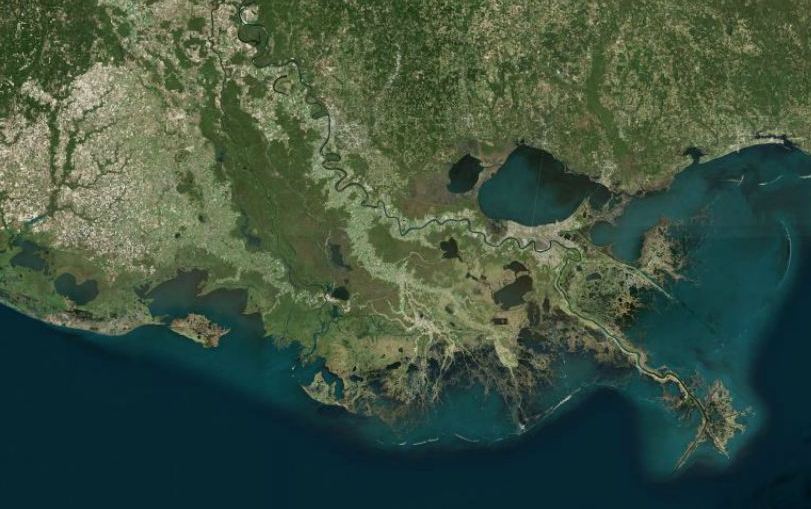 Cocodrie
St. Bernard
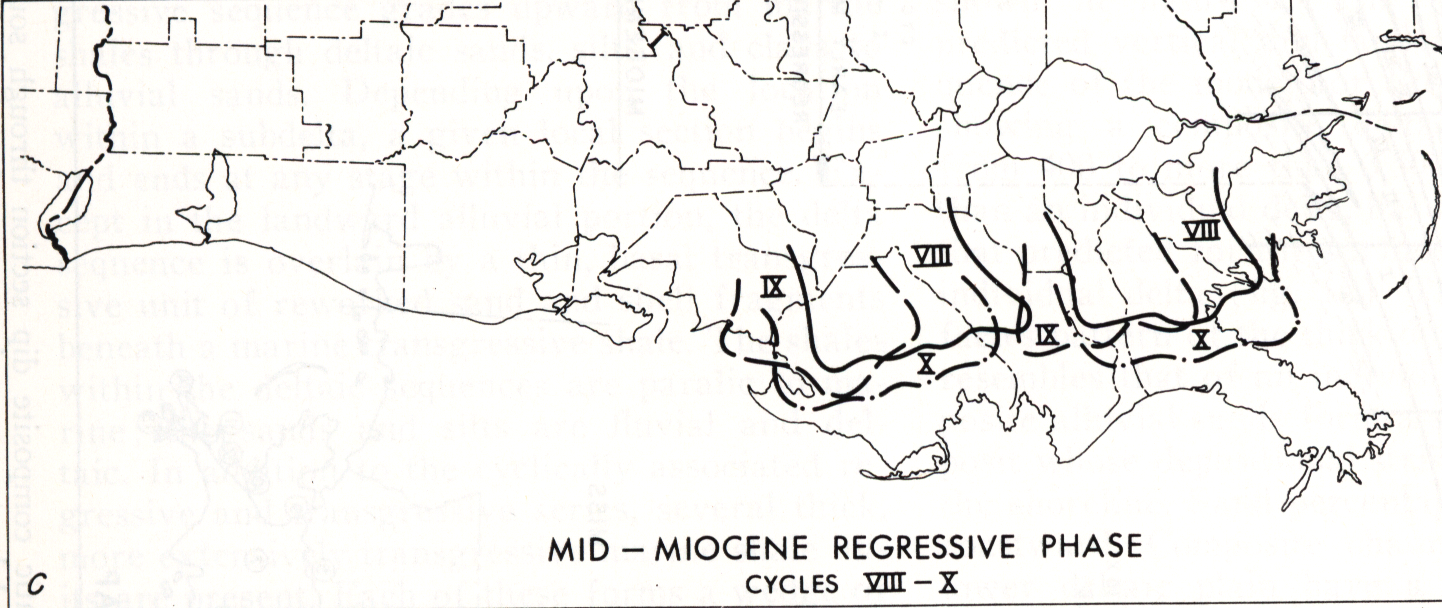 Atchafalaya
Plaquemine
Sale-Cypremort
Lafourche
Teche
Balize
Curtis, D. M., 1970, Miocene Deltaic Sedimentation, Louisiana Gulf Coast, Soc. Econ. Paleo. and Mineralogists Special Publication 15, p. 293-308
The following sequence of nine slides is designed to illuminate the relationship between the deposition of deltaic sediments, the geologic structure of the receiving basin, and the mechanisms of subsidence inherent to the basin.  This relationship is examined for two distinct periods of geologic time.  The first four slides of the sequence will cover a portion of the Miocene Epoch from about 14 to 11 million years ago.  The next four slides will cover the latest portion of the Holocene Epoch from about 5,500 years ago until the present.  It is a coincidence of timing that the modern coastal plain is positioned over the sedimentary basin that was also active in the Miocene.  The ninth slide in the sequence will connect the patterns of deltaic deposition, geologic structure, and subsidence to the patterns of land area change on the present day Louisiana coastal plain.  The four-slide sequences for each of the epochs being considered will be in order: 

The basic geologic structure of the basin (the Terrebonne Trough), as defined by the outline of the major salt domes and the traces of the major faults.  For simplicity the outlines of the salt domes are the same for both epochs.  There was undoubtedly some reconfiguration of the domes in the time span between each interval being evaluated, but the differences are minor relative to the overall configuration of the basin.  The traces of the faults do change for each interval, and they are demarked by the same line pattern used on the previous Terrebonne Trough slide – the traces of the faults at their intersection with the Miocene horizon is solid black, and the traces of faults at the surface where they intersect the Holocene sediments at the surface are dashed black lines.

The outlines of the delta complexes for each epoch are overlain on the geologic structure.

The thickness of the sediments in each interval are displayed as a geologic isopach contour map.  The numerical values of the contours are in feet of sediment thickness.  As discussed previously, in a basin of this type thickness of sedimentary layers may be used as a proxy for subsidence during the interval under consideration.  While not strictly accurate, the isopach values on each of these maps may be take to be a measure of the subsidence in feet that occurred during the interval.

A combination map for each epoch clearly shows the relationship between the deposition of the deltas, the thickness of sediment that accumulated by that deposition, and the geologic structures that drove the subsidence allowing for the accumulation of sediment in the basin.

In both cases there is a clear pattern showing that the deltas were entrained within the limits of the Terrebonne Trough, and that the axis of thickness of the sedimentary deposits is coincident with the axis of the trough.  As illustrated on the Terrebonne Trough cross section, the action of the listric faults and the lateral movement of the salt within the trough caused the thickening of the sedimentary deposits by subsidence.  While the total thickness of the Miocene sediments is an order of magnitude greater than the Holocene, the pattern of thickening, and therefore subsidence is clear on the isopach maps for both intervals.
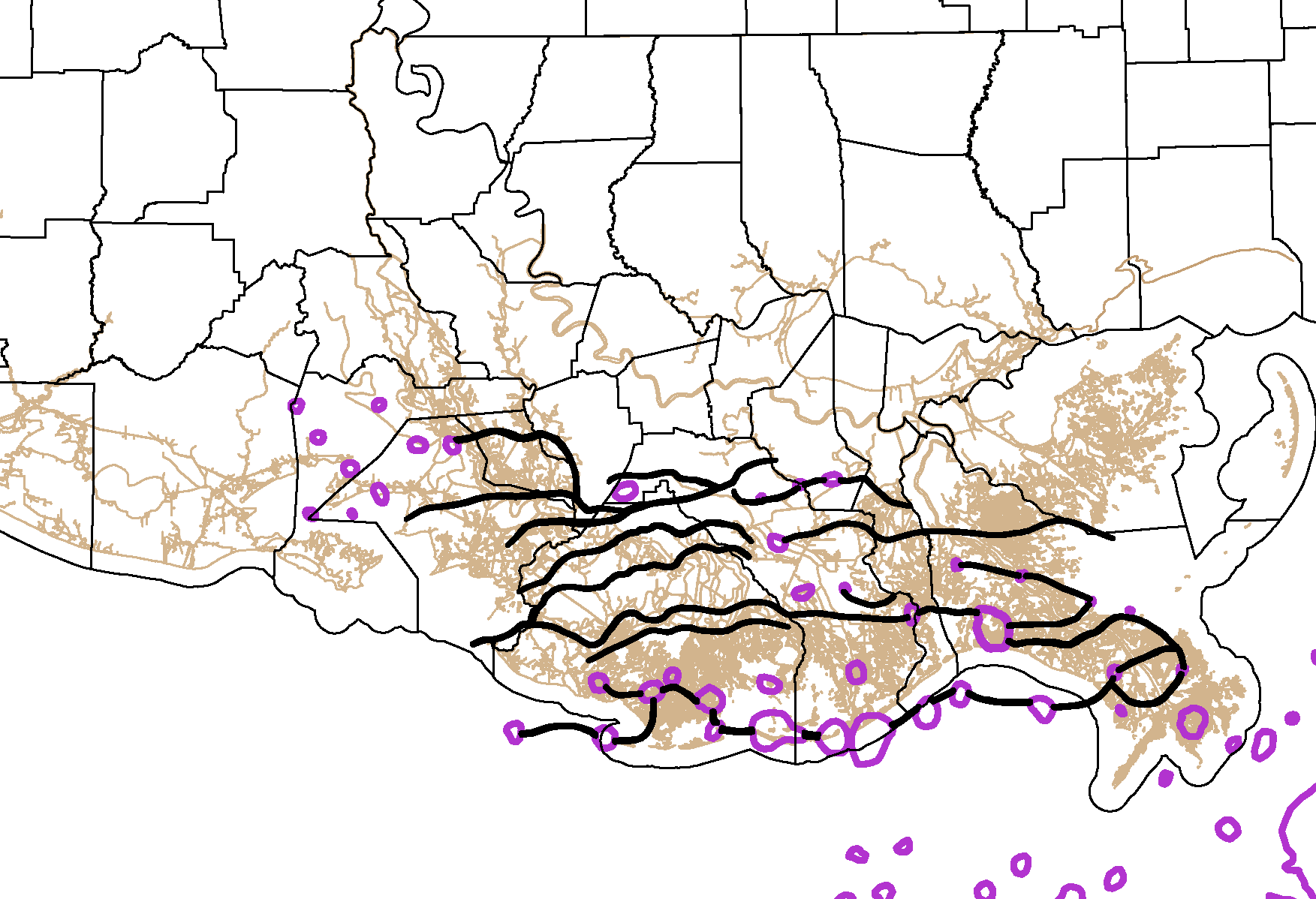 Fault Trace at depth of Miocene
Mid-Miocene Geologic Structures
Salt Domes
Terrebonne Trough outline
This is a map of the fault traces and salt dome outlines at the approximate depth of the middle Miocene sediments deposited by deltas that were active in what is now the Louisiana coastal plain about 10-14 million years ago.  These sediments are now 2 to 3 miles below the surface, having been carried to those depths by the subsidence induced by the movement of the faults and salt domes.  Slide 22 in this presentation shows more detail including the common names of many of the major faults.  The outline of these geologic features is the result of a compilation from many sources including:
Gagliano, S. M., et.al., 2003, Neo-tectonic framework of southeast Louisiana and applications to coastal restoration: Trans. GCAGS, v. 53, p. 262-276
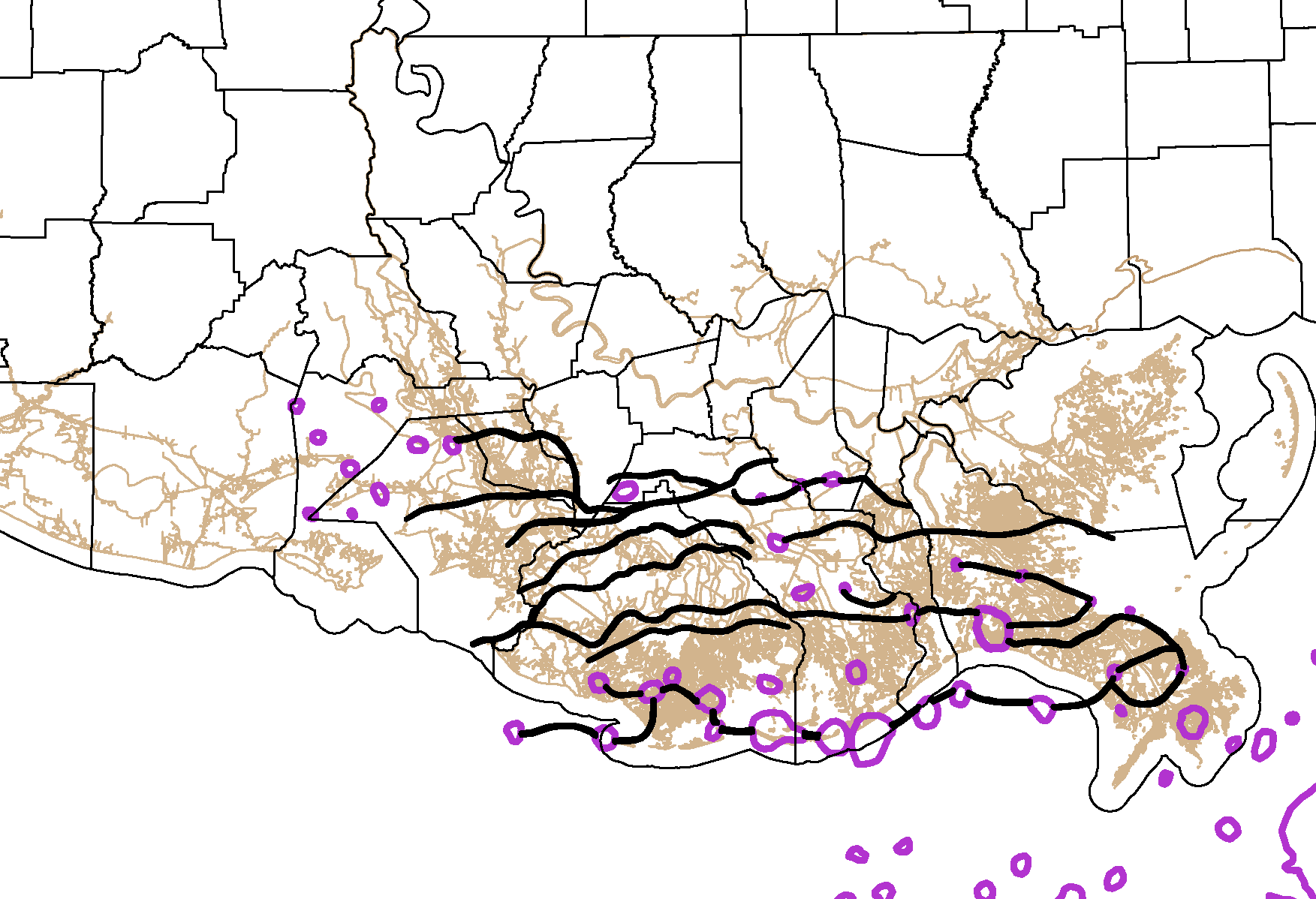 Fault Trace at depth of Miocene
Mid-Miocene Delta Complexes
Salt Domes
Terrebonne Trough outline
Middle Miocene Deltas
VIII
X
IX
X
IX
The outline of the mid-Miocene delta complexes delineated by Doris Curtis shows a striking relationship to the configuration of the Terrebonne Trough.  The deltas (which Curtis numbered VIII-X) are complexes of individual deltas that sought out the accommodation capacity of the trough.  The subsidence of the basin caused by the movement of the faults and salt domes allowed the trough to accept all the sediment that the deltas had to deliver, and the trough was the focus of deltaic deposition for over 3 million years.  The Terrebonne Trough remained active after the focus of deposition move further south.  The maximum thicknesses of the upper Miocene, Pliocene and Pleistocene sediments are in basins that underlie the modern continental shelf.  The trough remained active during these periods, continuing to accumulate sediments.  The major faults of the Terrebonne Trough are still active today
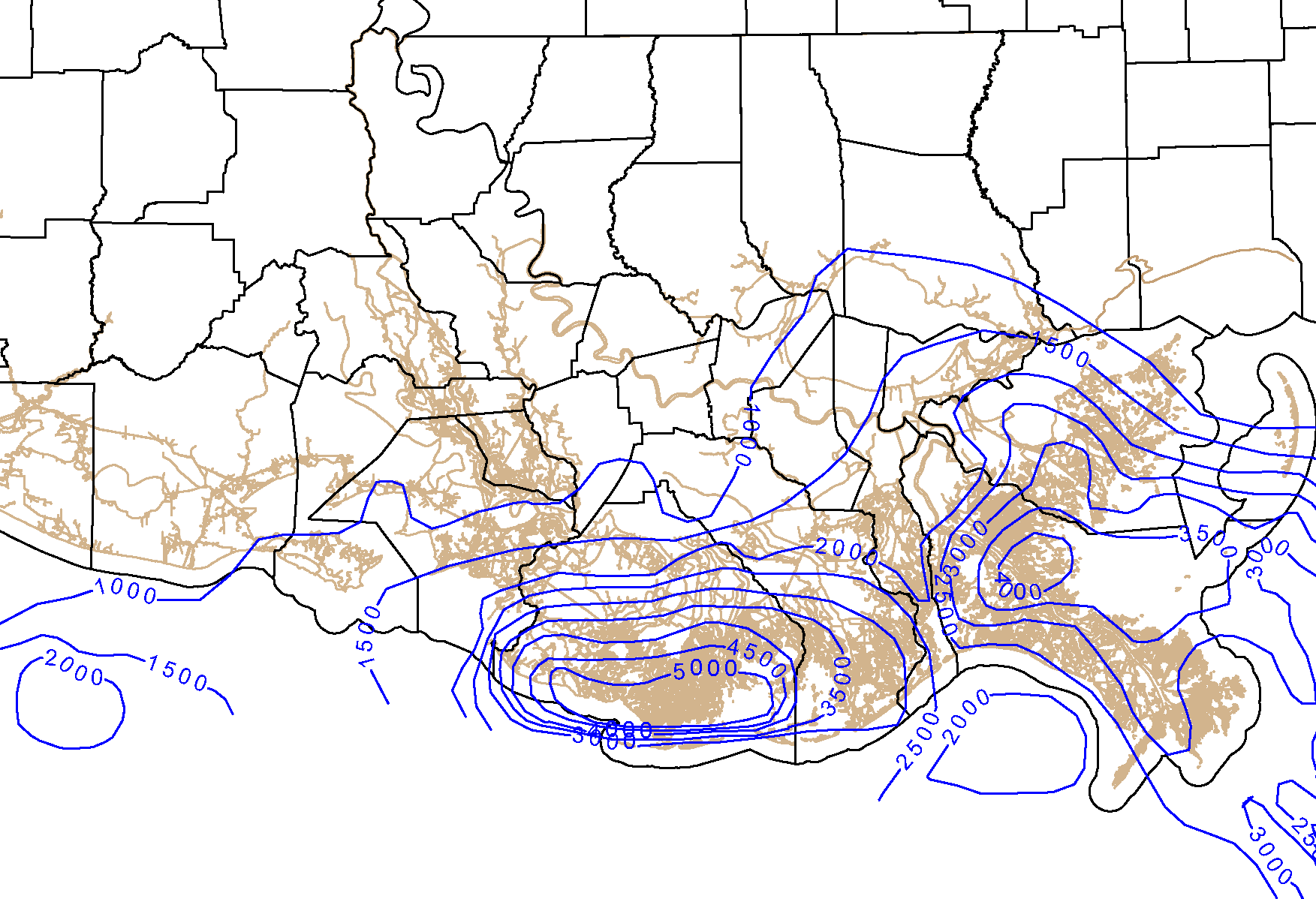 Mid-Miocene Sediment Thickness
The total thickness of the middle Miocene sediments is shown by this isopach (or thickness) map constructed by William Galloway, et.al.  It is ultimately the thickness of the sediments that defines a sedimentary basin.  The combined mechanisms of subsidence allowed the accumulation of up to a mile of sediment in the trough during the middle Miocene.  This map can be used a proxy for subsidence during that time period, and it would be correct to say the roughly speaking, about 5,000 feet of subsidence occurred over a 3 million year period during the middle Miocene below what is now the Louisiana coastal plain.
Combellas-Bigott, R.I., & Galloway, W.E., 2006, Depositional and structural evolution of the middle Miocene depostional episode, east-central Gulf of Mexico, AAPG Bulletin, v. 90, p. 335-362
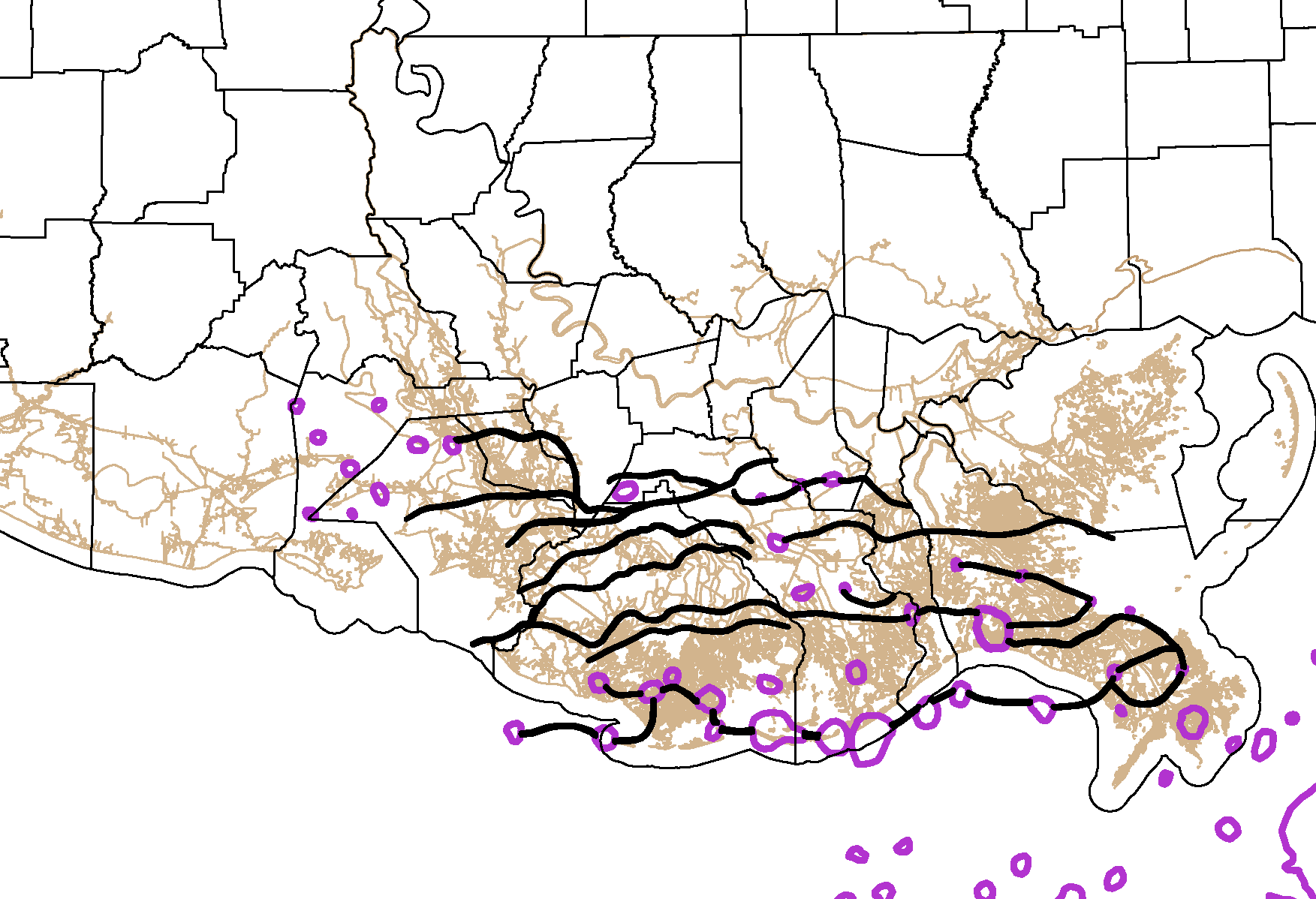 Fault Trace at depth of Miocene
Mid-Miocene Composite
Salt Domes
Terrebonne Trough outline
Middle Miocene Deltas
Mid Mio sediment thickness
X
This composite map of the middle Miocene depositional system of south Louisiana shows the interaction of the deposition of deltaic sediments by the Mississippi River and the geologic structural elements of the Terrebonne Trough.  The trough acted as are receiving basin for the delta deposits as the movement of the faults and salt domes caused continuous subsidence of the basin, which allowed for the thick accumulation of sediments in the central axis of the basin.  The thickening of the sedimentary layers into the center of the trough is also illustrated on the cross section in Slide 23.  As will be seen in the next sequence of maps the same geologic structural elements and the same patterns of subsidence that were active in the middle Miocene are still active today.  The centers of active subsidence in south Louisiana 14 million years ago are nearly identical to the areas of land area change today – and for good reason.
Fault Trace at Surface
Holocene Geologic Structures
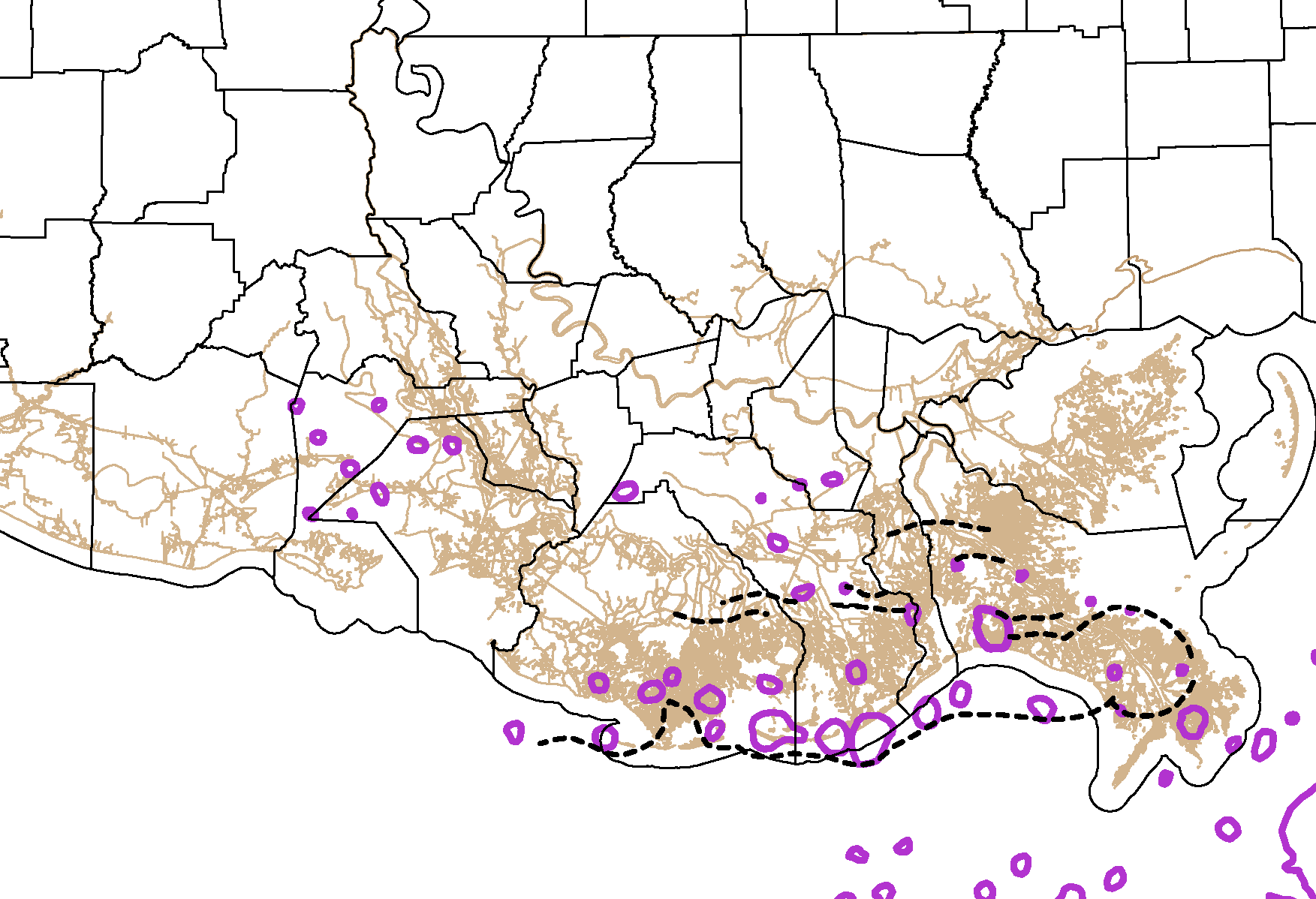 Salt Domes
Terrebonne Trough outline
The structural features map for the Holocene Epoch shows the outlines of the salt domes in purple and the traces of the active faults as dashed black lines.  While the traces of the active faults all have surface expression, almost none of the salt domes do.  It is much more difficult to isolate the effect of salt dome movement on subsidence.  The outlines of the domes is represented here for reference, as they help to demark the outline of the Terrebonne Trough basin, which is clearly a focus of deposition and subsidence during the late Holocene.  The surface traces of faults actively causing subsidence in the Holocene are the same major faults that were active and causing subsidence in the Miocene.  The majority of the “hot spots” of land area change in can be related to the activity of these surface faults.  Those that are not related to faulting are related to the movement of ductile clays or near surface sediment compaction.
Fault Trace at Surface
Holocene Delta Complexes
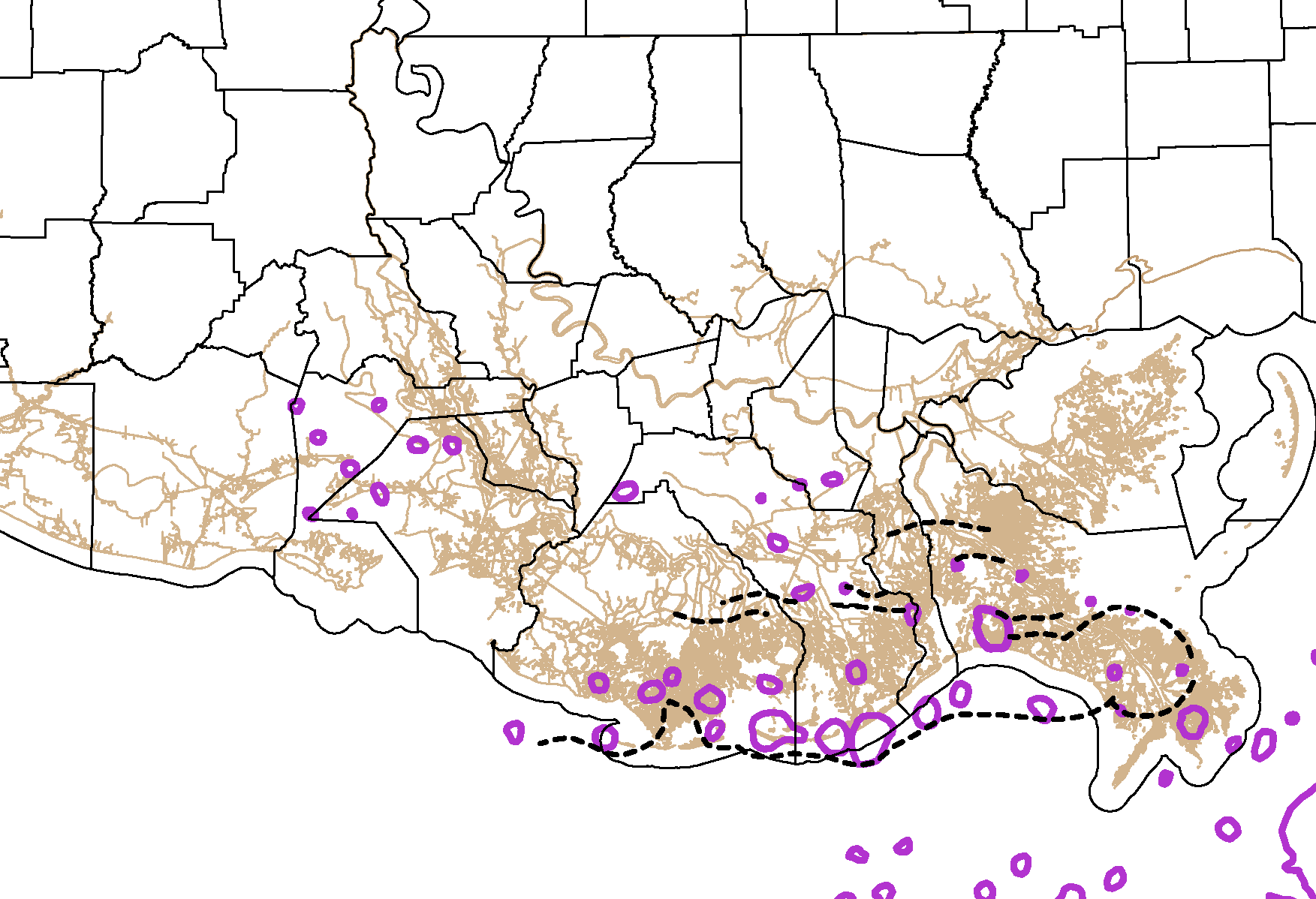 Salt Domes
Terrebonne Trough outline
St. Bernard
Cocodrie
Atchafalaya
Plaquemine
Lafource
Sale-Cypremort
Teche
Balize
Just as the middle Miocene delta complexes record a pattern of the Mississippi River switching back and forth across the area in search of accommodation capacity for its sediment load, the late Holocene deltas show the same pattern of switching.  A detailed examination of the patterns of deposition and submergence of the individual deltas in these complexes is examined in the slide show in this series entitled “The Delta Cycle and Land Area Change in the Louisiana Coastal Plain”.  The accommodation capacity sought by the river was provided by the subsidence generated by the geologic structures of the Terrebonne Trough basin, and the river continually returned to the basin to deposit its deltas along the central axis.  The delta complexes within the trough tend to have thicker more concentrated deposits, while those outside of the trough spread thinner deposits more widely across the shallow shelf.
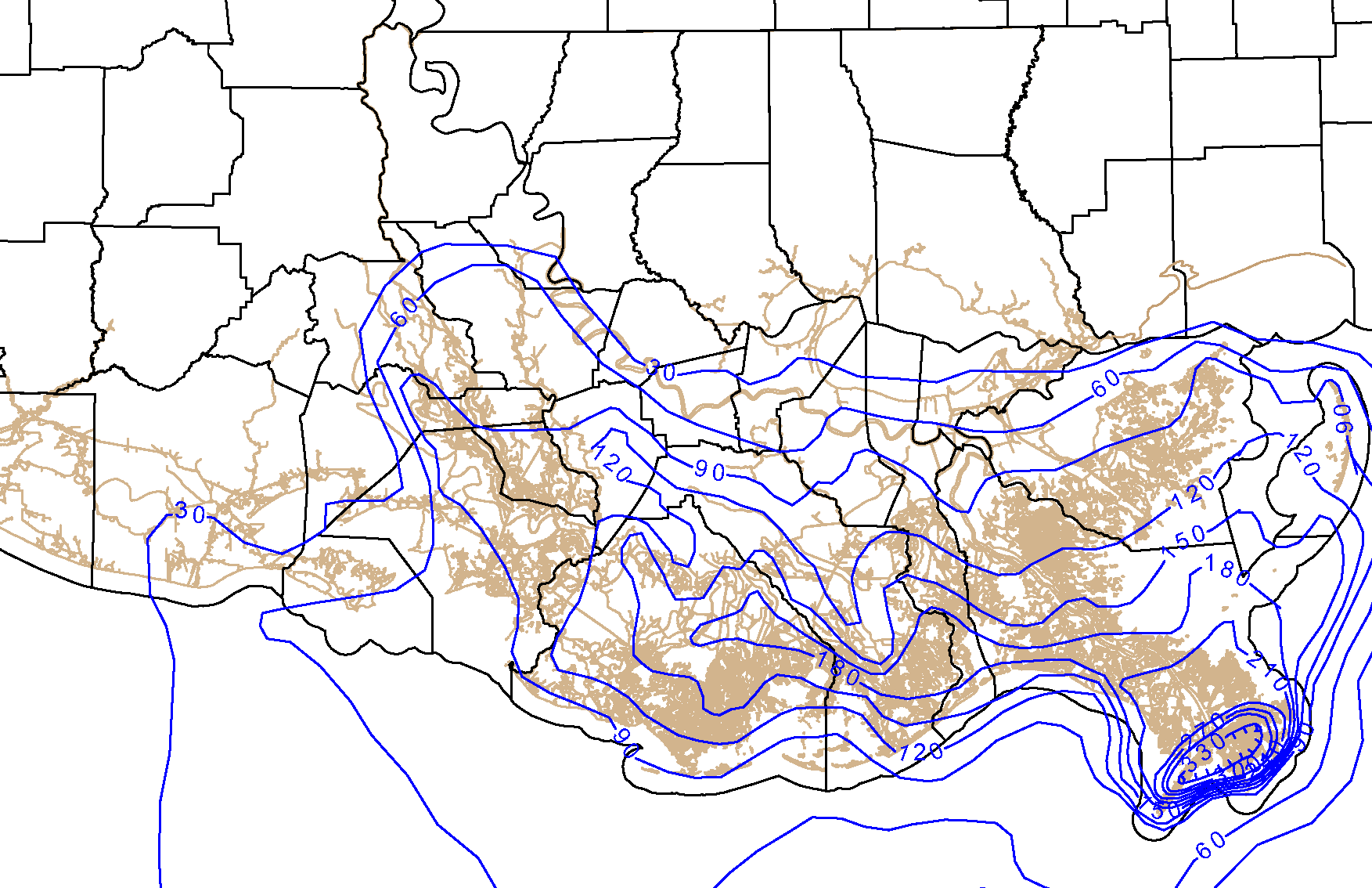 Holocene Sediment Thickness
The Holocene isopach map constructed by Mark Kulp shows the axis of thick sedimentary deposits of the delta complexes coinciding with the structural axis of the Terrebonne Trough.  The exception to that coincidence is the anomalously thick accumulation at the mouth of the modern birdfoot delta.  This thick accumulation can be related to high subsidence rate caused by the lateral movement of ductile marine clays over which the most recent delta extended.  This area will be discussed in more detail in a subsequent section.  As with the Miocene the thickness of the deposits may be taken as a proxy for subsidence during the Holocene.
Kulp, M., 2002, Latest Quaternary Stratigraphic Framework of the Mississippi River Delta Region, Trans. GCAGS, v. 52, p. 573-582
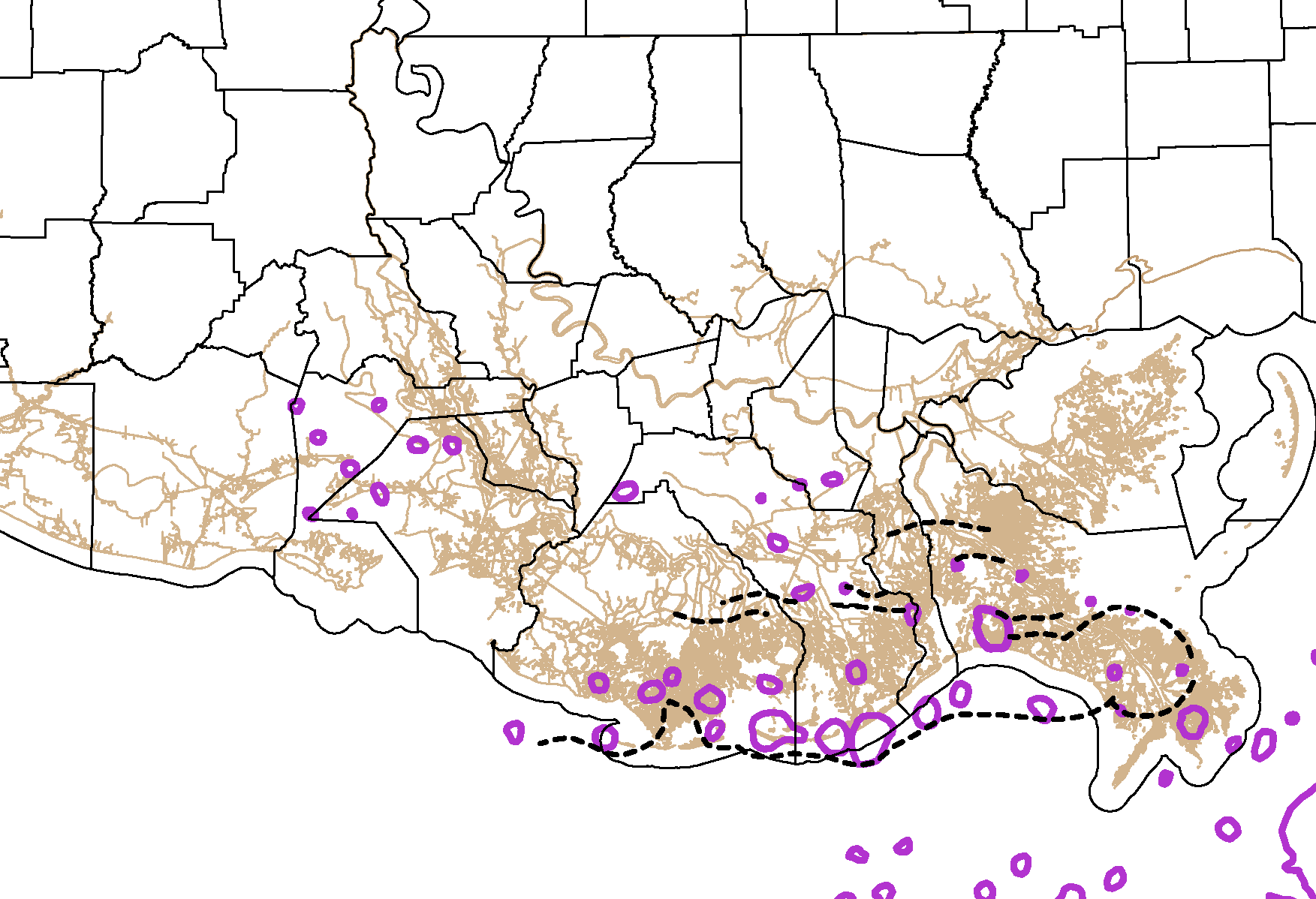 Fault Trace at surface
Holocene Composite
Salt Domes
Terrebonne Trough outline
Holocene Deltas
Holocene sediment thickness
The comparison of this slide and the next slide in the sequence tells the story of land area change on the Louisiana coastal plain.  The Holocene delta complexes deposited the sediments which form the substrate of the marsh.  The thickest deposits of those sediment lie along the axis of the Terrebonne Trough basin and downthrown to the active surface faults of the basin.  Movement of these faults is the primary mechanism of subsidence that provided the accommodation capacity for the thick delta deposits to accumulate.  The deltas followed a pattern of switching back and forth across the coastal plain in search of capacity, and the abandoned deltas were immediately subjected to the effects of the fault-driven subsidence.  The areas of maximum land area change are found on abandoned delta lobes along the axis of the Terrebonne Trough and downthrown to active surface faults.
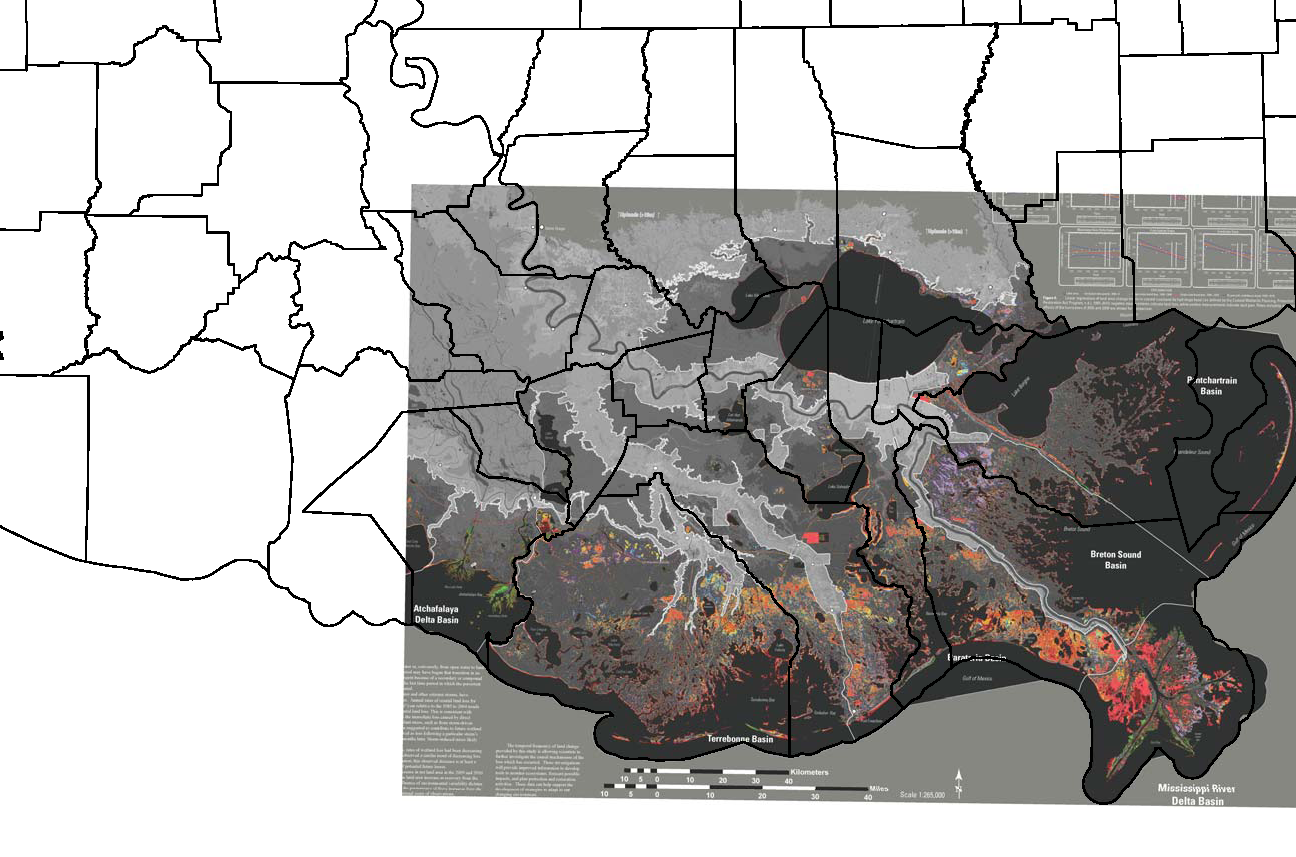 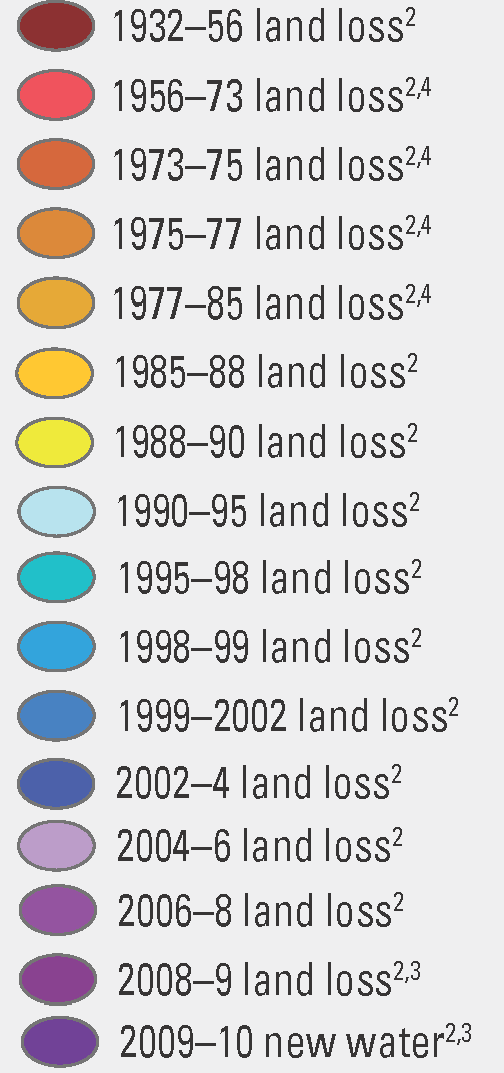 Surface traces of major faults
The previous sequence of slides places the U.S.G.S. Land Area Change Map in proper context.  With the exception of a few areas that will be discussed in subsequent slides the “hot spots” of land area change (seen as concentrations of red, orange and yellow colors on the map) can all be related to the activity of the major growth faults of the Terrebonne Trough where they cut to the surface.  These faults and the areas of concentrated land area change all lie along the central axis of the trough.  The combined activity of the five mechanisms of subsidence has driven the subsidence of the Terrebonne Trough for millions of years, and deposits of historical Mississippi River deltas are literally  several miles thick within this basin.  The mechanisms of subsidence have remained active throughout the history of the trough, and they are active today.  It is not possible to understand the processes of the coast at the surface without understanding the processes of the underlying geologic structures, and the control they have over the surface processes.
The following sequence of slides will attempt to deconstruct the U.S.G.S. Land Area Change Map to examine in detail the relationship of land area change - in these cases the conversion from marsh to open water – to the activity of the principal mechanisms of subsidence.  Seven areas have been selected for detailed examination.  In the first five of these areas there is a very clear relationship between land area change and the activity of the major faults of the Terrebonne Trough at the marsh surface.  The birdfoot delta will be examined as an example of subsidence due to the lateral movement of ductile clays, and the area east of New Orleans centered on Bayou Bienvenue will be examined as an example of near surface sediment compaction.

This detailed examination concludes that the concentrated hot spots of land area change are the direct result of one of three principal mechanisms of natural subsidence – faulting, lateral movement of ductile clays, and near surface sediment compaction.  The more commonly held conviction is that land area change is primarily the result of erosion of the marsh surface that has been both caused by and accelerated by the dredging of canals and drilling slips.  The general contention is that the dredging of the canals altered the hydrology of the marsh, and allowed for saltwater intrusion that correspondingly altered plant ecology and worsened the erosion of the marsh.  These are two critically different models in the assessment of land area change.  With the erosion model one may assume that replacement of the volume of sediment removed by dredging and erosion would result in a restoration of the marsh surface.  In the subsidence model one would assume that any sediment emplaced into a hot spot of land area change would immediately be subject to the same forces of subsidence that created the hot spot, and that the area would soon return to being an open body of water unless there was a continual supply of new sediment.

This next sequence of slides offers and excellent opportunity to compare these two models in multiple locations across the coastal plain.  The objective of this comparison is not to assess blame or to vindicate any entity from blame.  The objective is to arrive a conclusion of the best working model for the causes of land area change, and to determine the implications of that model for coastal restoration.

The significance of this deconstruction of the Land Area Change Map is that the relationship of the submergence of the coastal wetlands and the underlying geologic structure of the coastal plain that is obvious on a broad regional scale is also apparent on a smaller, more detailed scale.  Direct evidence of the surface expression of the active faults will be presented where it is available, but this is clearly an area for which there is much need for further scientific examination.  Understanding of faulting in south Louisiana and its bearing on coastal processes is as important as understanding faulting in earthquake- or land slide-prone areas of other parts of the country.
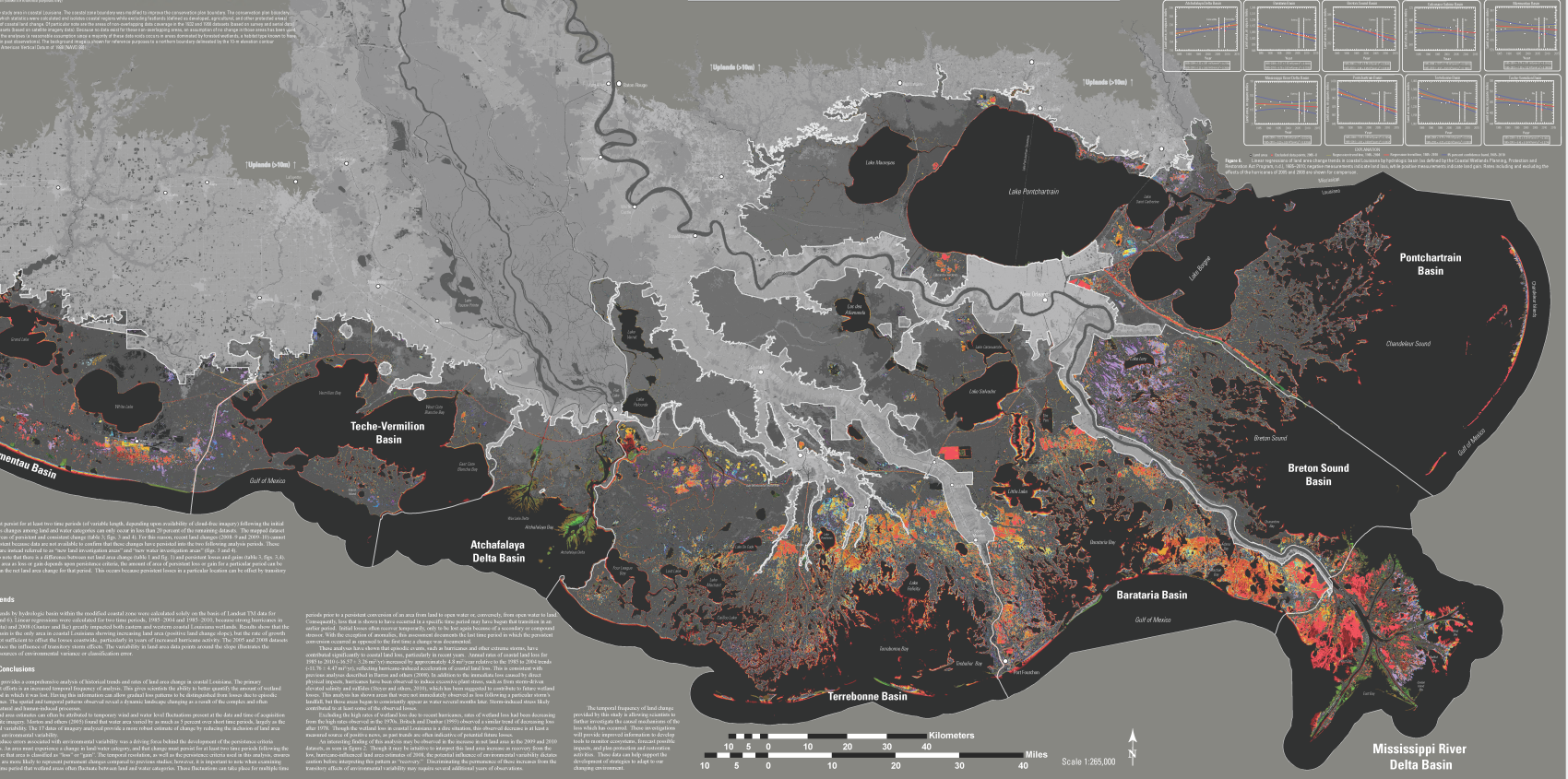 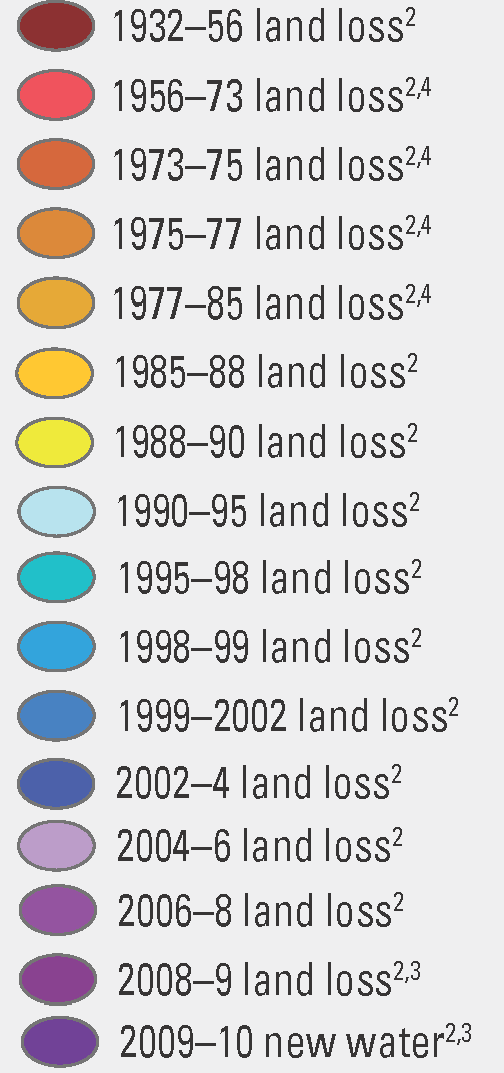 Area 1
The seven areas outlined in orange boxes will taken one at a time to examine in detail the relationship between land area change and the probable agents of that change.  The discussion of each area will be preceded by this map with the area outlined in bold yellow.  Each discussion will consider the surface of the wetlands as it is today by using the LandSat 1992 Thematic Mapper Imagery collected by NASA and publically available on the Louisiana Dept. of Natural Resources Sonris website.  There is more recent imagery available, but in general the 1992 imagery captures much of the coast as it is today, and the coloring of the Thematic Mapper images provides a sharp contrast between marsh and open water that is not as clear on later imagery.
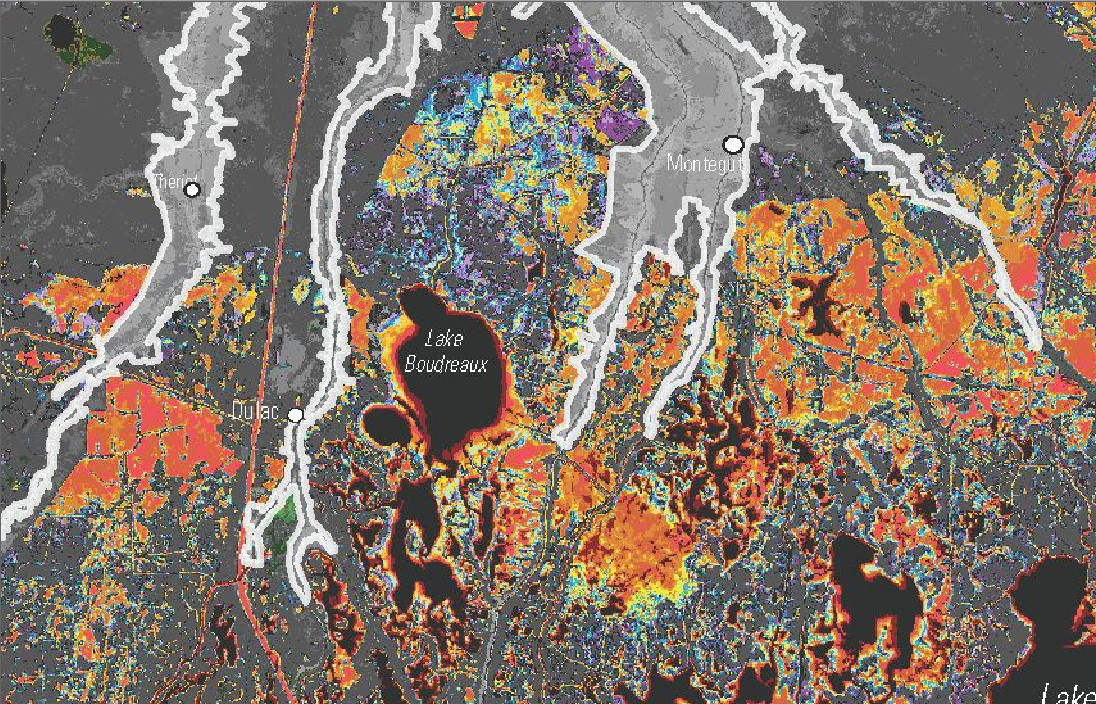 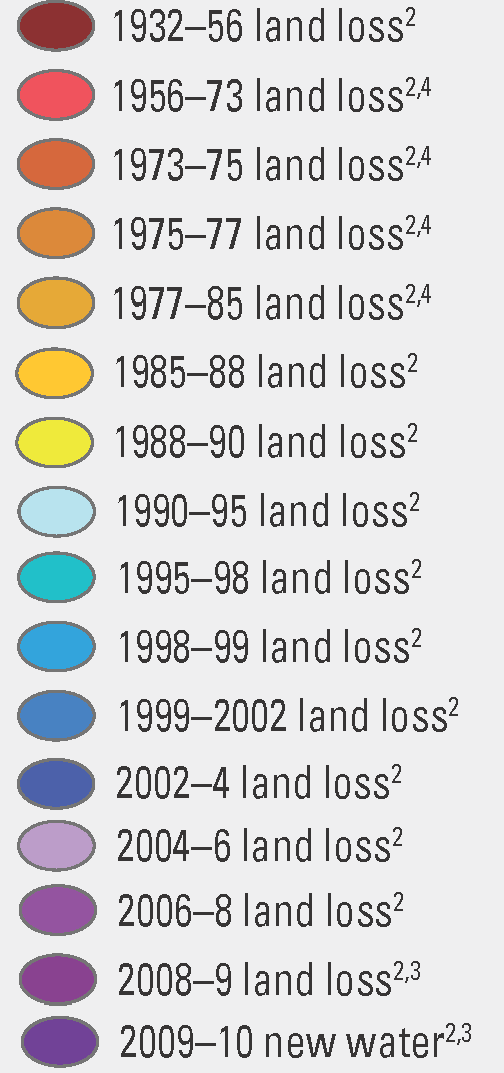 Area 1
As has been demonstrated previously, switching back and forth between this slide and the next one shows that these hot spots of land area change are now bodies of open water that were marsh in 1932.  What is striking is the juxtaposition of areas of concentrated change and areas where there has been relatively little change.  The fact that the areas of concentrated change lie landward of areas that have not changed would seem to be problematic for the coastal erosion model that contends that dredged canals allowed for accelerated erosion of the marsh.  This model should be obvious as an outward-in progression of erosion from the shoreline.  Instead the hot spots of change are on the inside with sharp interfaces with adjacent undisturbed marsh.
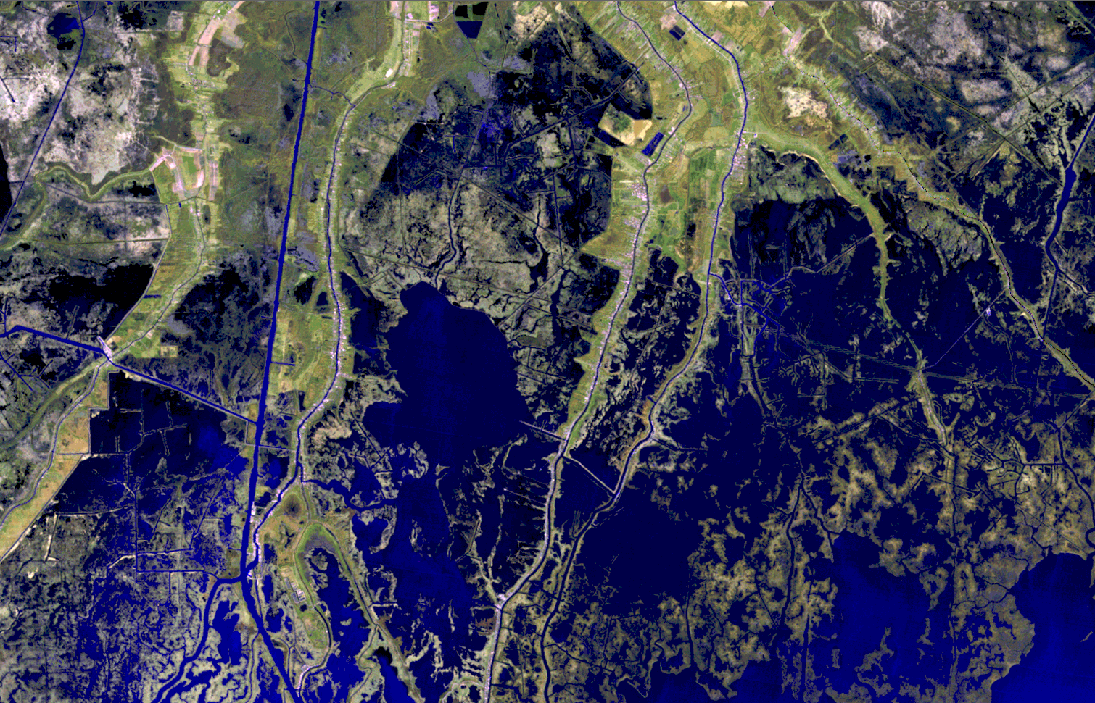 Area 1
The bodies of open water that define the hot spots of land area change lie between the populated ridges of bayous, which are all former distributaries of the Mississippi River.  The towns of Dulac, Theriot and Montegut are all protected by artificial levees that appear as heavy white lines on the Land Area Change Map.  The natural levees of the bayous are generally  elevated above the surrounding marsh, and the artificial levees prevent the encroachment of water from the marsh, even when elevations behind the levee may be below the water level.  The direct removal of marsh by oil and gas drilling activity is obvious as the dredged slips and canals that cut into the marsh.  Subsequent slides in this sequence will examine some of these areas in detail to offer comparison and contrast with outlines of the hot spots of land area change.
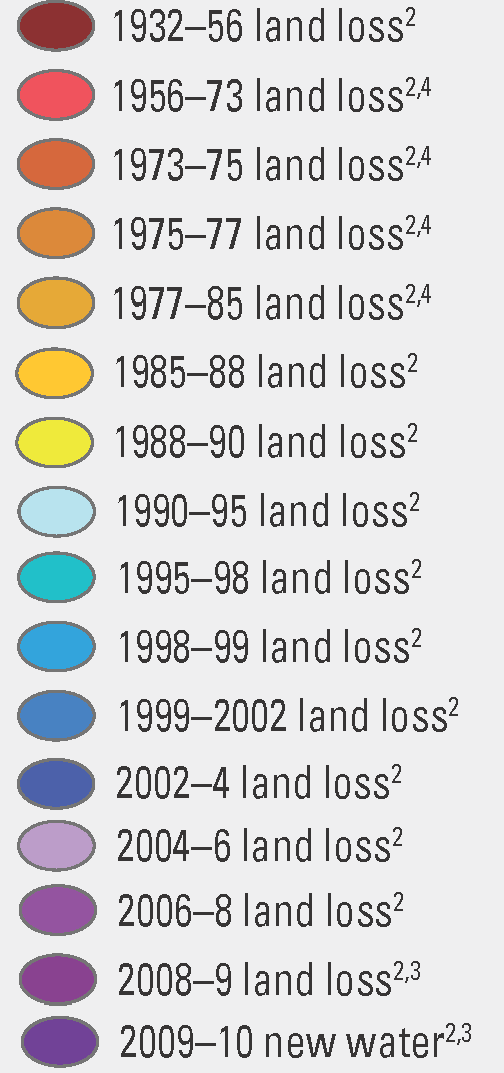 Surface traces of major faults
Area 1
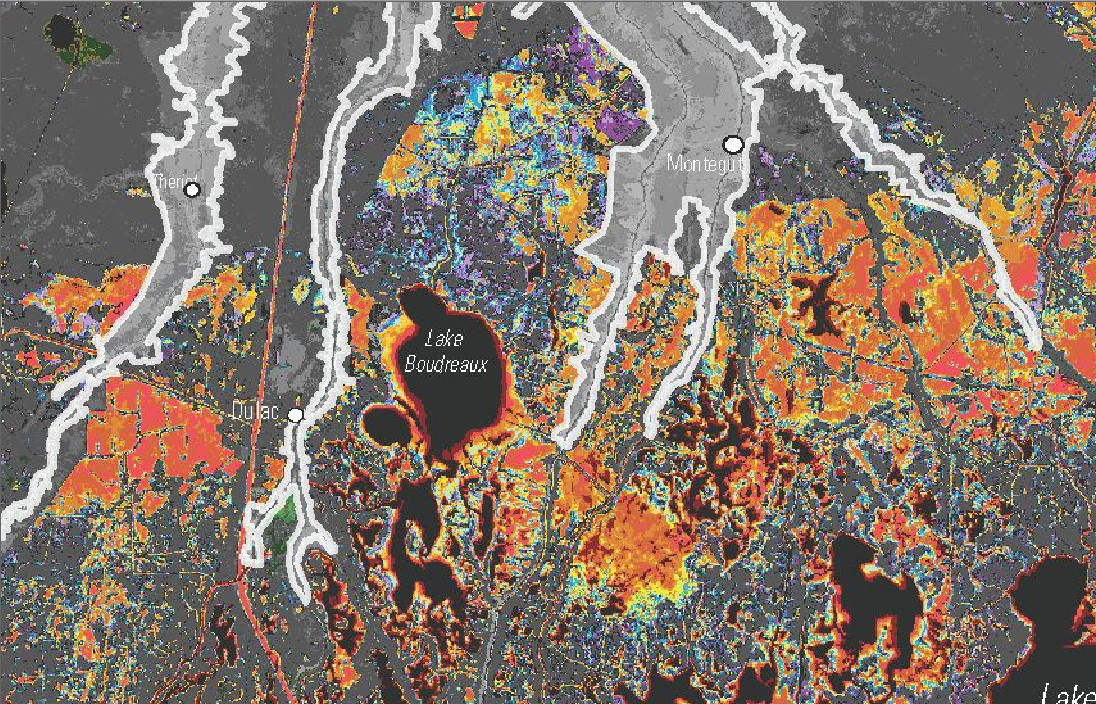 The dashed yellow lines represent the surface traces of the major faults of the Terrebonne Trough that underlies this area.  There is an immediately obvious relationship between the boundaries of concentrated land area change and the traces of these faults.  The strong correlation between the northern boundary of the hot spots of change and the fault traces delineates the juxtaposition of open water against undisturbed marsh.  In most cases the undisturbed marsh is on the northern or “upthrow” side of the fault and the open water is on the “downthrown” or down-dropped block of the faults.  The nature of listric faulting is to rotate the faulted surface as the descending block follows the arcuate surface of the fault.  It is the rotation of the marsh surface that allows for the flow of water into the depressed area created by the movement of the faults.
Surface traces of major faults
Area 1
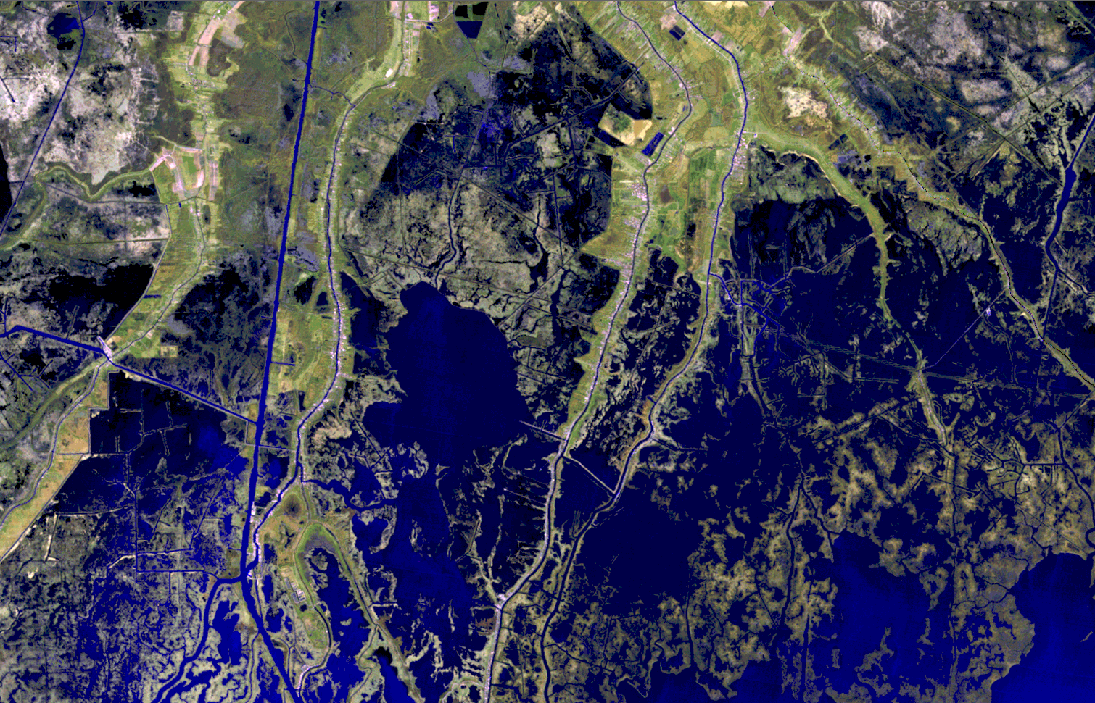 The open bodies of water today that were marsh in 1932 can now be seen as a set of submerged depressions that are connected by the surface traces of the major faults.  The marsh on the upthrown side of these faults has experienced little subsidence, and is therefore very much the way it was in 1932.  The belt of marsh along the southern quarter of this image has also been relatively undisturbed by subsidence or erosion.  It is the belt of marsh in the middle of the area that parallels the faults that has been submerged and is now open water.  There is even some evidence of subsidence within the artificial levees on the downthrown side of the faults.  The next series of slides will show that these surface faults are the same faults that were active during the deposition of the Miocene deltas in this area, and by their subsidence allowed for the thick accumulation of Miocene sediments.
Area 1
Surface traces of major faults
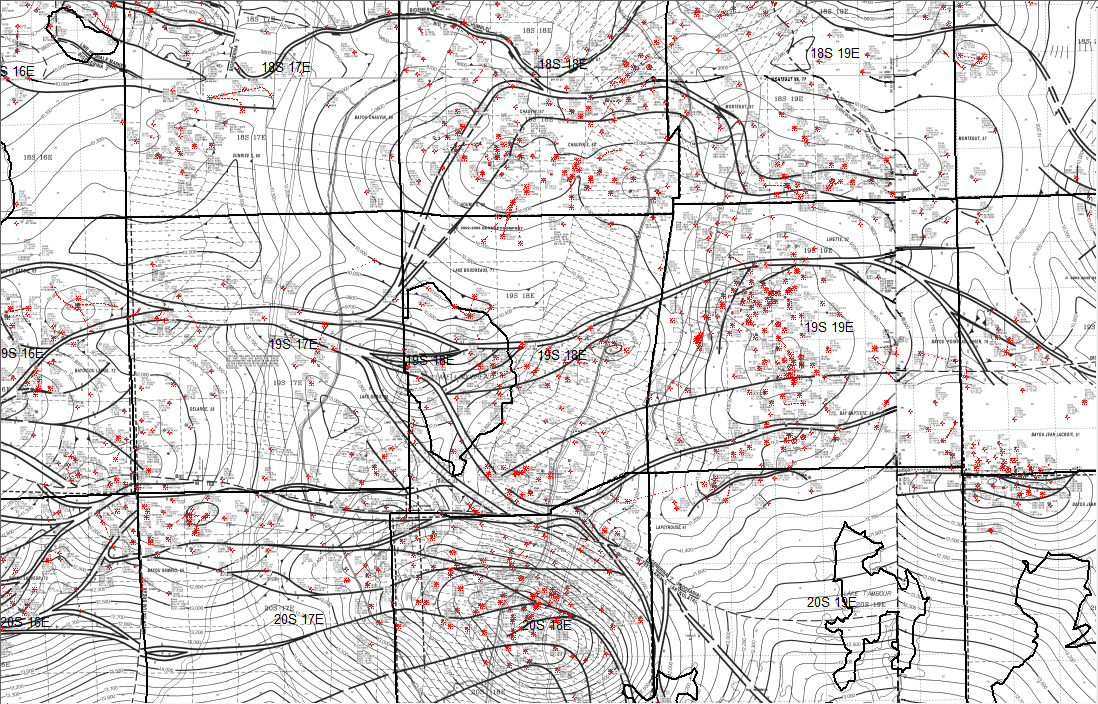 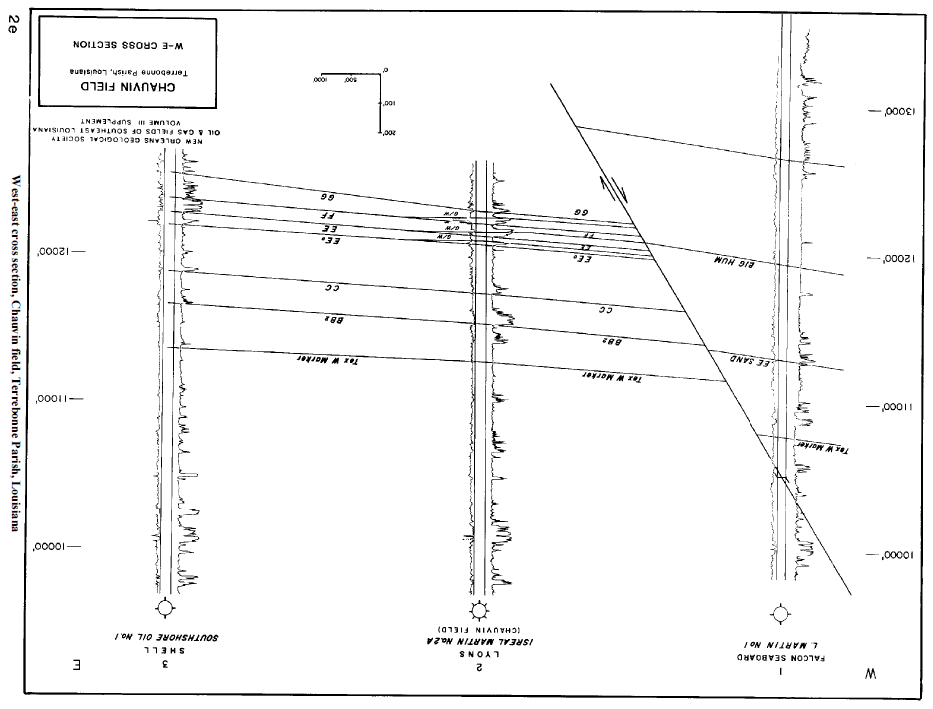 fault surface
Miocene Sands
Traces of major faults at depth
This is a generalized geological map for Area 1.  The depth contours can be read just as the contours of a topographic map with the exception that the values are measured as depth below sea level.  In the same way a topographic map show hills as sets of concentric contours, the pattern of these contours show anticlinal structures that usually support oil and gas fields.  The heavier black lines are the traces of the faults where they intersect the mapped horizon at that depth.  Not all of the faults extend to the surface.  The dashed blue lines show the traces of the faults that do reach the surface.  Notice that they are parallel to the traces of the faults at depth.  The cross section (indicated by the red line on the map) connects three wells that illustrate the offset and expansion of the Miocene section by the faults and the extension of the faults toward the surface.
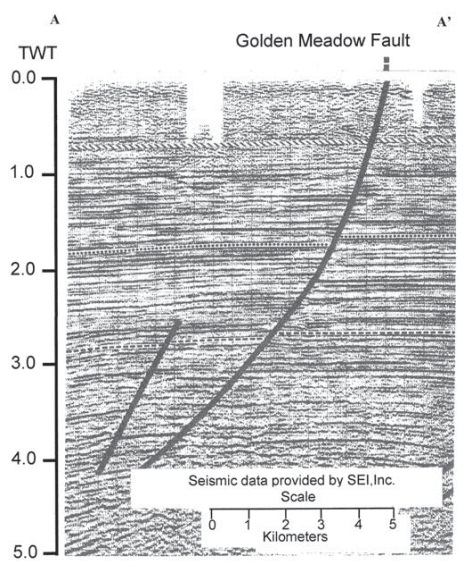 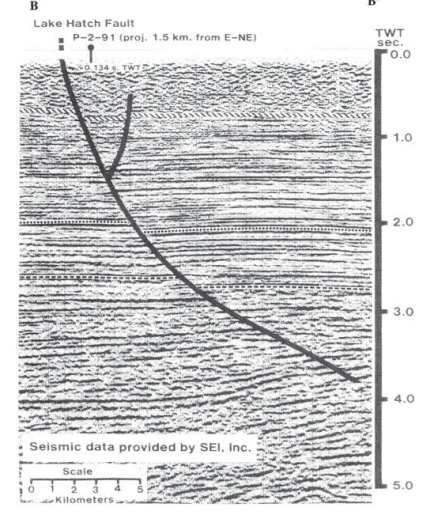 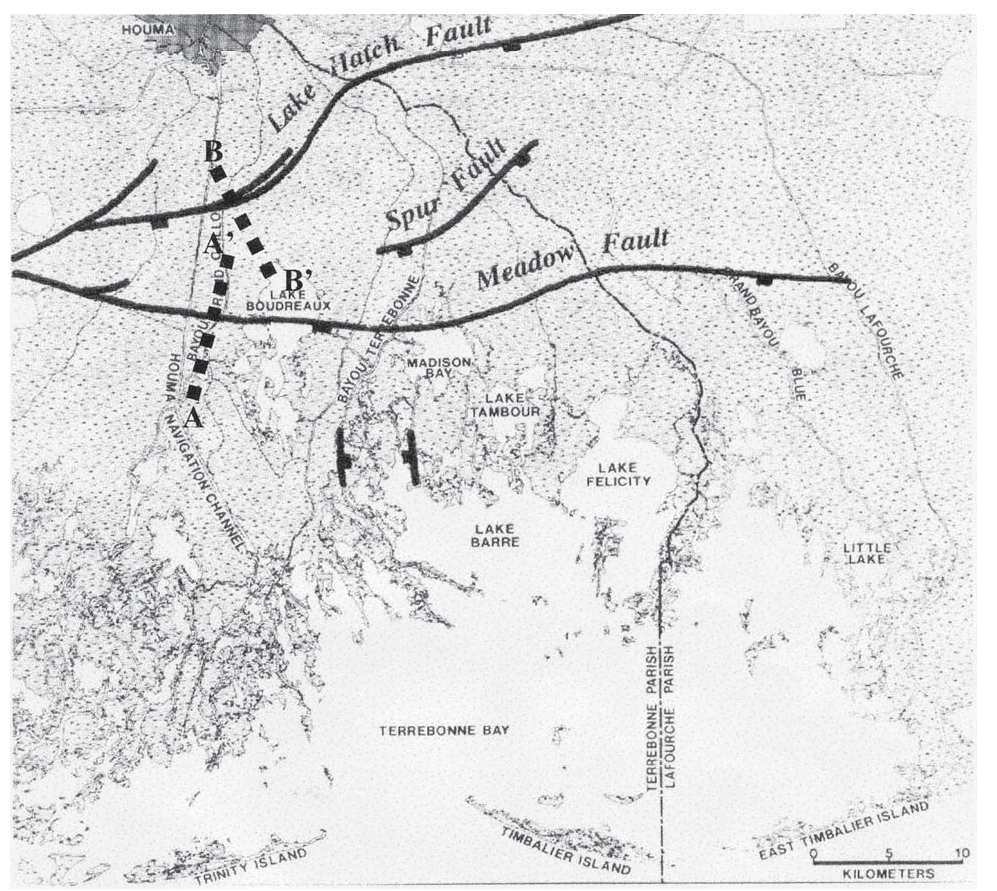 Vertical fault traces
Kuecher, G.J., et.al., 2001, Evidence for Active Growth Faulting in the Terrebonne Delta Plain, South Louisiana:   Implications   for   Wetland   Loss   and   the   Vertical   Migration   of   Petroleum., Environmental Geosciences, v. 8, p. 77‐94
KUECHER, et.al., 2001 from SEI
The surface fault traces of Area 1 shown on the previous few slides as dashed lines were studied in a 2001 paper co-authored by Dr. Harry Roberts of the LSU Coastal Studies Institute.  Their research included access to the seismic profiles, which were published in the paper and shown here.  The extends of the profiles is shown as the heavy dashed lines on the map to the right and labeled A-A’ and B-B’.  The seismic profiles are reflection images of the subsurface.  The depth of the reflection image is measured in two-way travel time (TWT) in seconds of the sound waves travelling from source to receiver.  Based on the known properties of the sedimentary layers being imaged, 4.0 seconds is equivalent to about 20,000’ in depth.  The heavy black lines on the seismic profiles are the vertical traces of the faults, which demark an arcuate fault surface that clearly offsets the reflections associated with the sedimentary layers.  These faults offset, and are responsible for subsidence and expansion of the deep Miocene section, and they also clearly cut to the surface where they are causing subsidence of the marsh surface today.
A’
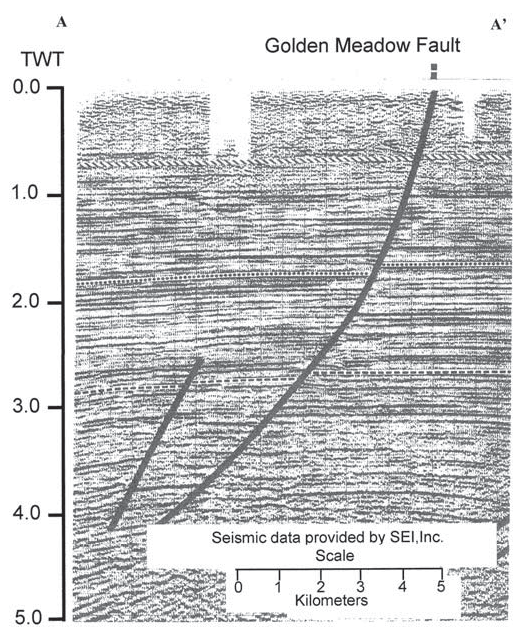 A
A’
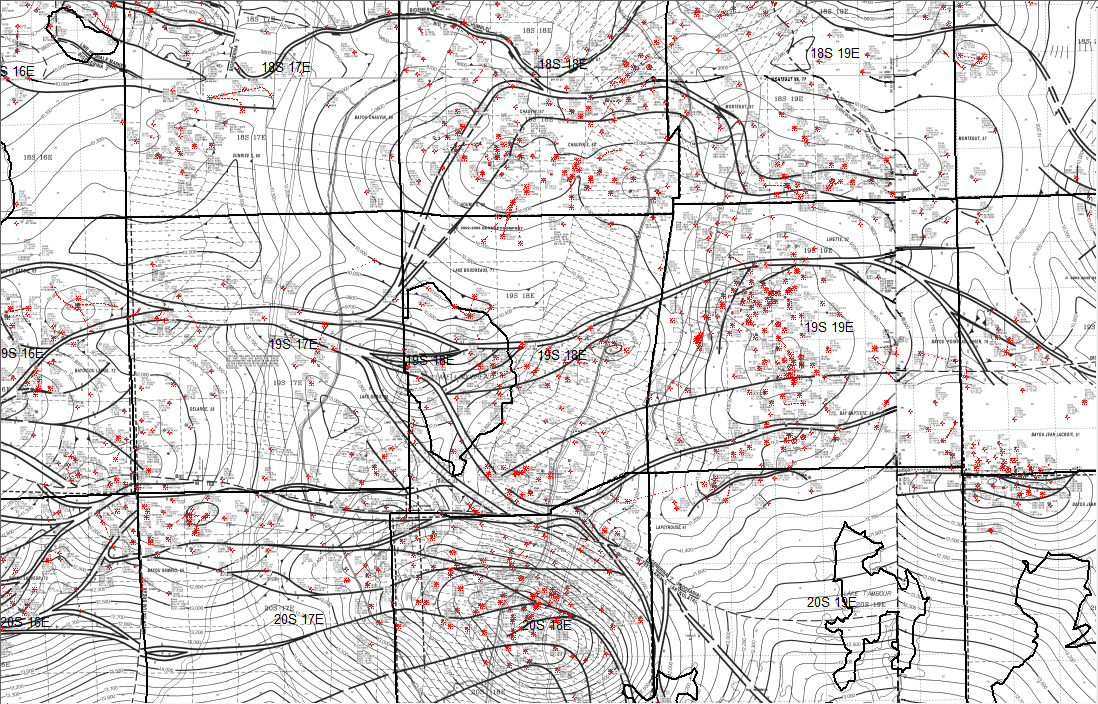 Area 1
B
A’
B’
B
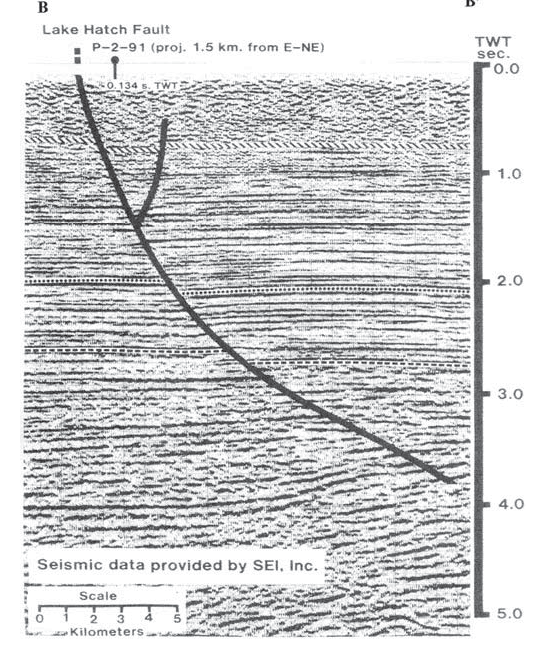 B’
A
The seismic profiles from the Kuecher, et.al. paper can now be superimposed on the general geological map for Area 1 showing the intersection of each fault trace on the profile with the corresponding trace on the map.  The intersection of the faults and profiles with a middle Miocene horizon are indicated by yellow arrows, and the intersection of the faults and profiles with the surface are indicated by blue arrows.  This data set makes the critical direct tie between the activity of these faults in the Miocene and their activity in the Holocene and today.
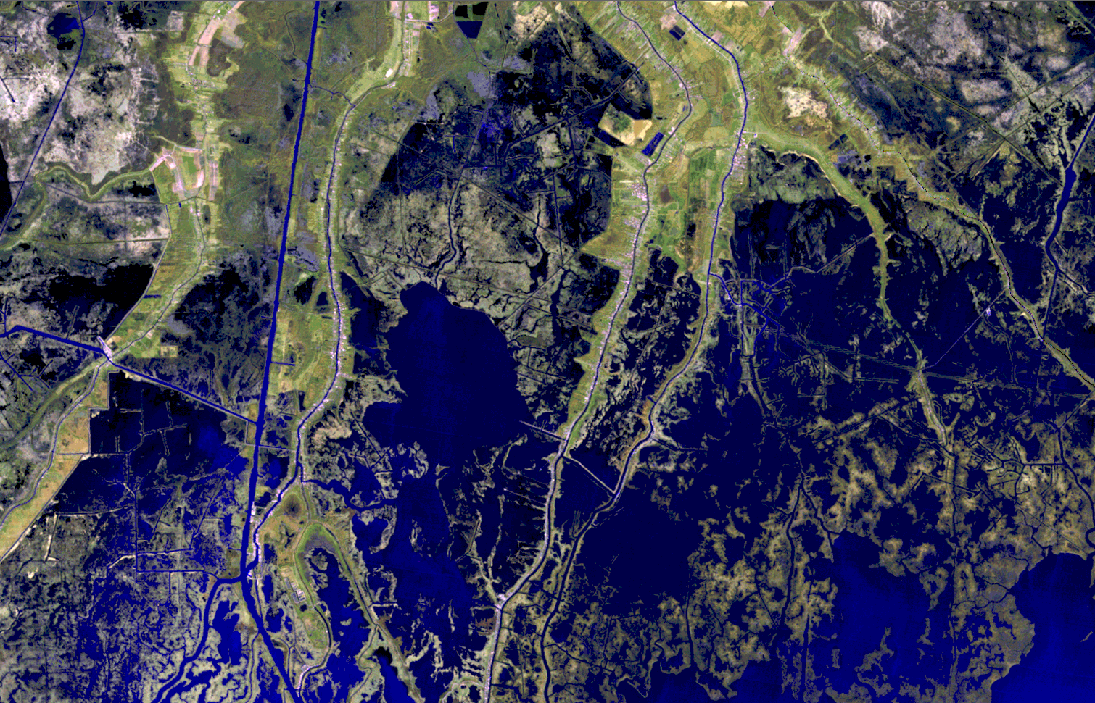 Area 1
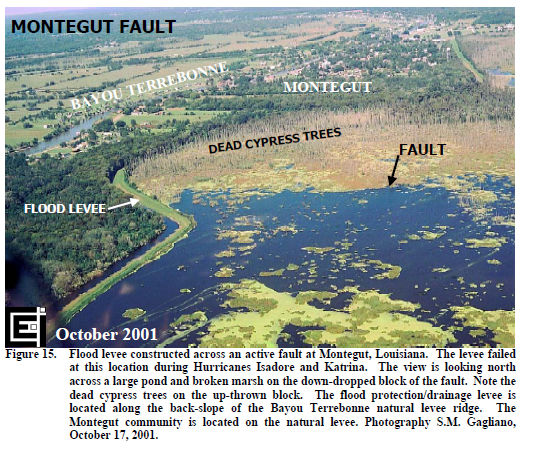 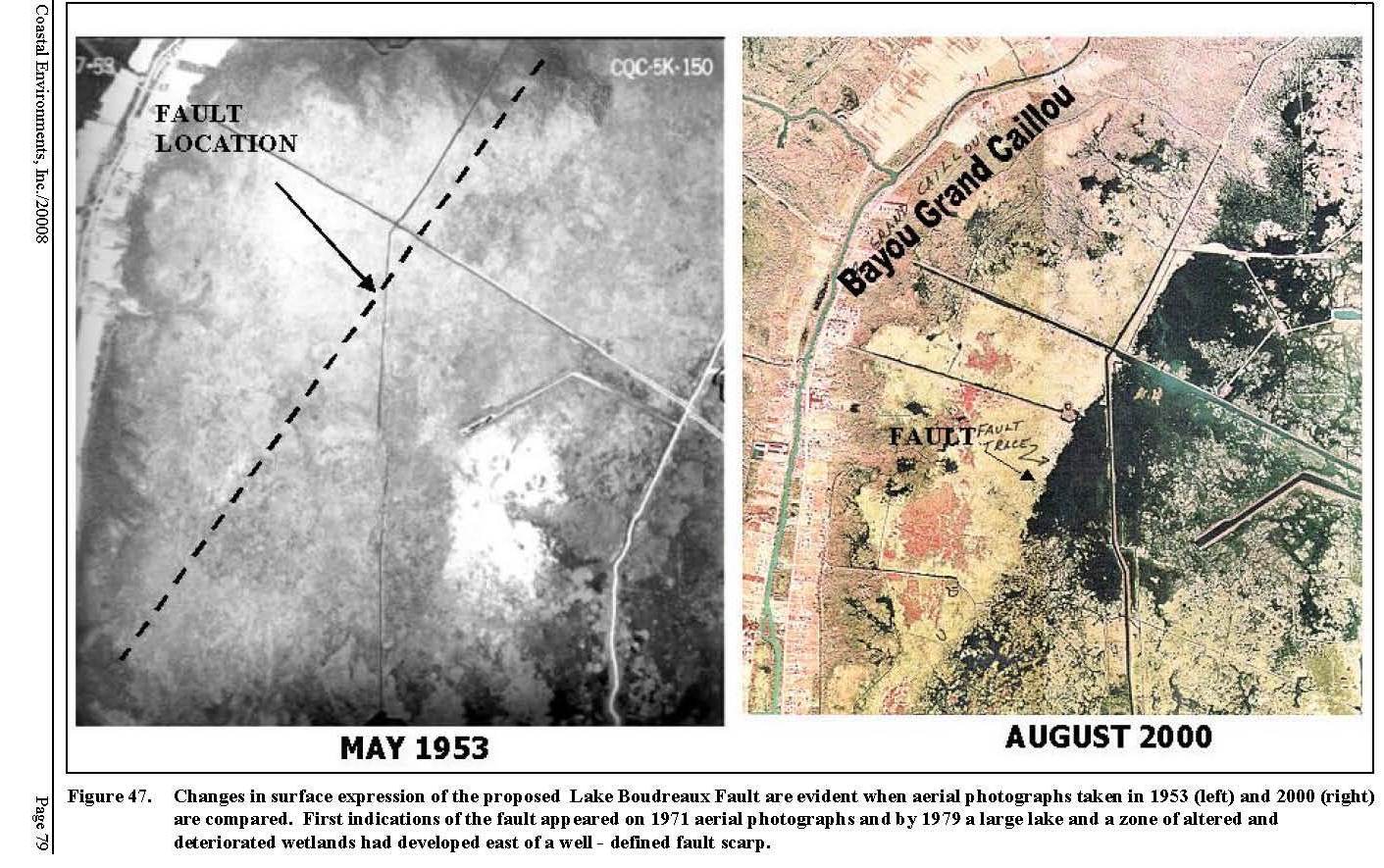 The surface expression of two of the major faults in Area 1 are also seen in photographs published by Gagliano, 2003.  The Montegut Fault (which Kuecher refers to as the Spur Fault) is shown in the first photograph demarking a sharp contact between marsh and open water.  It is the rotational subsidence of the marsh surface by the fault that creates a slope which accelerates the influx of brackish water killing the cypress trees.  The second set of photographs shows the progression of subsidence on the downthrown side of what Kuecher calls the Lake Hatch Fault.  The area of unbroken marsh in 1953 is divided into open water and undisturbed marsh by the sharp trace of the fault.
GAGLIANO, et.al., 2008
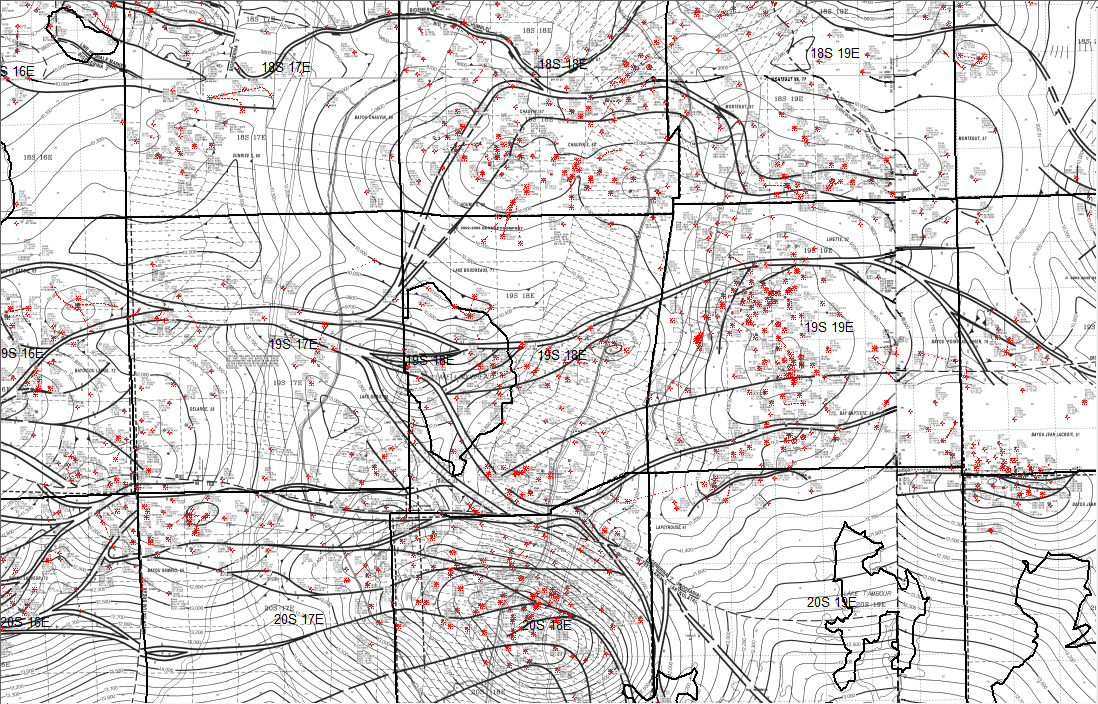 Area 1
Montegut
Sunrise
Chauvin
Lirette
Delarge
Bayou Jean LaCroix
Lake Boudreaux
Lapeyrouse
Bayou Rambio
The following sequence of slides will examine the relationship between the patterns of land area change in Area 1 to the patterns of oil and gas activity.  Oil and gas wells are grouped into fields by the La. Dept of Natural Resources.  The fields in Area 1 are outlined in green and label with their assigned names.  Fields are concentrations of dredging and drilling activity at the surface as well as extraction of produced fluids from the subsurface (which has been suggested as a mechanism for subsidence).  Both the effects of the surface activity and of extraction on land area change can be examined by comparison of this set of slides.
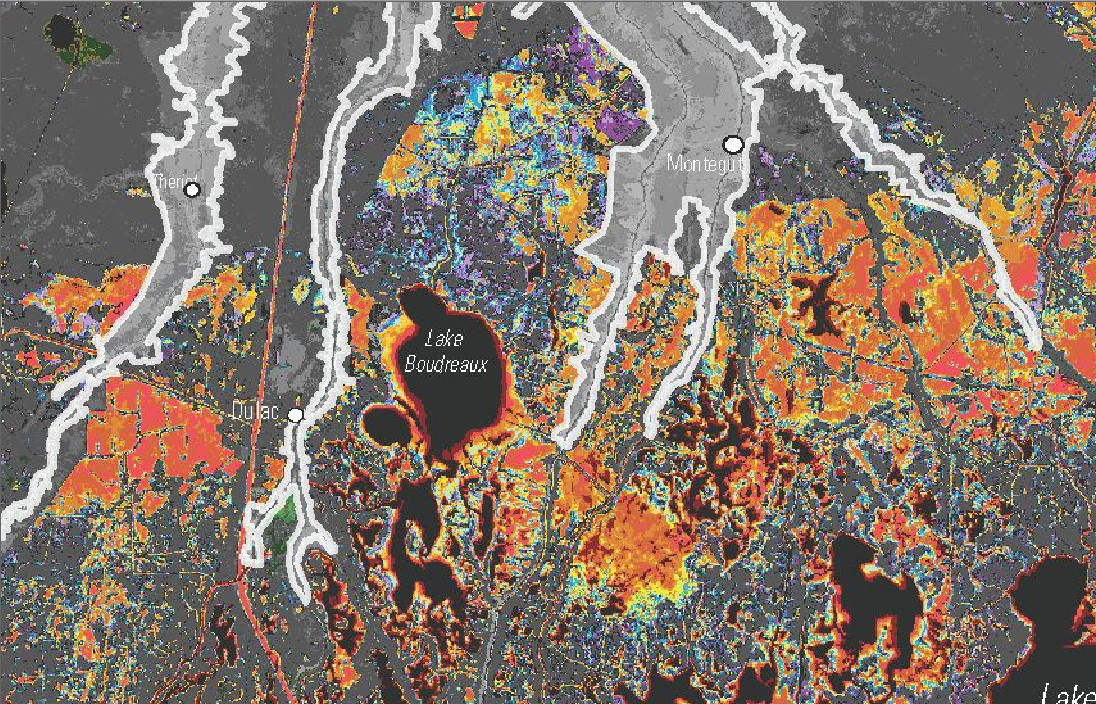 Area 1
Montegut
Sunrise
Chauvin
Lirette
Bayou Jean LaCroix
Delarge
Lake Boudreaux
Lapeyrouse
Bayou Rambio
As discussed previously, the correlation between land area change and location of oil and gas fields is relatively poor.  While it may appear that the surface activity at Delarge Field is directly responsible for land area change, Bayou Rambio Field immediately to the south had comparable activity with relatively little change.  A similar comparison can be drawn between Lirette and Bayou Jean LaCroix Fields.  On the other hand an areas of significant land area change, such as that east of Lirette and the one between Delarge and Sunrise have had very little surface activity associated with oil and gas operations.
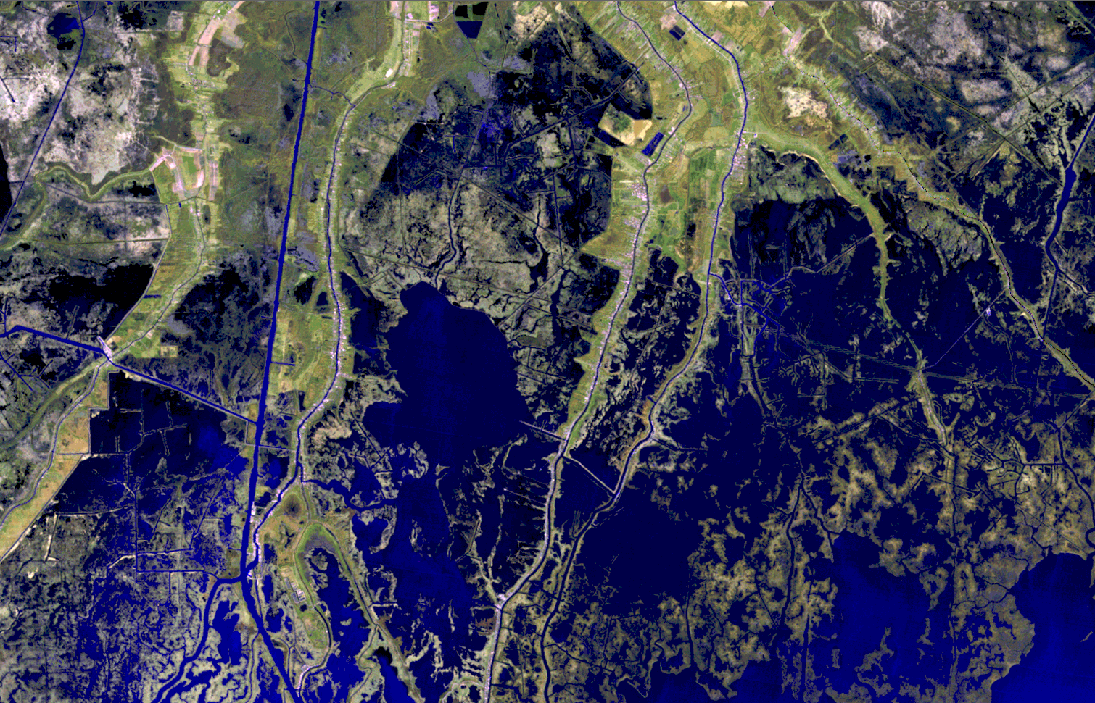 Area 1
Delarge
Bayou Rambio
The outlines of the fields are retained in green.  The surface dredging activity is obvious for most of the fields on the Landsat imagery.  Flipping back and forth between this and the previous slide confirms that some fields are associated with land area change, while others are not.  It is apparent on this imagery that the more consistent and meaningful correlation is between the active surface faults and concentrations of land area change.  Two sets of adjacent fields will be examined in more detail to evaluate their relationship with land area change the first set will be Delarge and Bayou Rambio Fields.
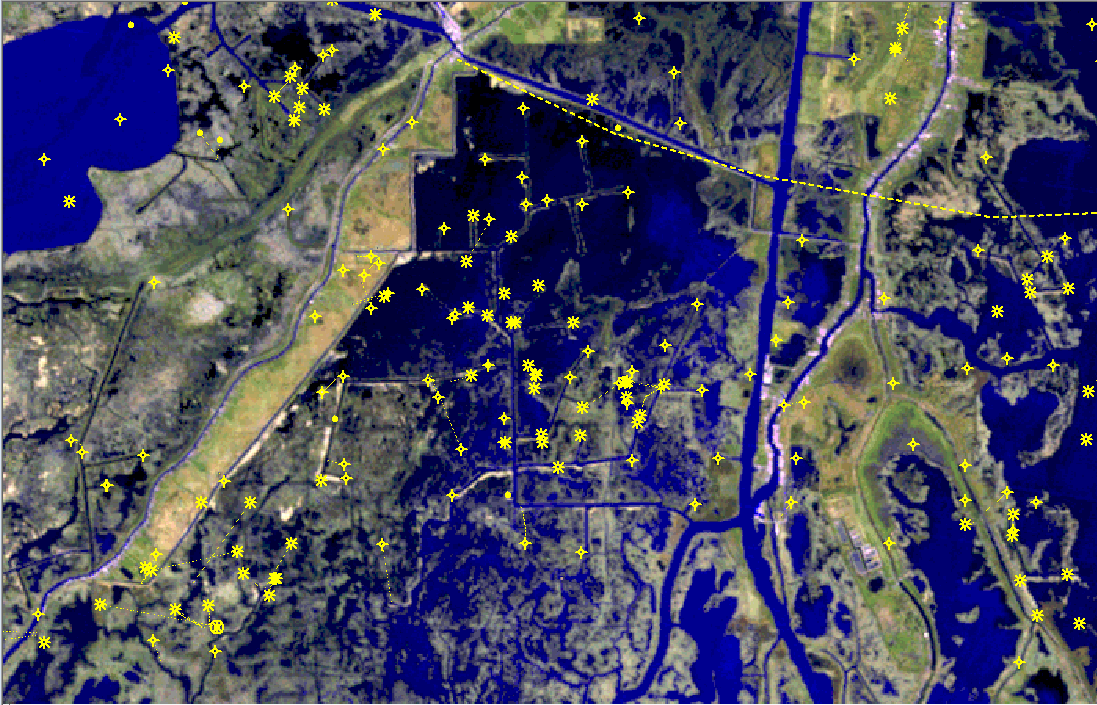 The outline of Bayou Rambio Field in green shows the concentration of drilling and dredging activity at the surface.  The next slide shows that this direct removal accounts for the majority of the land area change in this field.  By comparison the area just to the north at the site of Delarge Field is completely submerged below the surface.  This area of open water is bounded on the north side by the surface trace of one of the active faults of the area.  The area on the upthrown side of the fault trace is relatively undisturbed marsh that has experienced little land area change.
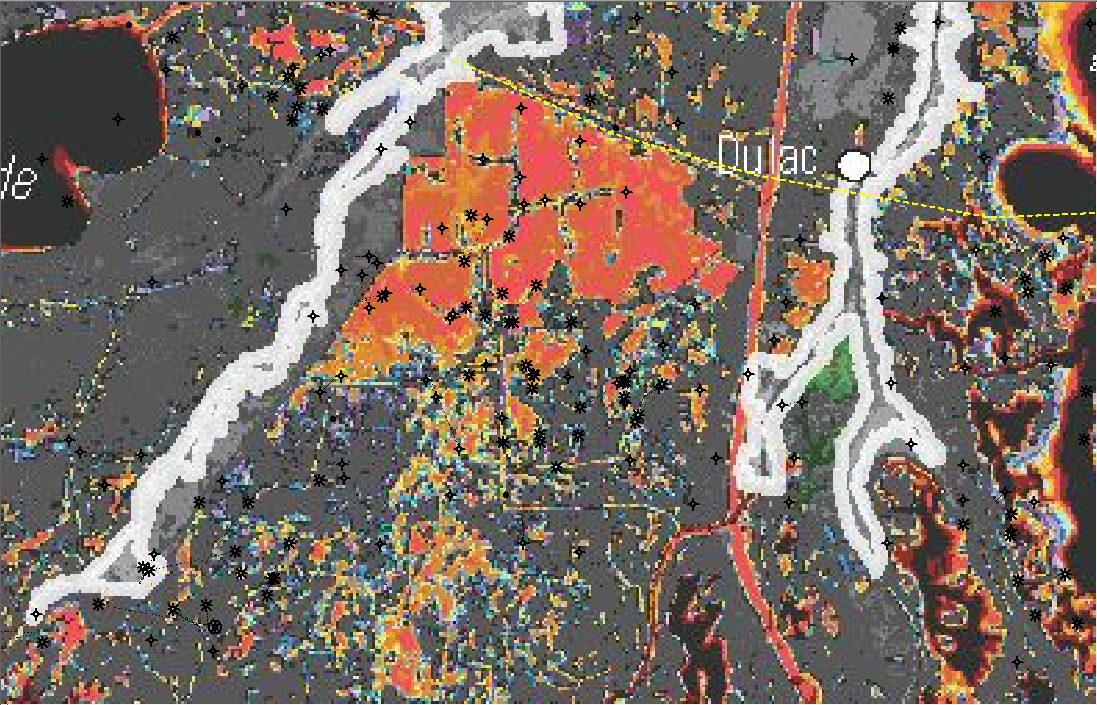 This is one of the larger hot spots of land area change in the Terrebonne Basin.  Comparing this slide with the previous slide shows that accelerated erosion of the marsh caused by dredging activity is not a viable explanation when compared to the adjacent field, which has a comparable degree of dredging.  Comparing this slide with the next slide shows the best interpretation of cause for the submergence of this area.  It is most likely that the submergence that cause land area change in this location was due to subsidence caused the fault that forms its northern boundary.
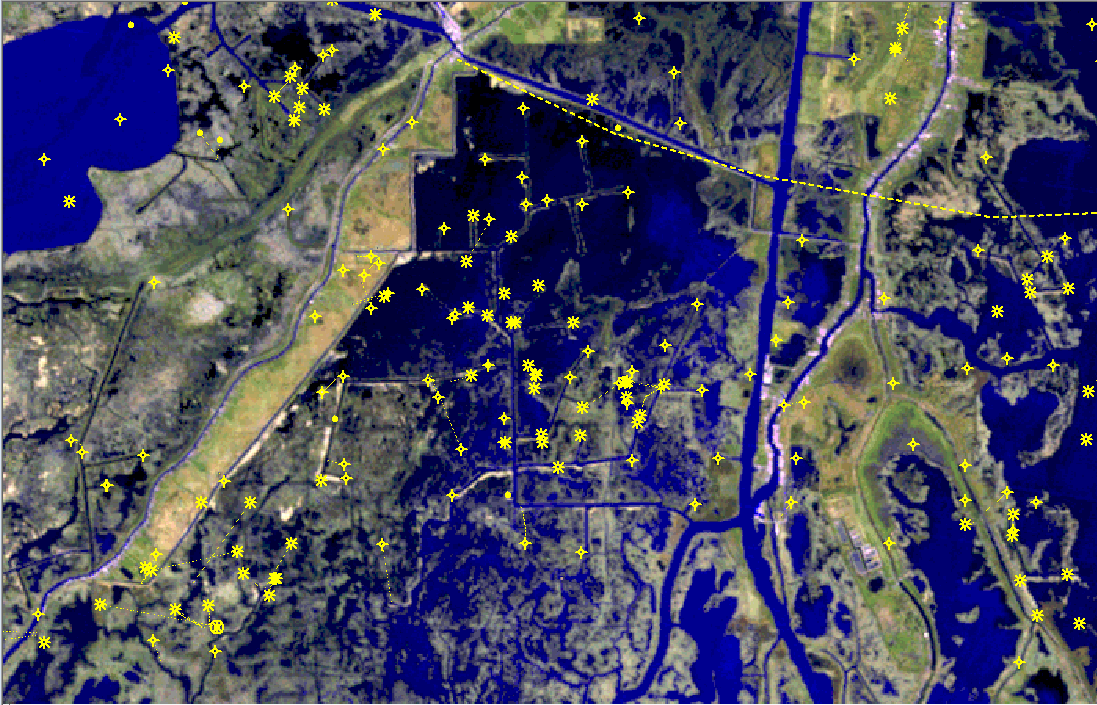 X
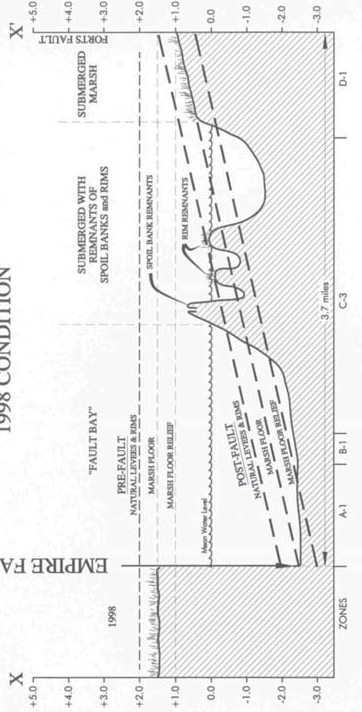 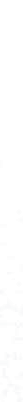 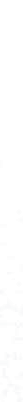 X
X’
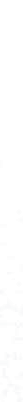 Fault Scarp
X’
GAGLIANO, et.al., 2003
This slide uses a generic cross section to illustrate the process by which the activity of these major faults rotates the surface of the marsh, changing its slope, and creating a fault scarp that defines the sharp northern boundary.  The sloping marsh surface changes the hydrologic regime and allows for water to encroach and submerge the area.  The cross section is derived from a specific example documented by Gagliano, et.al., which will be discussed later.
Gagliano, S.M., et.al., 2003, Neo‐tectonic framework of southeast Louisiana and applications to coastal
Restoration, Trans. G.C.A.G.S., v. 53, p. 262‐272
Area 1
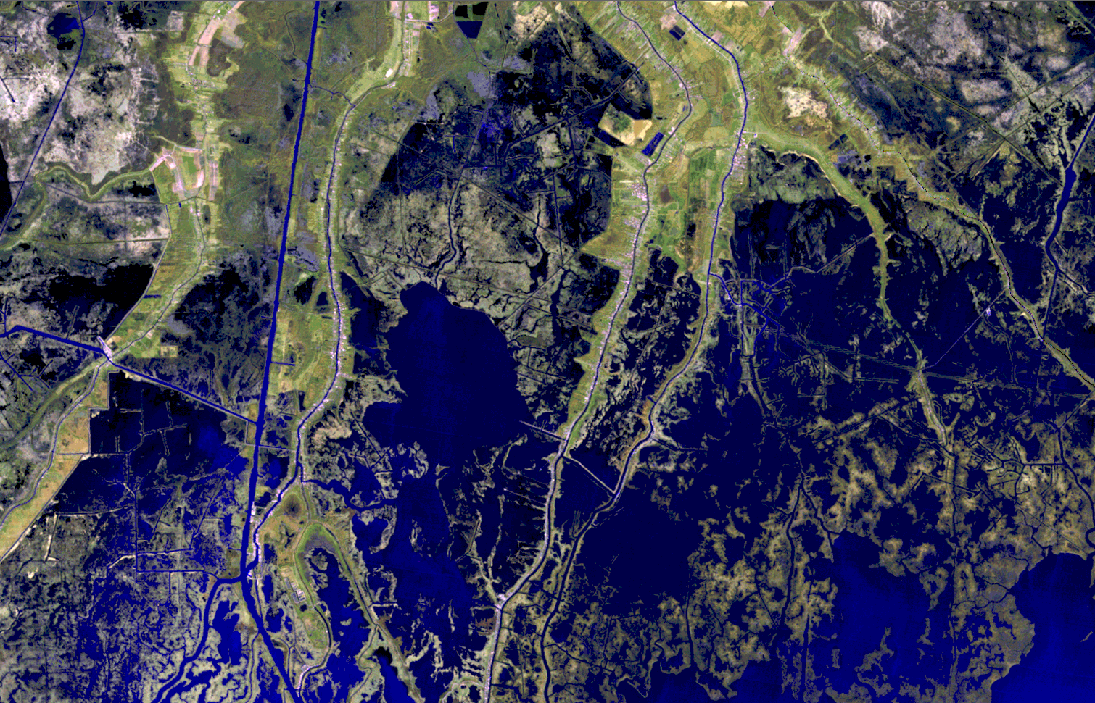 Lirette
The second area for more detailed investigation includes the eastern portion of Lirette Field and Bayou Jean LaCroix Field.  The area within the red outline is also one of the prominent hot spots of land area change in the Terrebonne Basin.  It is bounded on the north by what Gagliano, 2003 called the Montegut Fault and Kuecher, 2001 called the Spur Fault.  As was the case with the previous two fields examined Lirette would appear to be a cause of submergence, while virtually no submergence has occurred at Bayou Jean LaCroix.
Bayou Jean LaCroix
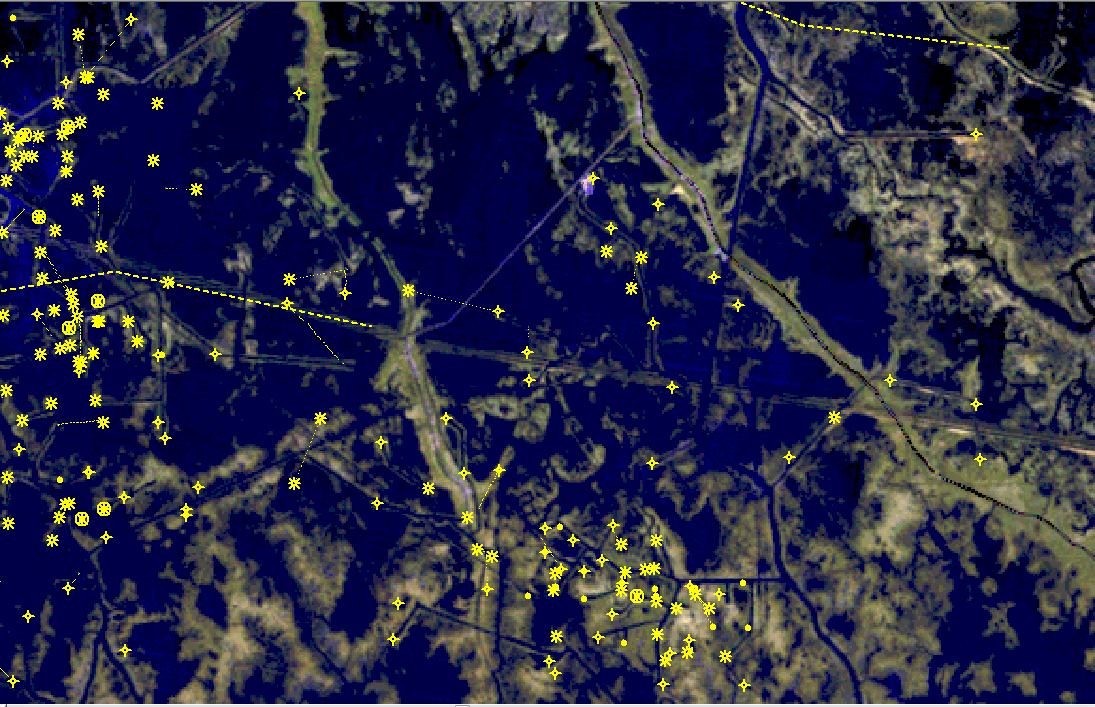 Bayou Jean LaCroix Field is outlined in green on this and the next slide.  Comparison of the two slides show that little land area change has occurred in association with the dredging at this field.  Conversely the area to the north where minimal dredging occurred is almost completely submerged under water.
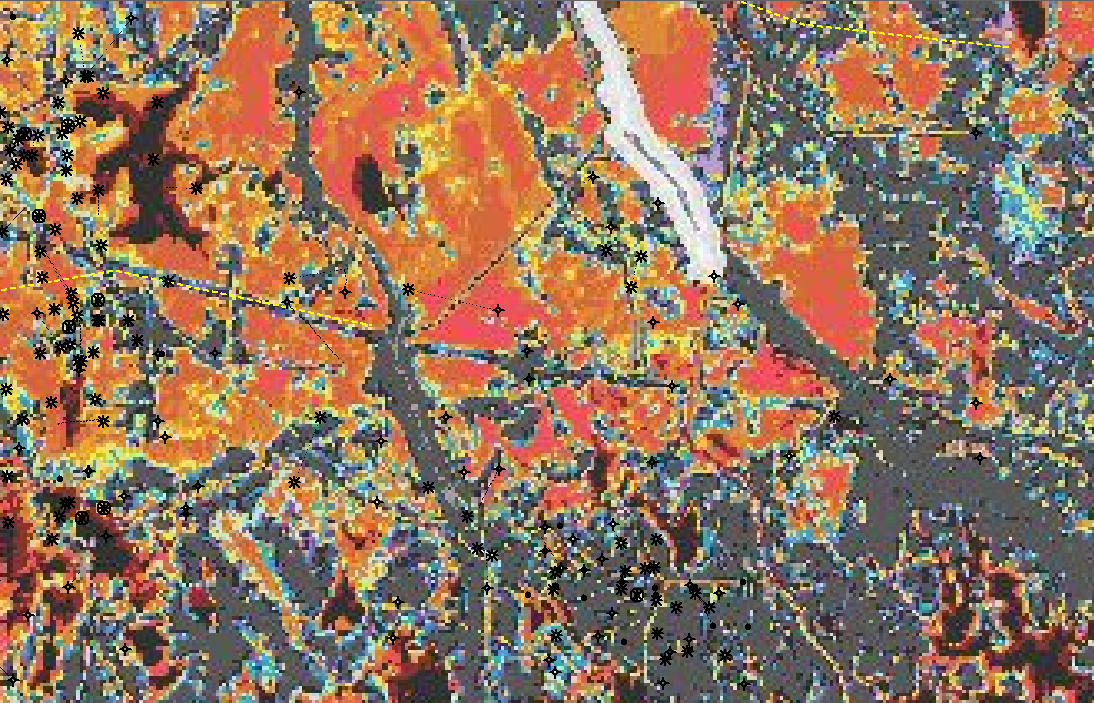 Wonder Lake
Large areas of concentrated land area change on this slide are not associated with any oil and gas field.  It is difficult to interpret that the submergence of the marsh surface that has taken place here is the result of either surface dredging activity or subsurface extraction of fluids.  The next slide offers a more plausible explanation.
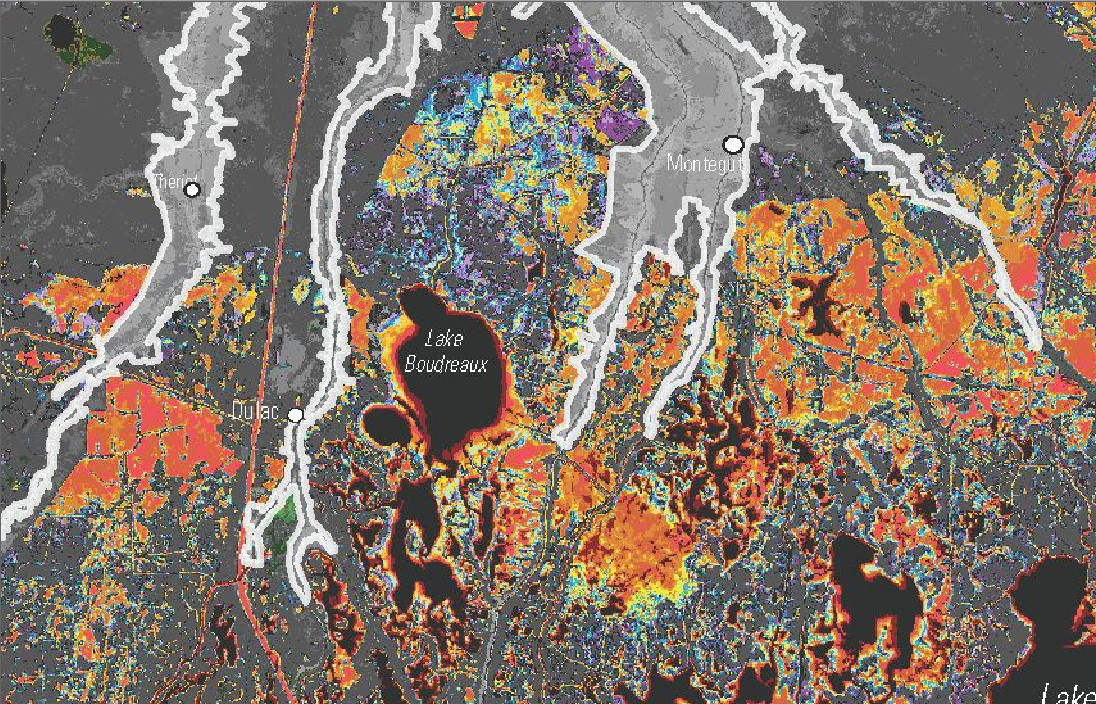 Area 1
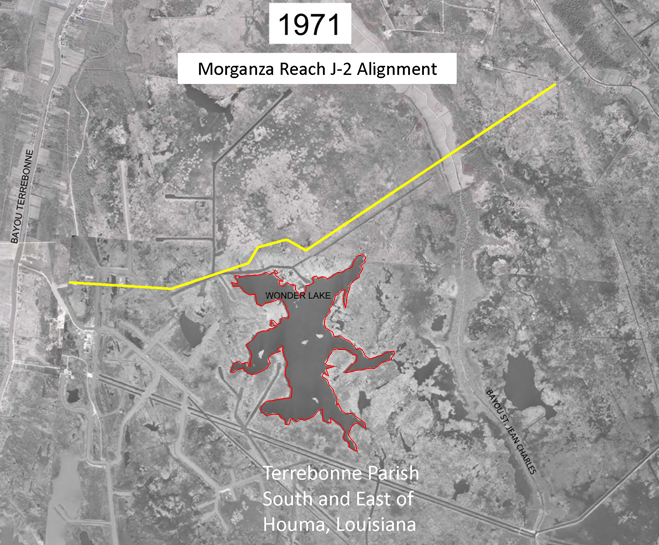 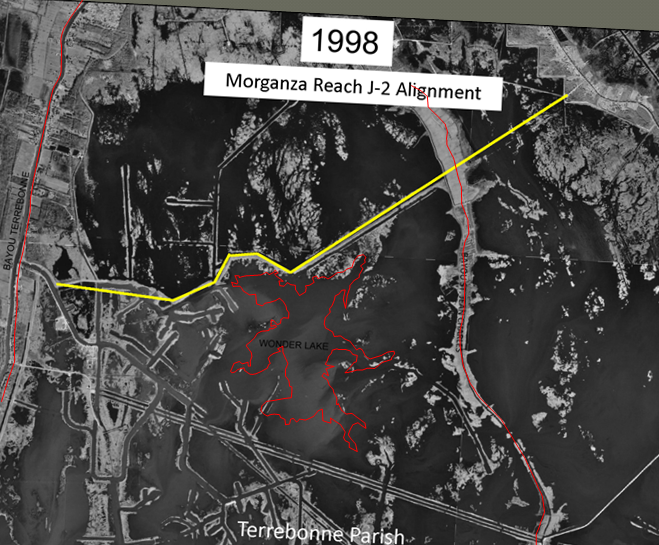 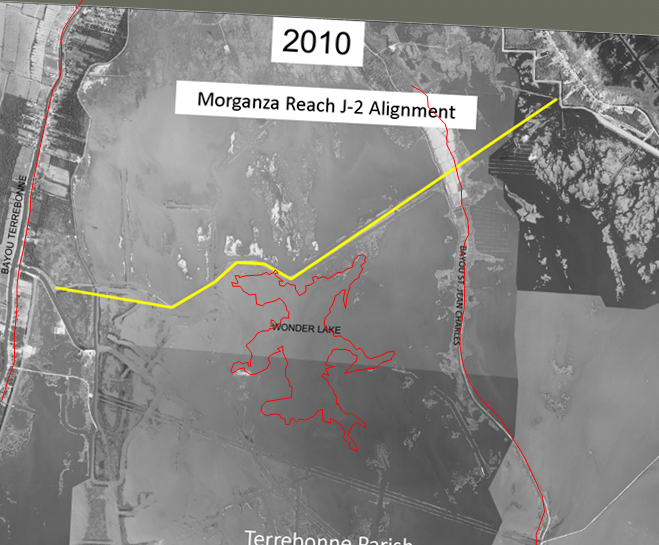 The inset sequence of images shows a history of the submergence of the area around Wonder Lake from 1971 to 2010.  The surface trace of the active fault is shown as a yellow dashed line on the land change map and a green dashed line on the images.  Although photo resolution varies it is apparent that the marsh on the upthrown side of the fault remains undisturbed throughout, and the downthrown side progressively subsides.  It is useful to flip back and forth through the sequence to watch the submergence of the downthrown side of the fault.  This is a graphic illustration of the rotation of the marsh surface by the fault.  The solid yellow line on the images in the proposed location of the Morganza-to-Gulf levee system.  It is obviously very ill-advised to build a protection levee across a subsiding fault block
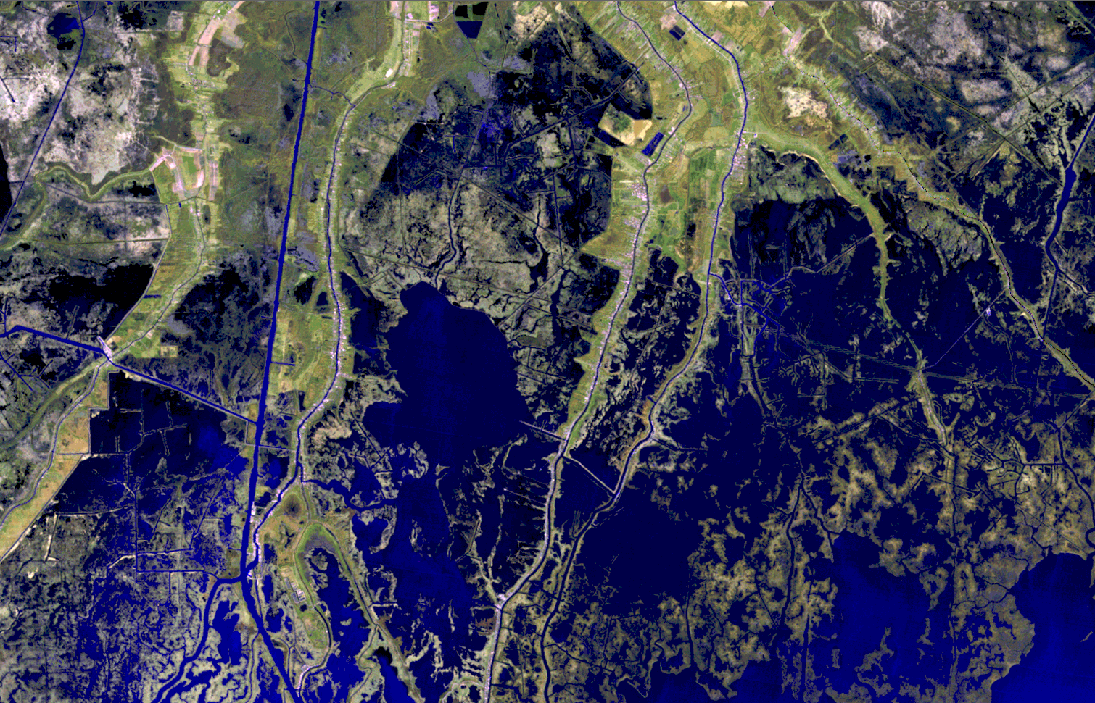 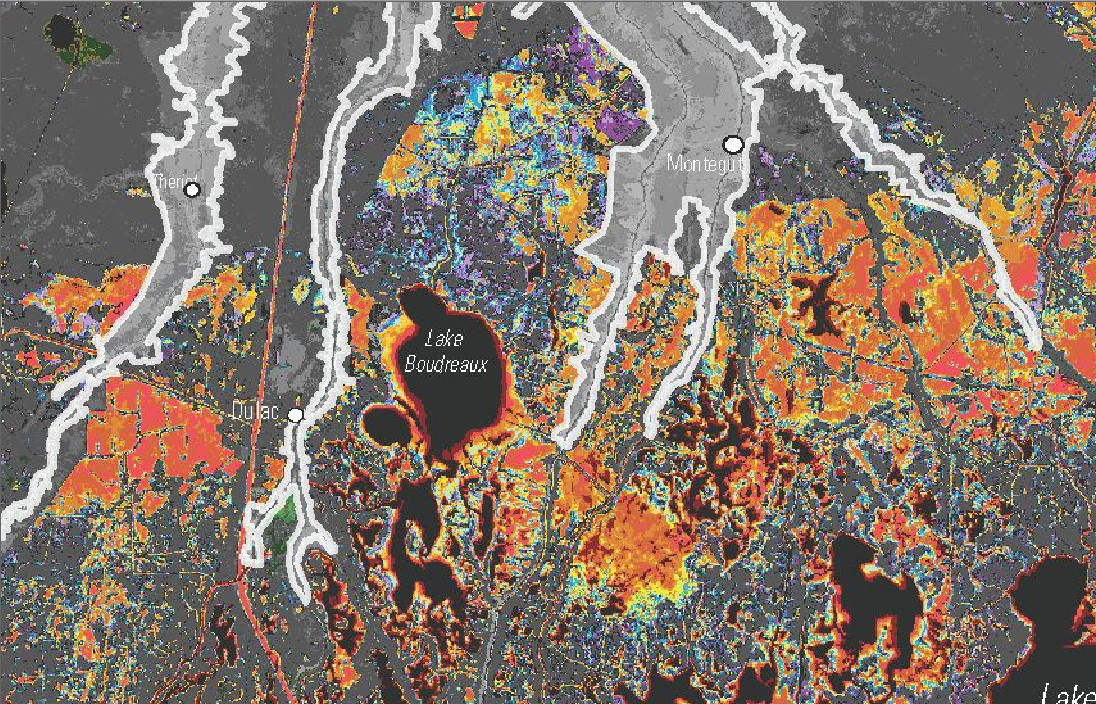 Area 1
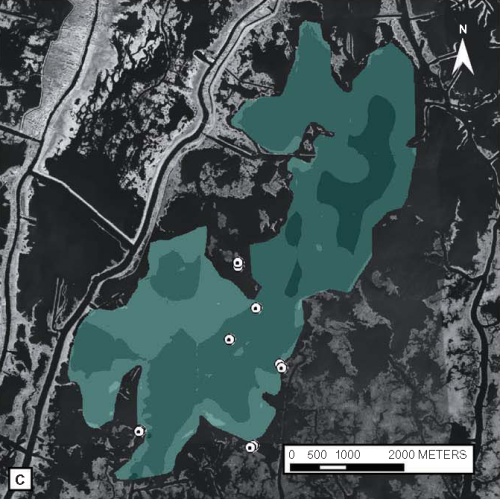 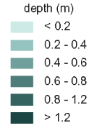 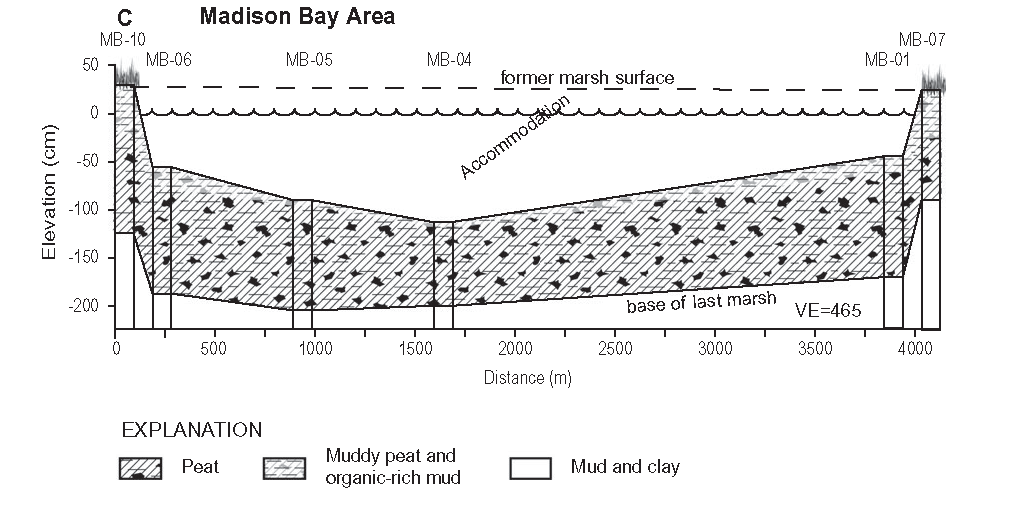 MORTON, et.al., 2010
An area of concentrated land area change just northeast of Lapeyrouse Field and southwest of Lirette Field was examined by Morton, et.al. 2010.  This area experienced very little surface dredging activity, but was converted from marsh to open water between 1932 and 2010.  Morton took several shallow cores across the area and determined that the most recent layer of marsh deposits had not eroded, but had subsided below the surface.  His cross section shows that the depth of the water is a direct measure of the subsidence that occurred during this time.  The map on the lower right shows that it reached a maximum value of 1.2 meters
Morton, R.A., et.al., 2010, Quantifying large-scale historical formation of accommodation in the Mississippi Delta, Earth Surface Processes and Landforms, v. 35, no. 14, p. 1625-1641
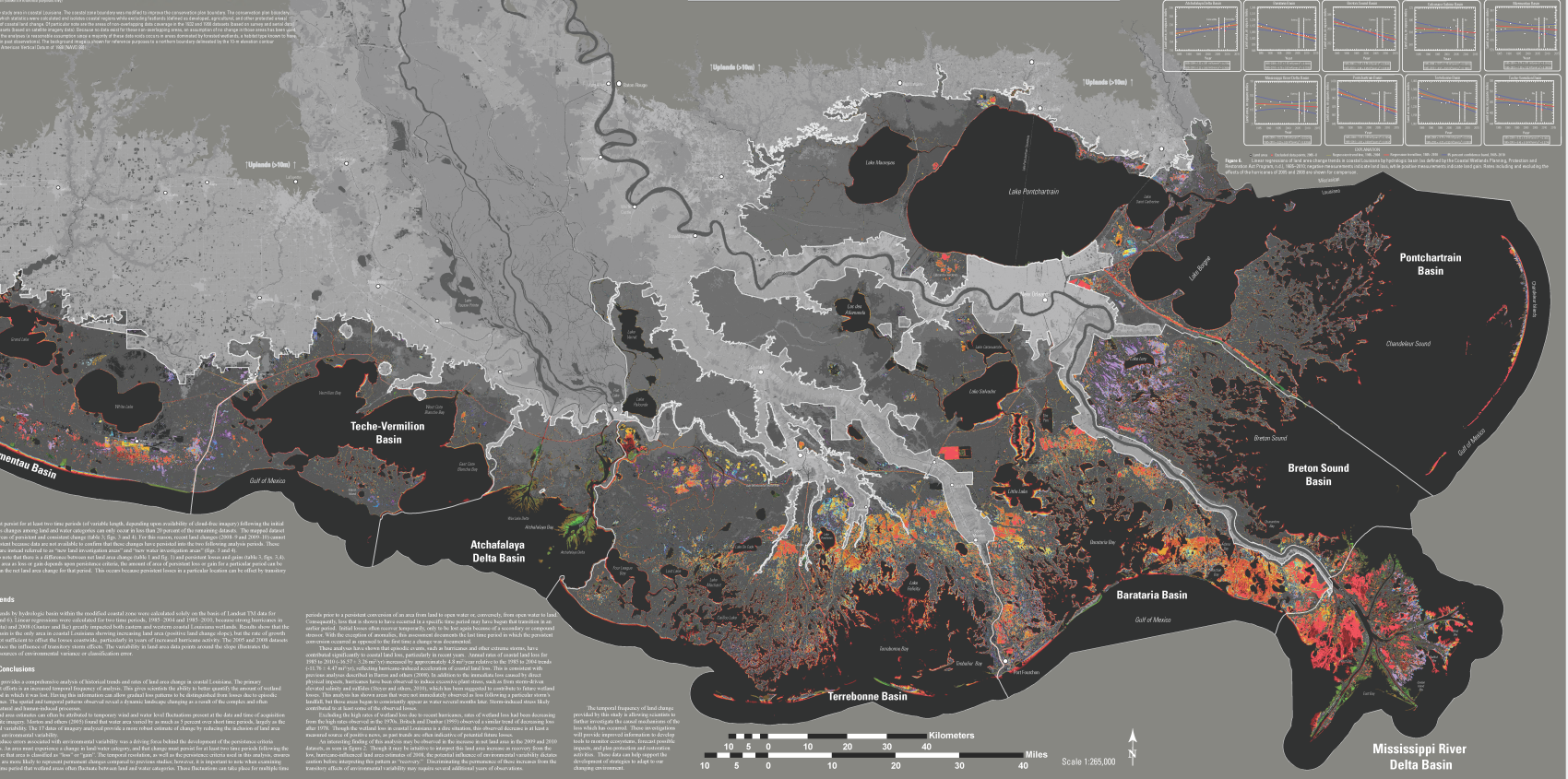 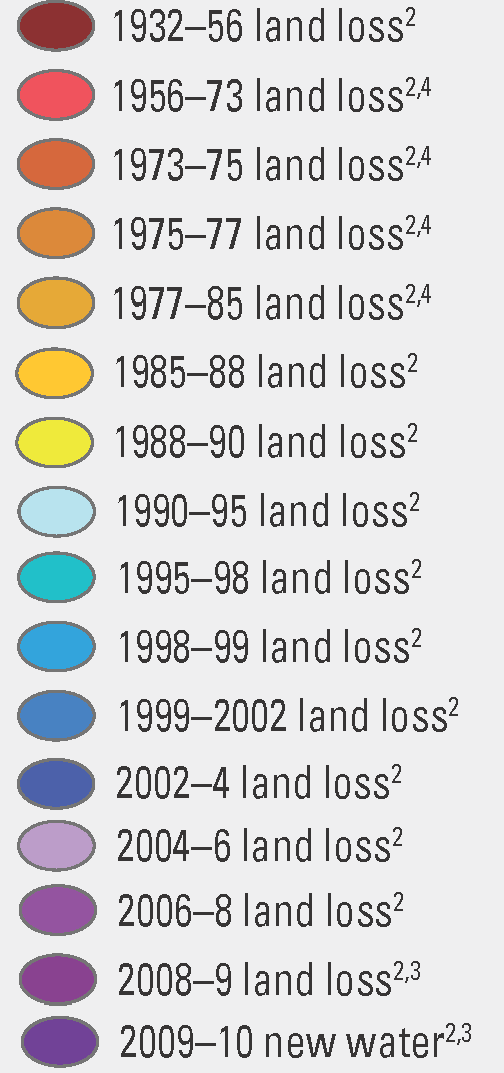 Area 2
Area 2 is just to the east of Area 1, and together they represent the northern boundary of what the U.S.G.S. designates as the Terrebonne Basin on this map.  Area 2 exhibits a continuation of most of the major patterns that were examined in detail for Area 1.  Concentrated hot spots of land area change are found on the downthrown side of the active surface traces of two major faults of the Terrebonne Trough, that generally continuous with the faults crossing Area 1.  The availability of supporting documentation is not as strong as that found in Area 1, but the degree of continuity suggests that the same processes of activity on the surface faults causing subsidence by rotation of the marsh surface are in effect.
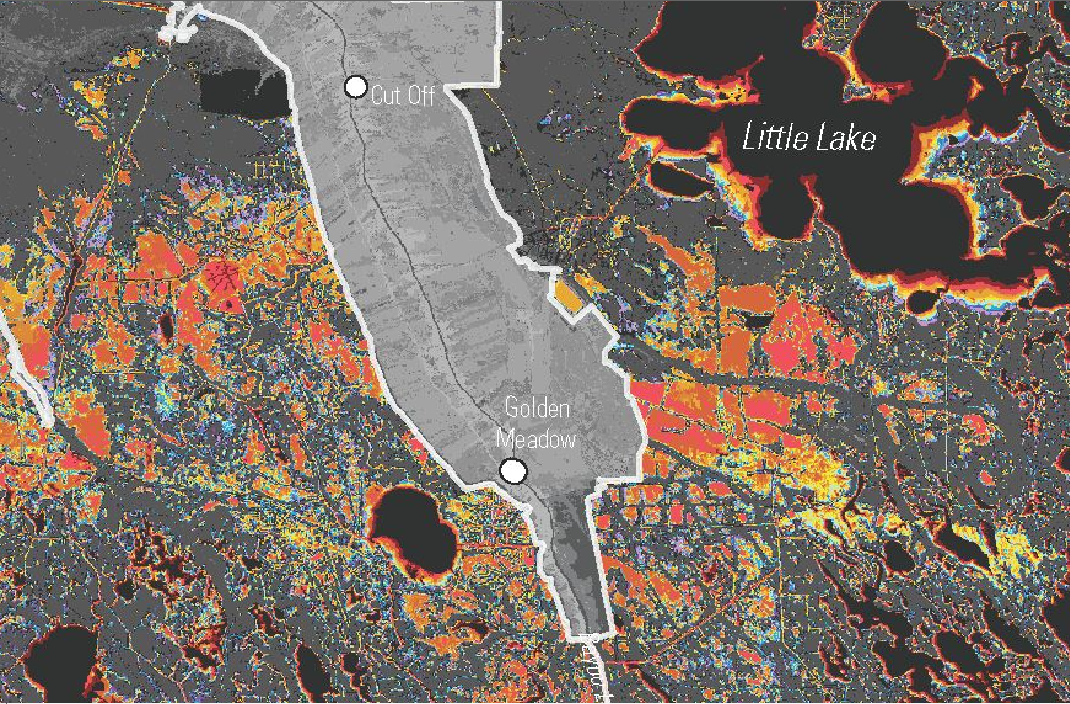 Area 2
Area 2 is crossed by two major faults of the Terrebonne Trough structural system.  The southern of these two is recognized by nearly all interpreters as the Golden Meadow Fault.  The pattern of concentrated areas of land area change being aligned on the downthrown traces of this faults is consistent with Area 1, as is the generally sharp boundaries of these areas formed by the faults and the areas of relatively stable, unchanged marsh seaward of these hot spot areas of change.
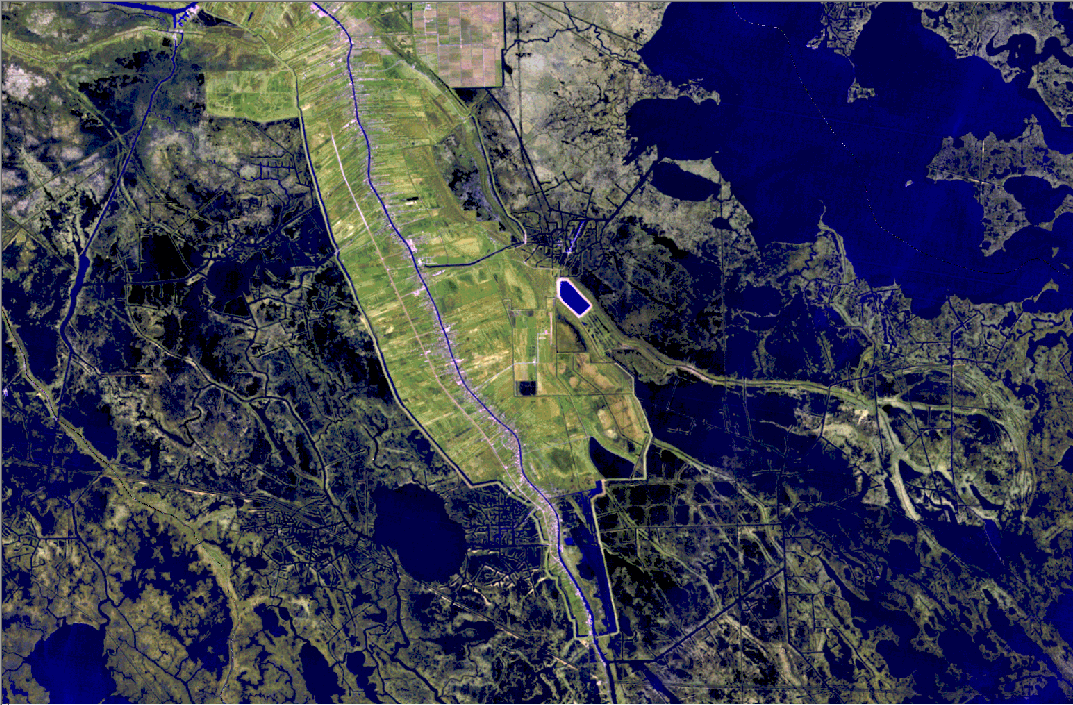 Area 2
This is one of the more intensively drilled areas in southern Louisiana, and the marsh surface shows the evidence of the dredging associated with drilling and production activity.  As was the case in Area 1 some of the areas of concentrated oil and gas activity are associated with areas of concentrated land area change, others are not.  This slide and the previous slide show the effects of direct removal, but a comparison of the following sequence of slides will demonstrate that the correlation of concentrated surface activity and concentrated land area change is relatively poor.
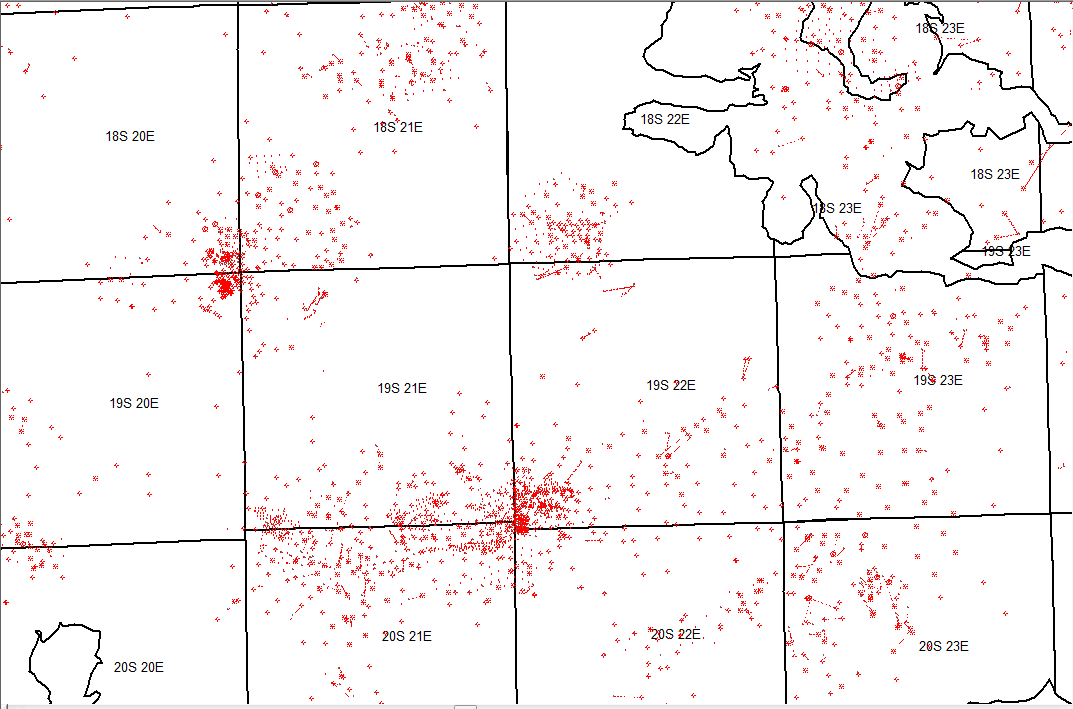 Area 2
Little Lake
Cutoff
Bully Camp
Clovelly
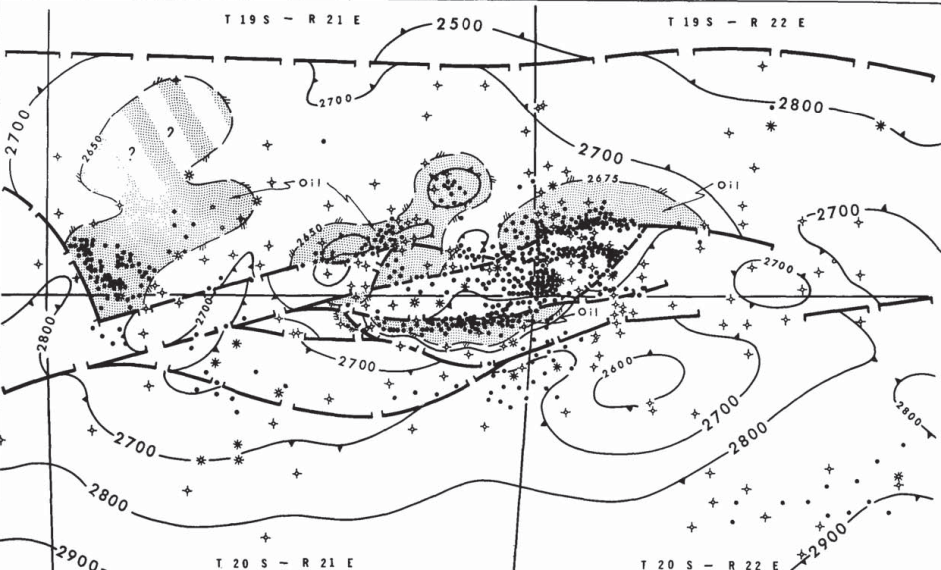 Kings Ridge
The Golden Meadow Field is a large anticlinal feature formed by the Golden Meadow Fault.  It has productive reservoirs over large depth range on the downthrown side of the fault.  The shallowest production is from a sand about 2,700’ below the surface.  This geological map of the field shows the structural depth contours of the top of the sand, the oil reservoirs are solid green and the trace of the fault is demarked by the long-dashed line.  It is easy to see the projection of this shallow fault trace to the surface.  The other fields in the area are labeled and outlined in green.
Golden Meadow
SABATE, 1968
Lake Emfermer
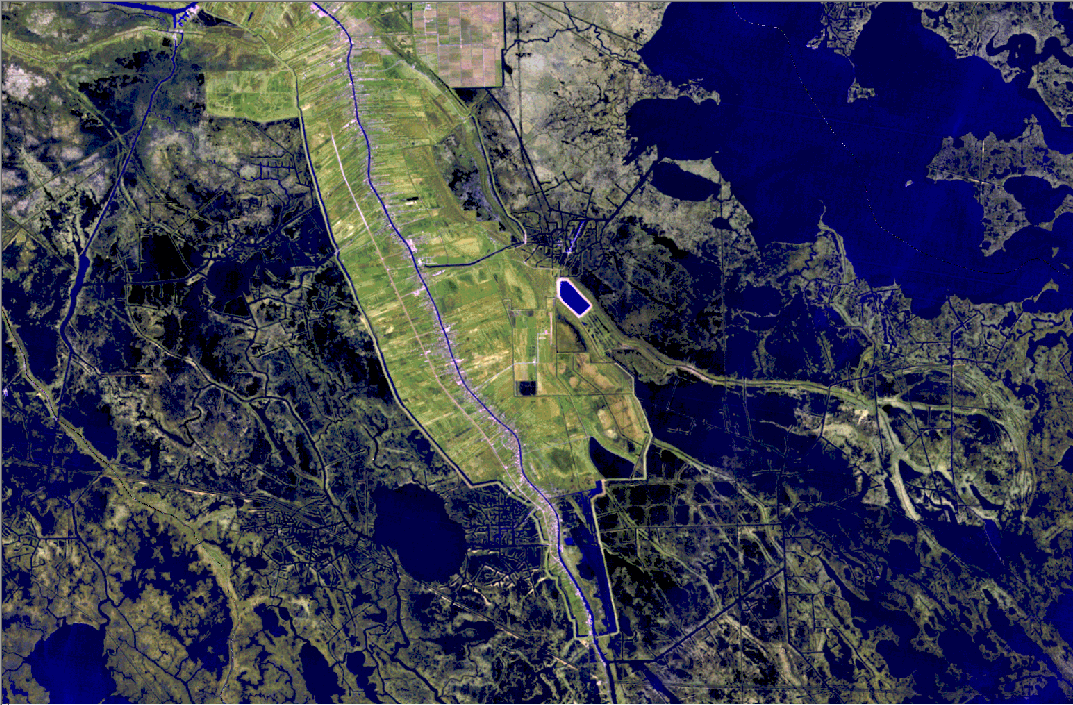 Area 2
Little Lake
Cutoff
Bully Camp
Clovelly
Kings Ridge
Golden Meadow
Lake Emfermer
This area just east of Golden Meadow Field offers a good comparison between adjacent areas which were subjected to equivalent amounts of dredging activity, but experienced different land area change between 1932 and 2010
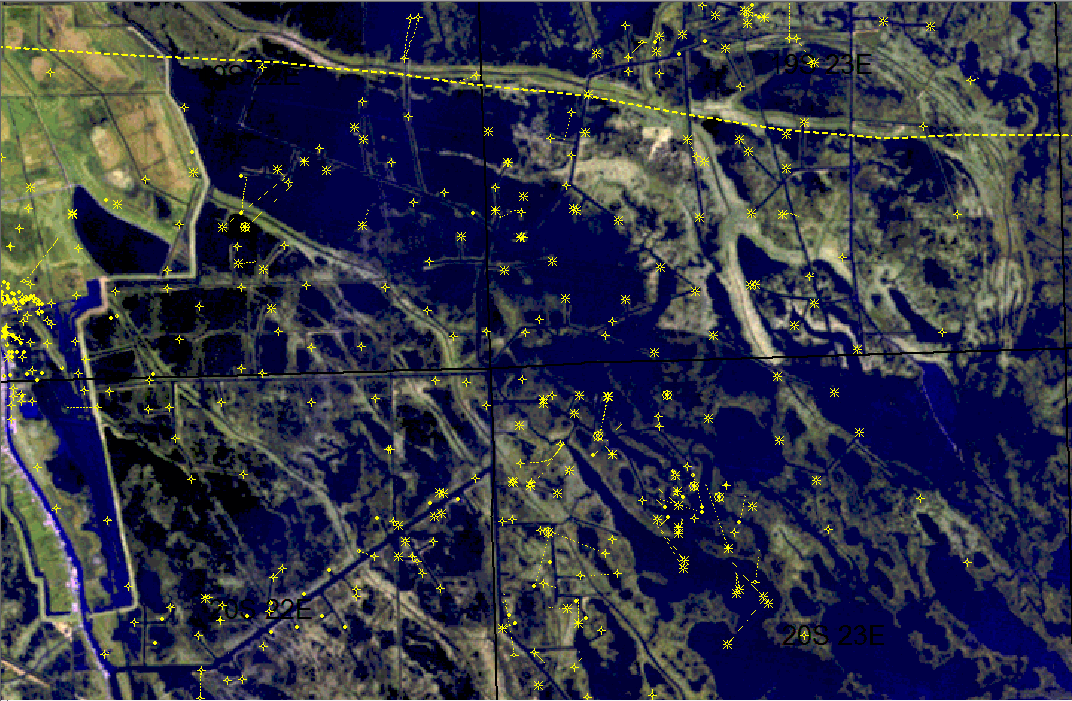 The green outline encloses the wells of Lake Emfermer Field.  The concentration of wells and direct removal of the marsh by dredging operations is obvious.  The area just to the northwest of the field experienced an equivalent degree of drilling and dredging activity.  A comparison with the next slide shows that the land area change is much greater to the north, and is most likely to be associated with the subsidence caused by the Golden Meadow Fault.
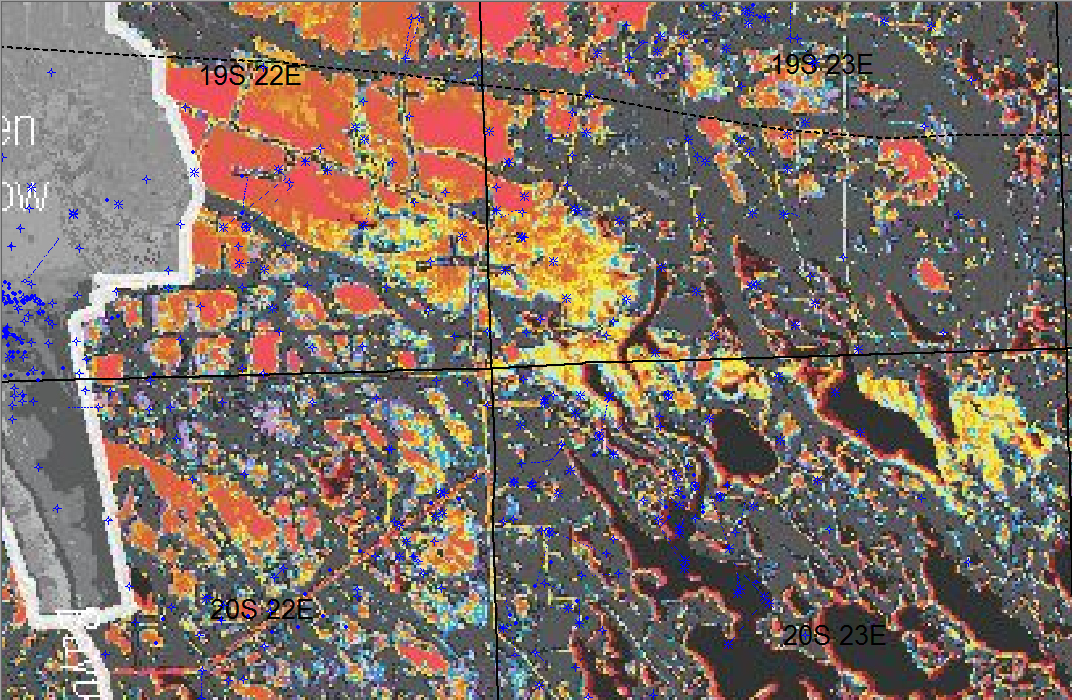 The hot spot of land area change northwest of Lake Emfermer Field shares common characteristics with those previously examined.  The Golden Meadow Fault forms a sharp northern boundary to the area, and it appears that a rotation of the marsh surface by subsidence on the fault has caused the submergence that converted the area to open water.
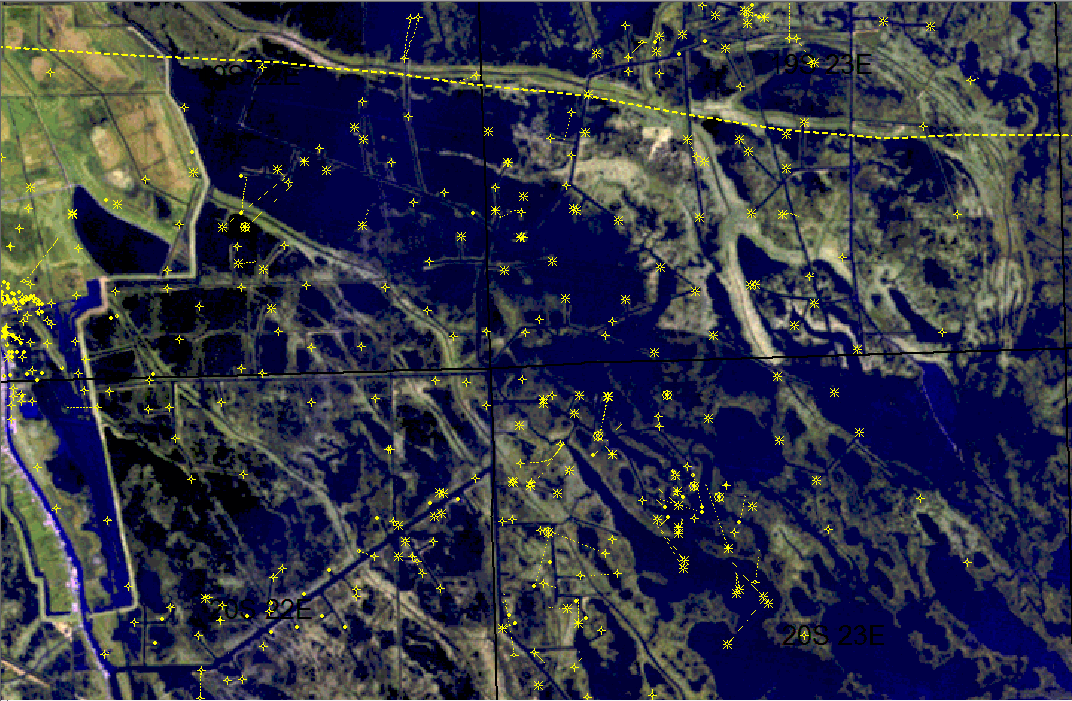 X
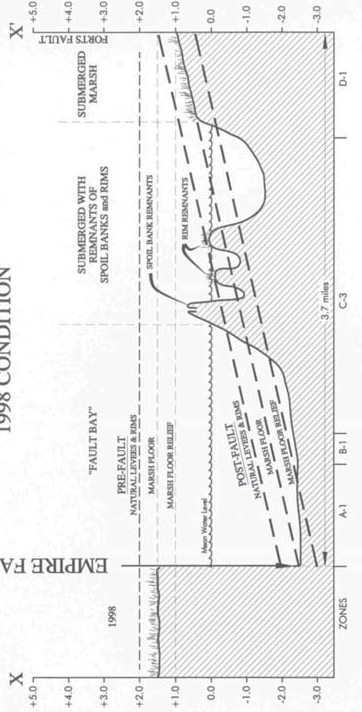 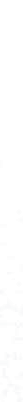 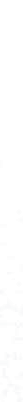 X
X’
X’
The same generic cross section for this pattern of fault generated subsidence that has been used in other areas can be applied here.  Although there is not a documented measurement of water depth available, it is apparent in this image that the same pattern of sloping marsh surface toward the fault scarp is also in effect here.
GAGLIANO, et.al., 2003
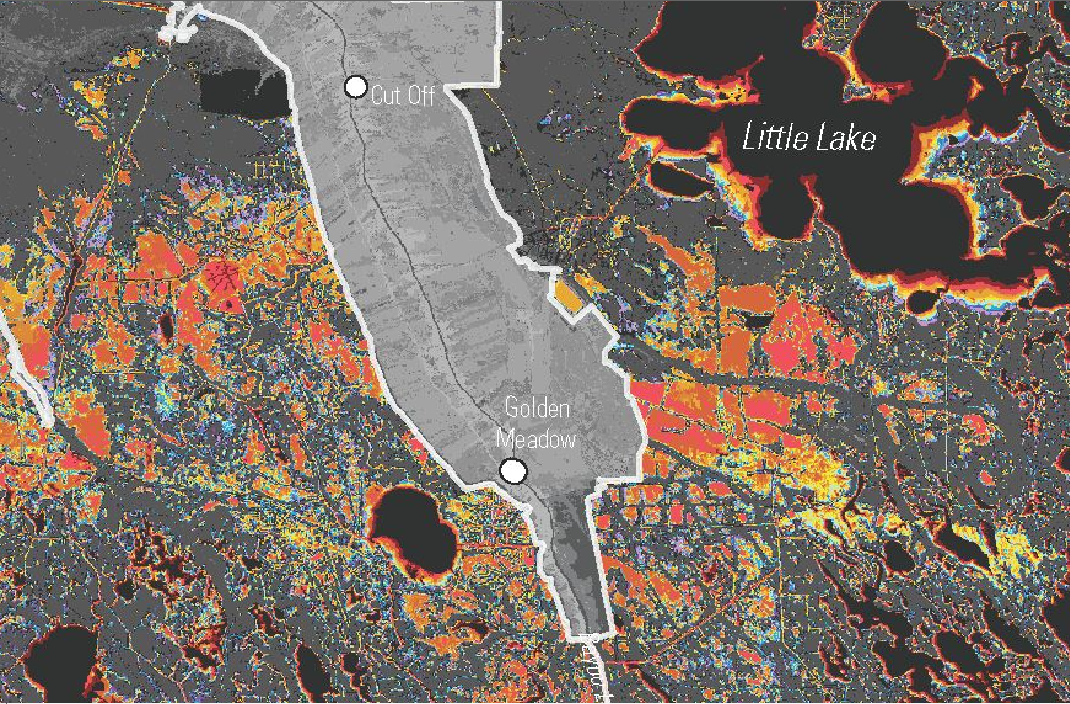 Area 2
By extension, it is apparent that the other two primary hot spots of land area change in Area 2 are also very likely to be directly associated with the activity of one or both of the major faults crossing the area.
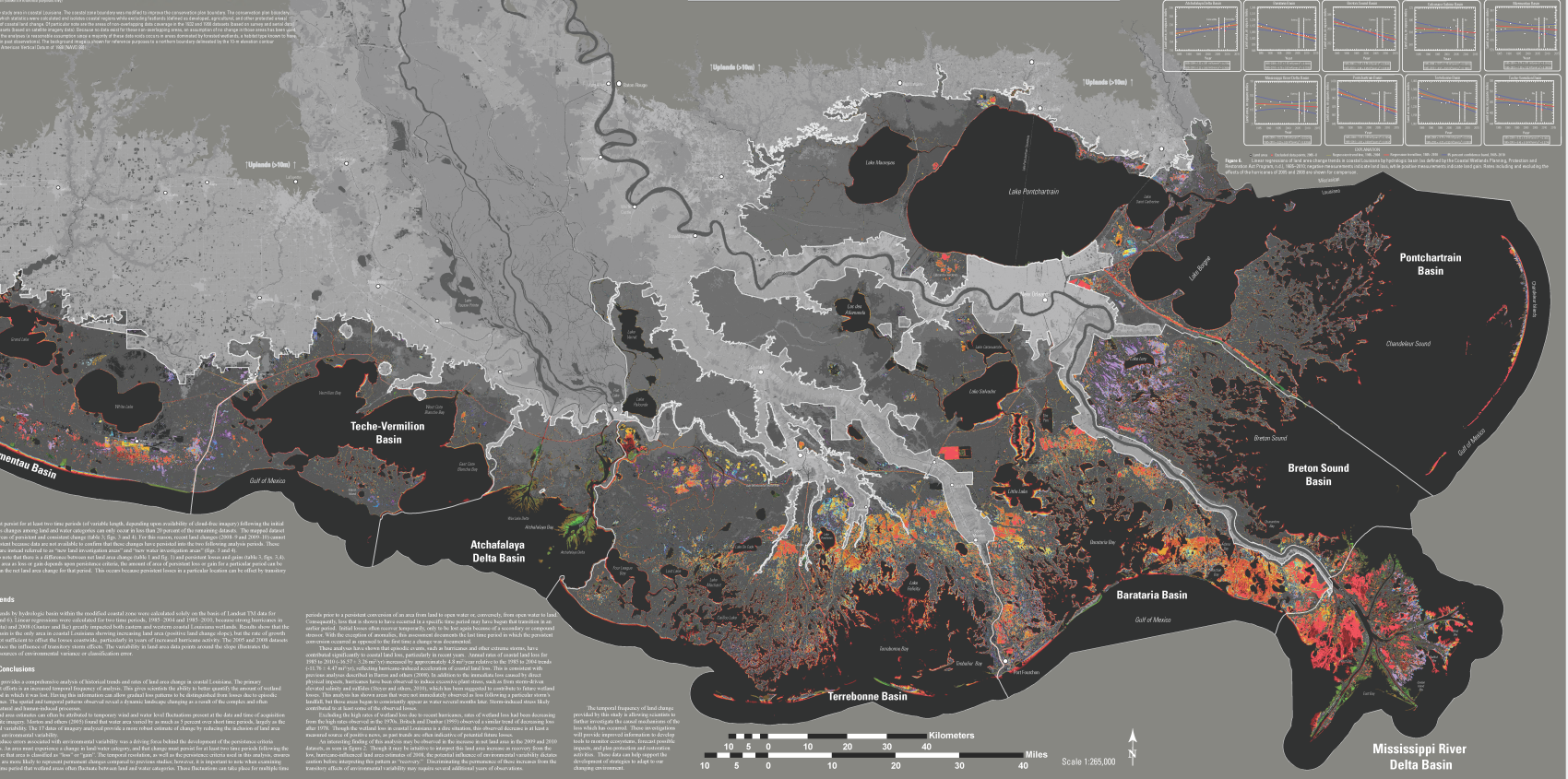 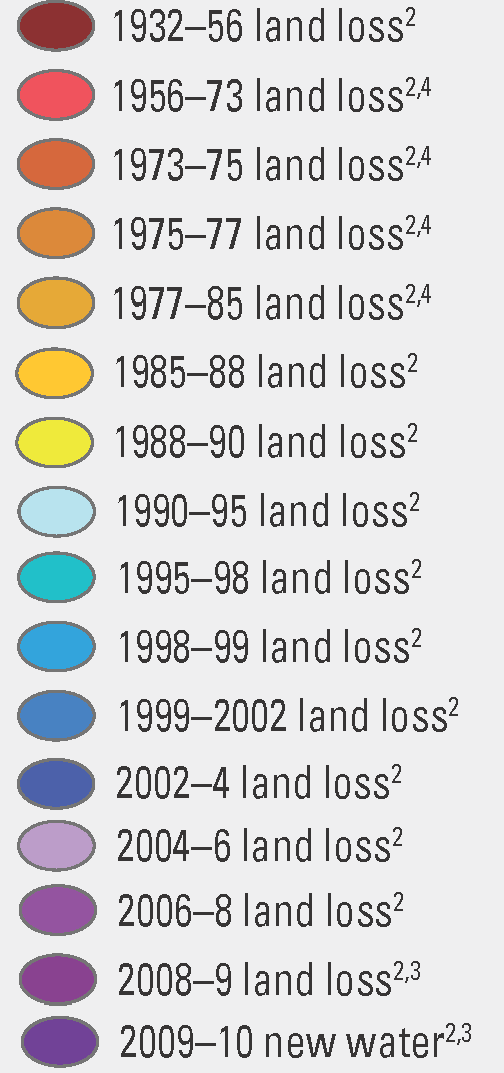 Area 3
Area 3 includes portions of both the Barataria Basin and the Breton Sound Basin, as defined by the USGS map.  Geologically this area is at the northern edge of the Terrebonne Trough, and the faults that cross it define the northern boundary of the trough.  The following sequence of slides will examine the hot spots of land area change and a comparison to concentrations of oil and gas activity.  The slides will all be annotated with red outlines indicated concentrations of land area change, and green outlines indicating concentrations of drilling and dredging activity.  The surface traces of the major faults will also be annotated.  Switching back and forth between the slides will allow for comparison between the hot spots of change, drilling activity and the major faults.
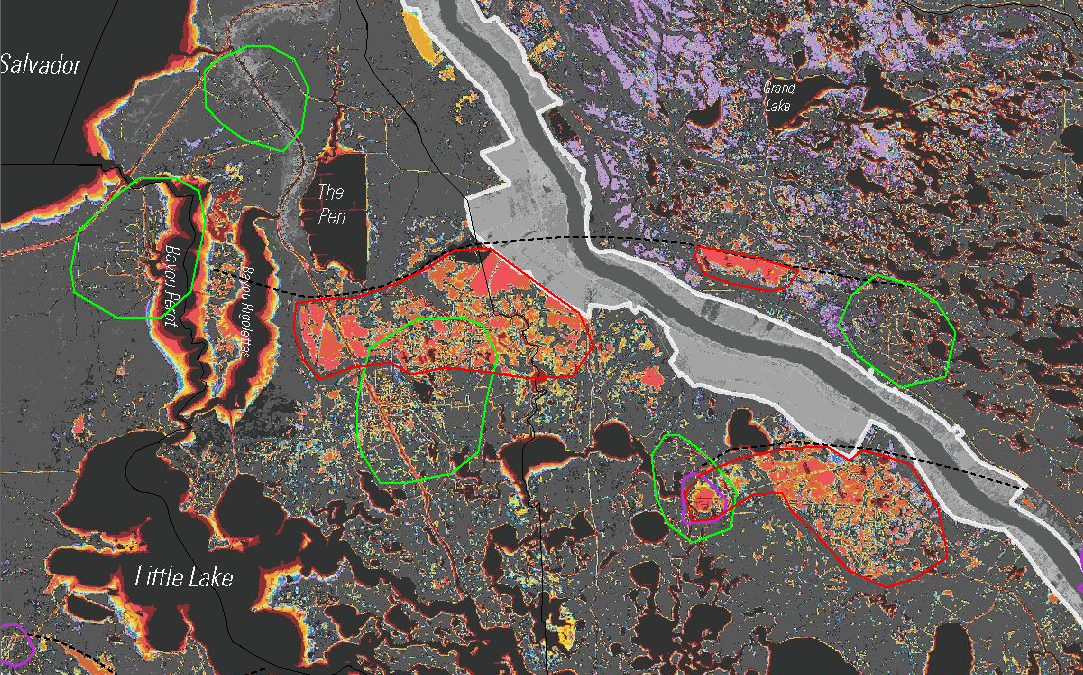 Area 3
Lafitte Fault
Magnolia Fault
The hot spots of land area change are outlined in red.  The green outlines are concentrations of drilling and dredging activity derived from the next two slides.  As was the case for both Areas 1 and 2, there is a relatively poor correlation between the two types of concentration.  This map also shows the areas of concentrated land area change that have occurred since 2005 on the east side of the river (purple colors).  The slide show in this series entitled “An evaluation of Coastal Restoration Projects on the Lower Mississippi Delta” will address this in greater detail.
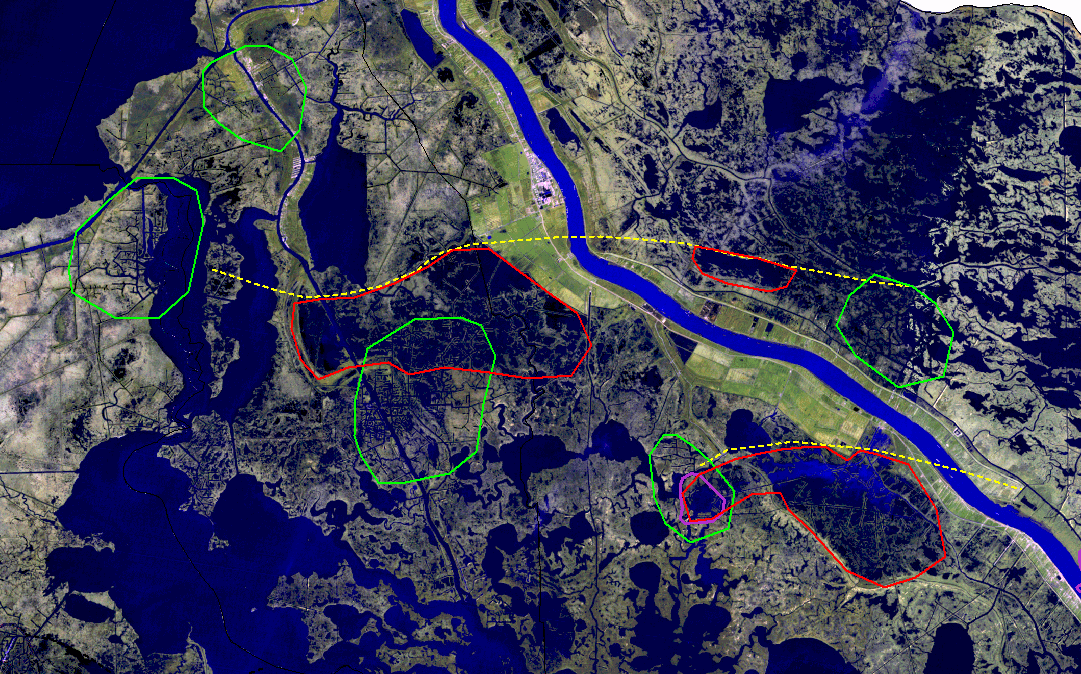 Area 3
Lafitte Fault
Magnolia Fault
There is an obvious strong correlation between the hot spots of land area change that are now mostly open water and the surface traces of the major faults.  Of particular interest in Area 3 is the hot spot bounded on its north side by the Lafitte Fault.  This area lies just south of the town of Lafitte, and it has been a focus of the coastal restoration industry.  The slide show “An evaluation of Coastal Restoration Projects on the Lower Mississippi Delta” will discuss the concerns about placing marsh creation and sediment diversion projects on the downthrown side of an actively subsiding fault.
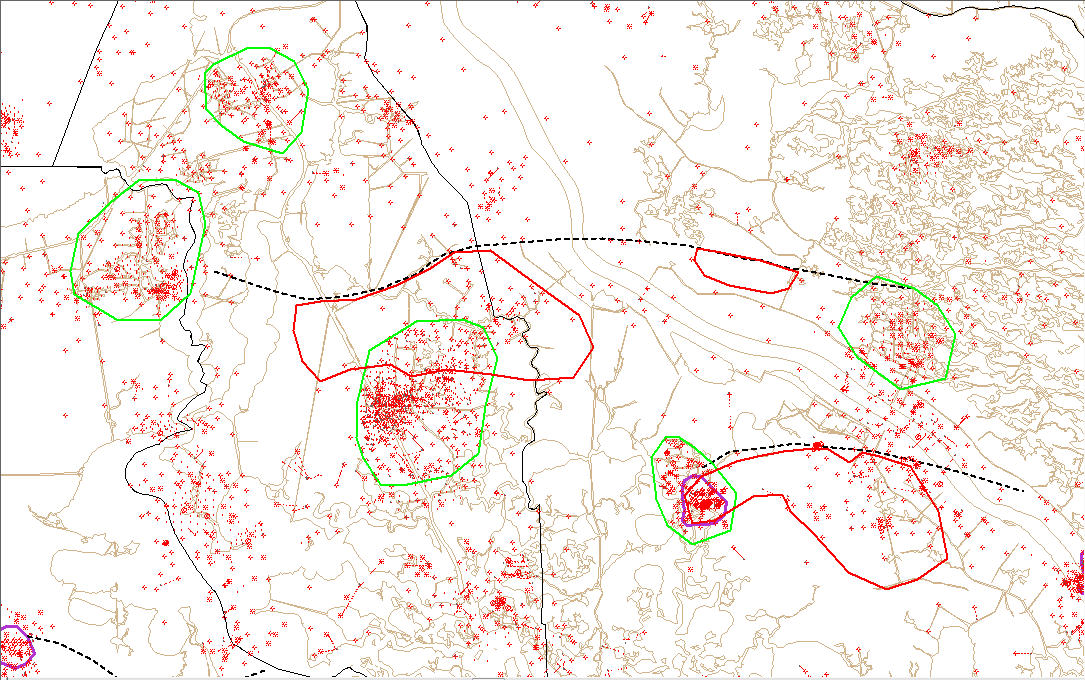 Area 3
Barataria Field
Pointe a la Hache Field
Delta Farms Field
Lafitte Field
Lake Hermitage Field
Comparison of this slide with the previous two slides shows that there is some correlation between drilling an dredging activity and land area change, particularly on the north side of Lafitte Field and in the center of Lake Hermitage Field.  There are however, fairly significant concentrations of drilling and dredging activity at Barataria and Pointe a la Hache Fields that have experienced no land area change beyond the direct removal of dredging.  The longstanding premise that dredging of slips and canals has accelerated erosion of the marsh does not appear to be supported in this area.
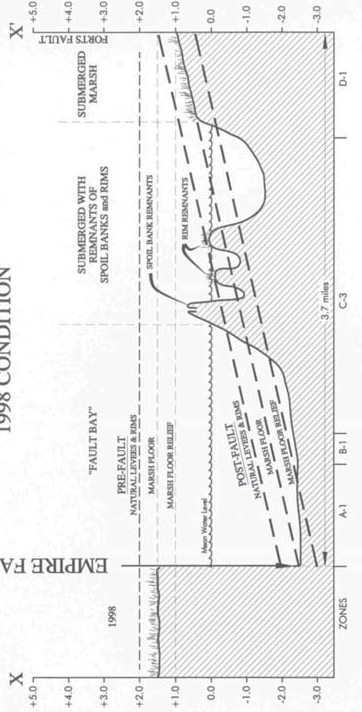 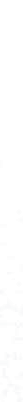 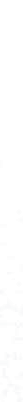 X
X’
Area 3
X
GAGLIANO, et.al., 2003
X
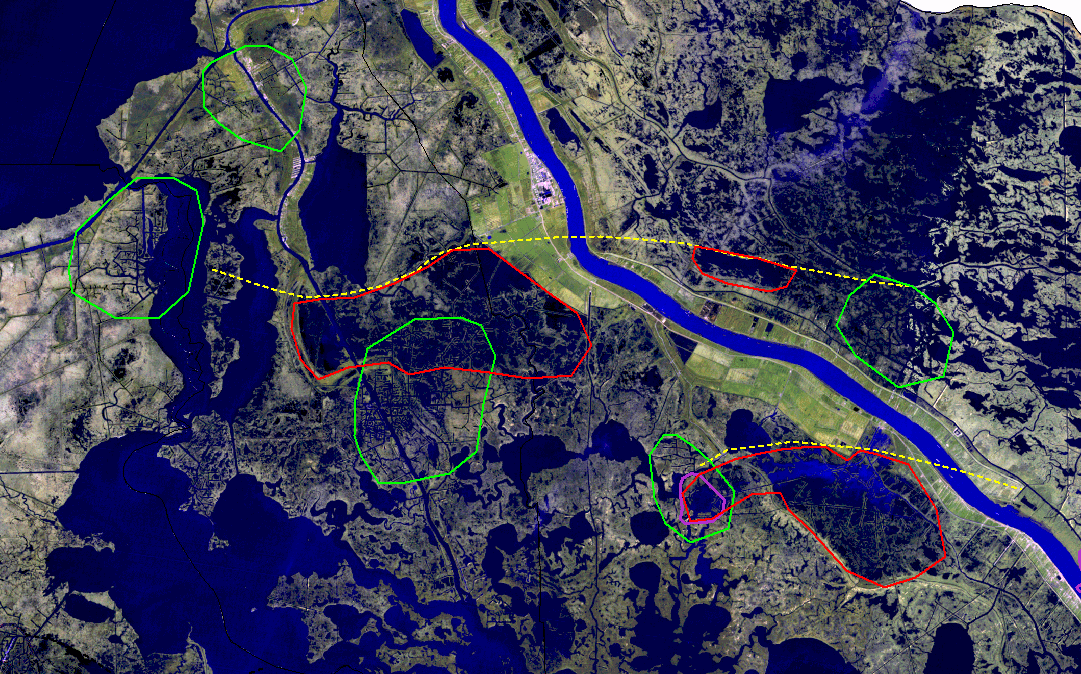 X’
Lafitte Fault
X’
Magnolia Fault
The most likely cause for submergence of the marsh surface in the hot spots is the rotation caused by movement on the active surface faults.  The generic cross section used in other areas applies here as well.  The marsh surface slopes toward the scarp of the fault, which forms a sharp boundary with relatively undisturbed marsh on its upthrown side.  The X’ end of each cross section extends into unrotated marsh surface that is also relatively undisturbed and has experience very little land area change since 1932.
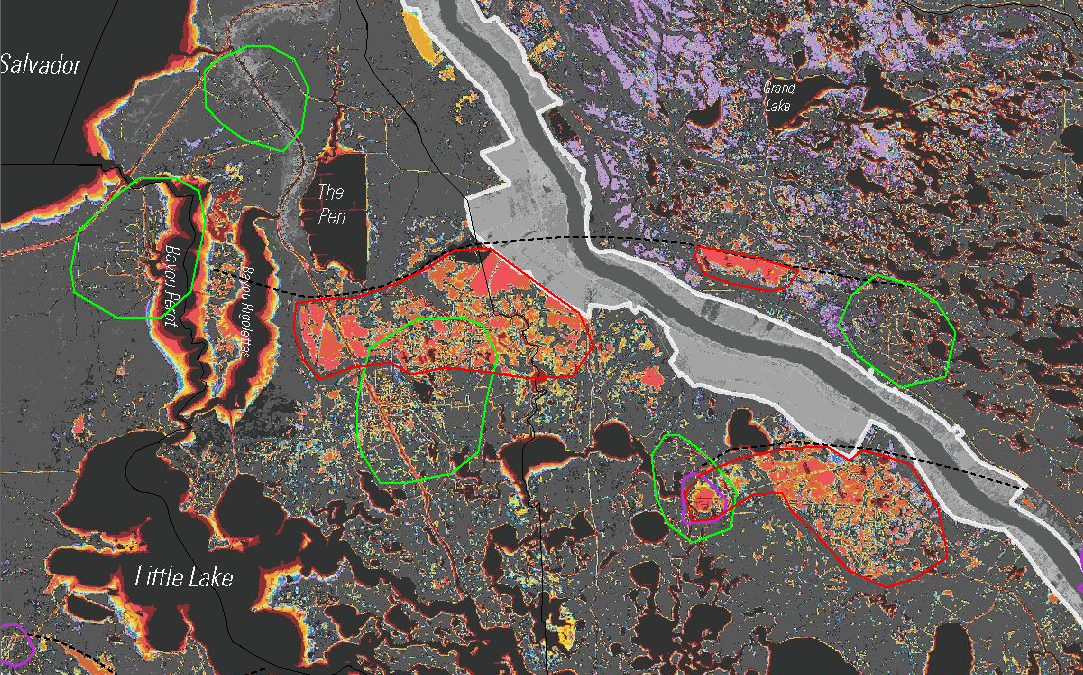 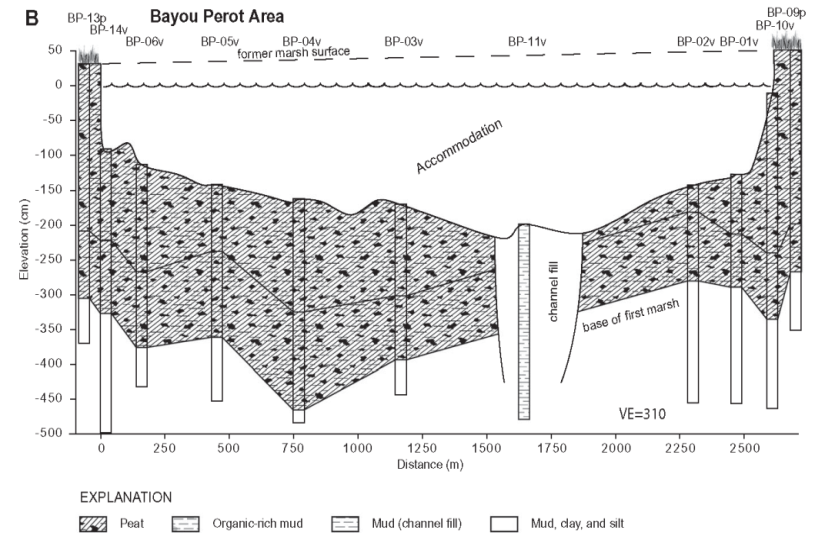 MORTON, et.al., 2010
The section of shallow cores across Bayou Rigolettes (magenta line) is a part of the same Morton, et.al. 2010 study used in the evaluation of Area 1.  As was the case in the section in Area 1, this one illustrates that the surface layer of marsh below the Bayou has mostly preserved a uniform thickness indicating that it subsided to its current depth rather than having been eroded by the flow of water.  This is significant both because it supports the observation the subsidence is the most likely cause of land area change here, and because it shows that even the change along the banks of the bayou is due to subsidence instead of the commonly assumed agent of shoreline erosion.
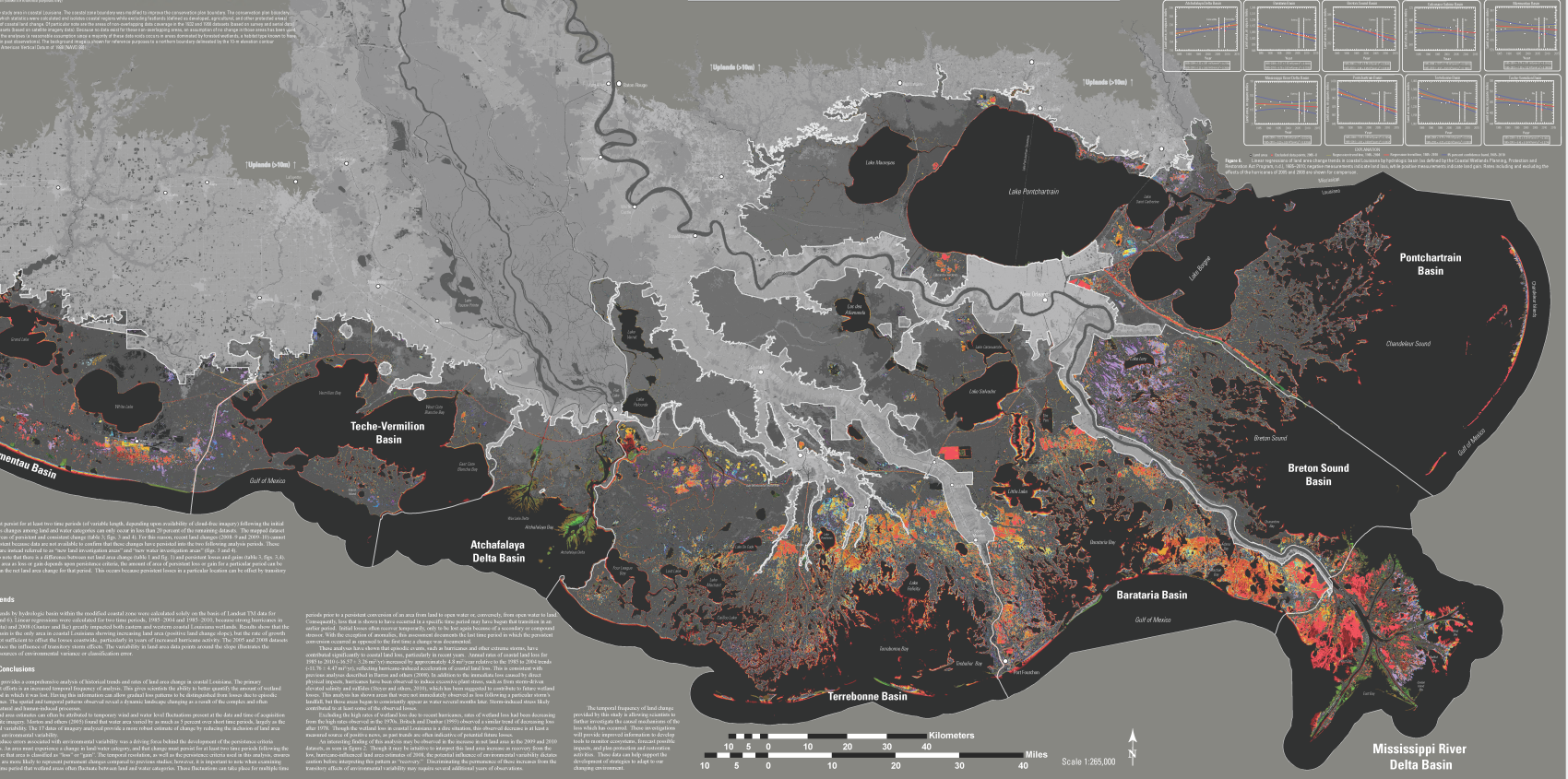 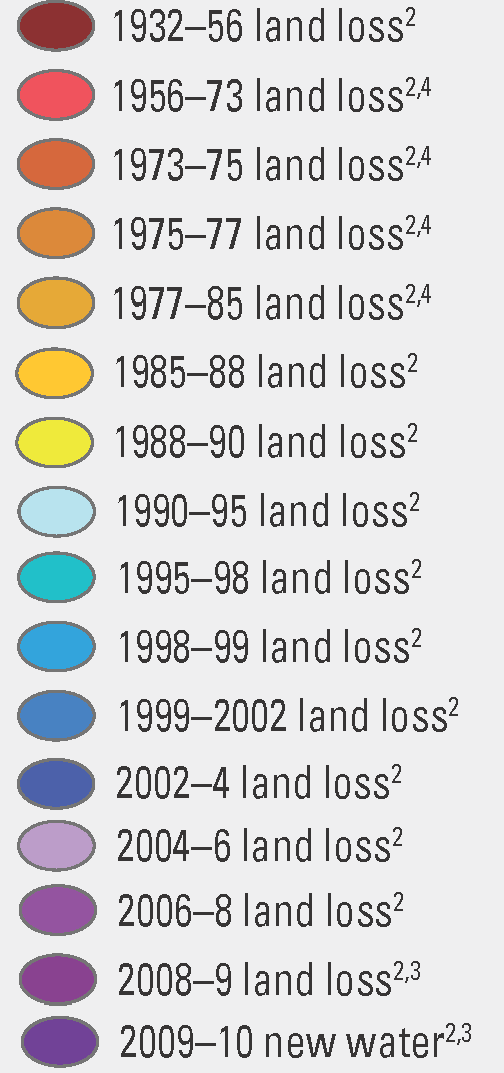 Area 4
Area 4 is the westernmost portion of both the Terrebonne Basin designation used by the USGS for the surface and the Terrebonne Trough basin designation for the deep geologic structure.  This area has a few distinct hot spots of land area change, and they follow the established pattern of having a relatively poor correlation with drilling and dredging activity, and a much stronger correlation with surface faulting.  It is significant that there has been very little land area change north of Areas 3 and 4.  The hot spots around the city of New Orleans will be discussed here, and the recent changes in the Delacroix shown by the purple colors will be discussed in another slide show, but otherwise the marsh surface north of these areas has been relatively stable for decades and by extension should continue to be stable.
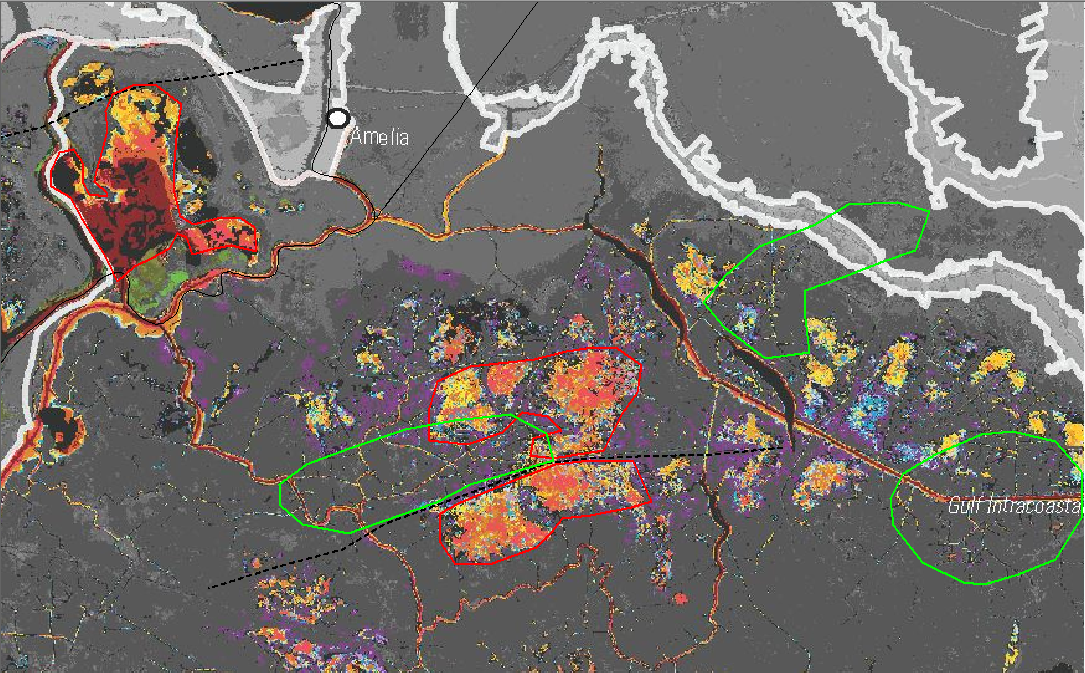 Area 4
Ramos Fault
Lake Hatch Fault
This slide and the next two follow the same conventions used for Area 3.  The red outlines enclose the areas of concentrated land area change, the green outlines enclose the oil and gas fields where drilling and dredging activity are concentrated.  The surface traces of active major faults are indicated by dashed lines.  This area is distinct in a sharp contrast of isolated hot spots of land area change and broad areas of relatively undisturbed marsh.  The areas of the large oil and gas fields have experienced virtually no land area change since 1932, while the hot spots of change are not directly associated with any fields.  The hot spot in the lower central portion of this image has the typical relationship with the fault the forms its northern boundary.  It is less clear what has caused the one north of that.
Area 4
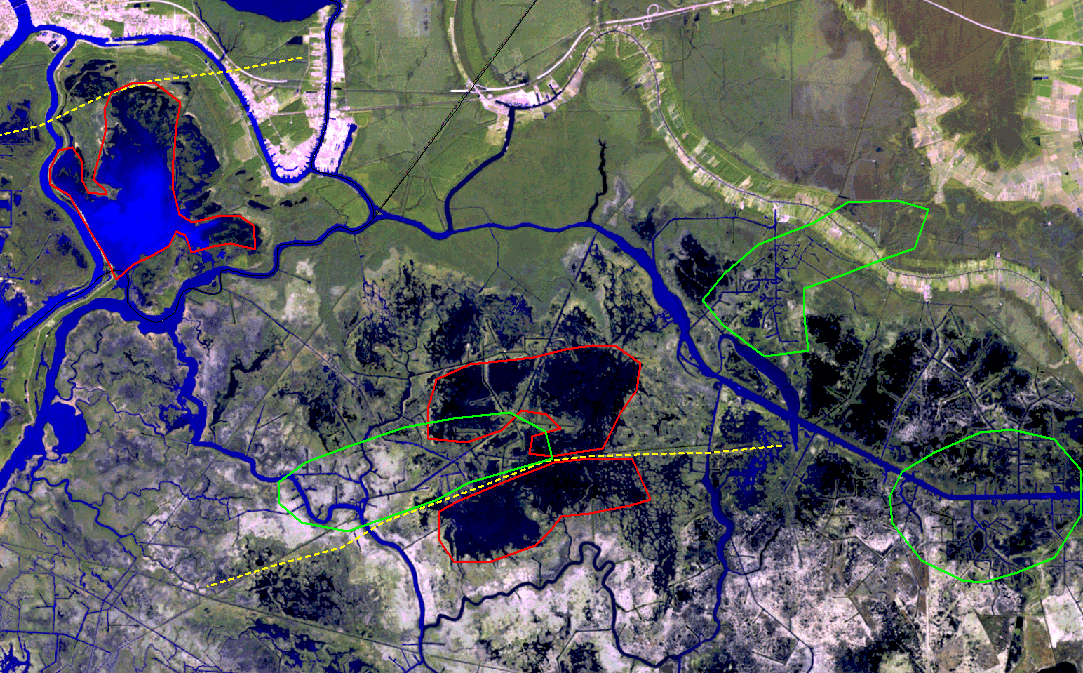 Ramos Fault
It is fairly striking that the dredging activity of Gibson, Lake Hatch and Turtle Bayou Fields (labeled on the next slide) has resulted in almost no land area change beyond direct removal.  The open bodies of water that are within the red outlines appear to have undergone a magnitude of subsidence that is equivalent with that seen in Areas 1, 2 and 3.  The isolated nature of these open bodies of water surrounded by relatively stable marsh makes an interpretation of the land area change having been caused by any agent other than subsidence very unlikely
Lake Hatch Fault
Area 4
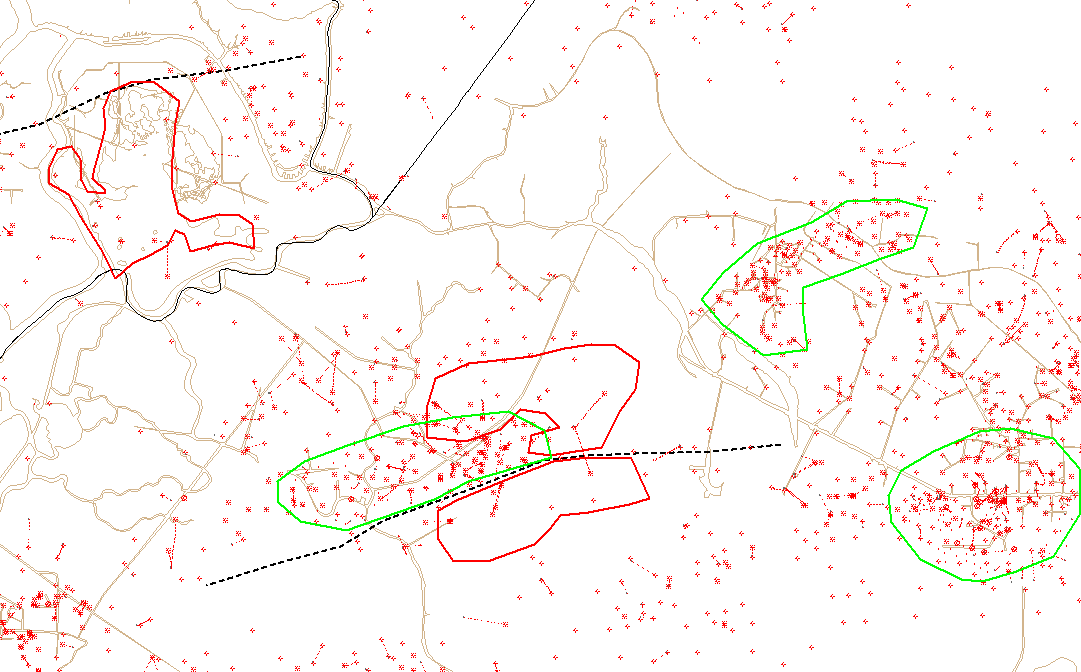 Gibson Field
These three fields are among the larger fields in south Louisiana in terms of cumulative production of fluids.  There is no indication from a comparison of these slides that the extraction of fluids from these fields has resulted in any discernible effect at the surface.  Areas north of this have similar concentrations of oil and gas fields that have extracted significant volumes of reservoir fluids, and these area exhibit no land area change at all.  The coincidence of oil and gas fields that have extracted fluids and land area change at the surface is more likely to be an interconnected relationship with faulting.  The fields have a genetic relationship to the major fault systems.  The faults create the geological structures that trap the hydrocarbons in subsurface reservoirs.  It is the same faults that have remained active through time and now cut to the surface where they are causing subsidence of the marsh surface.
Turtle Bayou Field
Lake Hatch Field
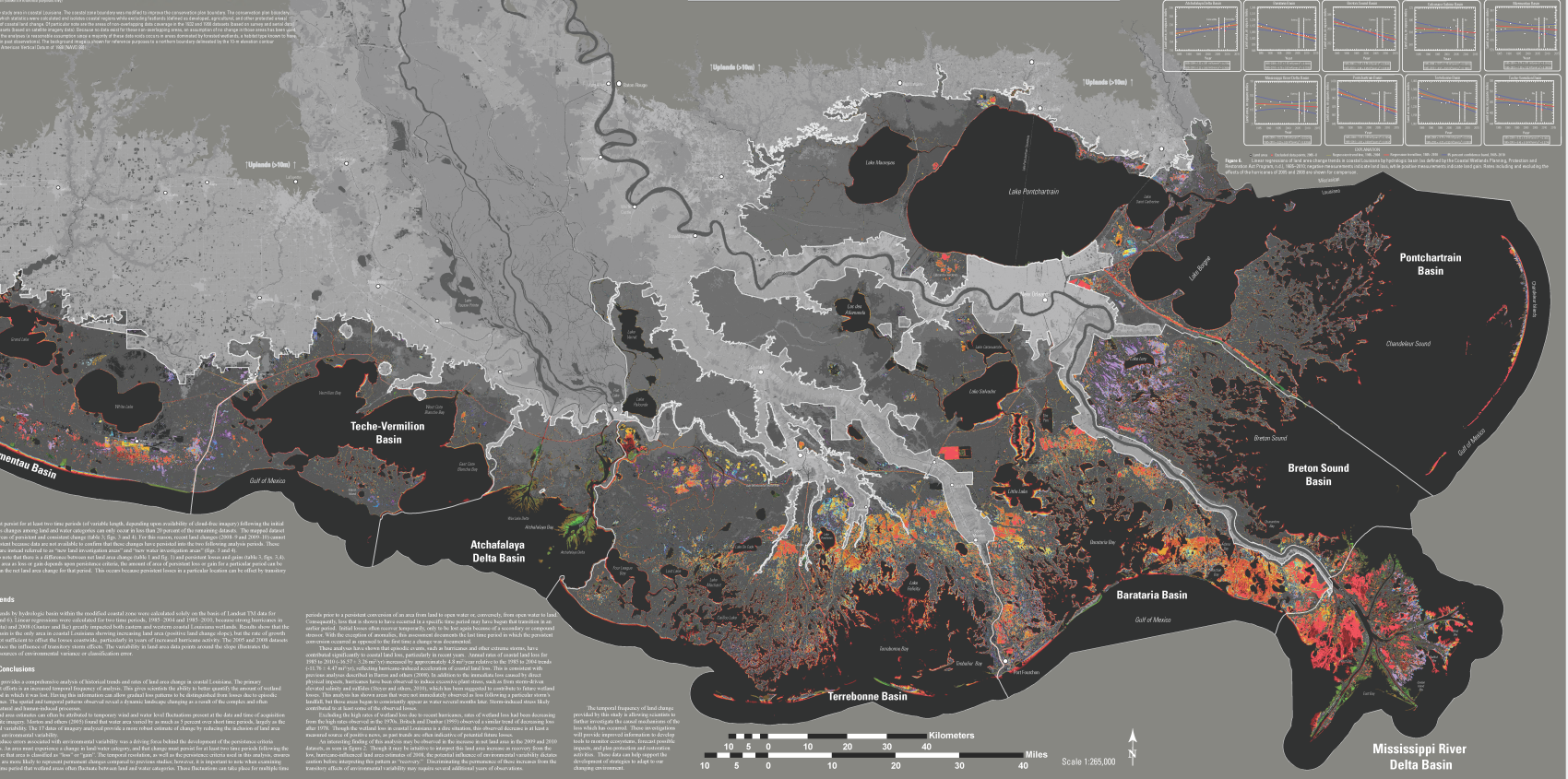 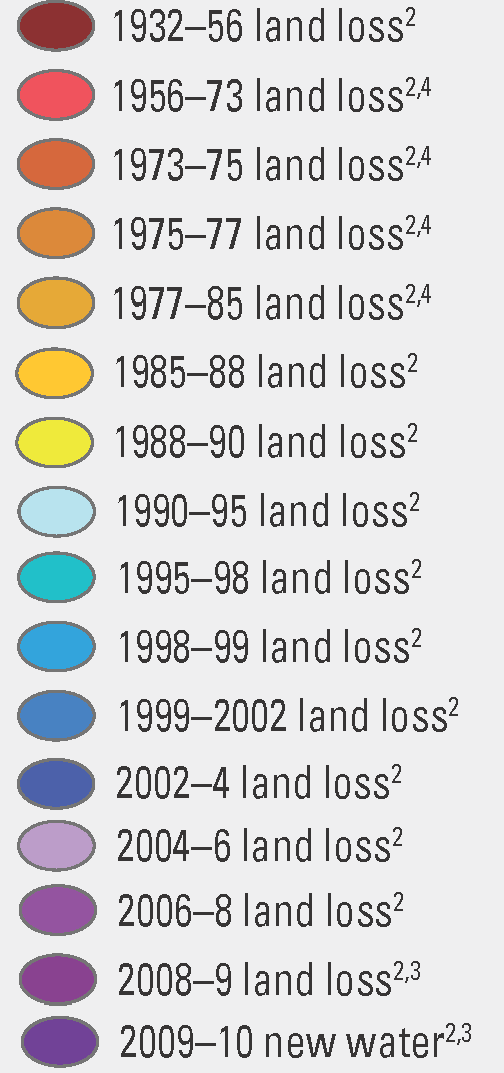 Area 5
Area 5 is the first of two areas to be examined that are within the birdfoot delta of the Mississippi River.  This has long been recognized as a locus of subsidence of the marsh surface, and the land area change map illustrates this in graphic detail.  Area 5 is somewhat transitional between the areas of fault dominated subsidence to the north and west and the area of the delta to the south and east where the lateral movement of ductile clays plays an important role in subsidence.  The sharp northern boundaries of the hot spots of change in Area 5 suggest their association with active surface faults even at this scale.
Area 5
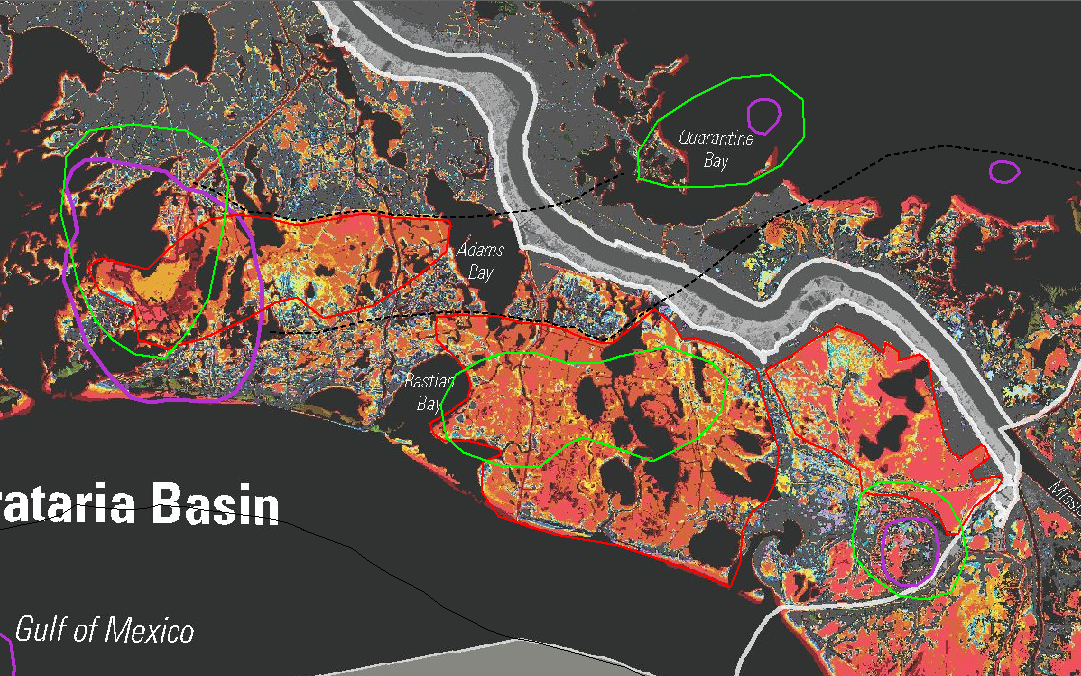 Empire Fault
Bastian Bay Fault
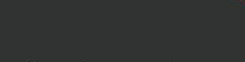 The magnitude of land area change in Area 5 is so great that it is hard not to draw an association between dredging and drilling activity of the oil and gas fields and the hot spots of change.  The four large oil and gas fields are either in open water or contained within one of the large areas of change.  It is true however that both hot spots in the central portion of this image exhibit the established pattern of exhibiting a sharp northern edge that is bounded by the surface trace of a major fault.  The Empire and Bastian Bay Faults are large, well established faults with distinct surface expressions.  The area west of Adams Bay downthrown to the Empire Fault is relatively undrilled, and appears to have subsided solely as a result of the activity of the fault.
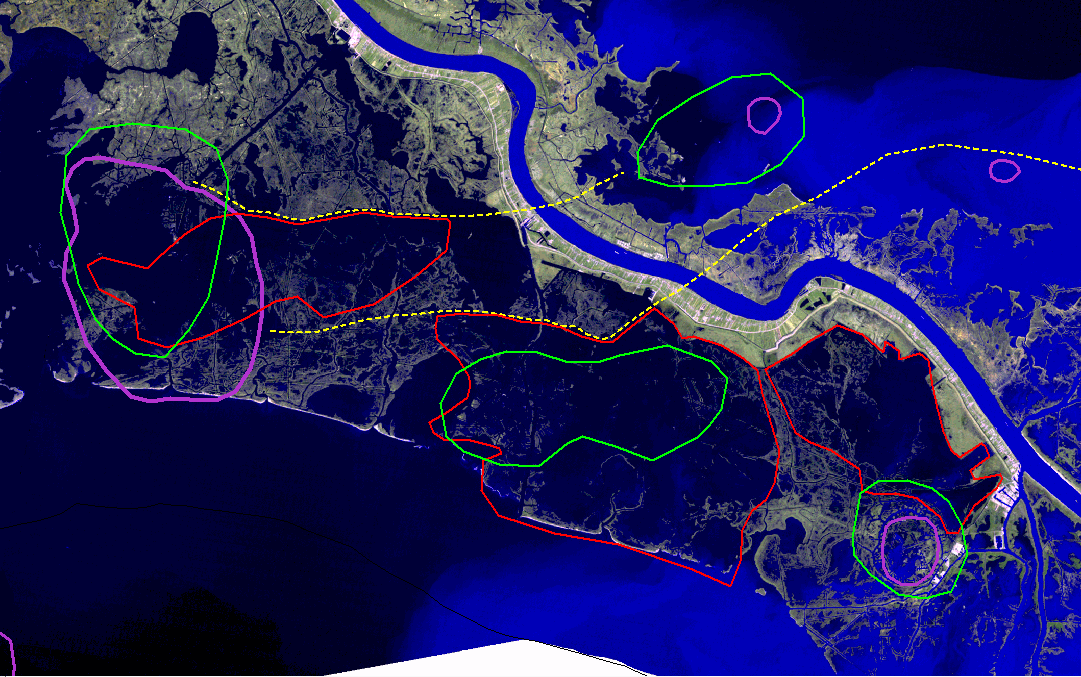 Area 5
Empire Fault
Bastian Bay Fault
As will be shown in a subsequent slide, the extension of the Bastian Bay Fault surface trace into the open waters of Breton Sound to the east is documented by an academic study that utilized a 3-D seismic survey to map the trace of the fault.  Hopefully this slide show has made some progress in reinforcing the significance of the activity of major fault systems at the surface in affecting the rates of subsidence and attendant changes in hydrology of the wetlands of south Louisiana.  The creation of a detailed atlas of surface faults in south Louisiana using all available sources, but in particular 3-D seismic surveys, would serve a very valuable purpose in all aspects of  scientific investigation of the marsh.
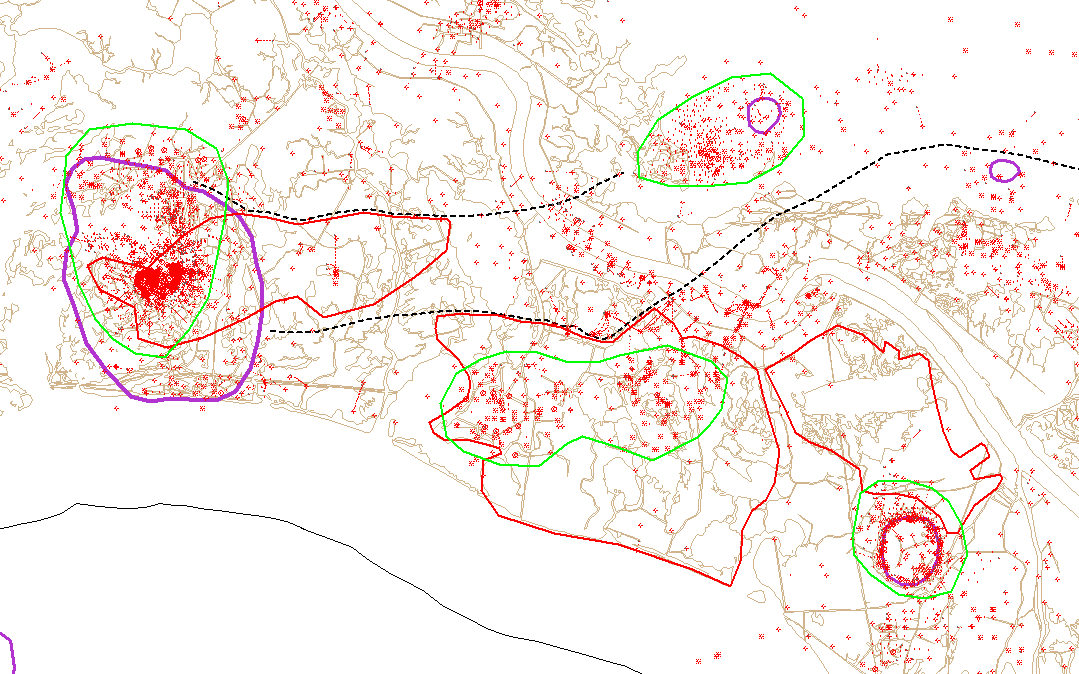 Area 5
Quarantine Bay Field
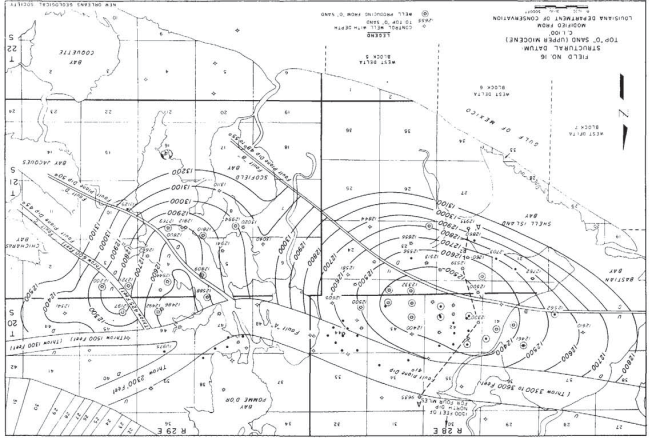 Lake Washington Field
Bastian Bay Field
NOGS & HGS 1967
Venice Field
The inset published map of Bastian Bay Field shows the concentric depth contours of the anticlinal structure that provides the trapping mechanism for hydrocarbon reservoirs of the field.  The map on this particular reservoir indicates a depth of about 12,500’ below the surface.  The brown band the forms the northern border of the anticlinal trap is the trace of the Bastian Bay fault at that depth.  The fault offsets the sedimentary layers at this depth by 3,000’.  It is readily apparent that the trace of the fault at depth can be translated to the parallel trace of the fault at the surface indicated by the dashed line.  The same fault that was active in creating 3,000’ of offset at 12,500’ is active at the surface, and is currently subsiding the marsh on its downthrown side.
Area 5
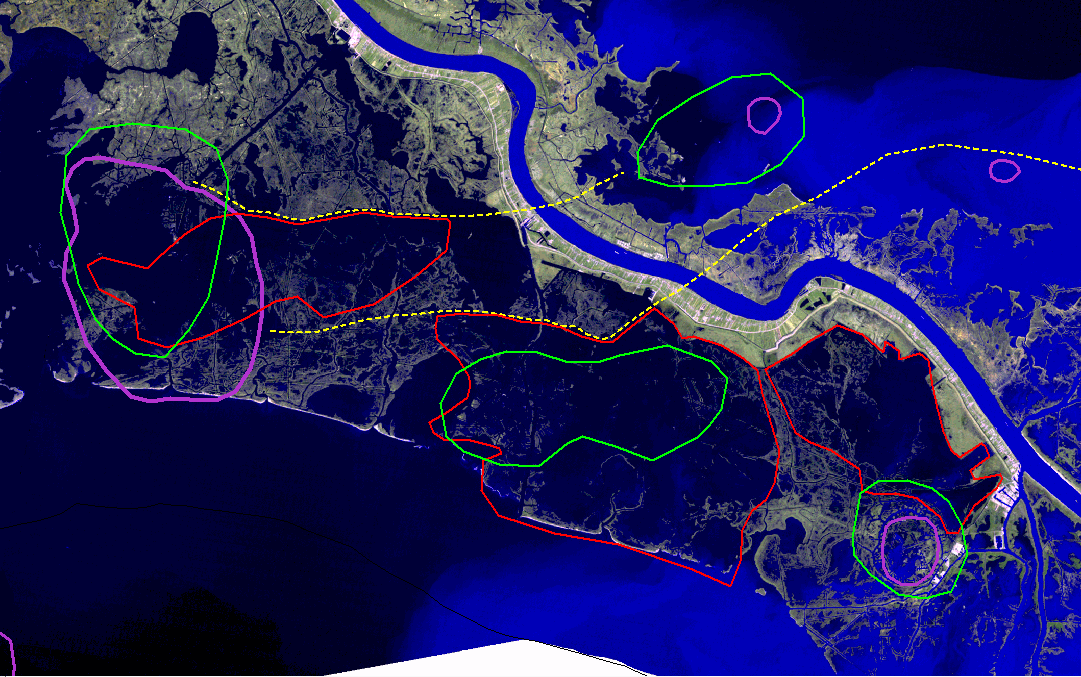 Empire Fault
Bastian Bay Fault
The Empire Fault was investigated by Gagliano, et.al., 2003.  The next slide is a detailed view of the rectangle outlined in yellow.  The magenta line indicates the cross section created by Gagliano for this area.  It is this cross section that provided the generic section used in the evaluation of faults in several previous Areas.  The fact that a single cross section derived from the investigation of this area can be used to effectively evaluate other areas without altering the vertical or horizontal scale indicates the degree of consistency among the areas of fault driven subsidence that have resulted in the hot spots of land area change across the Terrebonne Trough.
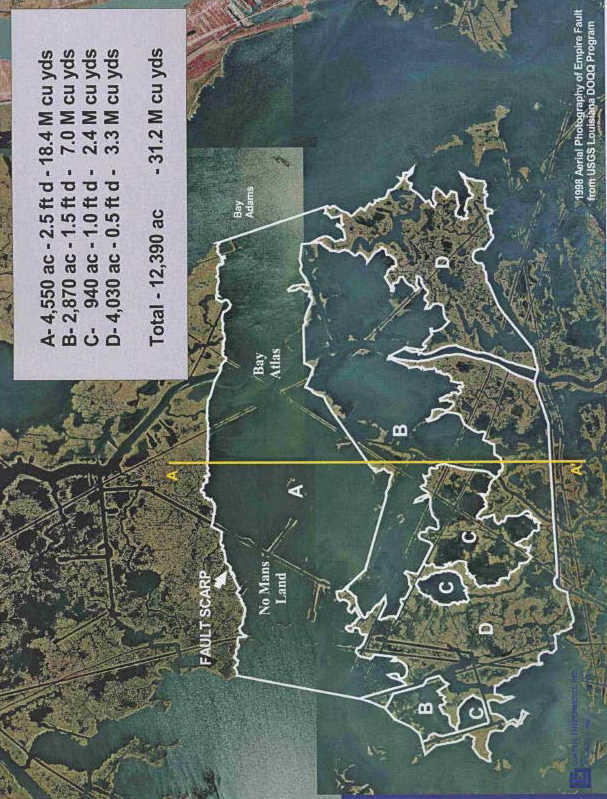 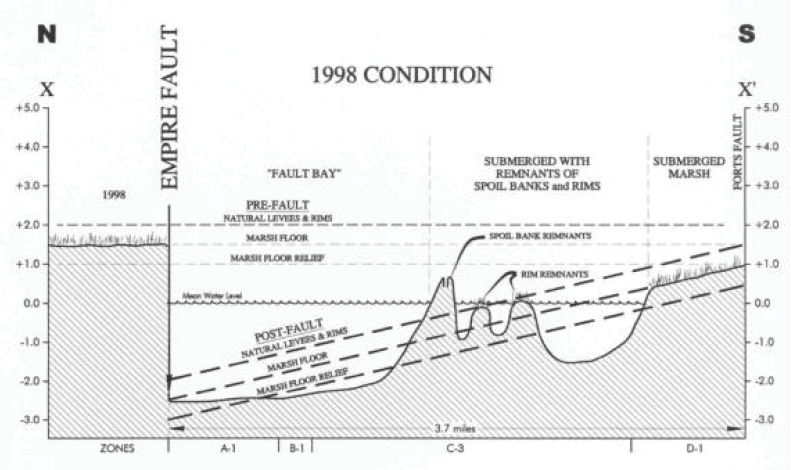 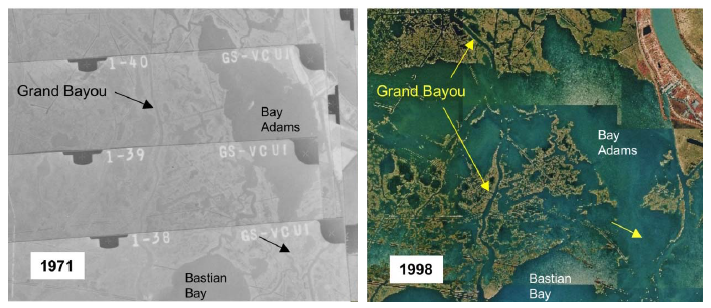 These images are all taken from the Gagliano, et.al. 2003 Neotectonics study.  The yellow outlined image in the upper right corresponds to the yellow rectangle on the previous slide.  Likewise the magenta line corresponds to the location of the line of cross section.  That line of section is shown in the upper left, and it is specifically tied the metrics of both images.  The open water at the northern end of the section and against the fault scarp has subsided 2.5 feet relative to the stable marsh on the upthrown side of the fault; the area at the southern end of the section has subsided less than a foot relative to stable marsh.  This shows the rotation of the marsh surface that creates the slope into which water flows.  Gagliano went further to attempt to calculate the volume of sediment that would be required to fill in the open water.  The image pair on the lower left shows a familiar pattern of undisturbed marsh in 1971 broken by the sharp line of the fault by 1998
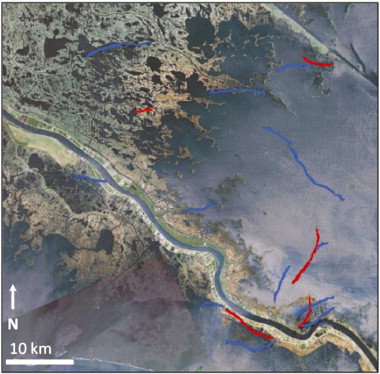 Armstrong, C.,et.al., 2013 Influence of growth faults on coastal fluvial systems: Examples from the late Miocene to Recent Mississippi River Delta, Sedimentary Geology, v. 301, p. 120-132
This image shows the traces of surface faults mapped by Armstrong, et.al., 2013 utilizing the 3-D seismic survey that is outlined in white.  The investigators only mapped faults within the limits of the survey, but their work confirms the traces of the Empire and Bastian Bay Faults, overlain on their image as yellow dashed lines. As previously mentioned, their work documents the extension of the Bastian Bay Fault to the east.  The color codes of the faults indicate down-to-the south faults in blue, and down-to-the north faults in red.  This study is very significant because although land area change is only currently measured since 1932, the marsh surface extended well out into Breton Sound prior to that.  The sharp boundary of open water against marsh at the north end of the survey indicates that the submergence of this marsh surface was also driven by fault activity before any estimates of land area change were made.
ARMSTRONG, et.al., 2013
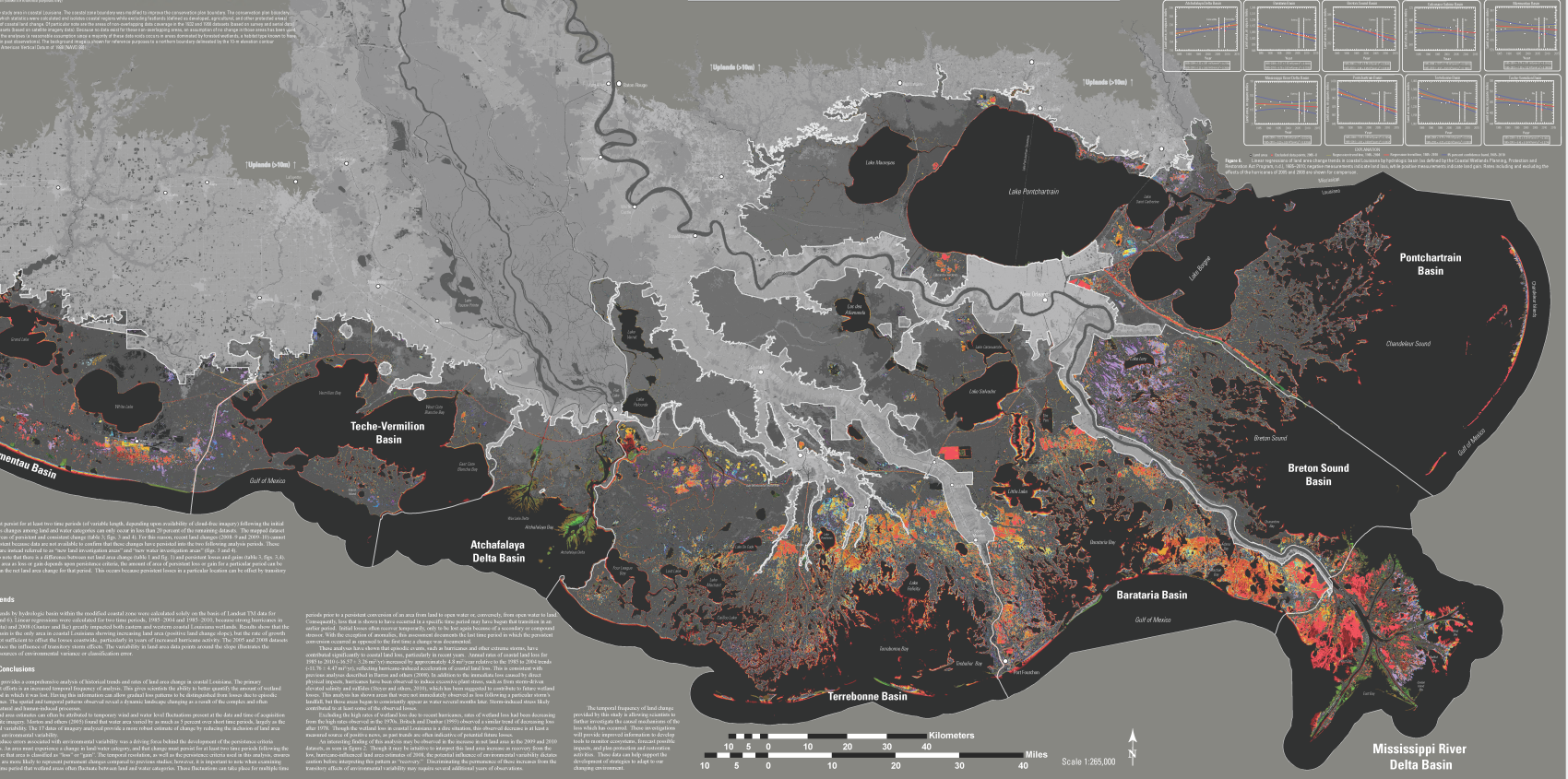 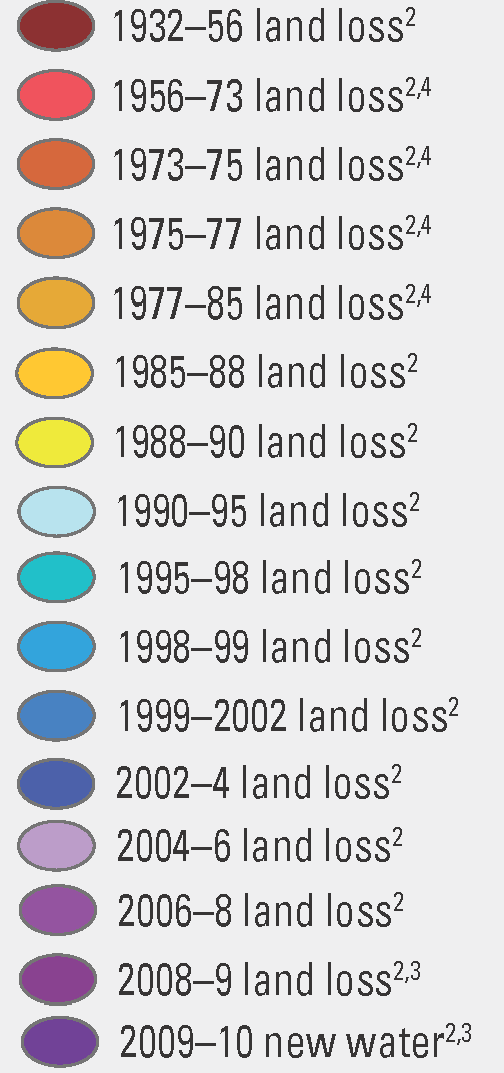 Area 6
Area 6 contains the most intense concentration of land area change in the coastal plain.  It is widely recognized that the birdfoot delta of the Mississippi is one of the most rapidly subsiding places on the surface of the earth, and it is likely that all of the major mechanisms of subsidence are active at the same time.  There are clearly active surface faults that probably contribute to subsidence to a degree comparable to other area.  There is also a well documented mechanism of subsidence due to the lateral movement of ductile marine clays that is nearly exclusive to this area.  The creation of the marshes at the surface of this delta has been a fine balance between the forces of subsidence and the massive load of sediment delivered to the delta.  The deposits the past few hundred years by this delta are the thickest preserved sediments of the entire late Holocene (see the Holocene Isopach Map).
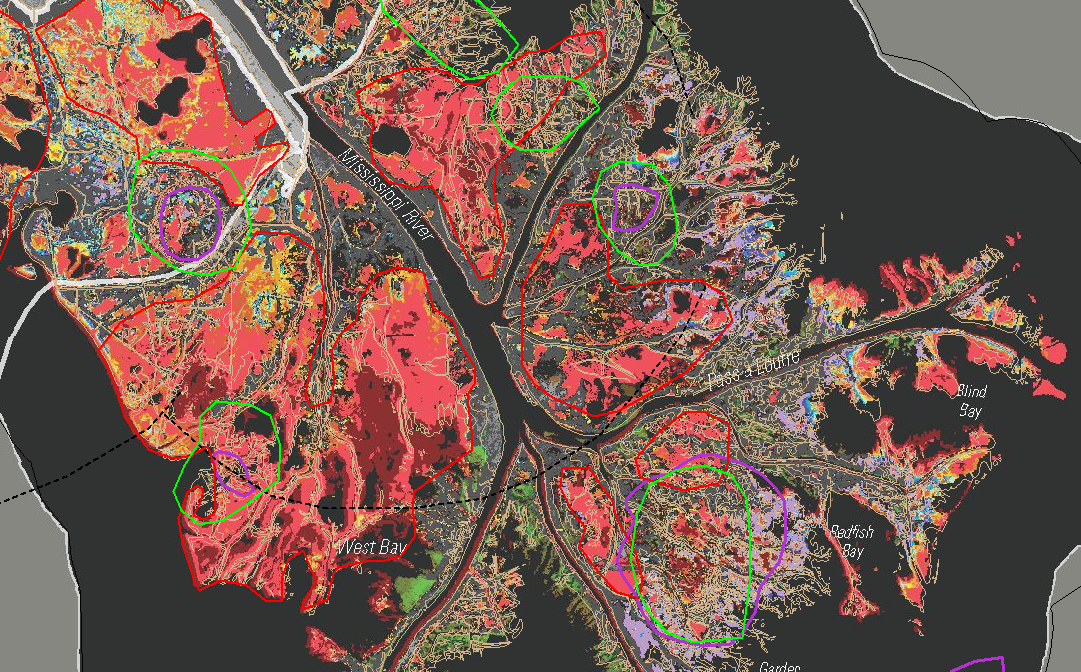 Area 6
West Bay Fault
For an area that has been experienced such a significant degree of land area change and has been so intensively drilled there is a strikingly poor correlation between the outlines of the hot spots of change and the outlines of the oil and gas fields.  The broadest areas of marsh that have subsided below the surface are generally away from the fields in areas that have been fairly lightly drilled.  Unlike the previously examined areas the faults of Area 6 do not follow the pattern of having an east-west orientation and being down-to-the-south.  The faults to the southern end of the area are down-to-the-north, and at the eastern edge, down-to-the-west.  This seems to a make a fault-bounded basin pattern into which the delta formed.  This is more clearly obvious on a larger scale, such as in Slide 22.
Area 6
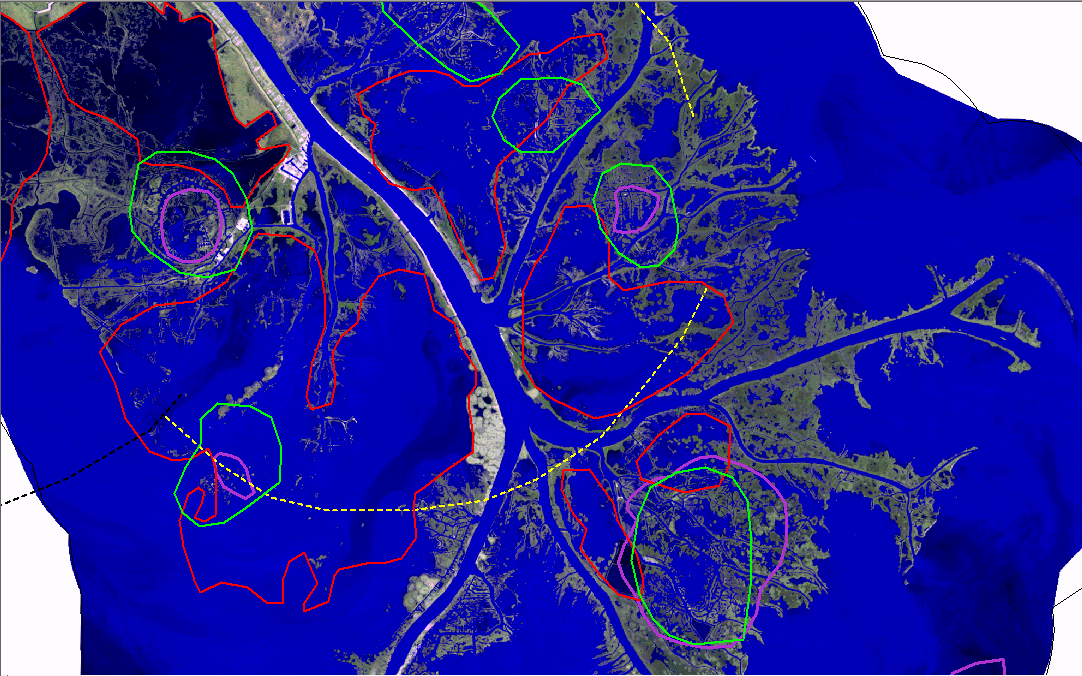 There is an interesting relationship between the surface expression of the West Bay Fault and the trifurcation of the river channel at Head of Passes. The West Bay Fault is a southern bounding fault of the Terrebonne Trough and it slopes downward to the north.   It is within the realm of possibility that the surface expression of this fault in the form of subtle scarp may have provided the resistance that caused the flow of the river channel to diverge in two opposing directions.  It is also apparent that largest concentrations of land area change, outlined in red, are on the downthrown northern side of the fault, while marsh on the southern upthrown side is relatively stable.
West Bay Fault
Area 6
These are some of the larger oil and gas fields in south Louisiana, and they have been intensively drilled.  The following slide shows a more detailed assessment of land area change done by a group of U.N.O. researchers in the area of Romere Pass and Delta Duck Club Fields.  This assessment, discussed on a previous slide, sets the value of land area change due to direct removal in this area at 9%.  Very few of the areas of reviewed here to evaluate land area change have an equivalent density of drilling and dredging activity, and it would seem reasonable that the 9% value would represent an upper limit for the effects of direct removal on land area change.
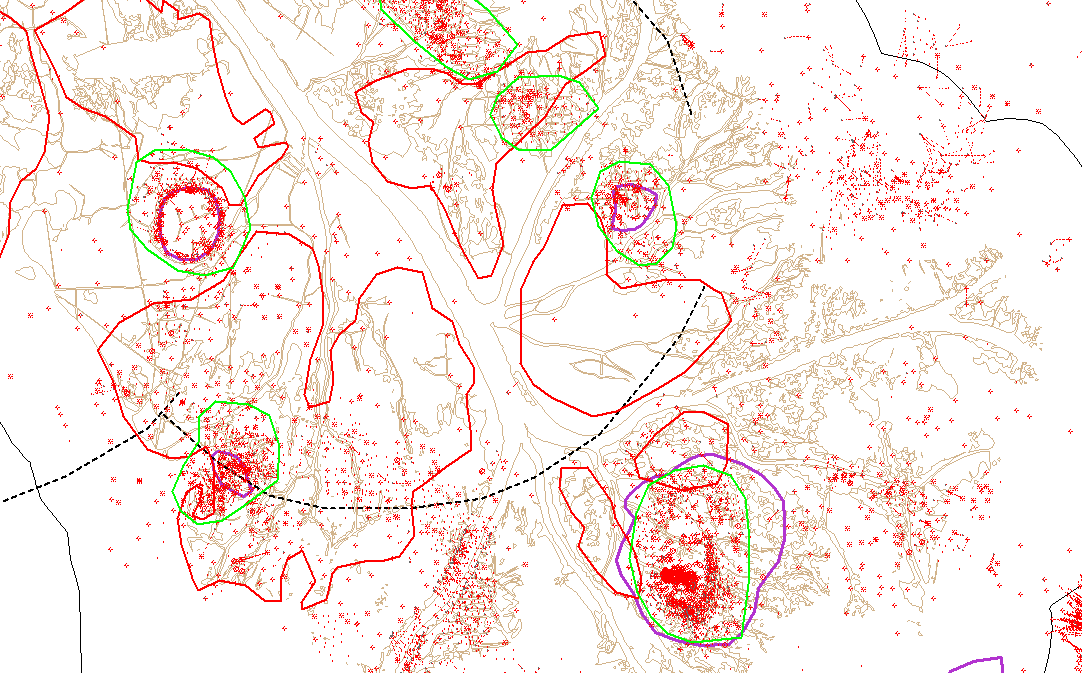 Romere Pass Field
Delta Duck Club Field
Venice Field
West Bay Field
Garden Island Bay Field
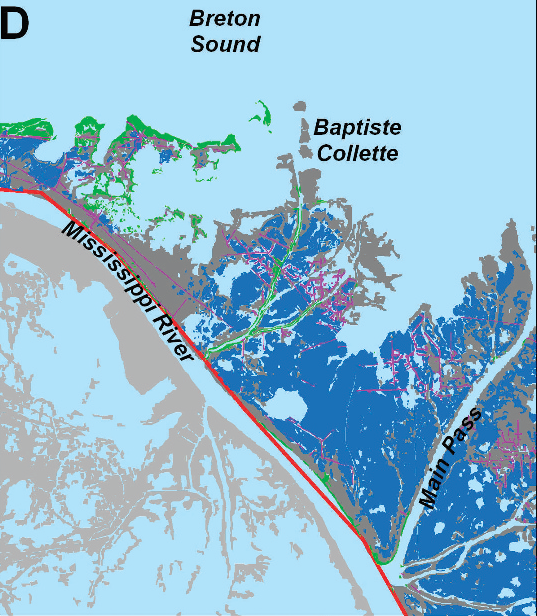 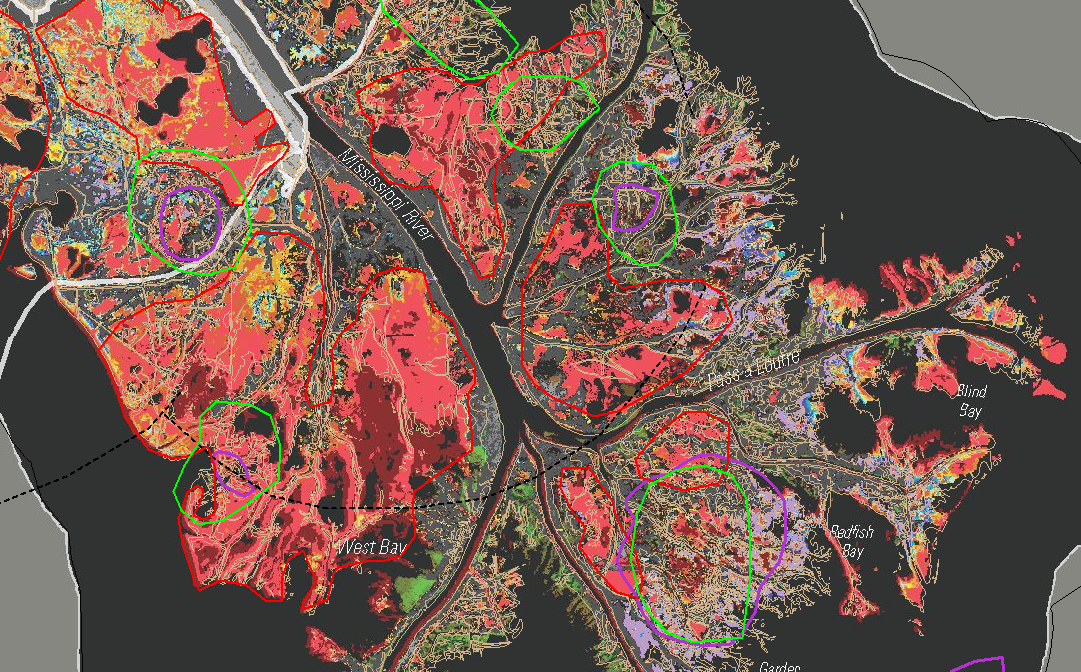 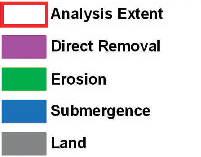 9%
8%
83%
Fearnely, et.al., 2001
The Fearnely, et.al. 2001 study evaluated the northern portion of the birdfoot delta for land area change, and concluded that 83% of the change was due to submergence of the marsh surface below sea level.  It could be reasonably argued that because their measurement technique provided for all change along a shoreline to be attributed to erosion, that they over-estimated this value.  At least some portion, and maybe half of the land area change along the shoreline would also be affected by subsidence.  This observation would allow for an upward revision of submergence value to 87%.  The findings of the U.N.O. study are consistent with the evaluation of the six principal area evaluated here.  Land area change in coastal Louisiana is due overwhelmingly to the effects of submergence, which includes natural subsidence plus the effects of sea level rise.
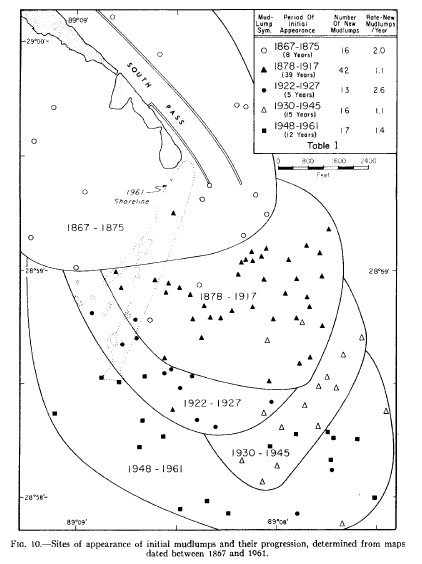 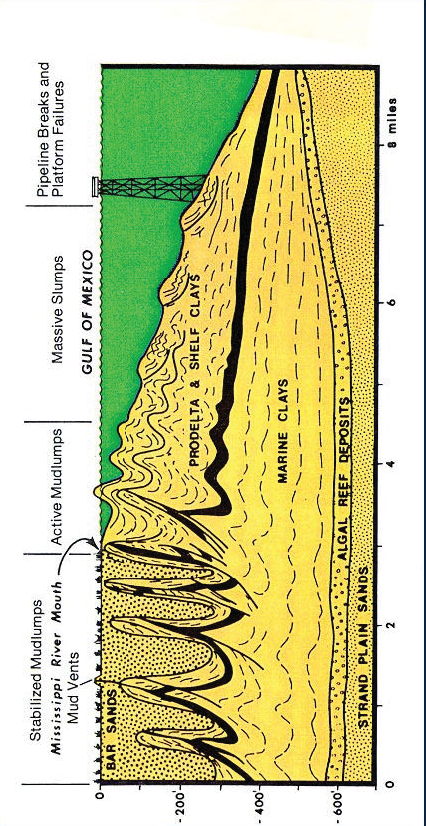 Morgan, J.P..,et.al., 1968 Mudlumps: diapiric structures in Mississippi delta sediments: In: Diapirism and diapirs, AAPG Memoir No. 8, p. 145-161
MORGAN, et.al., 1968
The slide show in the this series entitled “The Delta Cycle and Land Area Change in the Louisiana Coastal Plain” characterizes the birdfoot delta of the Mississippi as one of set of Holocene deltas that share the common characteristics of appearing to jut out into the shallow waters of the Gulf from the arcuate front of the coastal marshes, and experiencing both rapid periods of growth and equally rapid periods of submergence after abandonment.  It is apparent that the extension of this set of deltas out onto the soft marine clays of the Gulf floor sets them up for both rapid accumulation of sediment and rapid subsidence.  Gagliano was both the principal author of the 2003 paper already cited and a co-author with Morgan and Coleman on a 1968 study of the mudlumps of the delta.  These features are essentially diapirs of ductile clays that are being squeezed out from beneath the weight of dense bar sand deposits of the delta.  The lateral mobility of the clays is translated into vertical subsidence at the surface, and is responsible for the high rates of subsidence seen at the birdfoot delta today.
GAGLIANO 2003
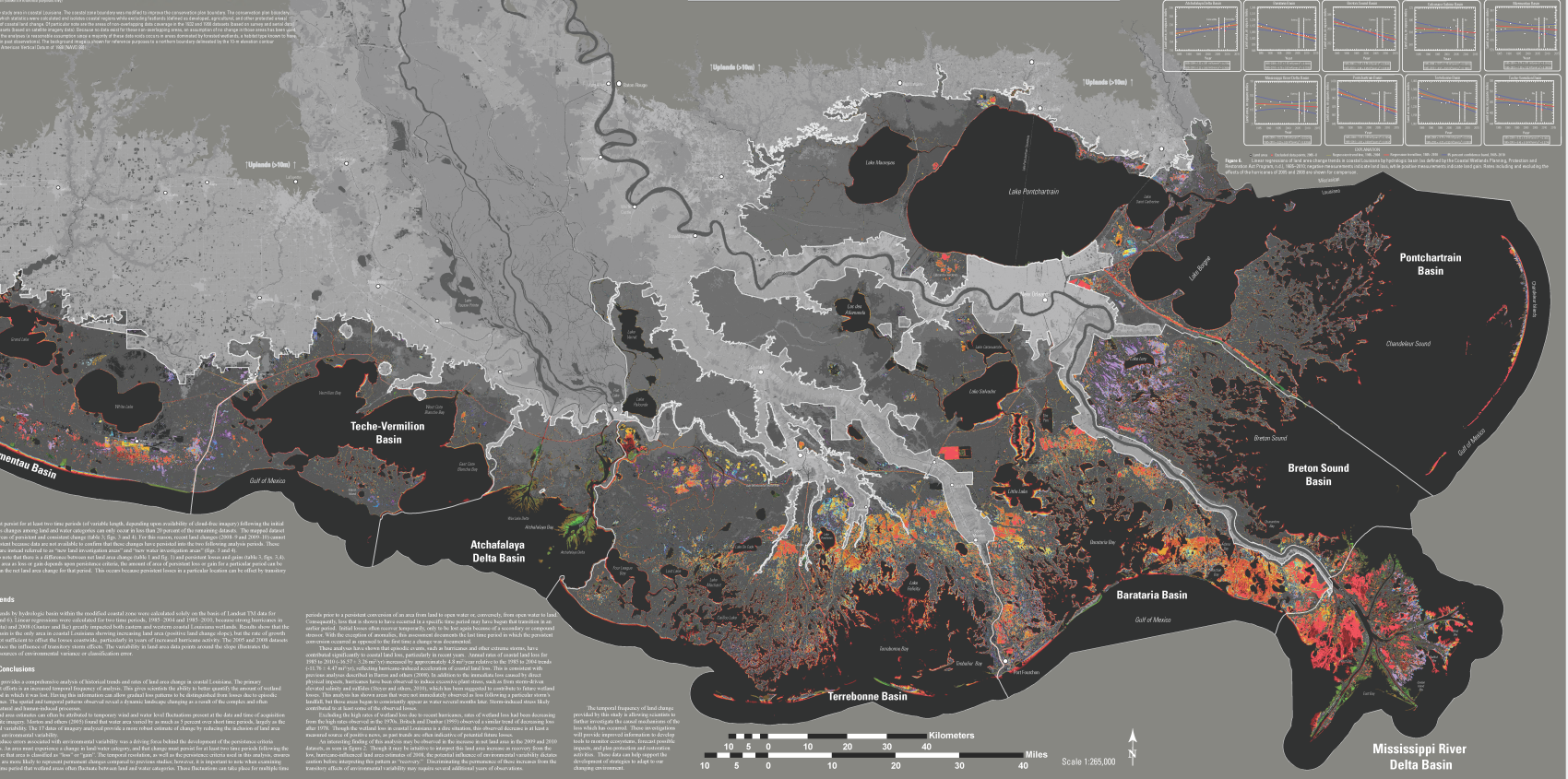 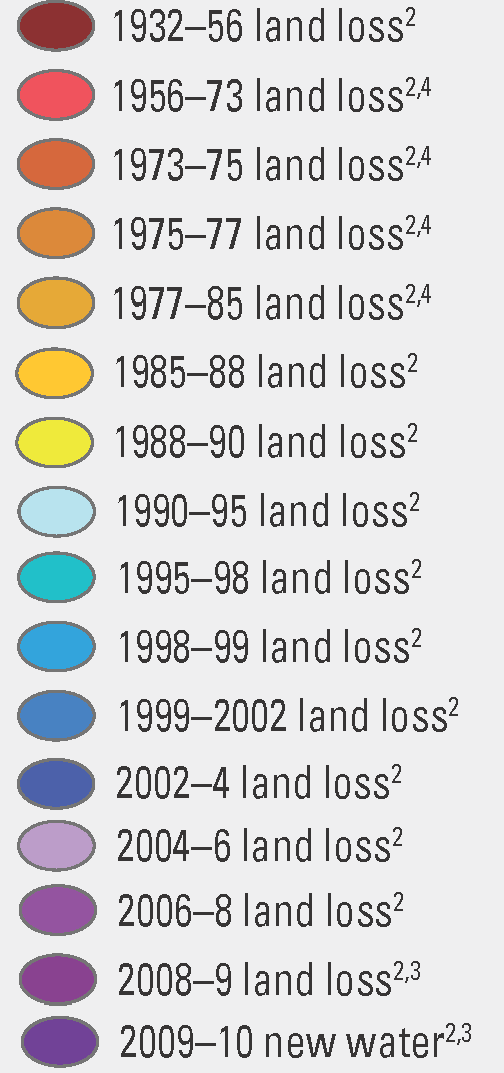 Area 7
Area 7 is unique in that it encompasses a portion of the major metropolitan area of the city of New Orleans.  It is considered here because the area includes a hot spot of land area change that has received a lot of public attention, and has been discussed in the popular media more than any other single area on the coast.  An evaluation of the geology of the area reveals that there is a highly probable explanation for the land area change that has occurred at this location, and that explanation is not consistent with any other explanations that have been offer in the popular media.  The land area change in Area 7 is considered here to be an excellent example of the relatively isolated effects of near surface sediment compaction.
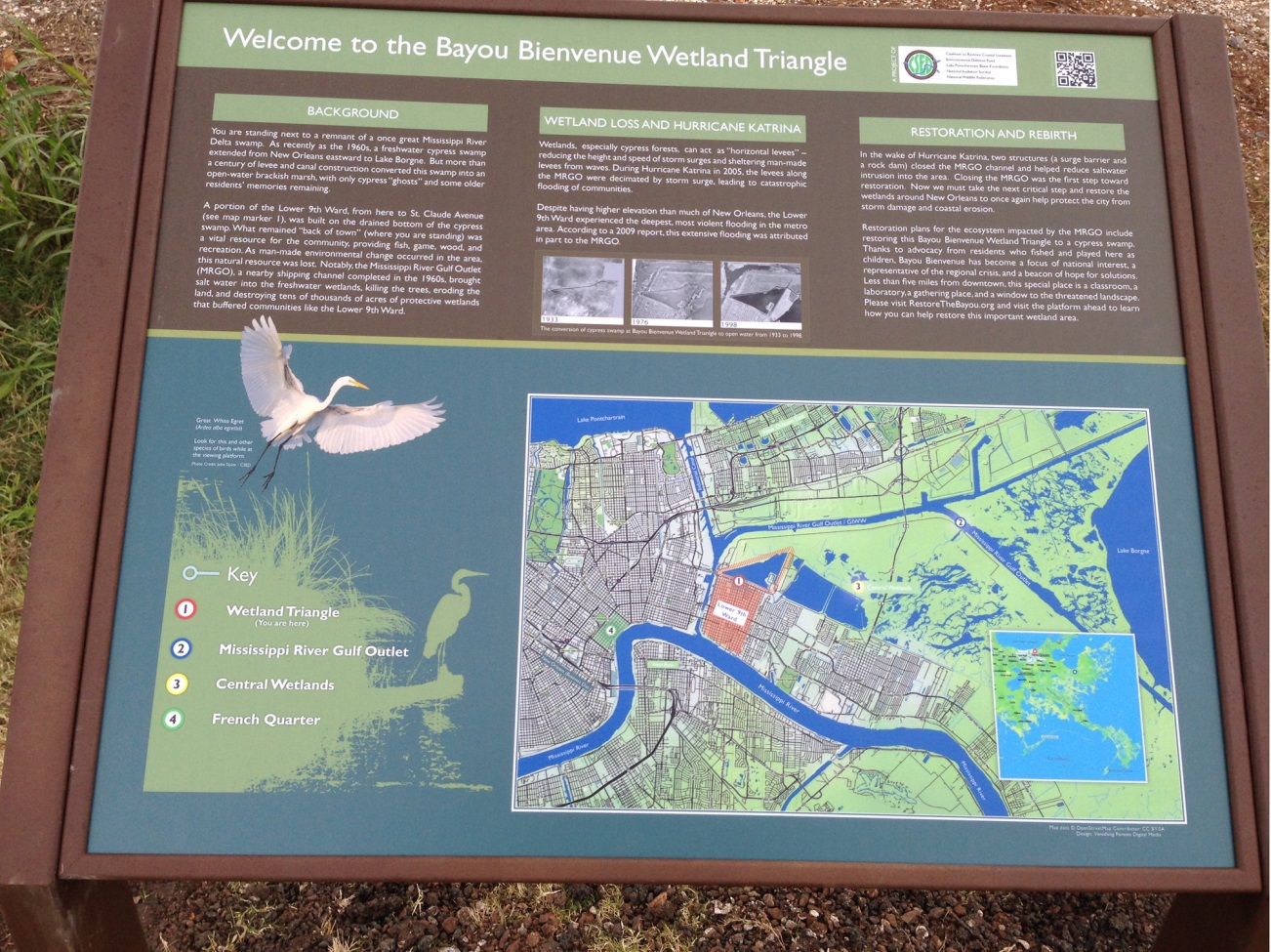 Schleifstein, M, 11/15/2011 New signs explain importance of restoring cypress in Bayou Bienvenue Wetlands Triangle next to the Lower 9th Ward, NOLA.com, The Times-Picayune
The principal hot spot of land area change in Area 7 has been given a name.  The Bayou Bienvenue Wetland Triangle refers to the triangular-shaped body of open water that is immediately adjacent to the Lower 9th Ward of New Orleans.  This plaque was placed at the end of the 9th ward, shown in red, and overlooking the open water.  The text of the plaque captures the essence of the popular conception of coastal change – that saltwater intrusion caused by the digging of canals killed the cypress trees that once lived there and eroded the land.  It also frames the goal of the restoration movement – that the wetlands that supported the cypress swamps can be restored to the way they were in the past.  The overwhelming revelation of examining the other six areas considered here in detail is the land are change is primarily the result of natural subsidence.  The same is true here, and there is no way to reverse the natural processes.
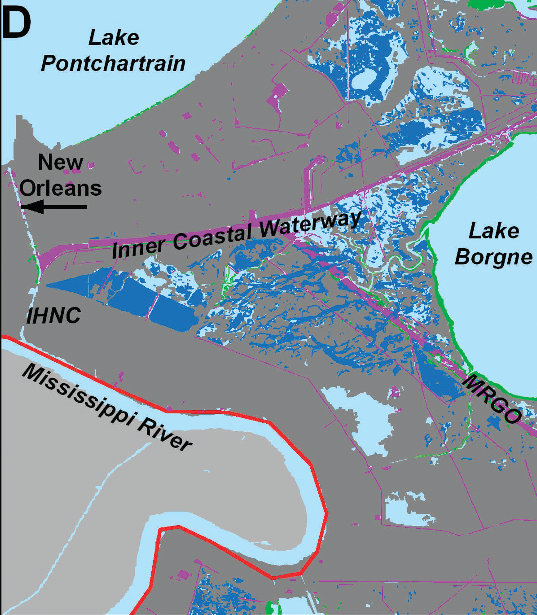 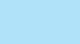 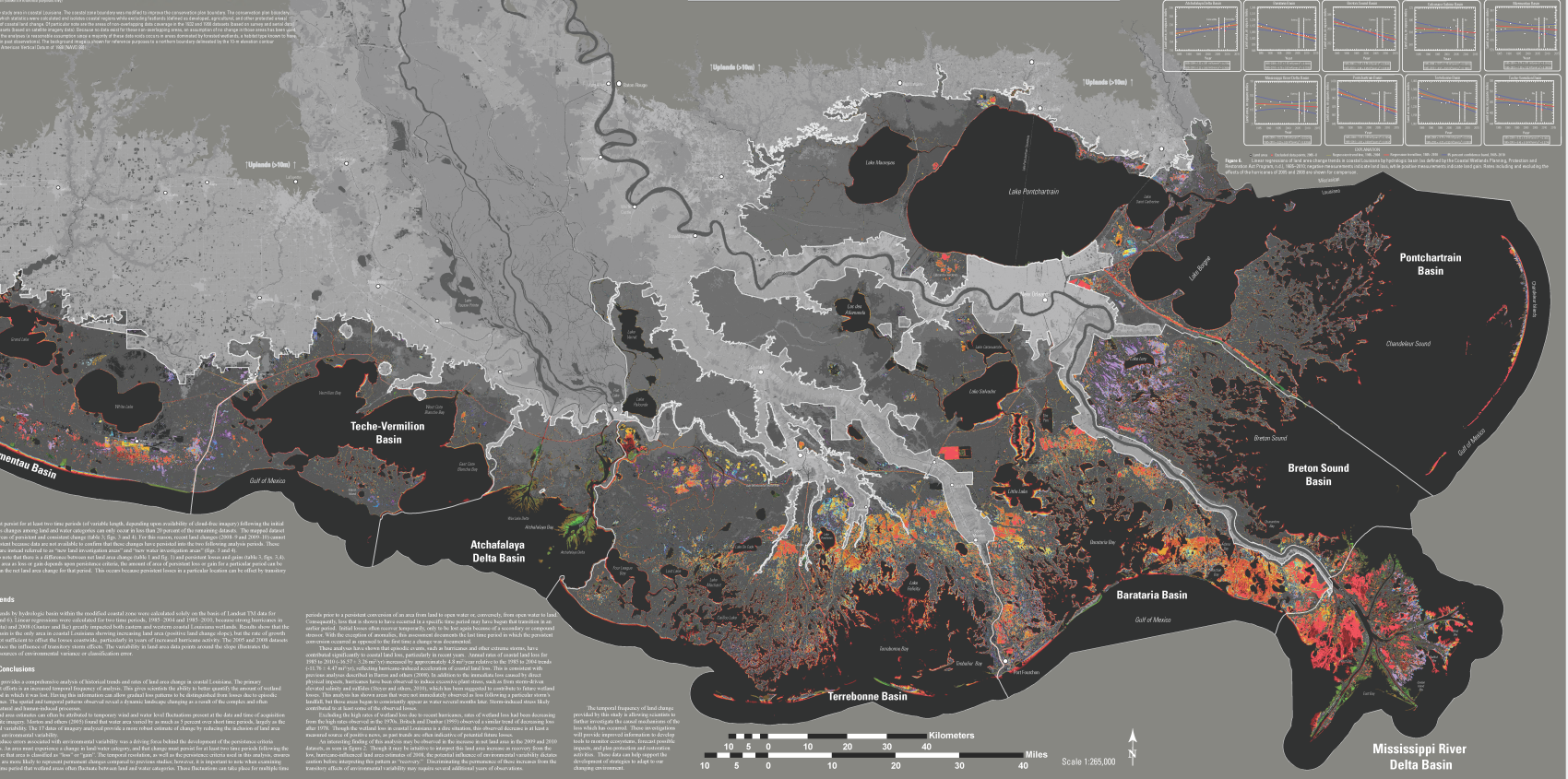 This is the same set of images shown in slide 8.  The U.N.O. research team assessed the causes of land area change as shown by color code.  It is the construction of the Intercoastal Waterway and the MRGO that account for the bulk of the direct removal in this area.  However, counter to popular conception, the team attributed no erosion of wetlands surface to a direct connection with either of these waterways.  As is the case across the coastal plain the largest cause of change here is due to submergence of the wetlands below the surface.  It is the change in slope of the marsh surface caused by subsidence that allows salt water to flow into area.  Throughout the history of the delta cycle this type of change in hydrology has resulted in a change in biology.  The death of the cypress trees is also totally natural.
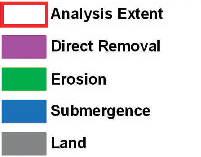 27%
9%
64%
Fearnely, S. et.al., 2001, Mapping the Geomorphology and Processes of Coastal Land Loss in the Pontchartrain Basin: 1932 to 1990 and 1990 to 2001, Journal of Coastal Research, No. 10054, p. 48-58
The mechanisms of subsidence in Area 7 are directly tied to its geologic history, and therefore to the sedimentary substrate below the surface.  These sediments record a fairly complex history that includes:
 The formation of a set of barrier islands that was an extension of the present day chain of barrier islands off the coast of Mississippi
 The submergence of those islands and subsequent burial by deltas of the Mississippi River
The formation of point bar and natural levee deposits of later channels of the river that built out over the subsiding delta, and
The formation of swamp and marsh deposits in the low lying areas off of the natural levees that accumulated thick layers of organic peat deposits.
The following sequence of slides will attempt to represent a reconstruction of the recent geologic history of the area, and to delineate the major components of the sedimentary substrate resulting from that history.  The patterns of subsidence that are being experienced at the surface today can then be examined in context with these critical components.

The first three slides are borrowed from the slide show in the series “The Delta Cycle and Land Area Change in the Louisiana Coastal Plain”.  They illustrate the development of the first seven of the sixteen deltas of the late Holocene Epoch that are examined in detail in that slide show.  These slides are used here to show the burial of the Pine Island barrier island chain, and the later channels of the Mississippi River that crossed the area between about 3,500 and 4,500 years ago.  The next slides in the sequence will incorporate the detailed mapping of elements of the shallow sedimentary layers by Rogers, et.al., 2008.  These include maps of the top of the barrier island deposits and the thickness of the organic peat layer.  The detailed work of Rogers is then incorporated with the patterns of subsidence that have been mapped across the area by Dixon, et.al., 2006.

The conclusion of this examination will be that the submergence of the Bayou Bienvenue Wetland Triangle is due primarily to the subsidence of the area resulting from near surface sediment compaction.  It will also be discussed, however, that detailed examination of subsidence patterns in the northern part of Area 7 were published by Dokka, et.al., 2011 who concluded that the primary mechanisms of subsidence there were the activity of faults at the surface, and the extraction of water from shallow sedimentary layers.
5,500 
years before present
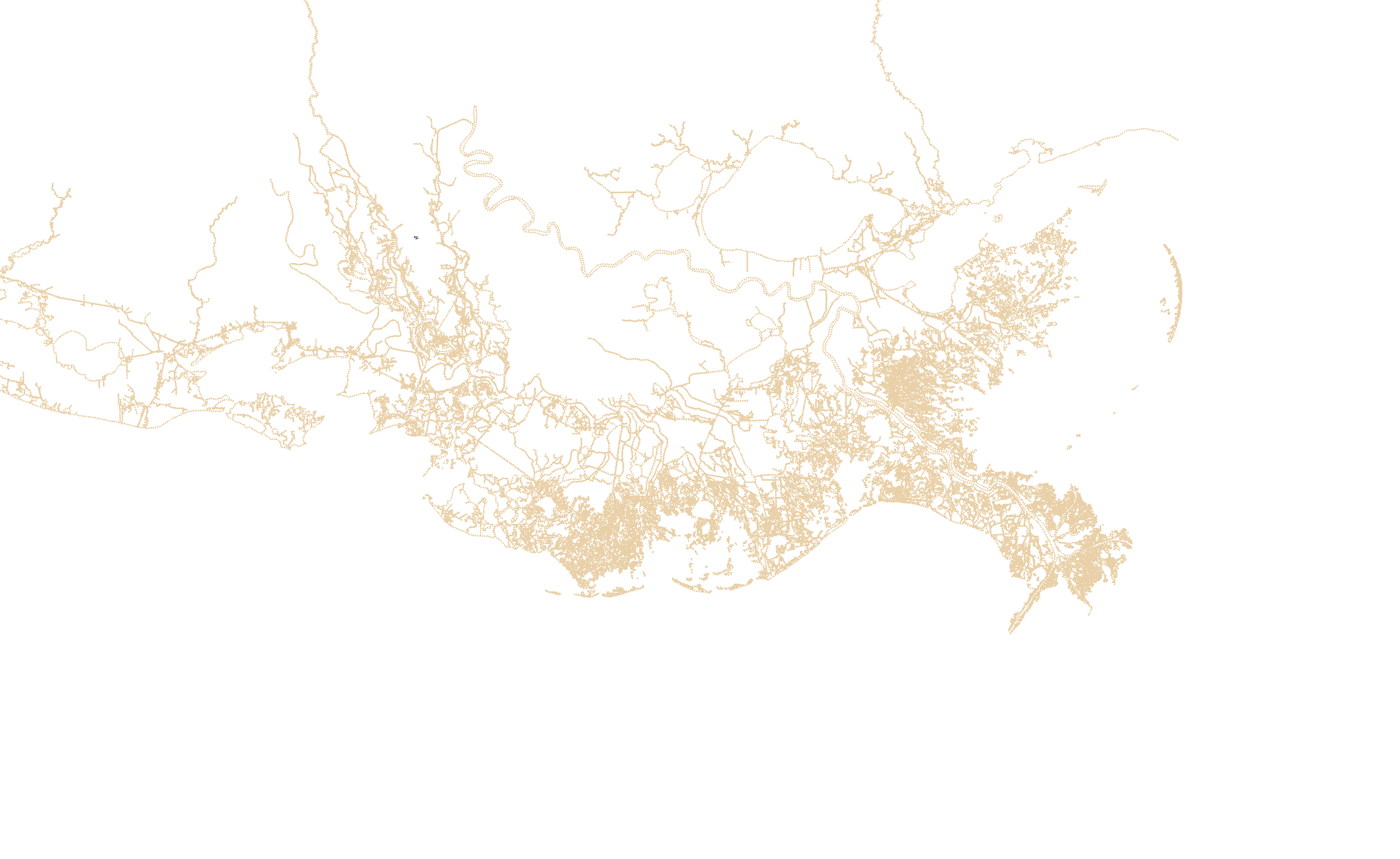 Pine Islands
1
Trinity Islands
Thousand Years Before Present
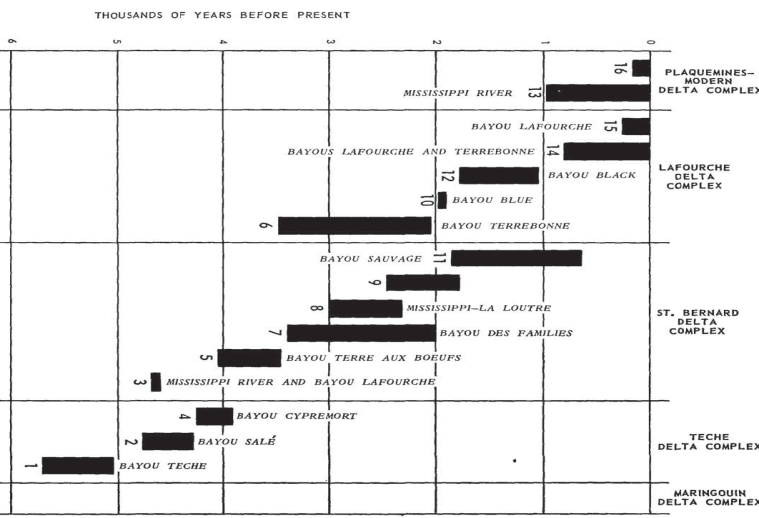 The “Delta Cycles” slide show considers the history of the late Holocene deltas that built up the coastal wetlands at the surface today.  The show is founded on the seminal work of David Frazier, who in 1967 study, identified 16 component deltas, and numbered them accordingly.  The next three slides are snapshots of the coastal plain at 1000 year increments beginning at 5,500 years ago.  The configuration of the Pine Islands barrier chain is based on the work of Otvos, 2004.

Otvos, E.G., et.al., 2004, Interlinked barrier island chain and delta lobe development, northern Gulf of Mexico, Sedimentary Geology., v. 169, p. 47-73
6
5
4
3
2
1
0
4,500 
years before present
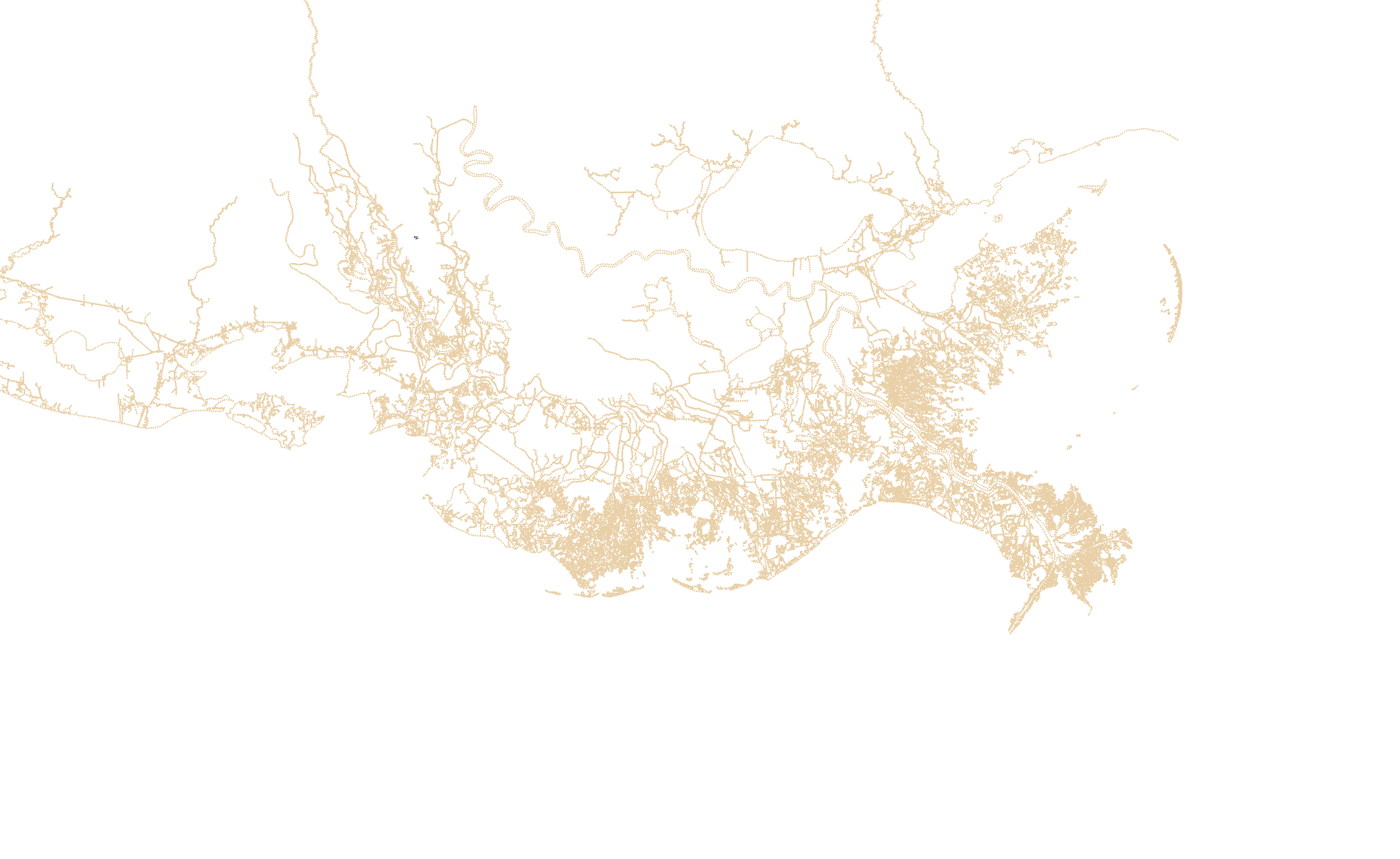 3
2
Thousand Years Before Present
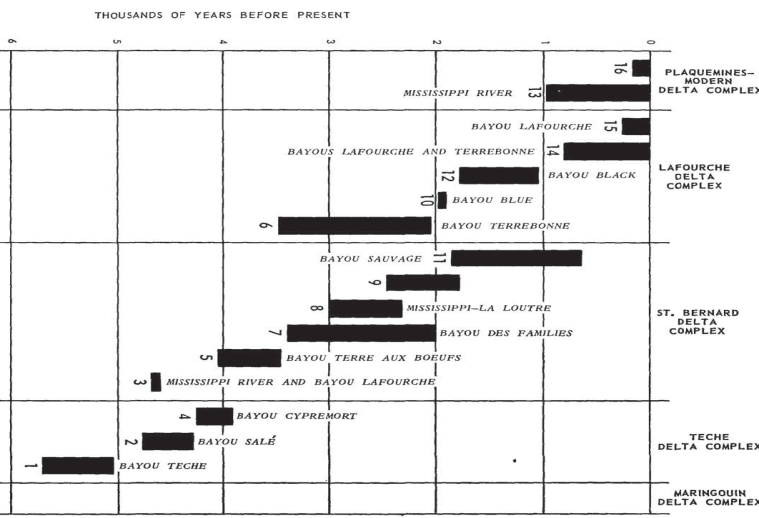 6
5
4
3
2
1
0
Frazier’s Delta #3 was the first incursion of the Mississippi River to the eastern part of the coastal plain in the late Holocene. It appears to have cut a fairly straight path across the shallow waters that covered the area at the time.  The upper portion of this course was used over and over again throughout the Holocene, as it was used by the most recent course of the river.  Multiple deltas avulsed from this course to build up the marshes of the eastern coastal plain.  The lifespan of each of Frazier’s delta is shown on the graph to the left.
3,500 
years before present
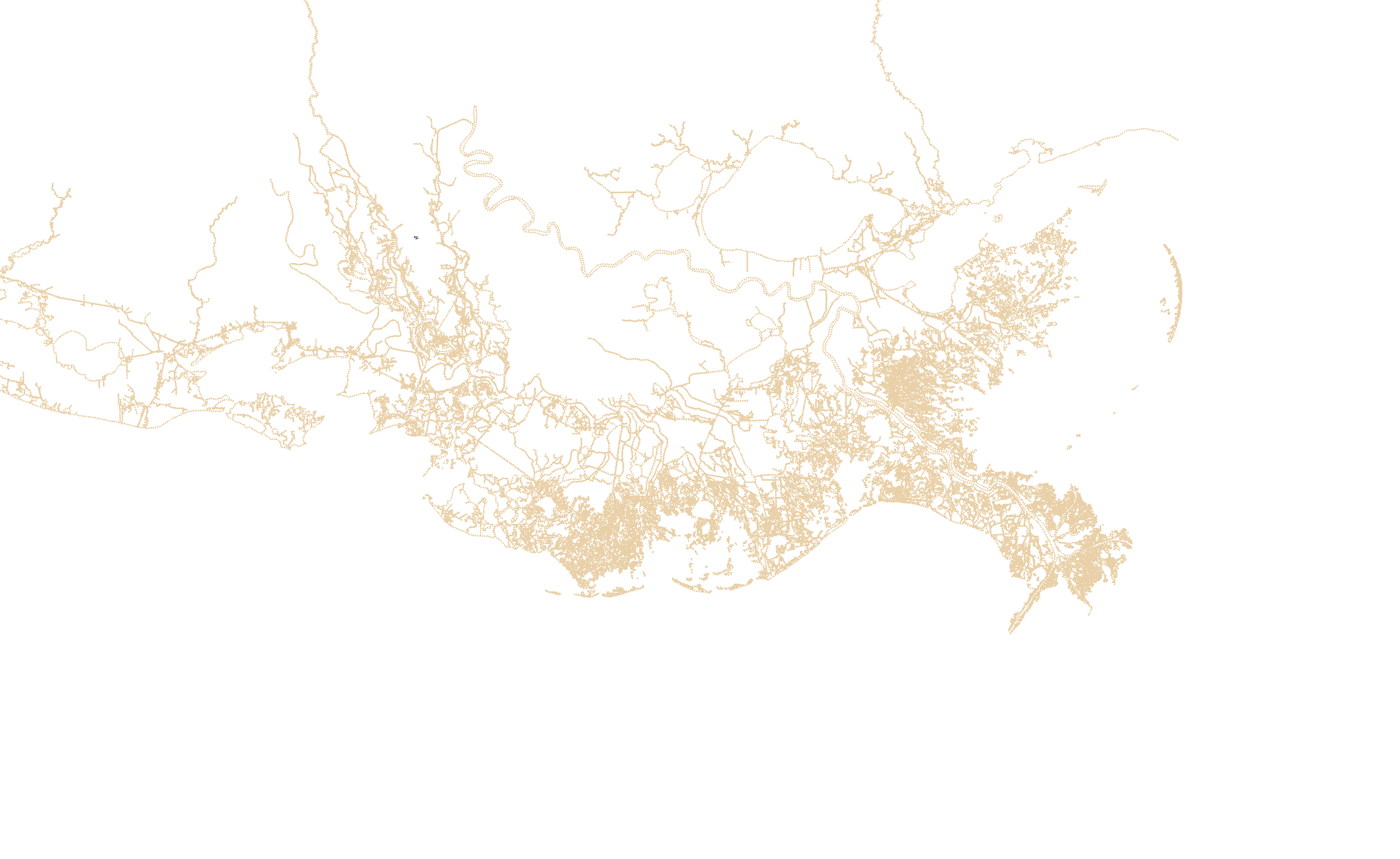 5
7
4
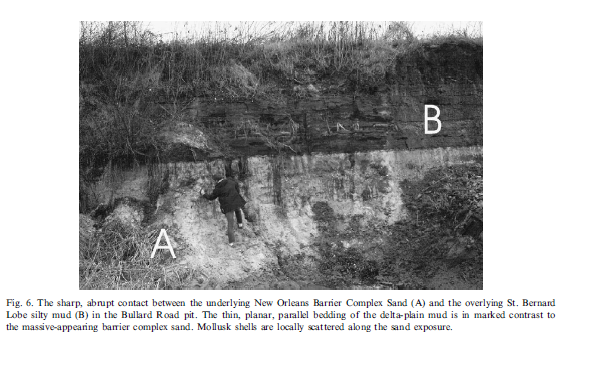 6
Thousand Years Before Present
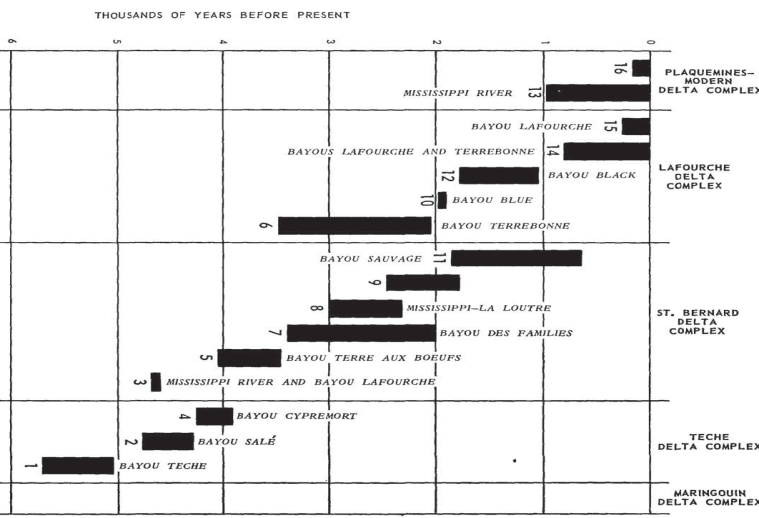 It was within the time period between 4,500 and 3,500 years ago that deltas of the Mississippi covered the barrier island deposits.  The inset photograph is profile of the subsurface from a pit dug off Bullard Road in New Orleans East.  It clearly captures the superposition of Mississippi delta deposits on the white sands of the barrier island.  Most of the marsh at the surface today around New Orleans was deposited by these deltas.  Subsequent river channels continued to provide sediment by overbank flooding until the construction of levees beginning in the 19th century.  It is the deposits of the distributary channels of the river that underlie the stable ridges at the surface
6
5
4
3
2
1
0
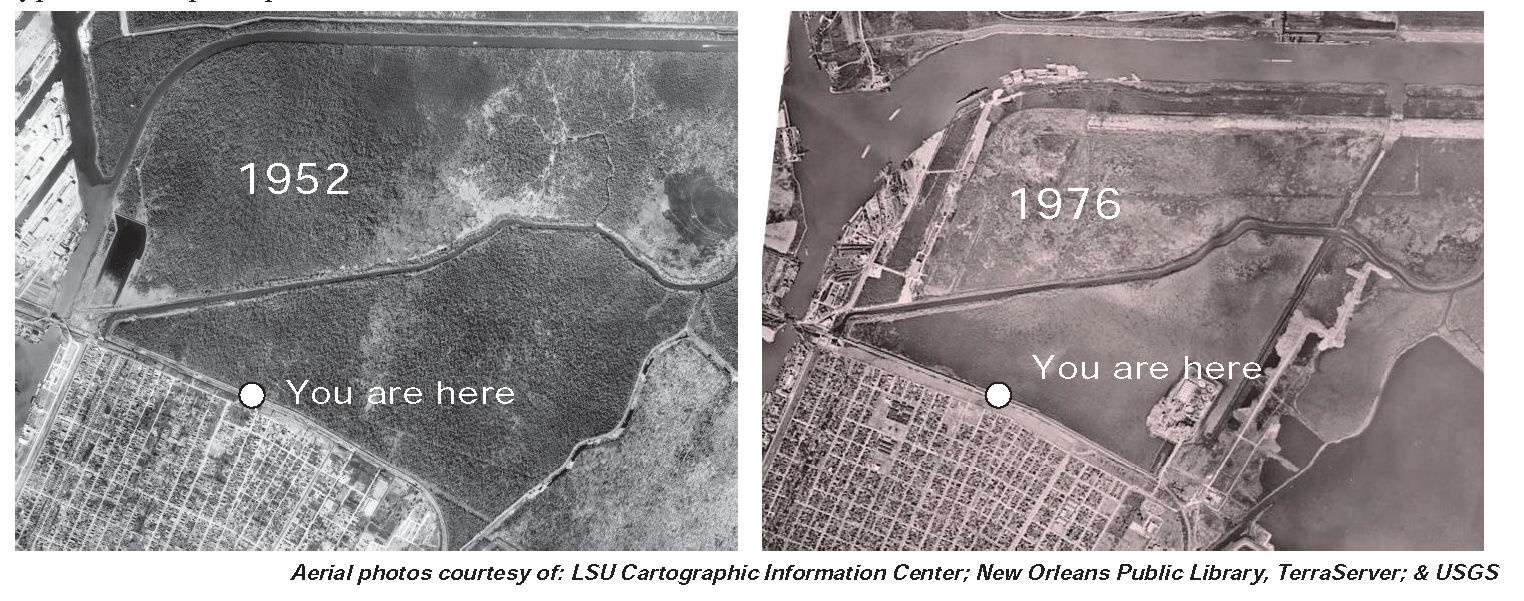 These two aerial photographic images capture the land area change that has taken place at the Bayou Bienvenue Wetland Triangle.  What had been continuous cypress swamp in 1952 had been largely converted to open water by 1976.  The “You are here” spot is the location of the observation deck located at the end of the 9th Ward, and these images are displayed on the deck.  The frame of this image will be shown for reference on many of the succeeding slides to help to put the patterns of land area change in context.
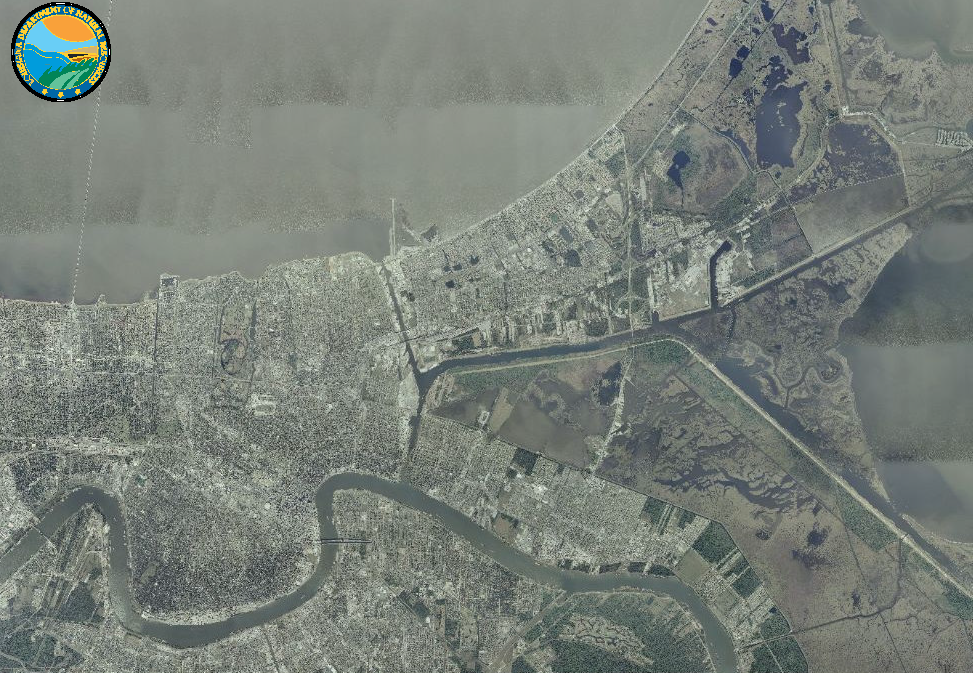 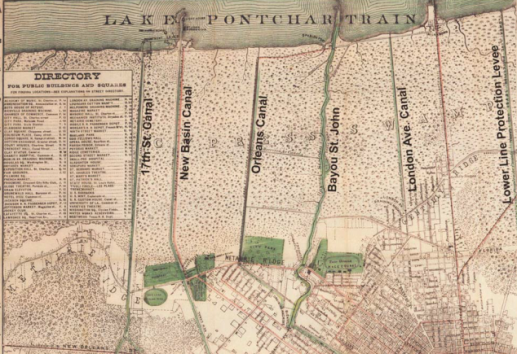 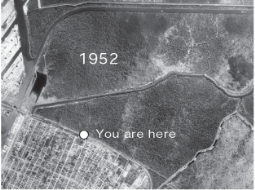 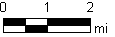 This slide attempts to put the 1952 aerial photograph from the Bayou Bienvenue Triangle in historical context.  The inset image on the left is a portion of the 1878 Hardee Map of New Orleans taken from Rogers, 2008.  It shows the limits of urban development that extended out to the Metairie and Gentilly Ridges, that are underlain and supported by the distributary channel deposits, and a depiction of the cypress swamps that extended out to Lake Pontchartrain from there.  It is not hard to envision that the entire area from the banks of the river to the lake and marshes had once been cypress swamp.  The area of Bayou Bienvenue was the last undeveloped portion of the swamp that had not been drained for development.  It is very likely that the process of draining and desiccating the swamp and marsh deposits for development contributed to the subsidence of the area.
Roger.J.D., 2008, Development of the New Orleans Flood Protection System prior to Hurricane Katrina.  Journal of Geotechnical and Geoenvironmental Engineering, v. 134, p. 602-617
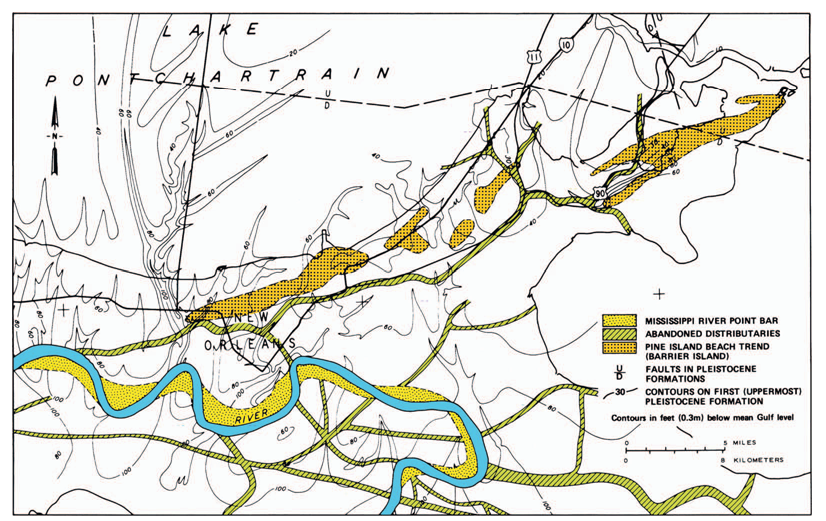 ROGERS, et.al., 2008
The frame of the Bayou Bienvenue Wetlands photographs is shown here superimposed in red on a map of the principal geological elements of the area taken from Rogers, et.al. 2008.  The Pine Island chain of barrier islands is shown in orange stippled pattern, the abandoned distributary channels of the Mississippi River from the historical deltas that buried the island are shown in yellow hashed pattern, and the point bar deposits of the modern river channel are shown in yellow stipple.  It is central to an understanding of near surface subsidence that the distributary channel and point bar deposits of the river are much more stable and resistant to subsidence due to compaction than the highly organic deposits of the swamps and marshes that were situated between them.  The Bayou Bienvenue Triangle is centered in a roughly triangular shaped area that is bounded on its north side by the relatively stable distributary channel deposits and on its south side by the equally stable point bar deposits of the modern channel.
Roger, J.D., et.al., 2008, Geologic Conditions Underlying the 2005 17th Street Canal Levee Failure In New Orleans, Journal of Geotechnical and Geoenvironmental Engineering, v. 134, p. 583-601
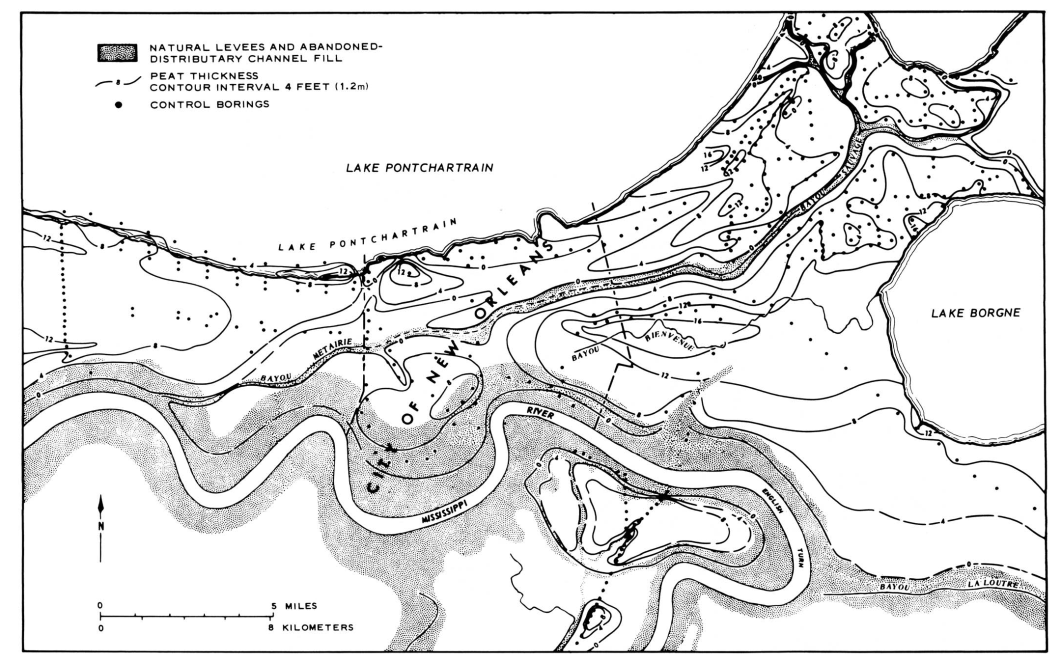 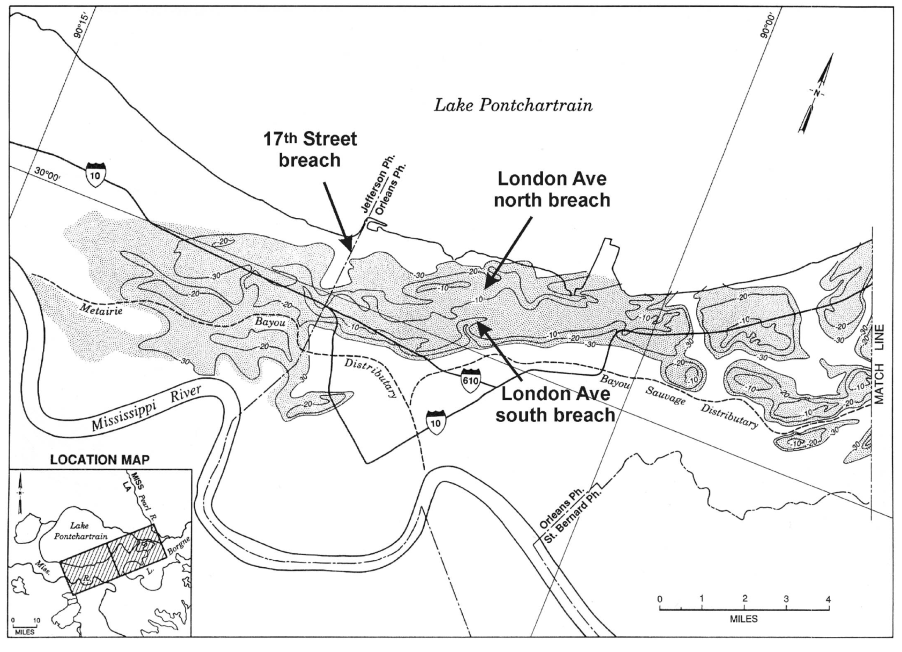 8
4
0
12
4
16
4
12
8
8
4
0
ROGERS, et.al., 2008
ROGERS, et.al., 2008
Both of these maps are also taken from Rogers, et.al., 2008.  On the left is a contour map of the thickness of peat deposits that accumulated from organic material of the marsh and swamps.  The contour values were enlarged for visibility here, but both of these maps will be presented again at a larger scale.  The thickest accumulation of peat is the 16 feet that directly underlies Bayou Bienvenue.  The map on the right is the depth to the top of the barrier island deposits.  Depth contours range in value from 10’ to 30’ below the surface.  The distributary channel deposits that lie just along the southern boundary of the island deposits are also shown.  The axis of the barrier islands clearly guided the orientation of the distributary channels.  It is the distributary channels that underlie the Metairie and Gentilly Ridges. These maps will be placed in their proper geographic context in subsequent slides, but it is obvious even at this perspective that there is a relationship between the two.  The thickest deposits of peat form a triangular shape that is bounded on its north by the abandoned distributary channels and on its south by the current river channel.  The accumulation of sand in a barrier island or a point bar of a river is an aggradational processes in which sand deposits can literally stack one on top of another and build up above a base level.  Conversely, the accumulation of peat occurs at and just below the surface, so that continued accumulation requires the creation of accommodation space by subsidence.  In this way the thickness of accumulated peat records a record of historical subsidence.  The triangular pattern of subsidence implied by the peat thickness lies midway between axes of the stable areas on either side of it that resisted subsidence.  The following set of slides will put these maps in more direct context to each other and to the overall patterns of subsidence in the area.
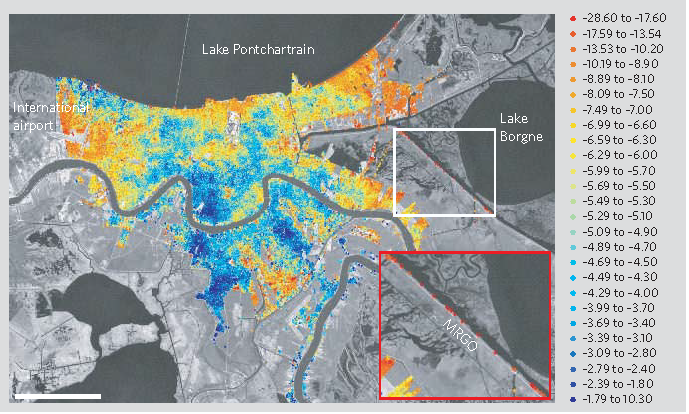 DIXON, 2006
The radar illumination of the land surface is used to measure elevation with satellites.  By continuous monitoring of this data, the rate of subsidence of the land surface can be measured.  This map published by Dixon, et.al., 2006 shows the values of subsidence for the New Orleans area in mm/year.  The maximum values over 20 mm/year were all measured on the remaining land surfaces surrounding the Bayou Bienvenue Wetland Triangle.  The following sequence of slides will examine the subsurface geology of the area to reveal the mechanisms of subsidence.

Dixon, T.H., et.al., 2006, Subsidence and flooding in New Orleans, Nature, v. 441, p. 587-588
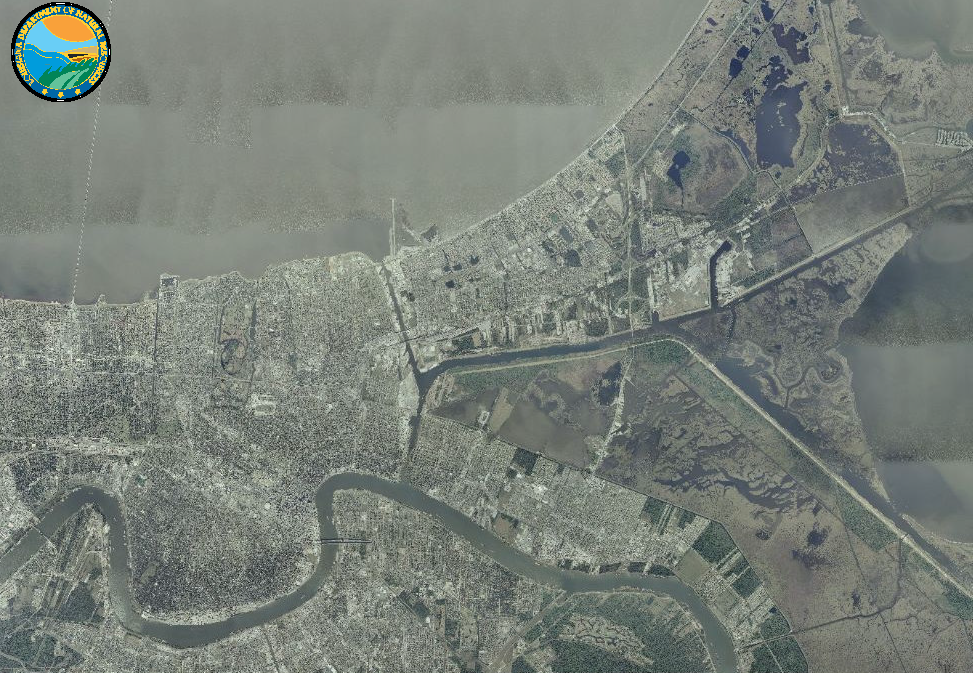 This is the base imagery used for the construction of the following set of slides that will attempt to examine the relationship between the principal geologic features of the area and the patterns of subsidence.  The image is 2012 vintage aerial photography and was downloaded from the La Dept. of Natural Resources Sonris website.  The frame of the Bayou Bienvenue Wetland Triangle imagery is shown of every slide.
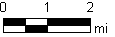 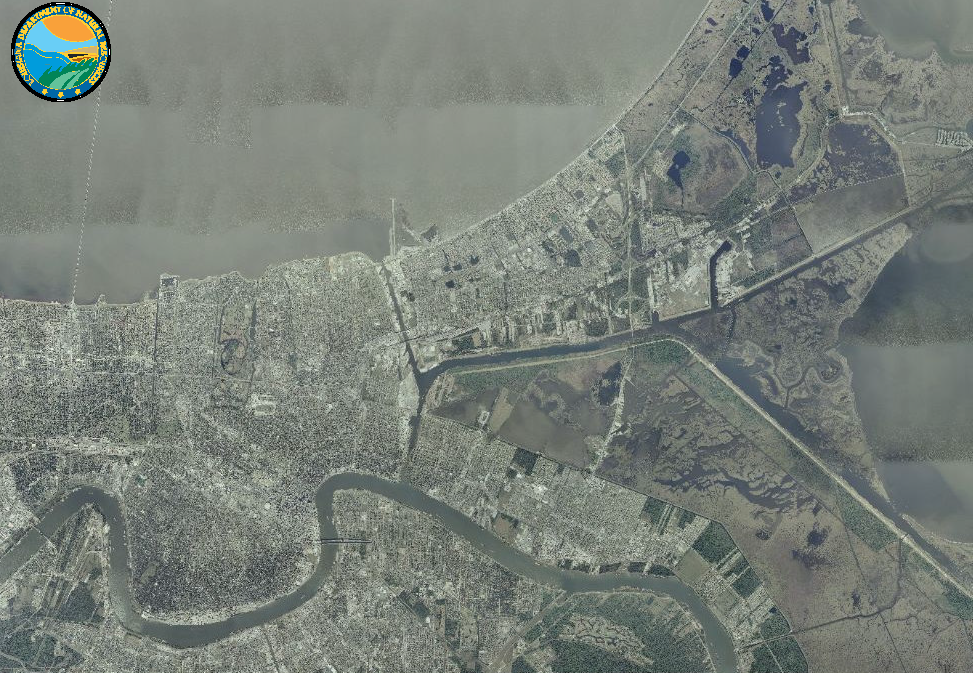 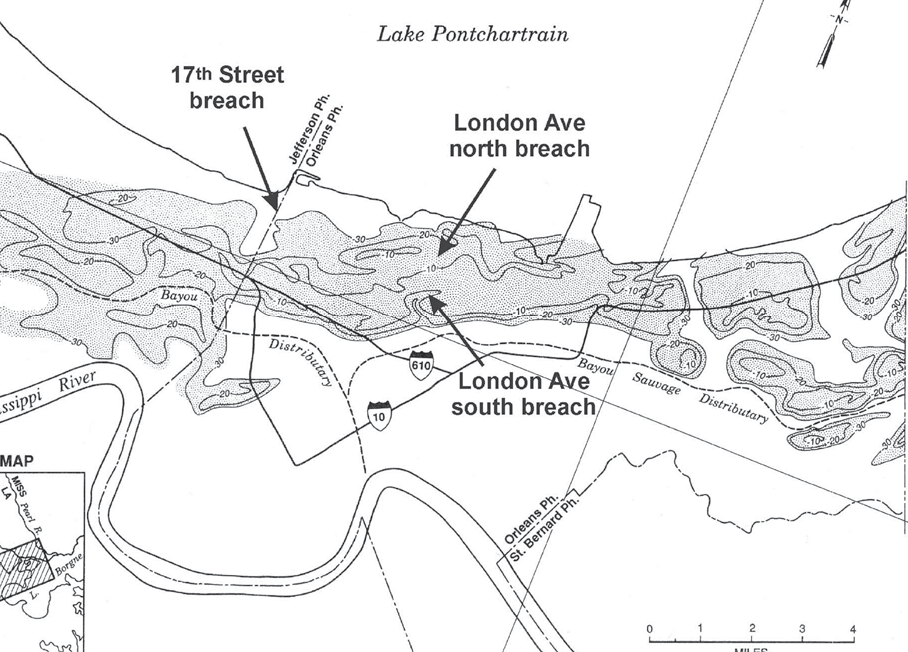 Rogers, et.al., 2008 map of the elevation to the top of the barrier island deposits is placed in its proper orientation relative to the base image.  It is clear that the orientation of distributary channels that underlie the Metairie and Gentilly Ridges was controlled by the configuration of the barrier islands.  Apparently the historical river channels ran along the south side of the islands, and the two may have coexisted for some time before the islands slipped below the surface and were covered with delta/river overbank deposits.
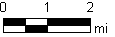 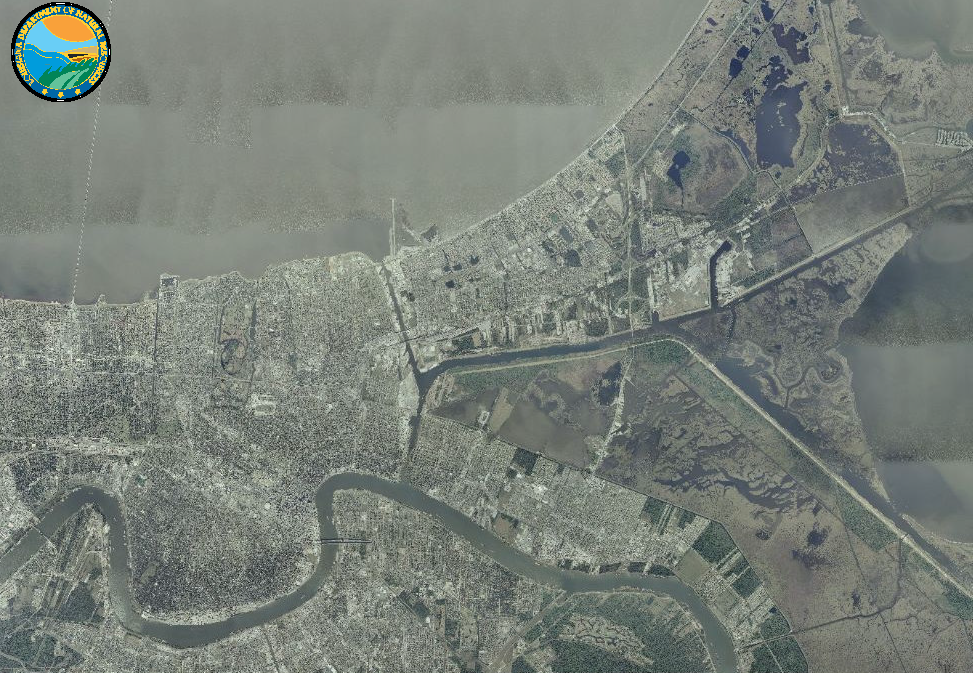 -30
-20
-20
-30
-10
-10
-30
-20
-10
-30
-20
-20
-10
-10
-30
-10
-30
-20
-20
-20
-20
-20
-20
-30
The contours of the depth to the top of the barrier island deposits are preserved here for comparison with the other features.  These slides are configured to be able to switch back and forth between them to easily compare each of the component parts along with the final composite slide of the sequence.
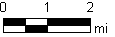 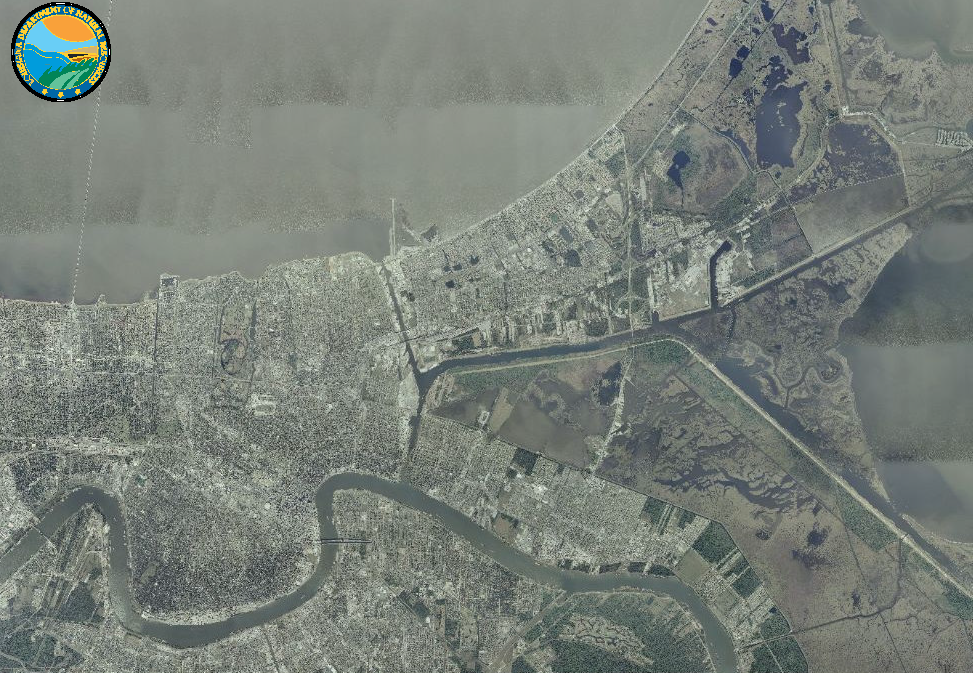 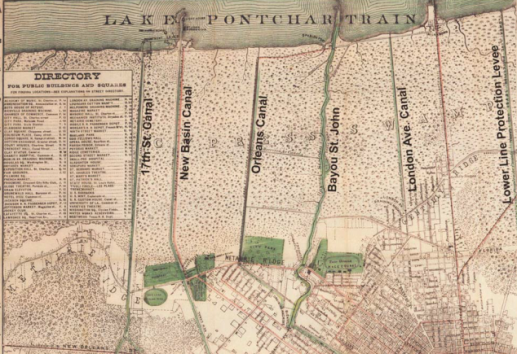 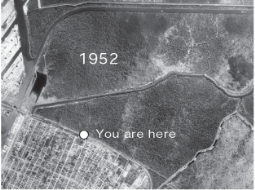 This slide is intended to help envision the extent of the cypress swamps across the area prior to urbanization.  The historical course of the river that is preserved by the deposits of the distributary channel is shown as a dashed green line.  These deposits of the abandoned distributary channel of the river underlie the Metairie and Gentilly Ridges.  The yellow line indicates the approximate location of the cross section shown on the next slide.
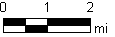 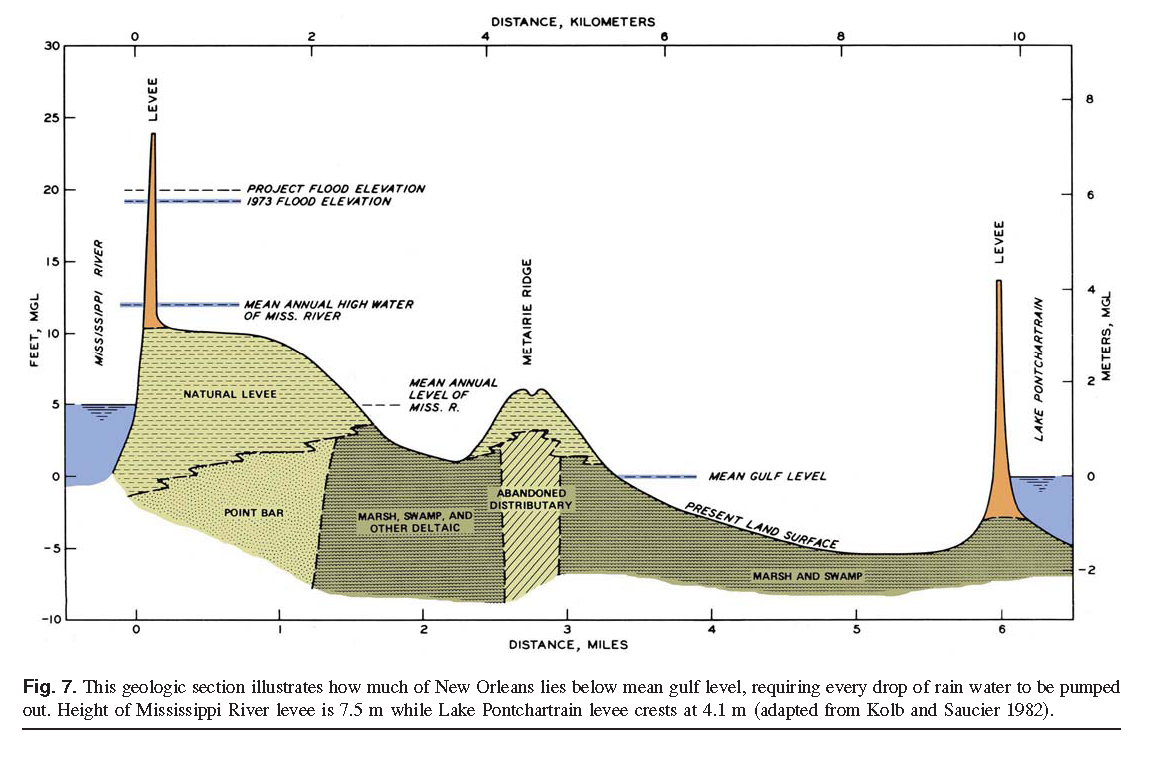 The approximate location of this cross section of the city of New Orleans is shown as a yellow line on the previous slide.  This is an extremely exaggerated profile of the elevation differences – the vertical scale in is feet, while the horizontal scale is in miles.  The profile shows that the natural levee deposits of the river and those of the abandoned distributary channel support ridges that are above sea level.  It is the organic-rich swamp and marsh deposits that have subsided below sea level.
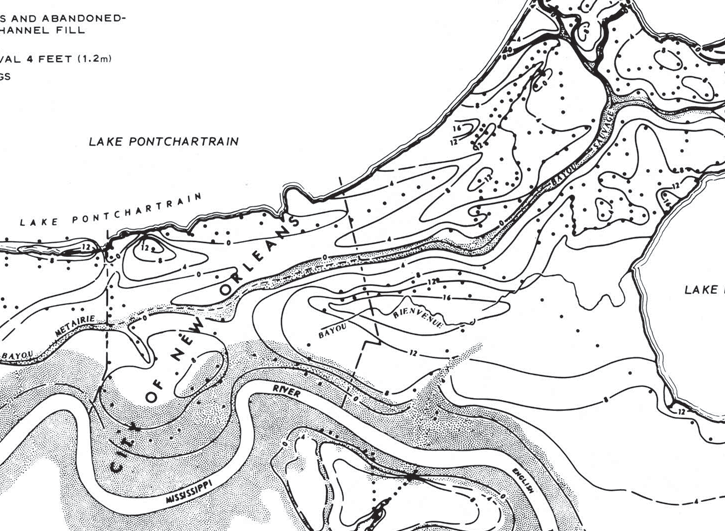 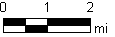 ROGERS, et.al. 2008
This is the thickness contour map of the shallow peat deposits beneath the area of investigation.  The peat layer reaches a maximum thickness of 16 feet just beneath Bayou Bienvenue.  As previously discussed, the accumulation of peat is dependent on the creation of accommodation space by subsidence.  Just as with the larger scale evaluation of the thickness of the Holocene section as a whole, in this case thickness may be taken as a proxy for subsidence, and it would be correct to say the area around Bayou Bienvenue has subsided by at least 16 feet over  the past few thousand years.
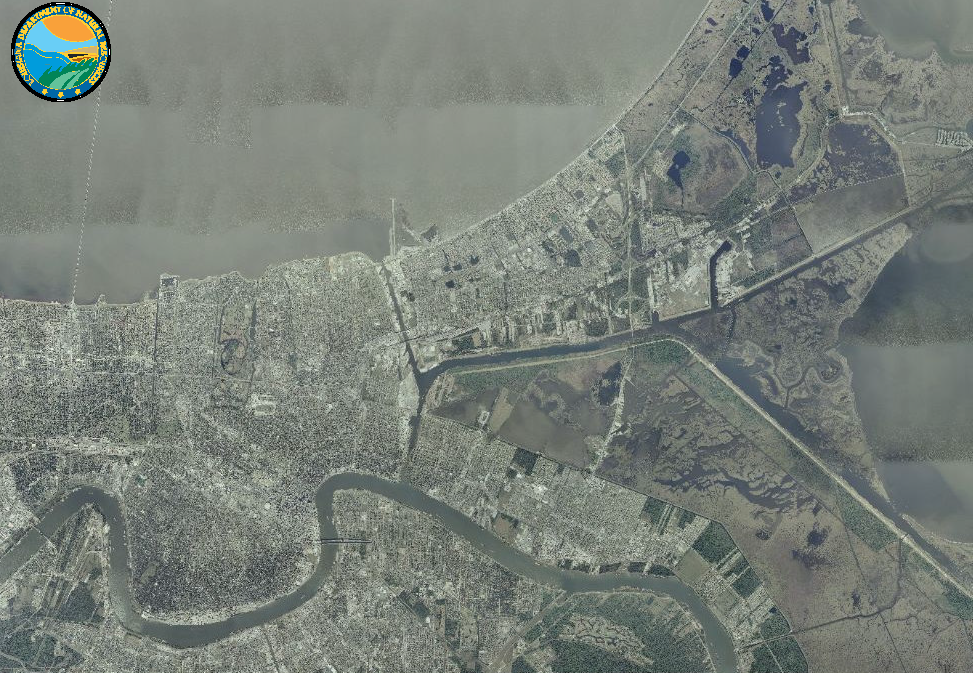 16
12
8
4
0
0
8
4
8
0
12
16
0
4
4
12
8
0
8
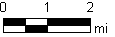 By switching back and forth between the slides in this sequence, it will become obvious that the minimum thickness of peat accumulation is coincident with the course of abandoned distributary channels the underlies the Metairie and Gentilly Ridges.  Peat accumulations thicken again on the northside of the barrier island deposits, and at the northeast corner of the mapping area.  As will be discussed, Dokka, 2011 concluded that this area in New Orleans East may have experienced some subsidence due to the activity of faulting.  This faulting may have also had a contributory effect on the subsidence at Bayou Bienvenue.
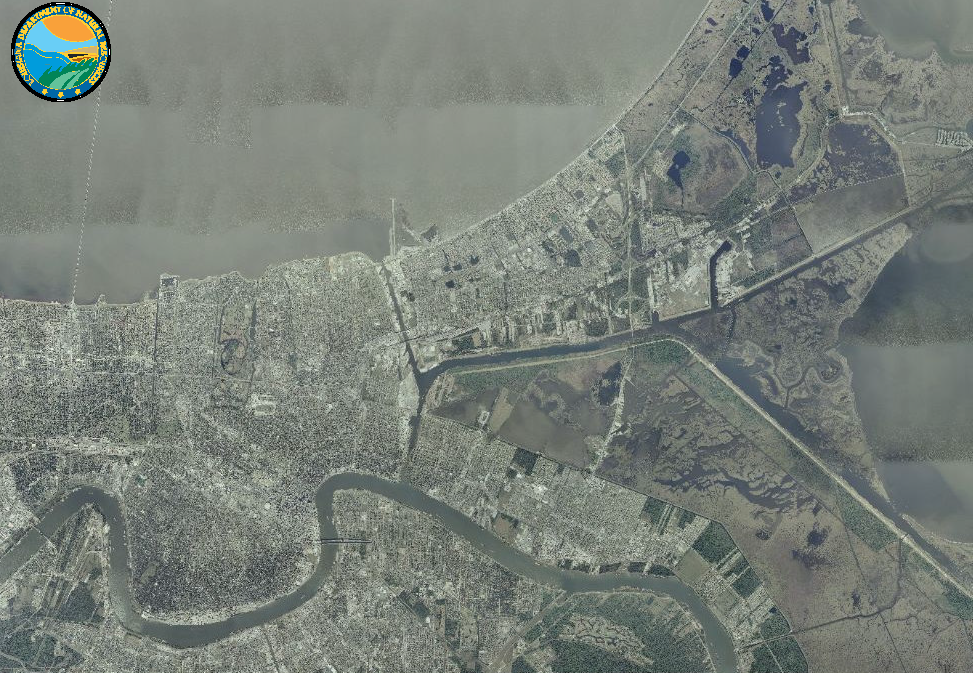 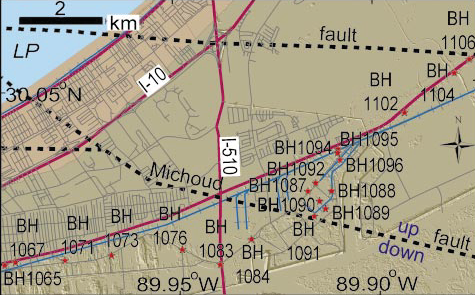 Dokka, 2011 mapped the surface traces of faults shown as magenta dashed lines here.  Comparison of this slide with the previous slide shows a good correspondence of the thickening of the peat deposits with the pattern of faulting, and suggests that the activity of the faults was likely a component in causing the subsidence that allowed for the accumulation of the peat.
Dokka, R.K., 2011, The role of deep processes in late 20th century subsidence of New Orleans and coastal areas of southern Louisiana and Mississippi, Journal of Geophysical Research, v. 16, B06403, 25 p.
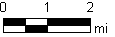 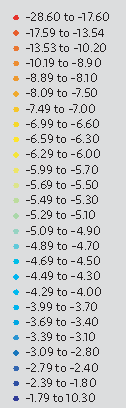 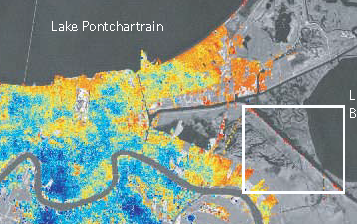 DIXON 2006
This is the subsidence map of Dixon, 2006 with the patterns showing areas of relatively high rates of subsidence color-filled in orange and red.  These color-filled areas are used on the next slide to draw conclusions about the relationship between the principal geologic features of the subsurface in this area, and the rates of subsidence that are being experienced at the surface.
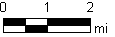 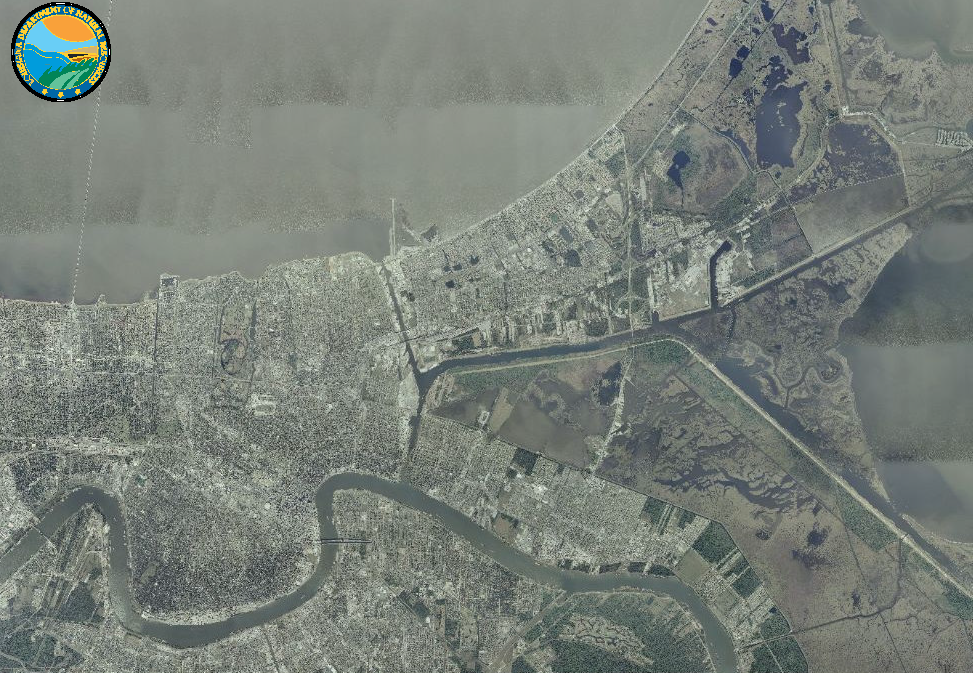 16
-30
12
-20
-20
-30
-10
8
-10
-30
4
-20
0
-10
-30
-20
-20
-10
-10
-30
-10
0
8
4
8
0
-30
12
-20
16
-20
0
-20
4
-20
-20
4
12
8
0
-20
-30
8
This slide combines the depth contours of the top of the barrier island deposits, the thickness contours of the peat deposits, the color-filled areas of relatively high subsidence and the trace of the surface faulting published by Dokka, 2011.  There is an obvious strong correlation between subsidence and the thickness of the peat, as well as a correlation between areas of low subsidence and the axis of the barrier island deposits and the distributary channels.  The distributary channels and the recent point bar deposits of the river have provided relative stability and the areas between have subsided.
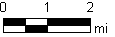 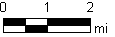 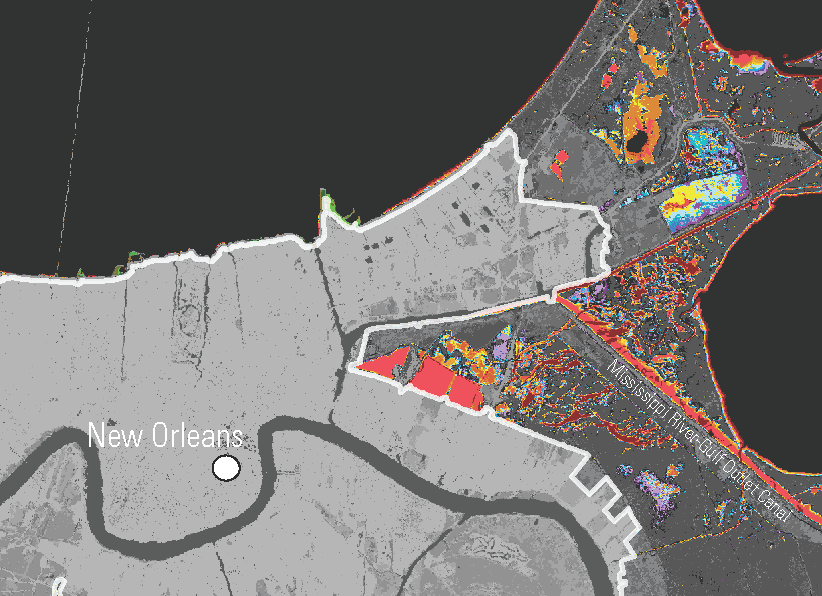 Area 7
The primary hot spot of land area change in Area 7 can now be seen in proper context.  The wetlands were not destroyed by erosion and saltwater intrusion caused by the dredging of canals.  They subsided below sea level due to a natural mechanism of subsidence that appears to have been active for several thousand years.  The continuation of the same subsidence that allowed for the thick accumulation of peat below the area is likely to have caused a change in slope in the surface of the wetlands.  The saltwater flowed into the area under the force of gravity due to this change in slope.  The introduction of saltwater into the cypress swamp did kill the trees, but it was a natural process.
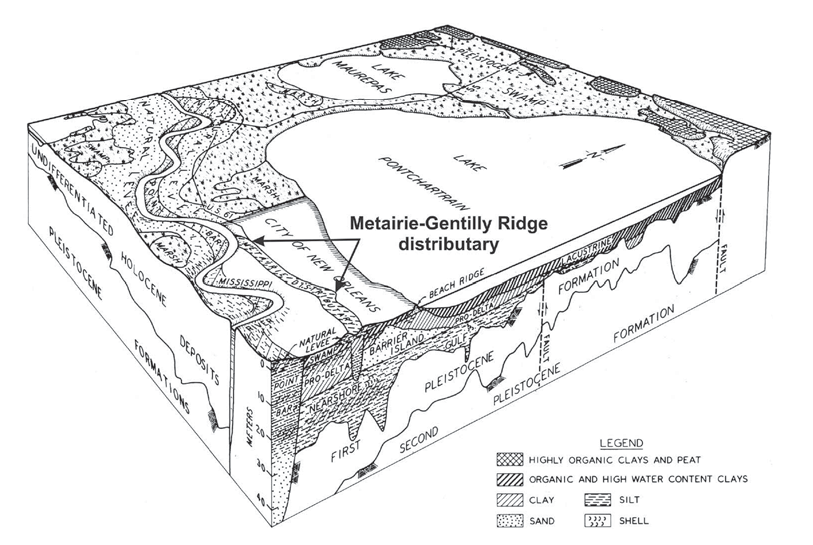 KOLB & SAUCIER, 1982
This three-dimensional block diagram helps to illustrate the geologic framework of the area around New Orleans.  The location of the Bayou Bienvenue Wetland Triangle is approximated by the red rectangle, and shows that it is situated between the relatively stable ridges supported by the abandoned distributary channel running along the southern boundary of the buried barrier island deposits and the point bar deposits of the modern channel of the river.  This is an area of natural subsidence and the accumulation of organic peats from the marsh and swamp has been going on for thousands of years in this natural slough.
Kolb, C.R. & Saucier, R.T., 1982, Engineering Geology of New Orleans, Geological Society of American Reviews in Engineering Geology, v.5, pl 75-93
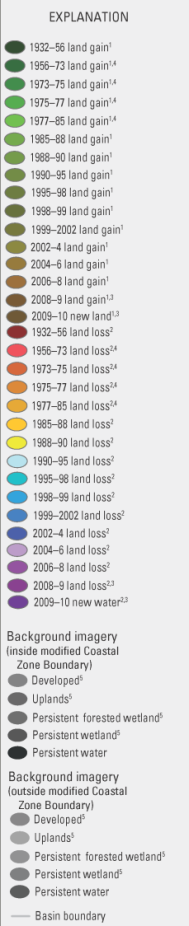 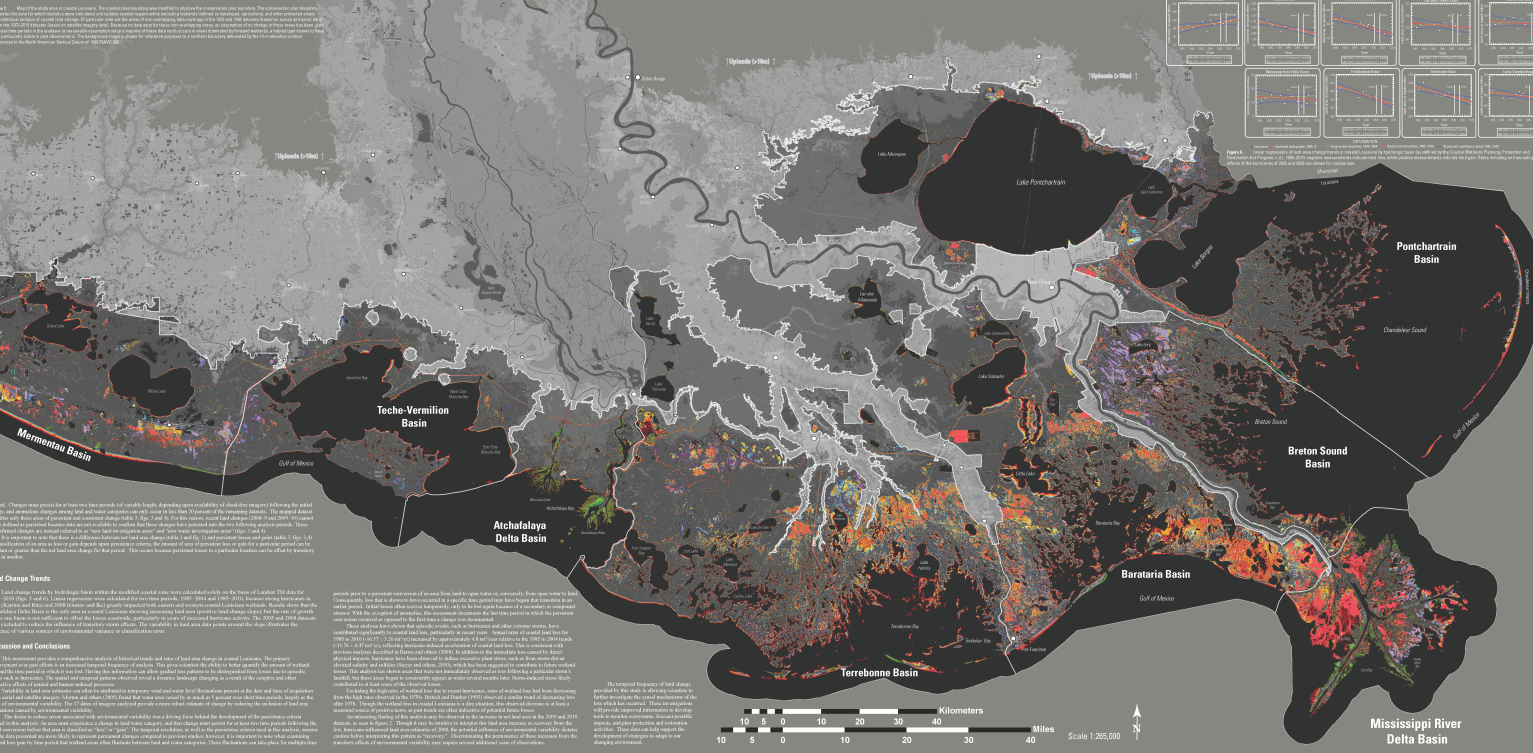 hot spots of land area change
As discussed previously, this slide show is intended to examine the mechanisms of subsidence that are largely responsible for the hot spots of concentrated land area change that has occurred on the Louisiana coastal plain since 1932.  A strong case has been made that the subsidence of the marsh surface in these areas is due to the activity of surface faults, near surface sediment compaction, and lateral movement of ductile clays.  The total land area change attributable to the hot spots is less than 50% of the total.  An additional portion can be attributed to the loss of marsh grasses at the outflow of the Caenarvon Diversion, which will discussed in the coastal restoration slide show.  The remainder of the total is finely disseminated small points of change that are scattered within the Terrebonne Trough.  This pattern of change is due to the combined effects of the two other mechanisms of subsidence – crustal downwarp and lateral salt movement (as well as additive effects of sea level rise).  These agents of subsidence are directly associated with the geological structure of the Terrebonne Trough, but their impact is more evenly distributed within the tough.  Comparing this slide with the following slide illustrates the more evenly distributed pattern of subsidence (and attendant land area change) associated with these mechanisms
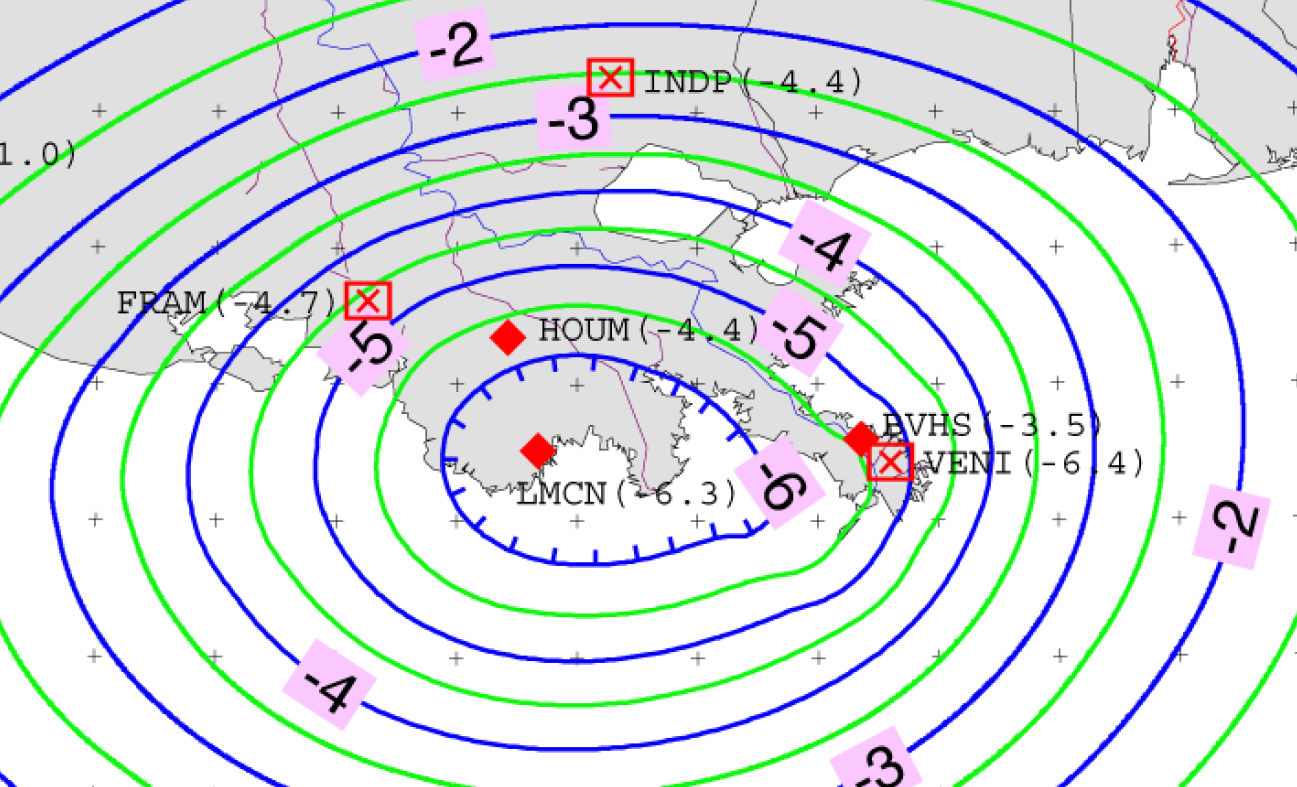 Ivins, E.R., et.al., 2008, Post-glacial sediment load and subsidence in coastal Louisiana, Geophysical Research Letters, v. 34, L16303, 5 p.
This map was published by Ivins, et.al., 2007.  It shows their predictions for the vertical motion (subsidence) of the surface in millimeters per year based on the evaluation of data from continuous and episodic GPS stations.  For the purposes of this slide show the pattern of this map is more significant that the absolute values of their estimates.  The outline of the Terrebonne Trough that has been used throughout this show is overlain on the contours.  This clearly shows that there is a strong correlation between the subsidence that is measured at the surface today, the geologic structure of the primary basin underlying the coast, and the subsidence that can be inferred by sediment thickness in the basin during both the Miocene and Holocene Epochs.
Commentary
Land area change in coastal Louisiana has been among the most widely discussed topics in public discourse over the past few decades.  The overwhelming majority of that discourse has taken place without the benefit of a component of valid science.  The most commonly held beliefs about the coast are:

“land loss” in the wetlands is primarily due to erosion 
that erosion was initially caused by and is being accelerated by canals that were dug in the marsh
because land loss is the result human activity, humans will be capable of reversing it.

All of these contentions are completely erroneous.  There is no valid scientific documentation that any of these popular contentions are even remotely supportable.  The disconnect between popular conception and scientific fact is a measure of the degree to which human culture has become disconnected from the natural world.  The idea that human beings could intervene in the natural processes of the coast and reverse their effects is, as Mark Twain said, like “trying to bully the comets in their courses”.  The land area change being experienced on the coast plain of south Louisiana is primarily the result of the natural mechanisms of subsidence.  Those mechanisms are being driven by forces as fundamental as the movement of the continental plates.  They represent a set overwhelming geophysical forces that humans are completely powerless to affect.

The best thing that modern human culture can do to try to achieve coastal restoration is to move toward a goal of working within the processes of nature instead of trying to alter or control them.  The restoration of the wetlands can only come about by restoring the entire natural system as closely as possible to the way it would have been if humans had never interfered.  The mechanisms of subsidence are going to continue.  The abandoned delta deposits will all eventually sink below the surface.  Only by allowing the natural formation of a delta system where nature would choose to build it is land area change on the coast ever going to be brought to a point of equilibrium.
This slide show was produced by Chris McLindon.
If you agree with its contents please share it far and wide.

If you disagree with any part of it, or if you would just like to communicate with me please contact me
chris_mclindon@att.net